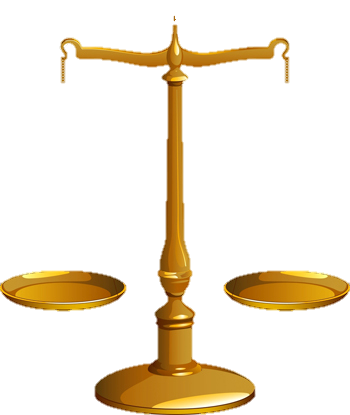 Rez day 2019
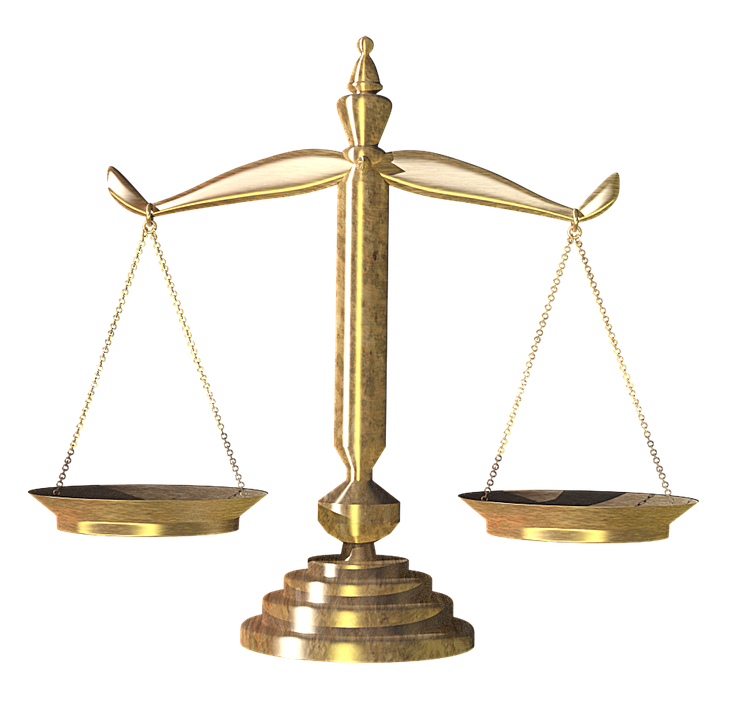 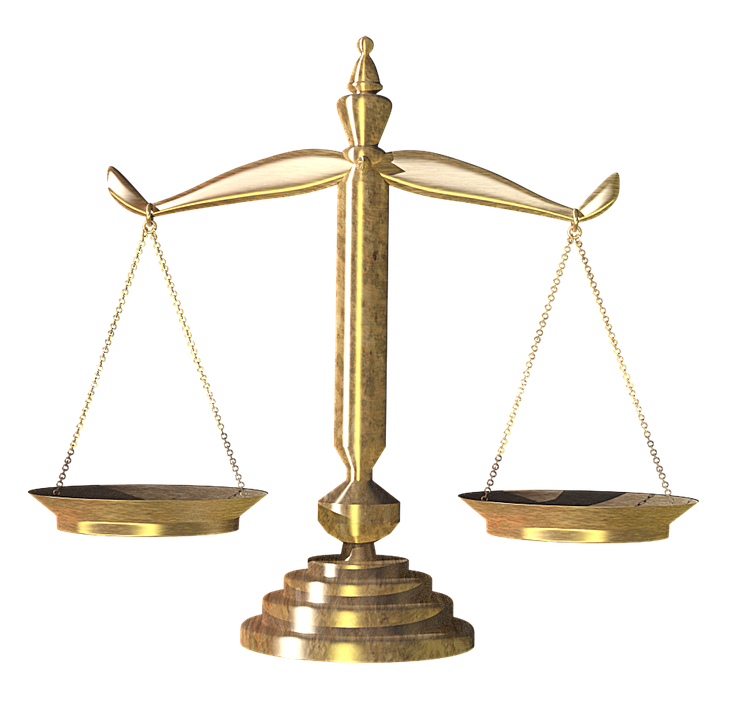 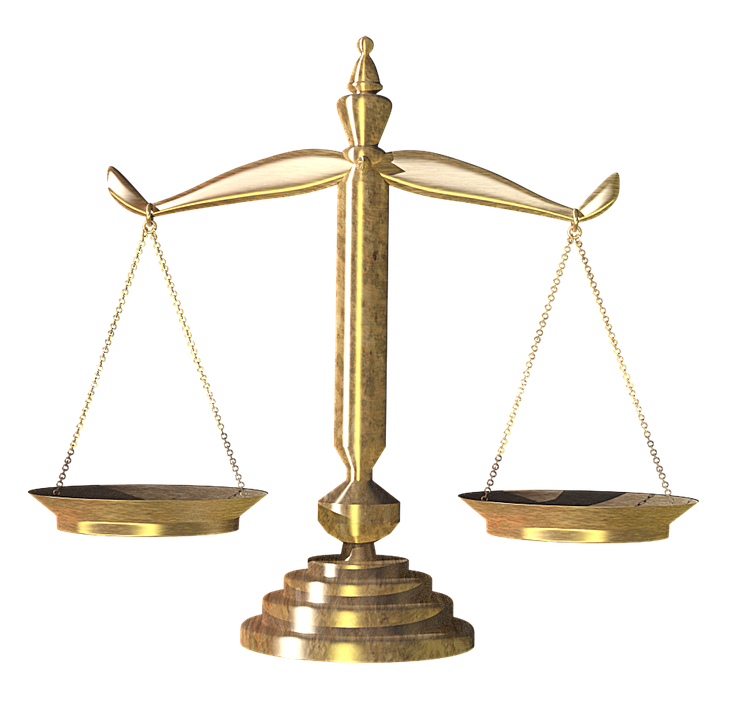 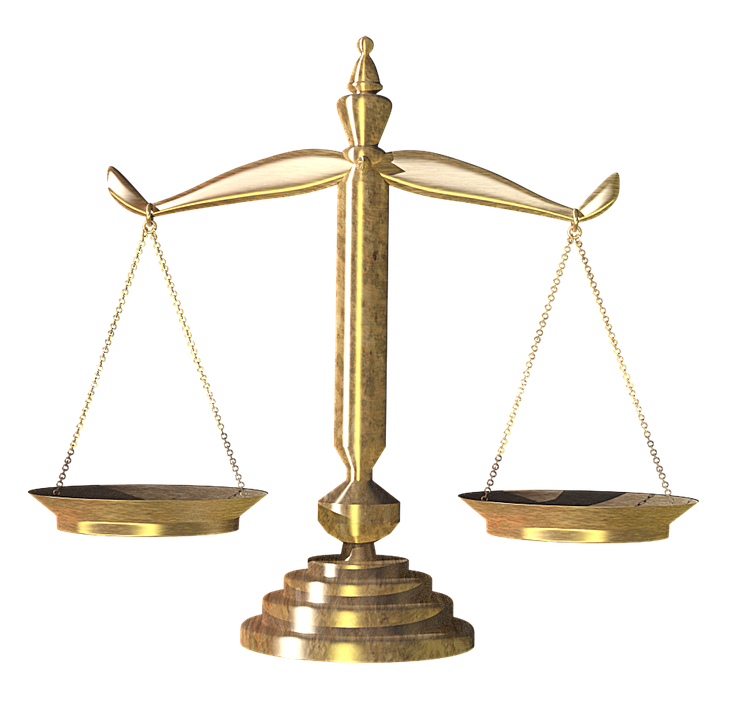 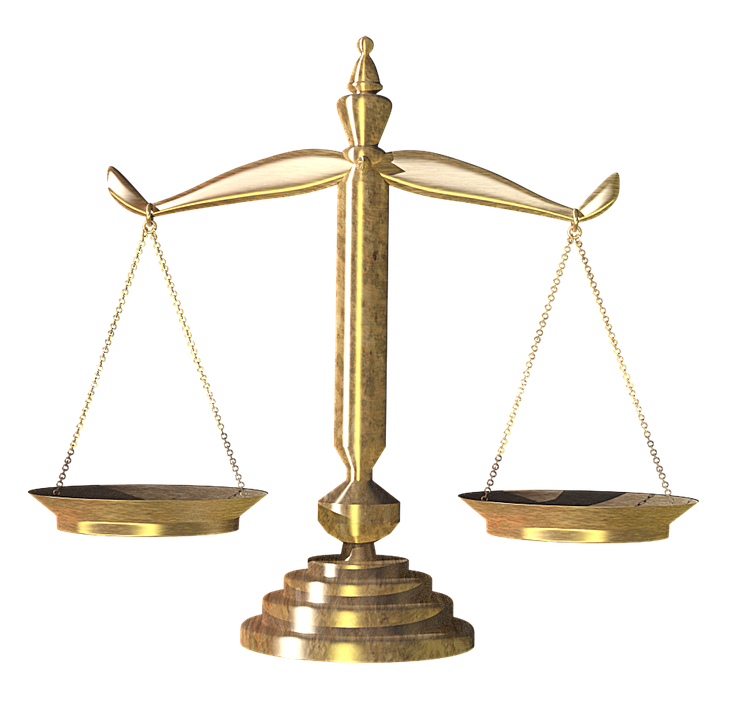 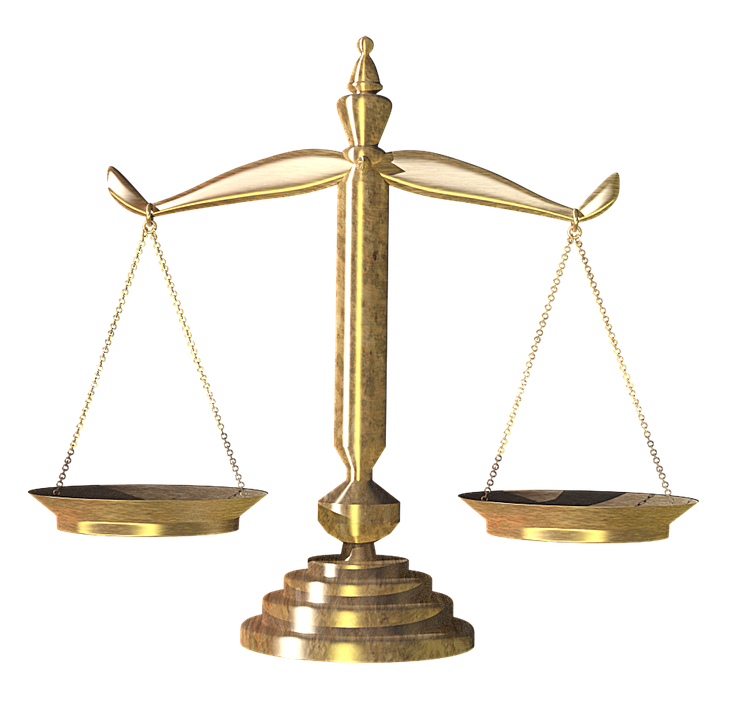 the
OF   SIN
WEIGHT
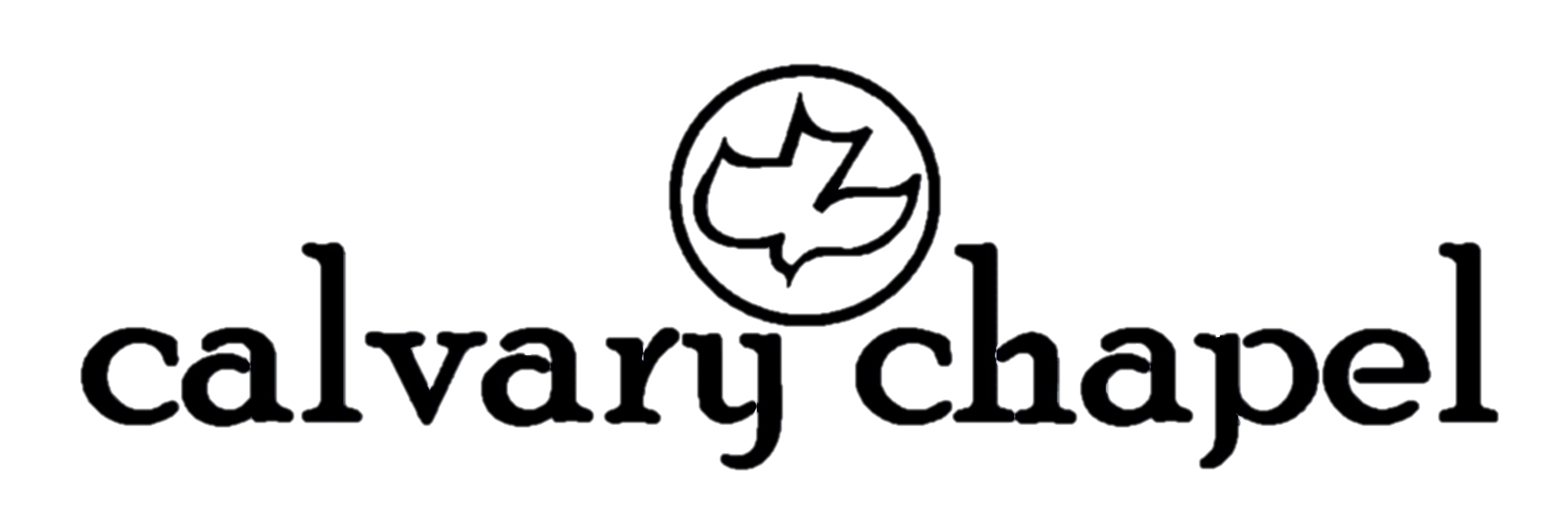 OKLAHOMA  CITY
Rez day 2019
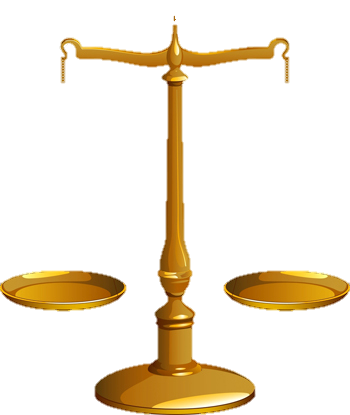 How much does sin weigh?
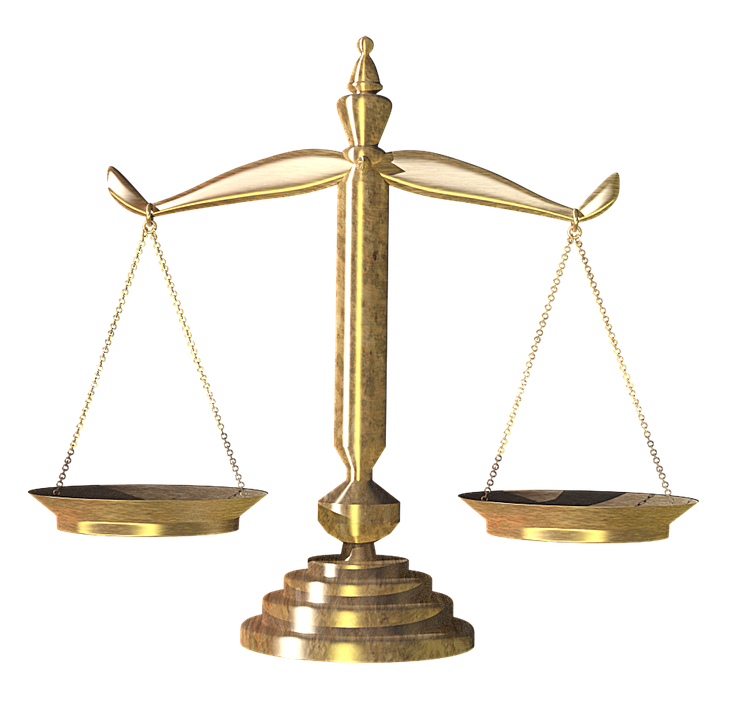 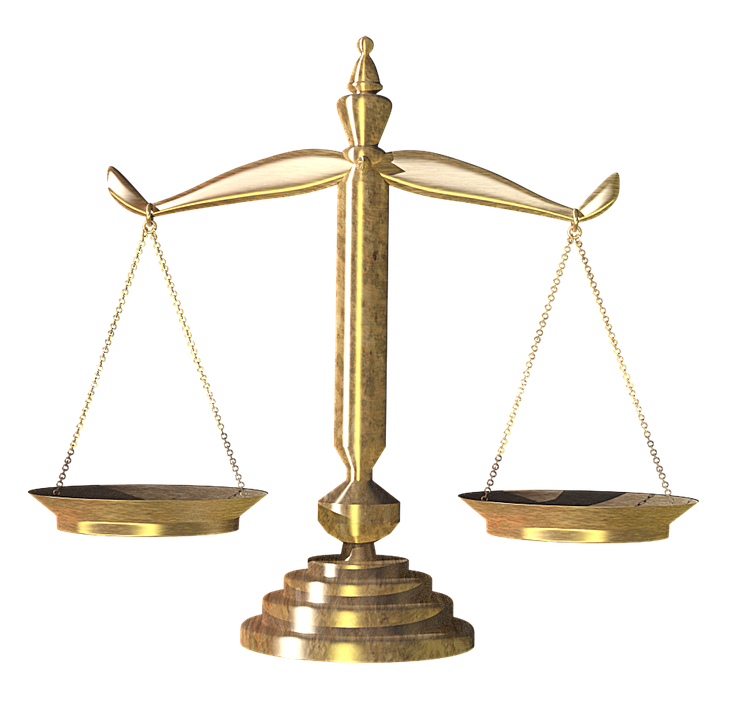 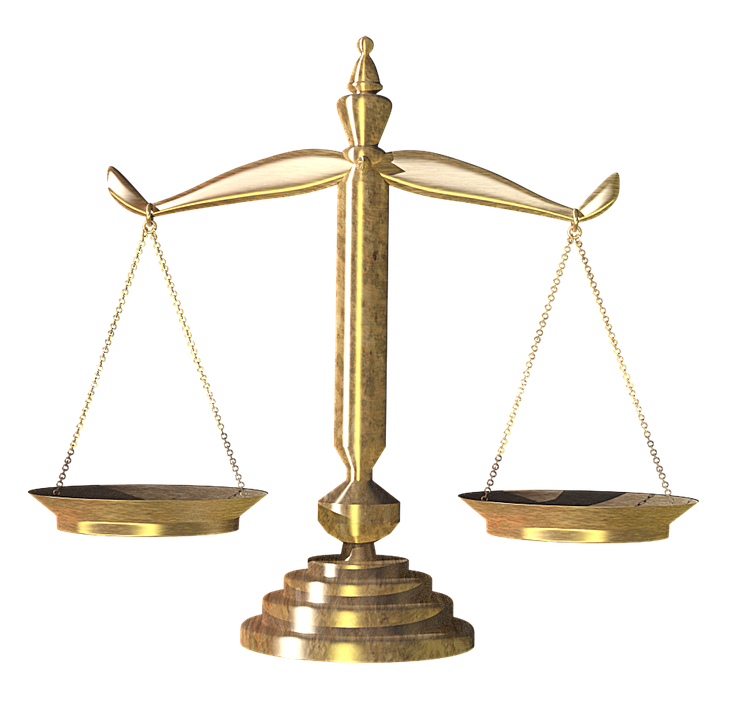 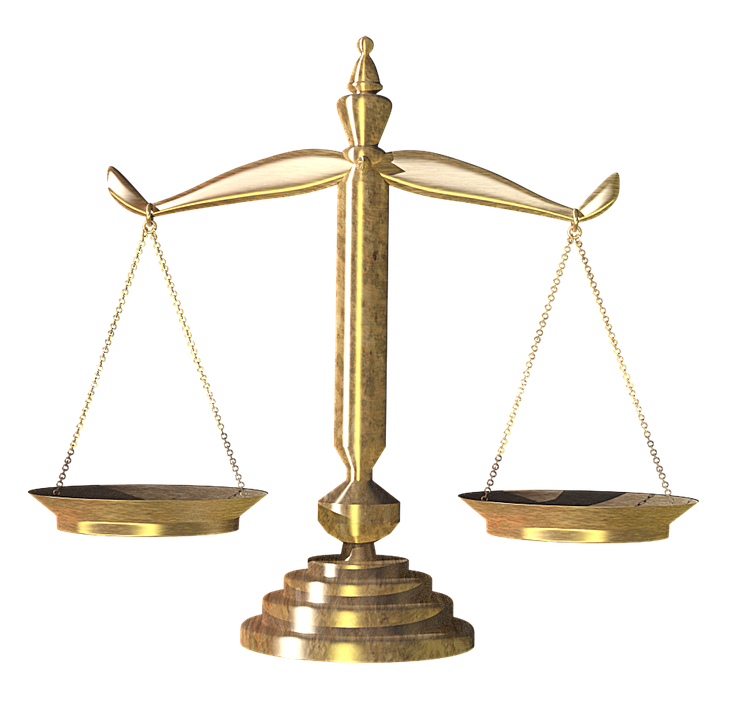 Murder
Rape
Soap Operas
Pride
Worry
Procrastination
weigh more than
=
Does
?
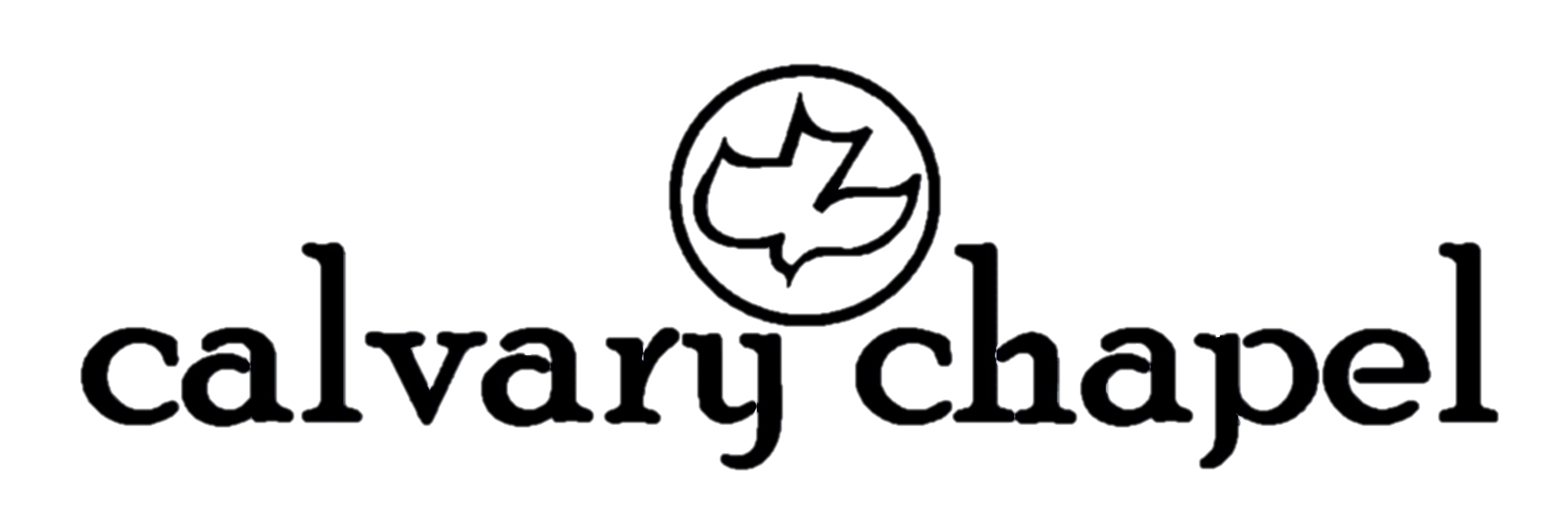 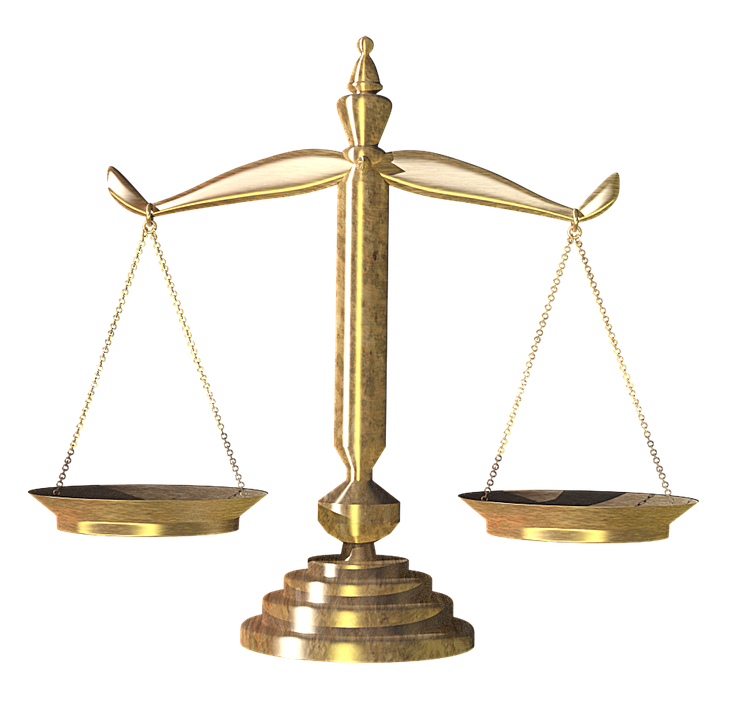 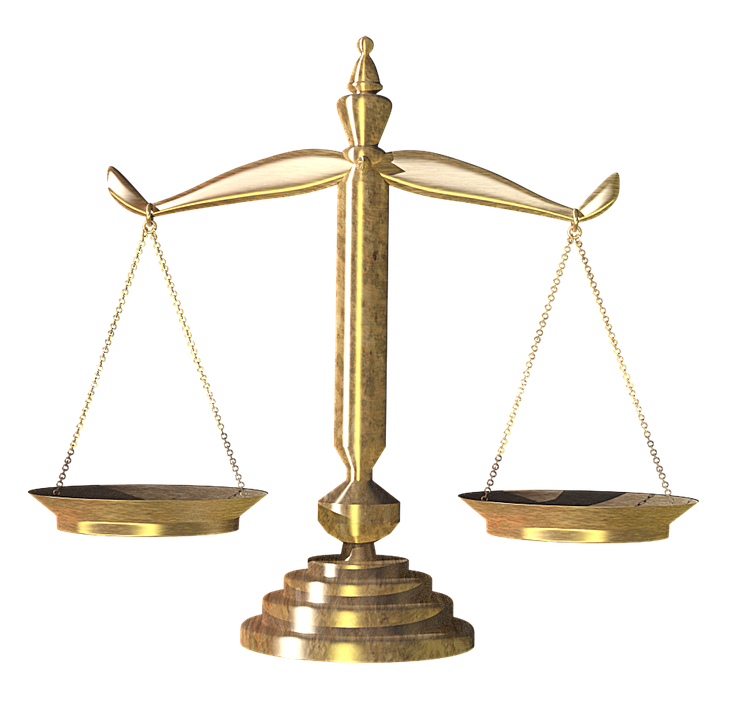 WEIGHT
OF   SIN
the
OKLAHOMA  CITY
Rez day 2019
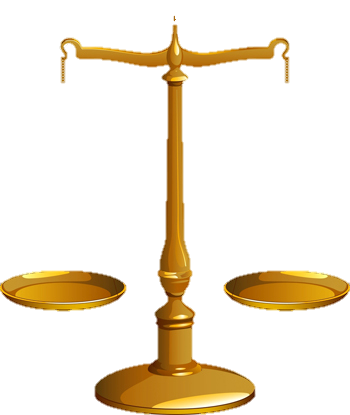 Which is greater?
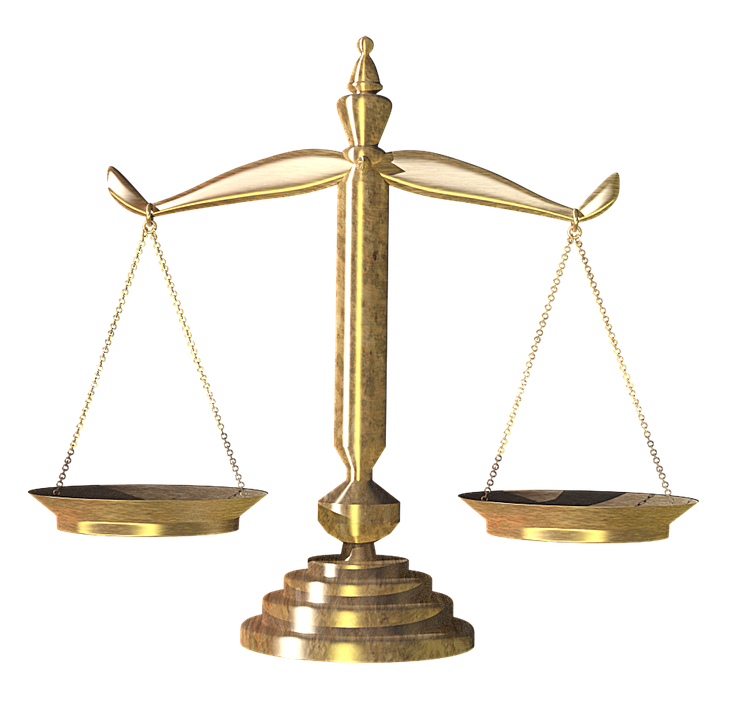 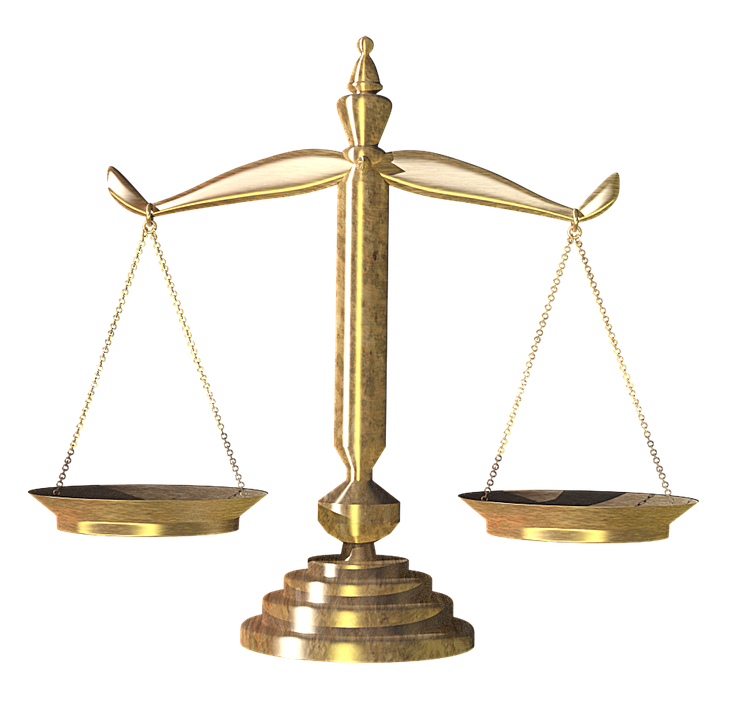 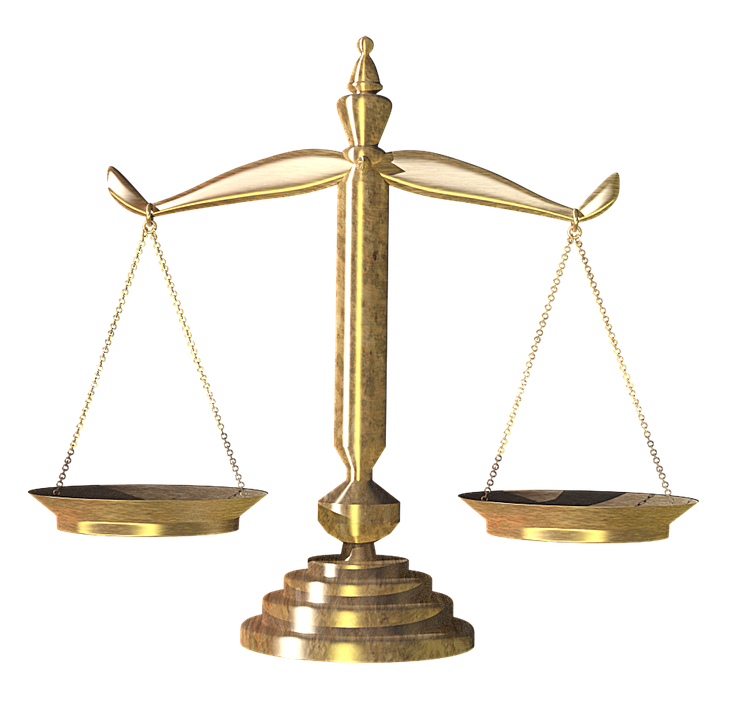 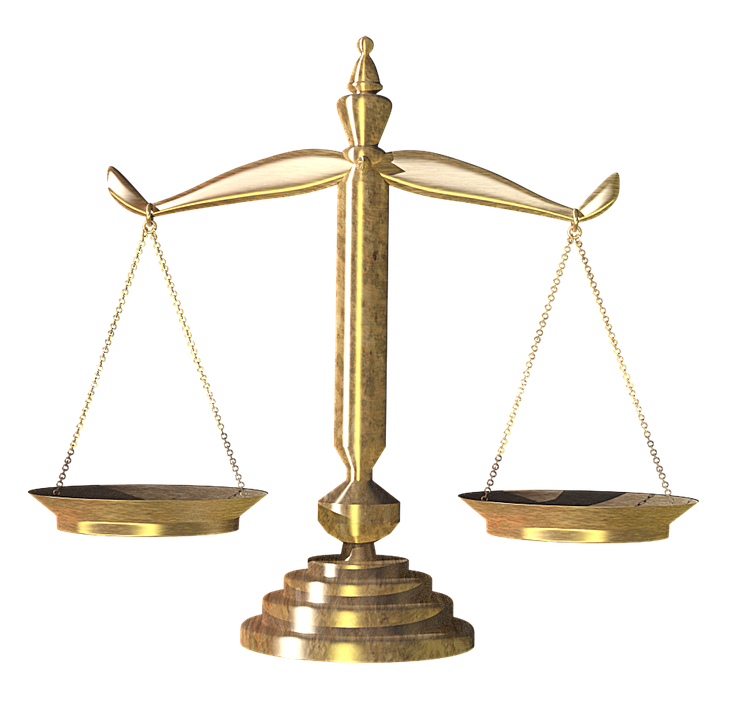 or the
the
sin of
?
mission
o
com
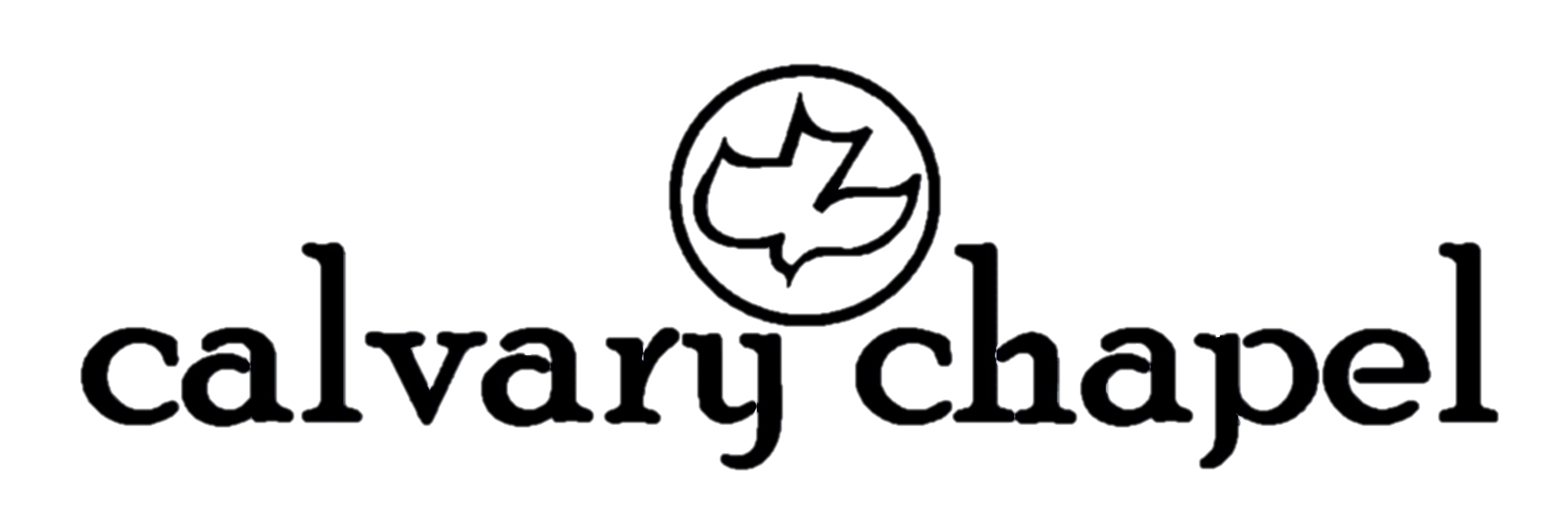 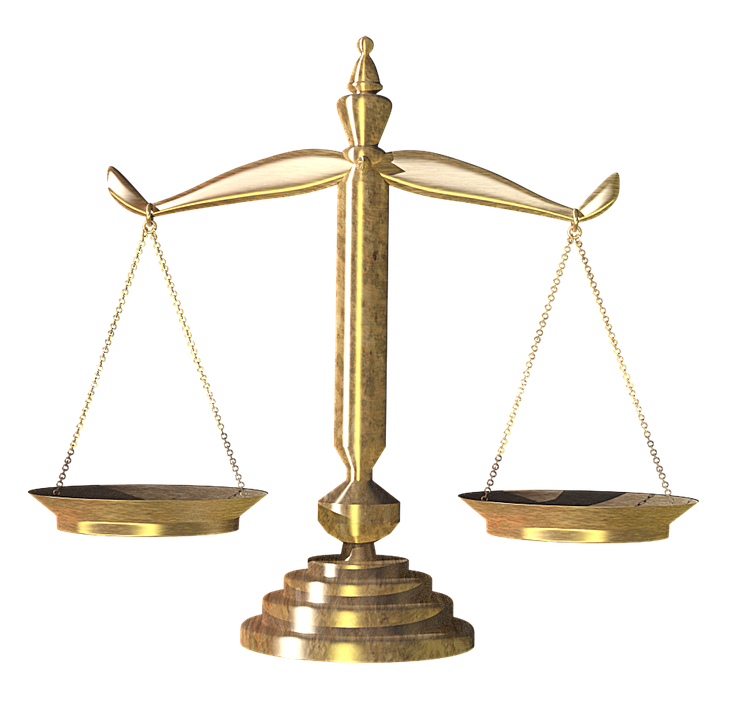 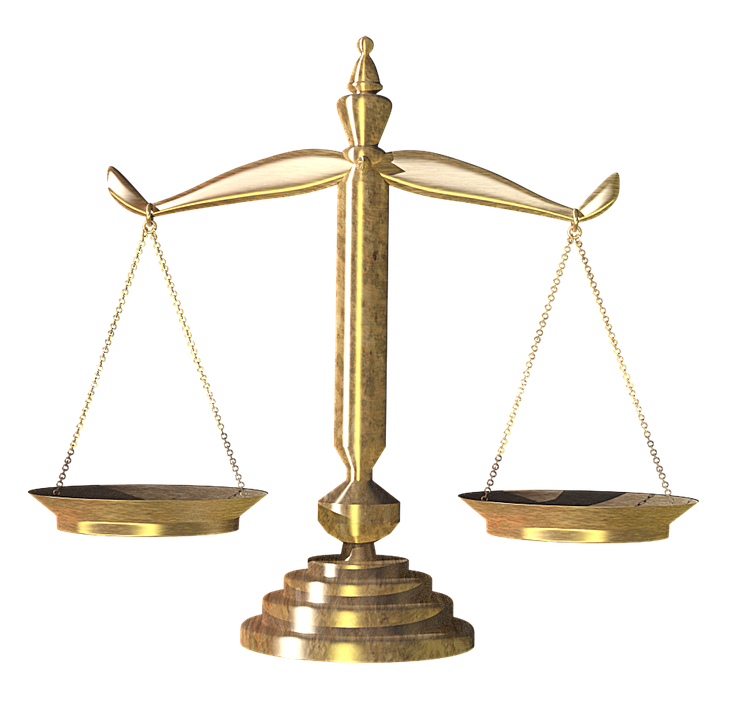 WEIGHT
OF   SIN
the
OKLAHOMA  CITY
Rez day 2019
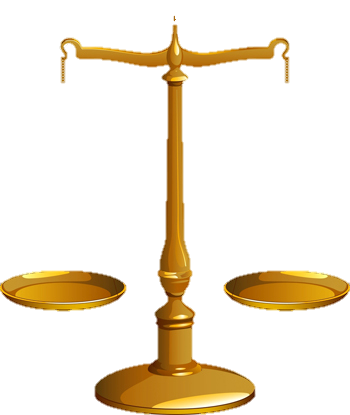 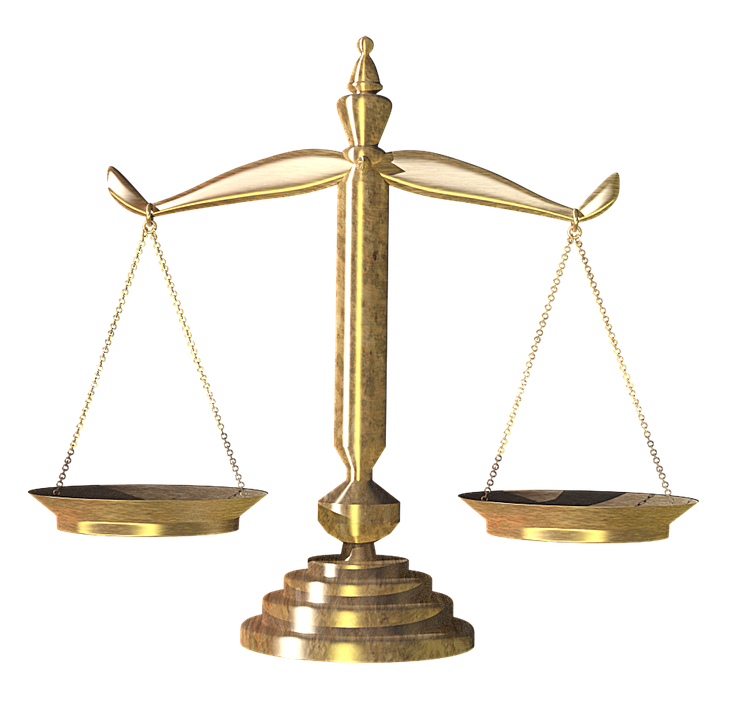 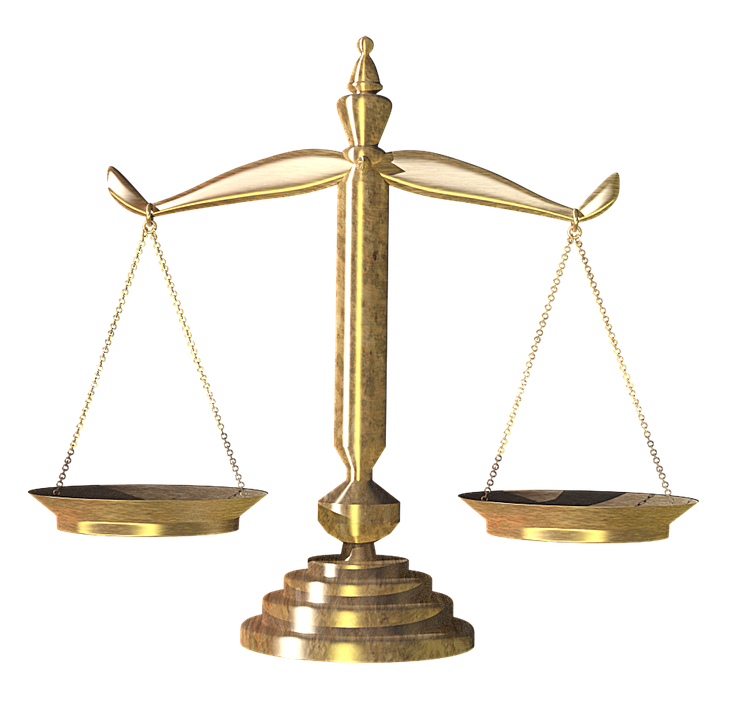 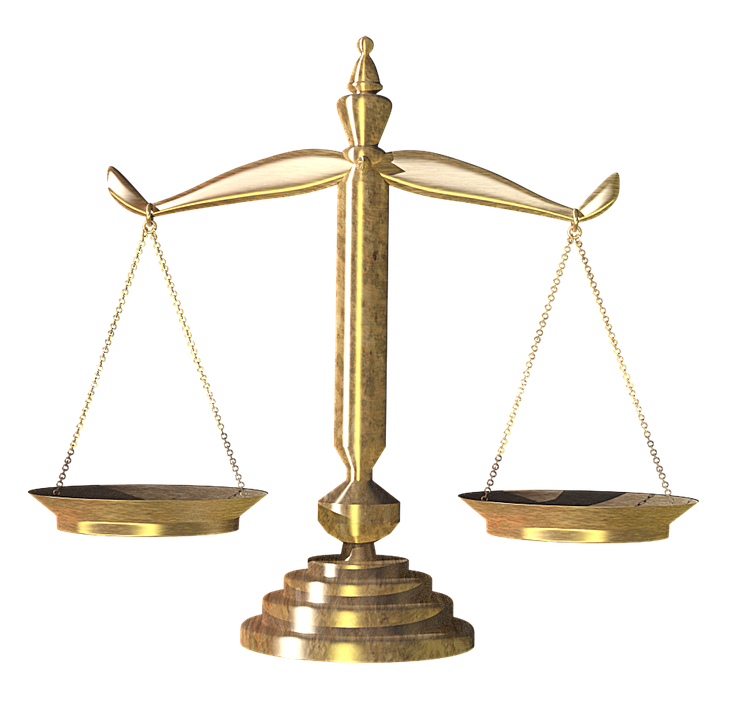 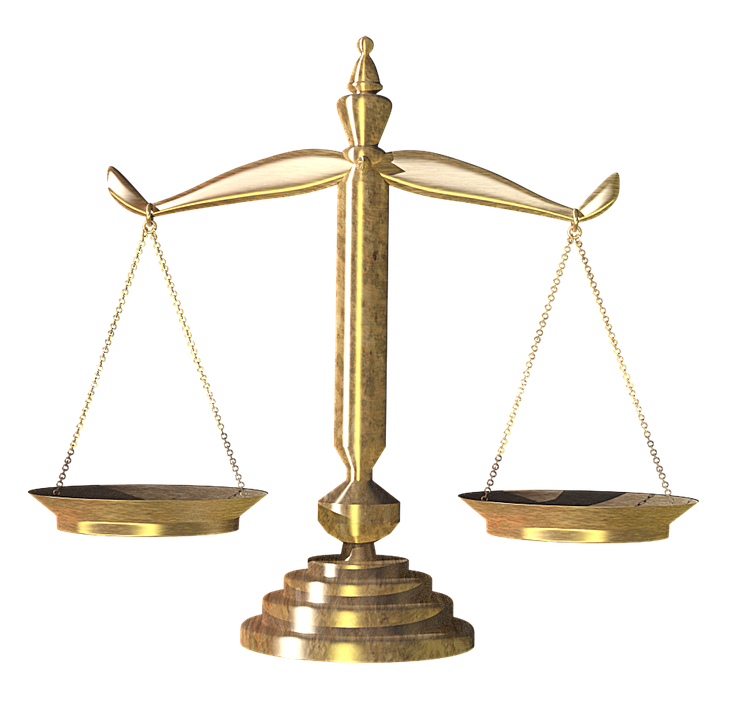 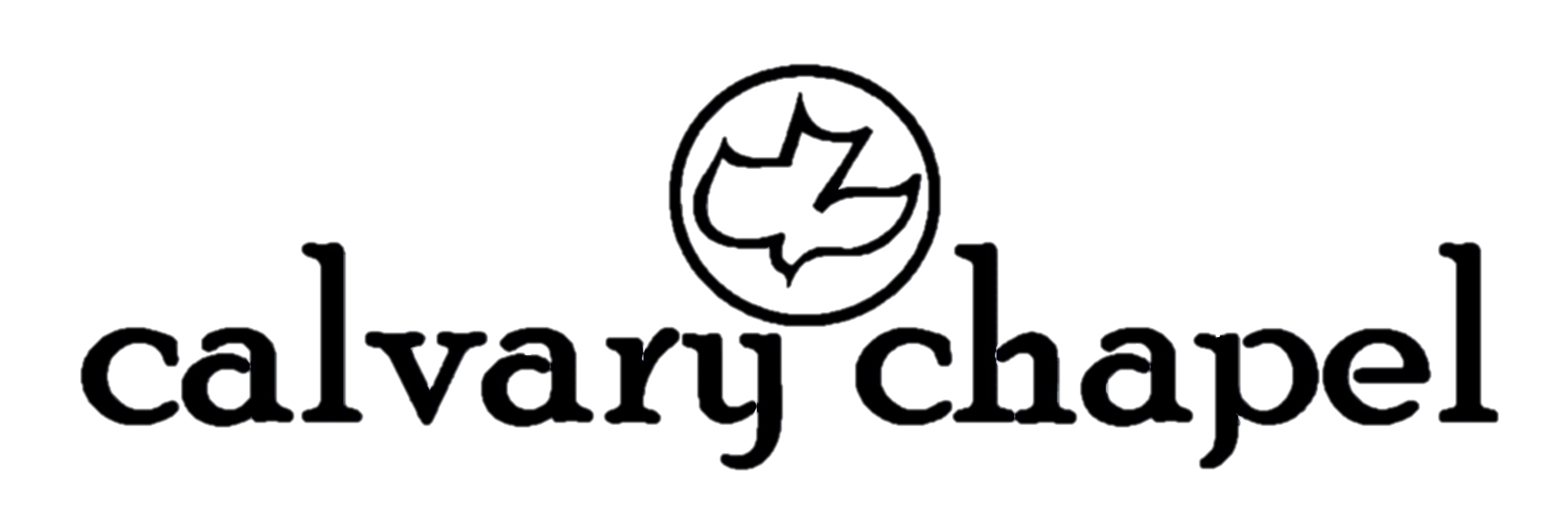 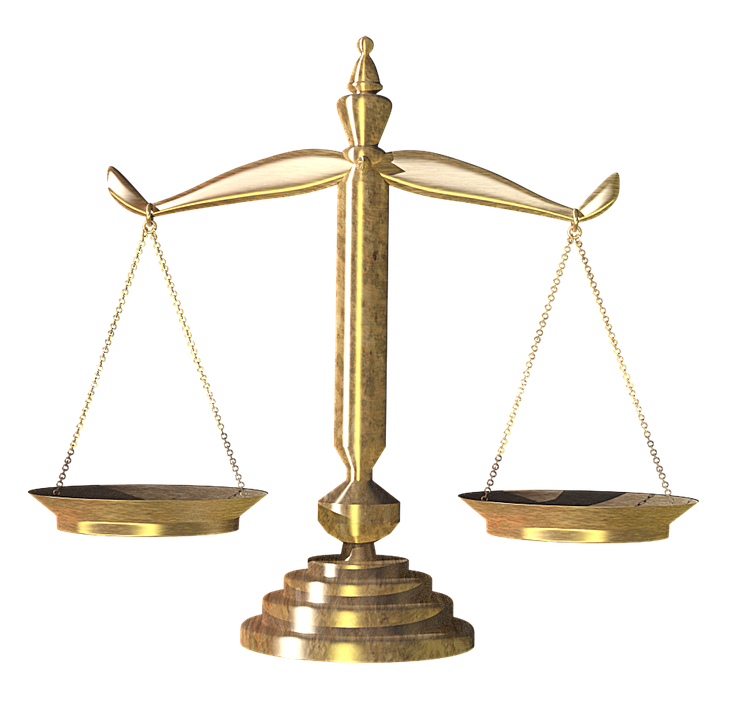 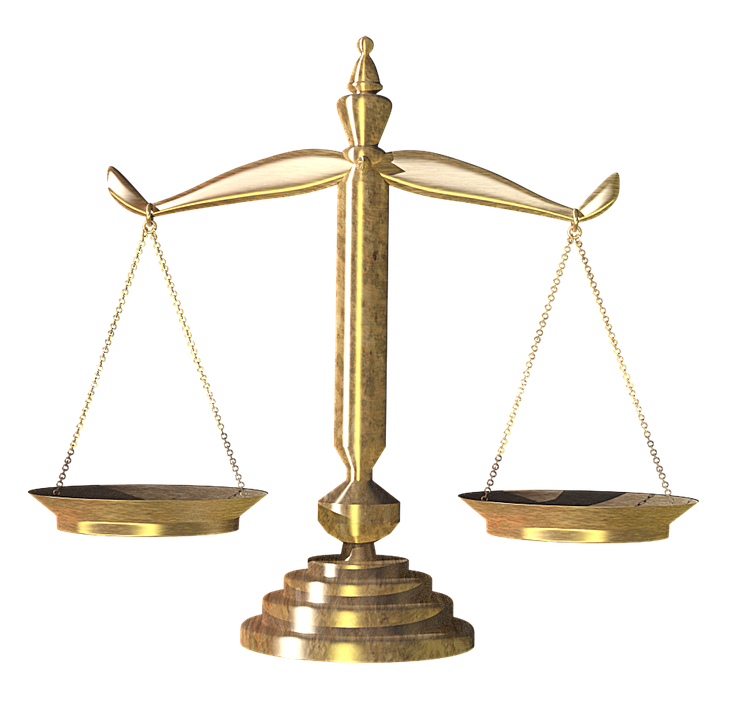 WEIGHT
OF   SIN
the
OKLAHOMA  CITY
Rez day 2019
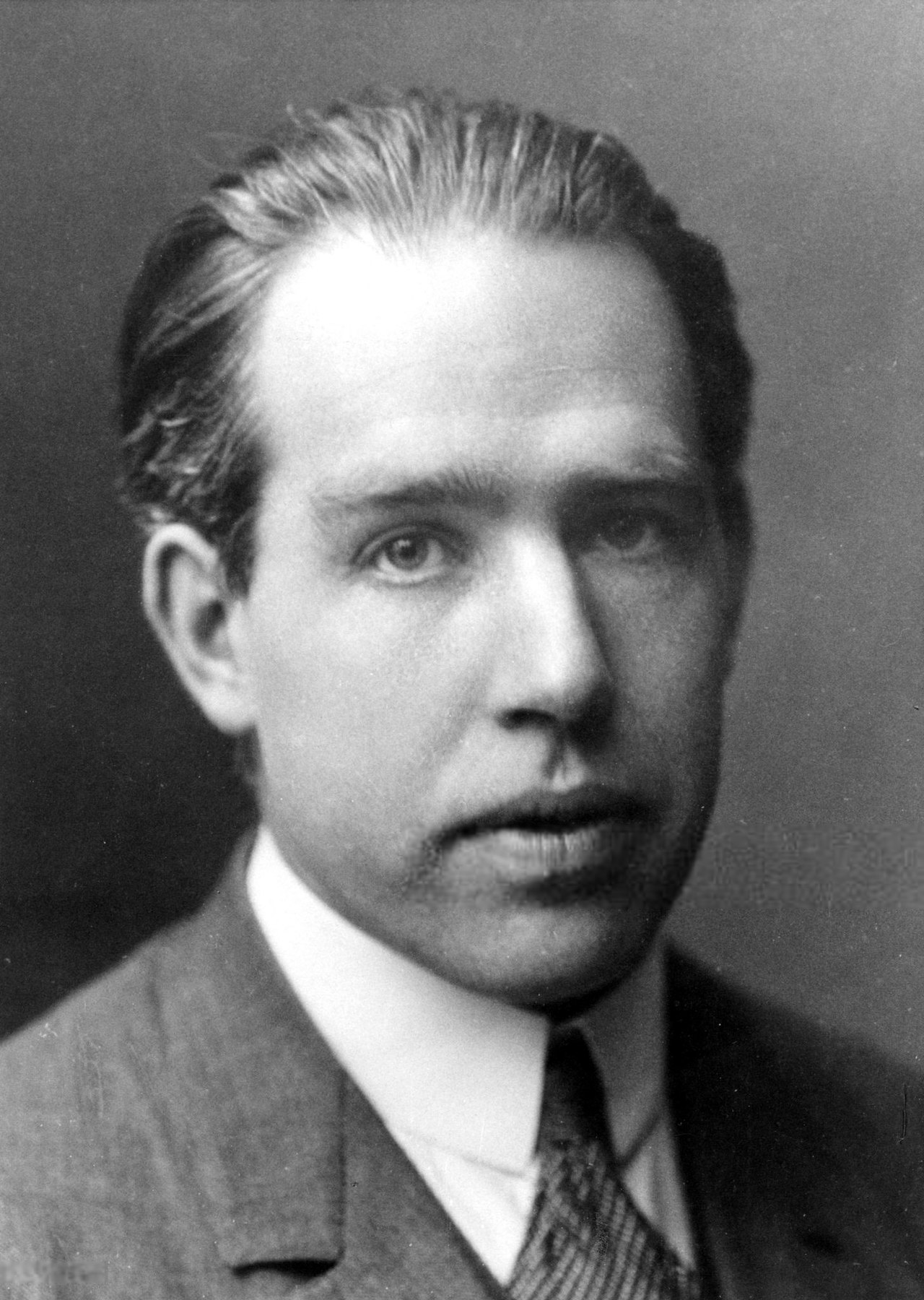 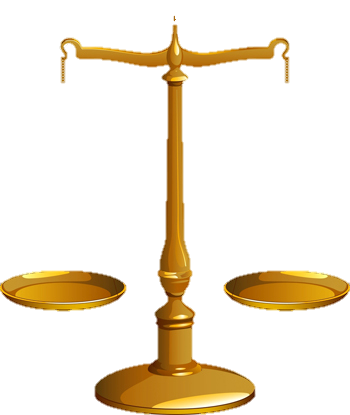 Neils Bohr (1885-1962) (Nobel prize-winner in physics, 1922) ~ “Nearby our vacation house in Tisvilde lives a man who has a horseshoe above his door, after the old superstition that it brings luck. When a friend asked him ‘Are you superstitious? Do you really believe the horseshoe brings luck?’ He replied ‘Of course not; but they say it also helps even if you don’t believe it.’”
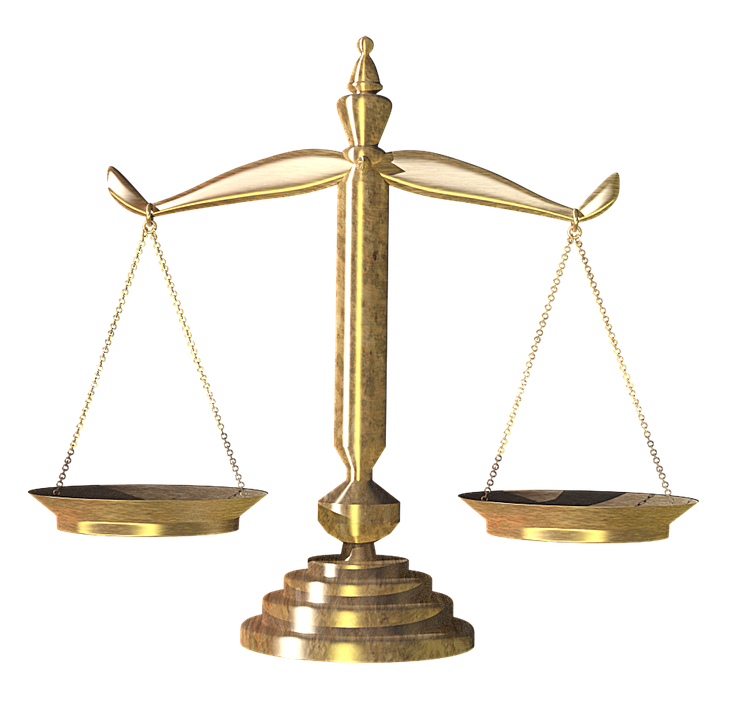 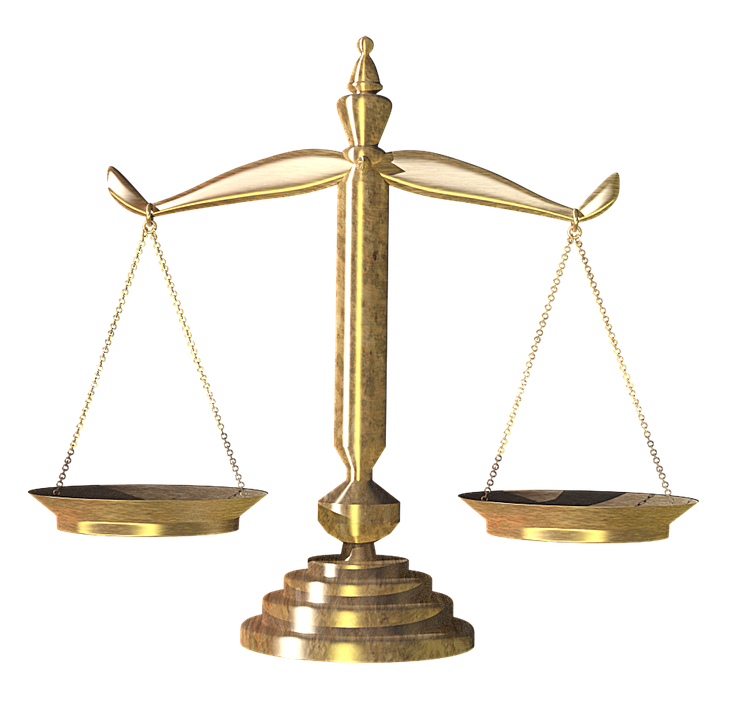 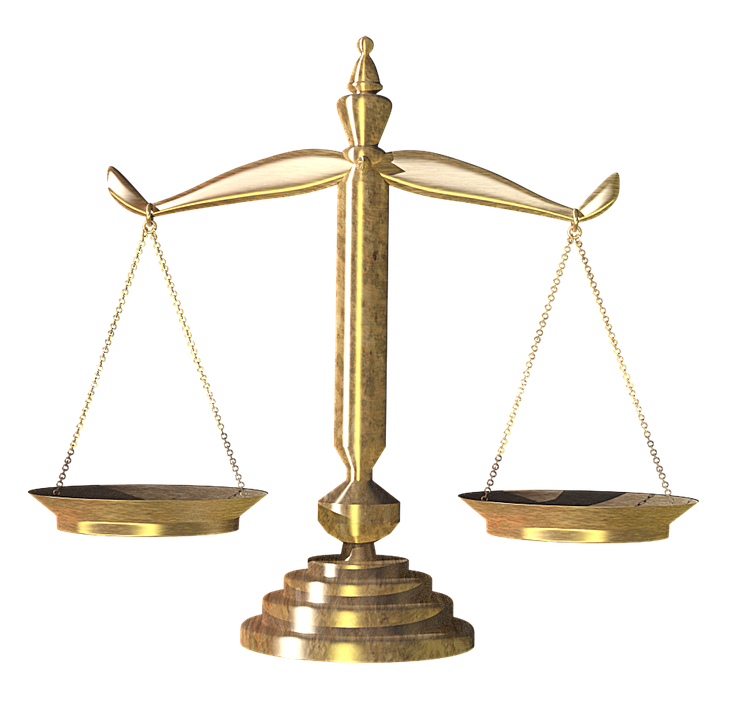 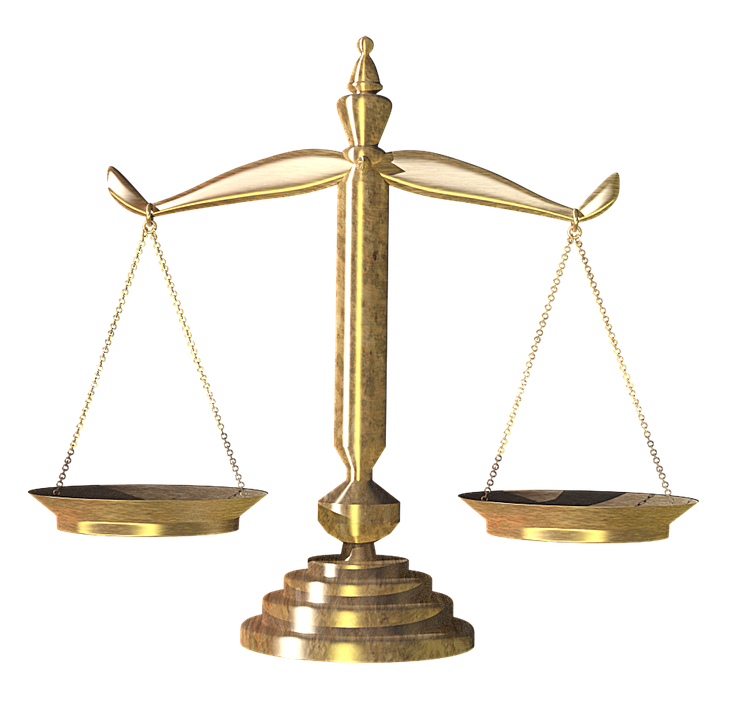 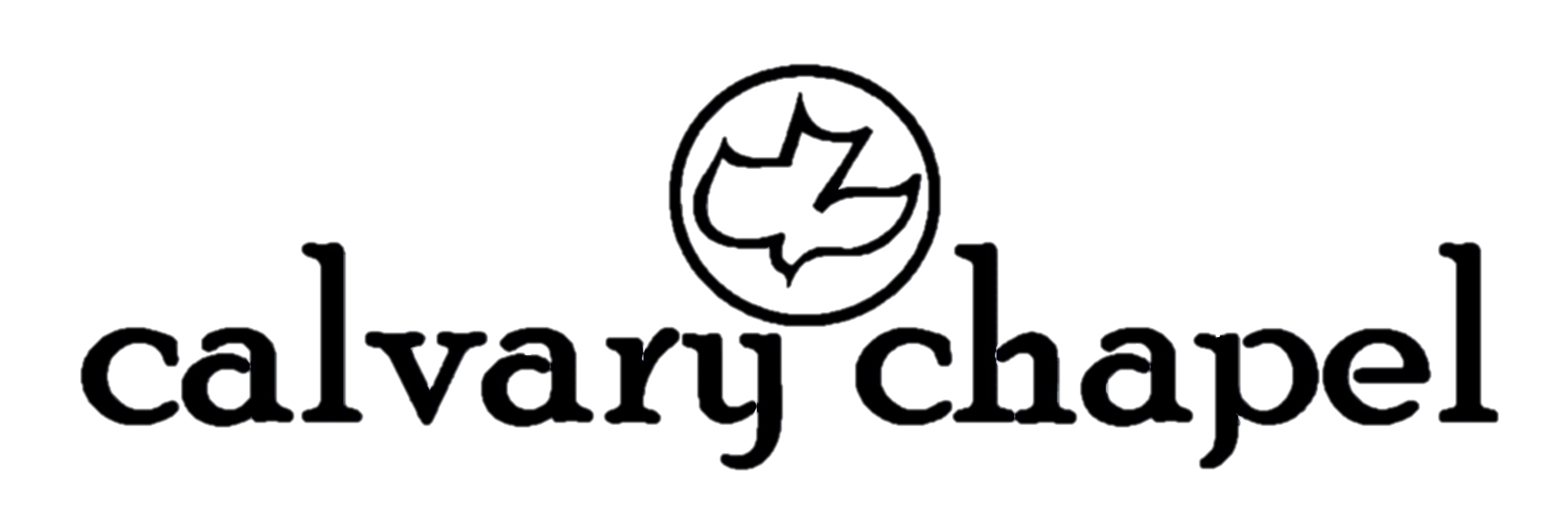 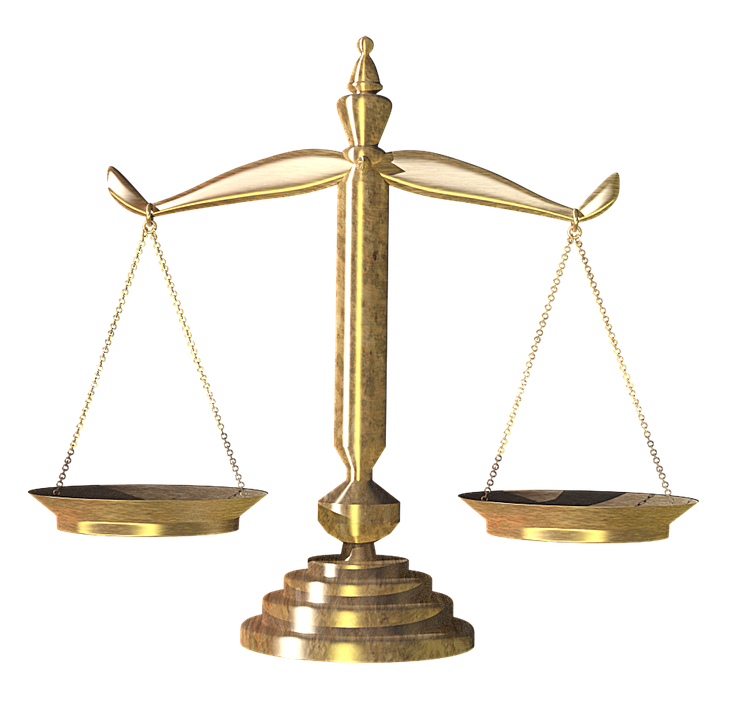 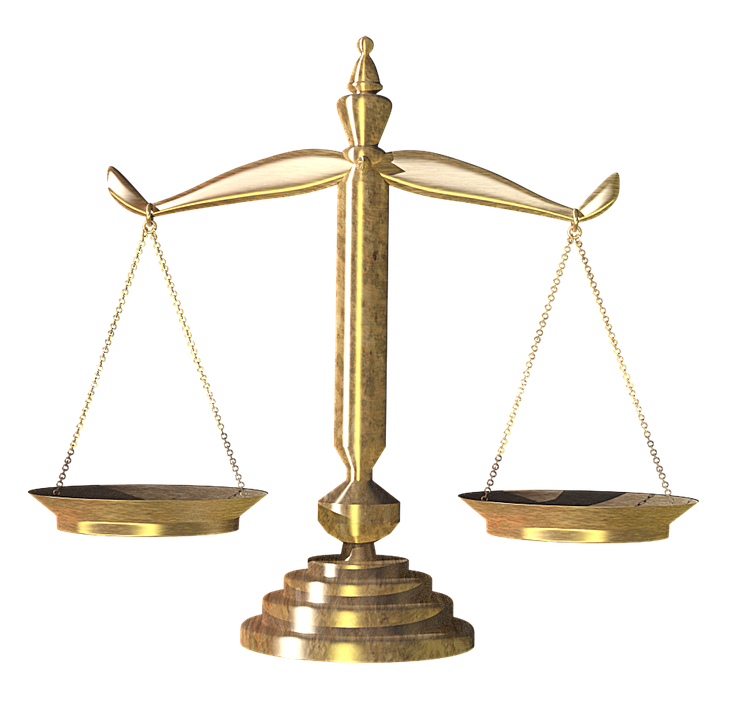 WEIGHT
OF   SIN
the
OKLAHOMA  CITY
Rez day 2019
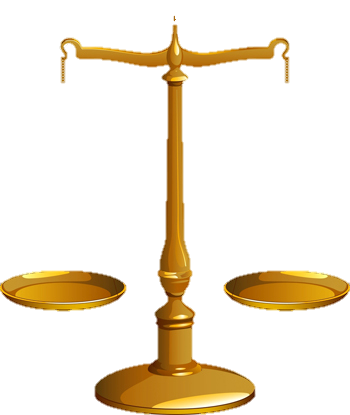 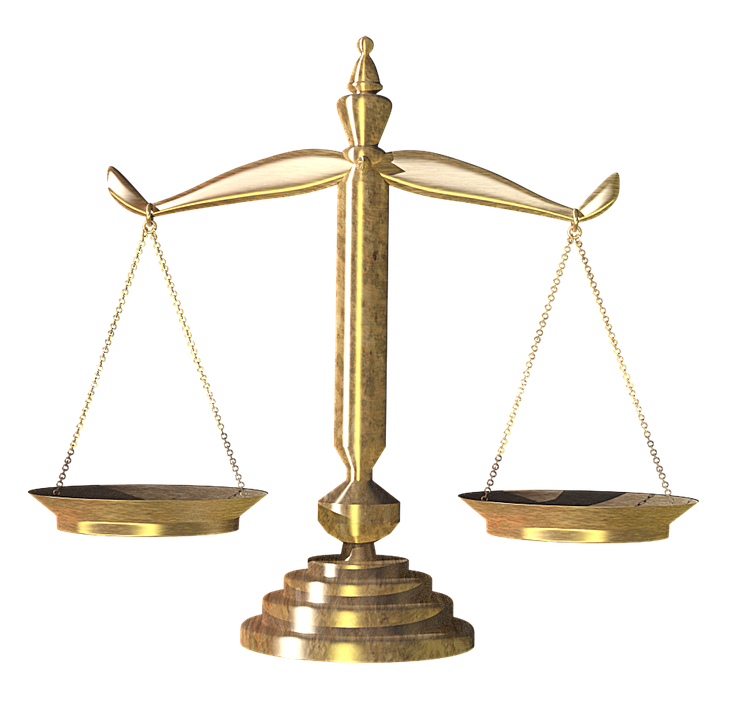 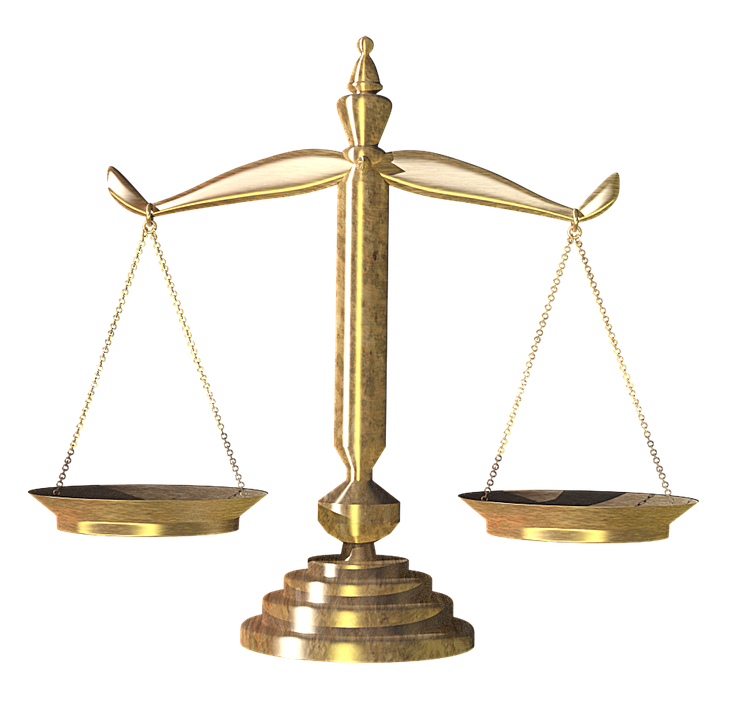 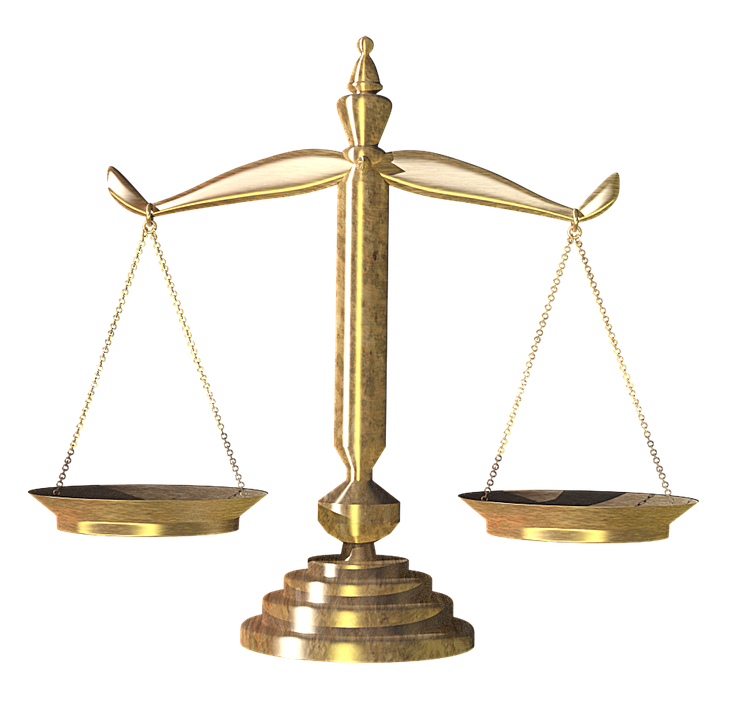 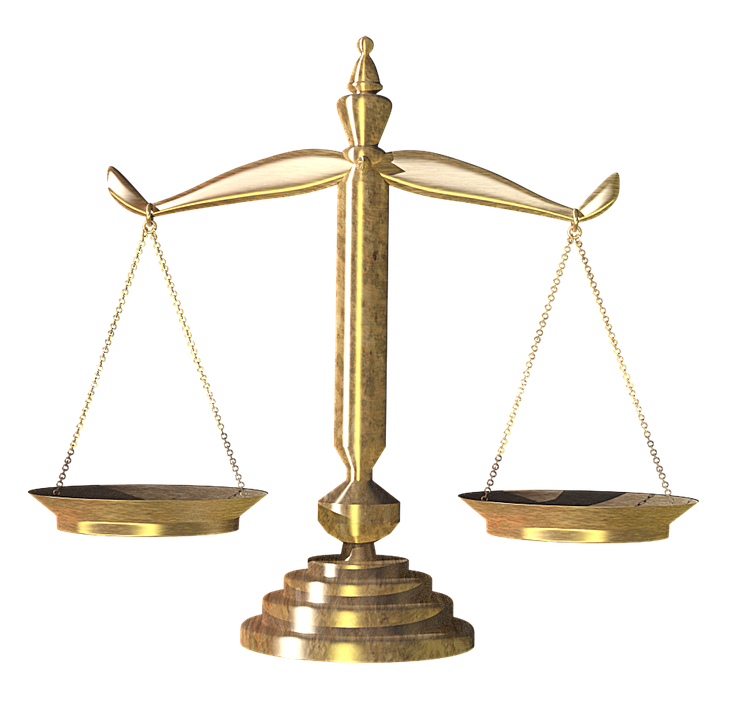 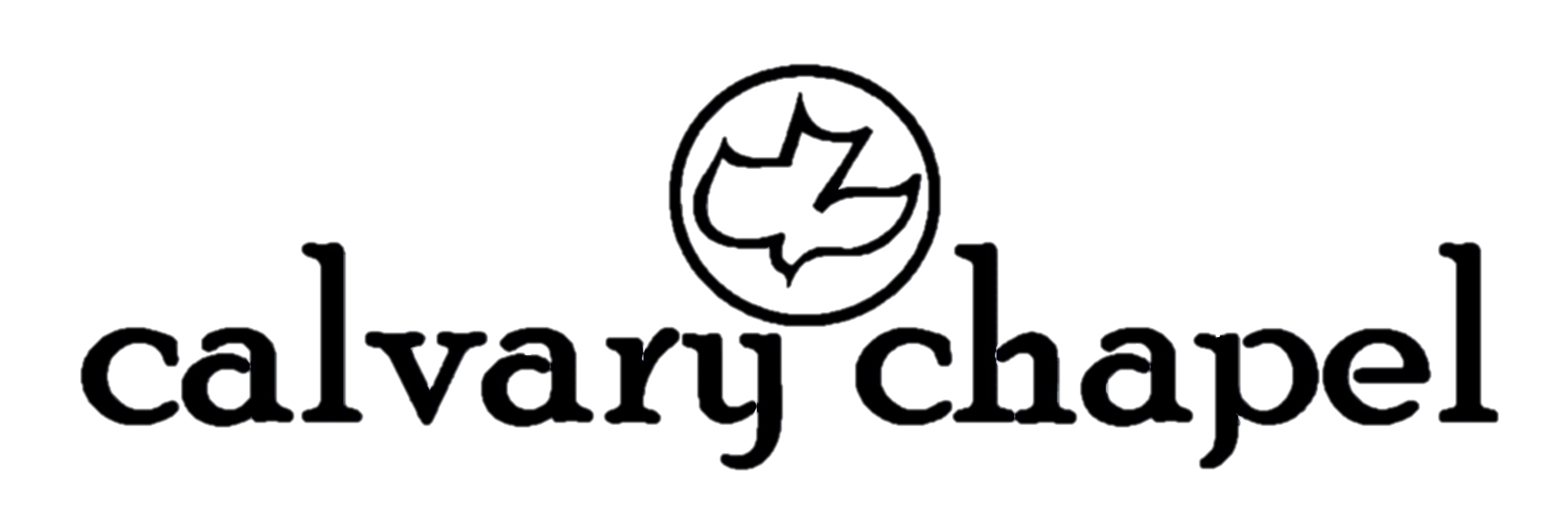 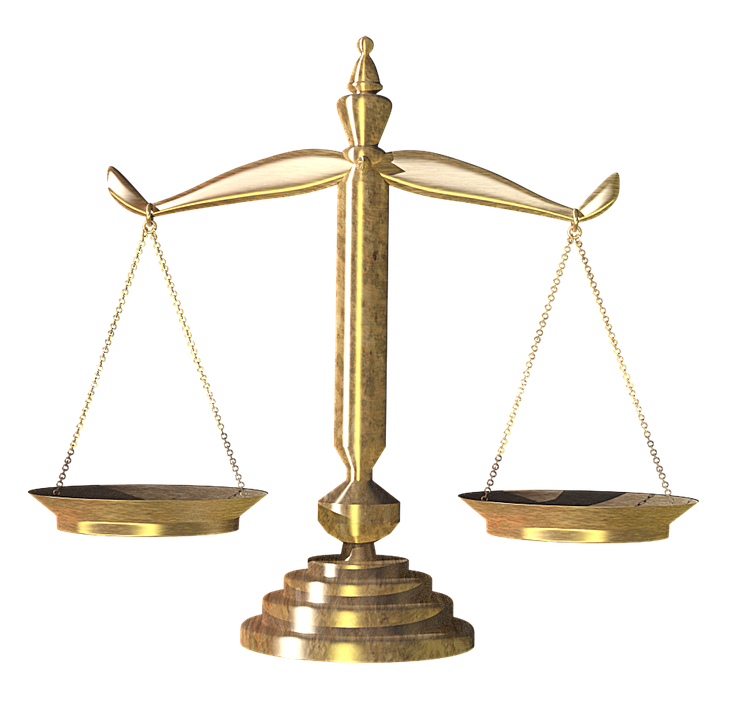 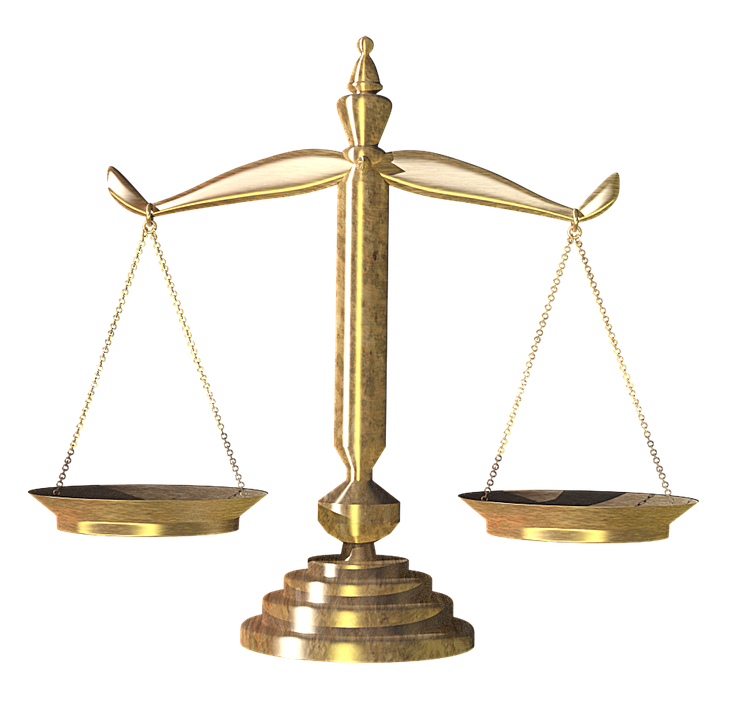 WEIGHT
OF   SIN
the
OKLAHOMA  CITY
Rez day 2019
I’m not going
to let you do that.
I’ve just finished the surgery. I’m about to close.
Suture yourself.
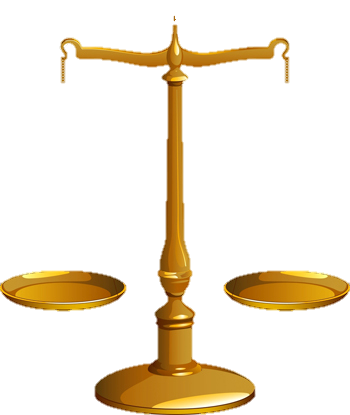 What’s going on?
I’ll close my own incision.
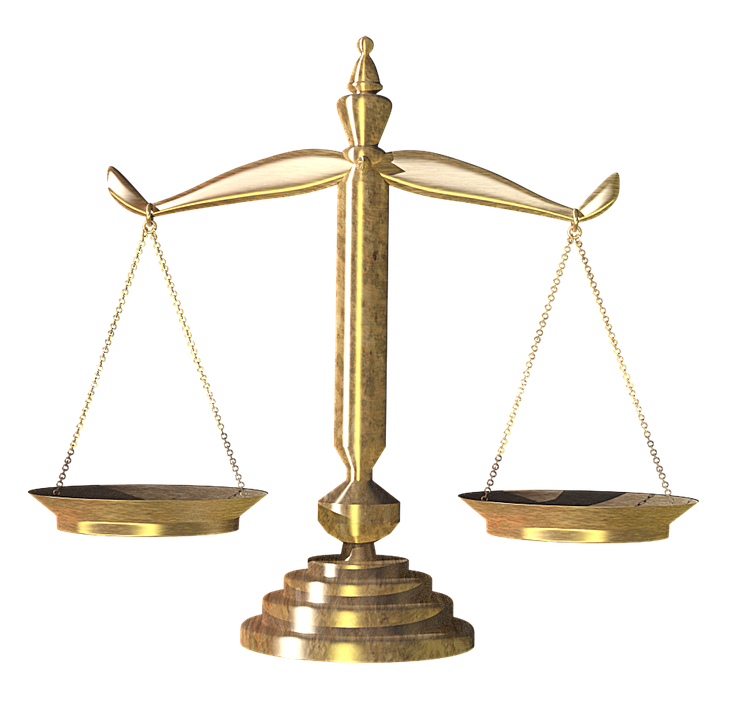 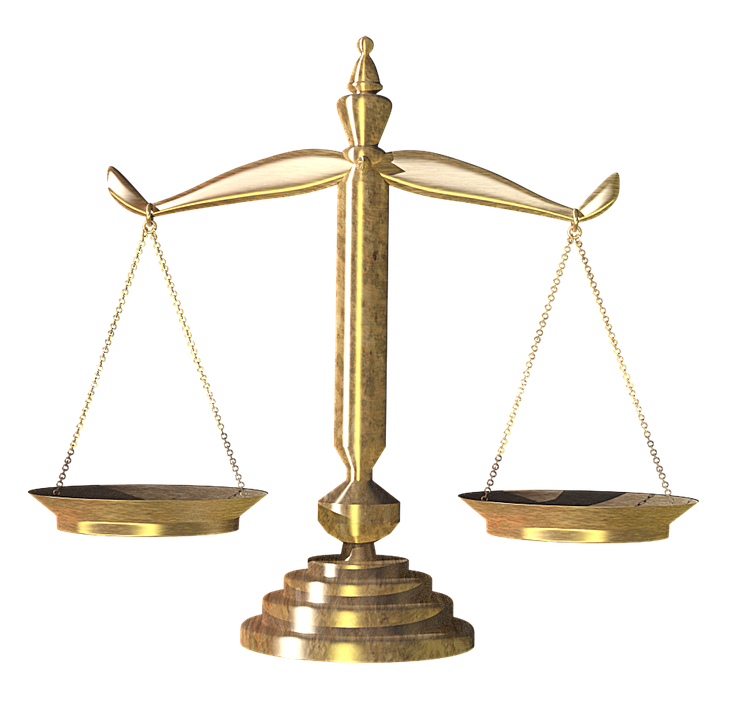 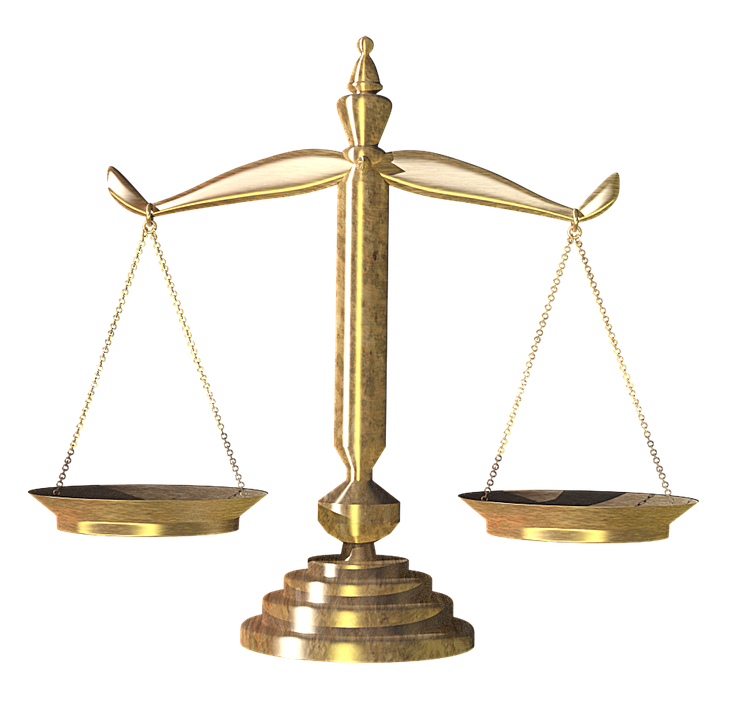 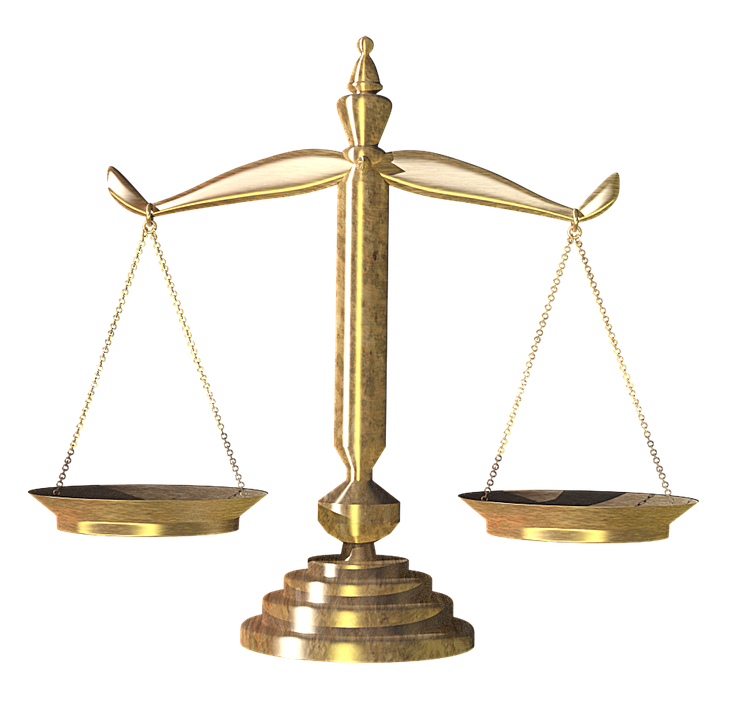 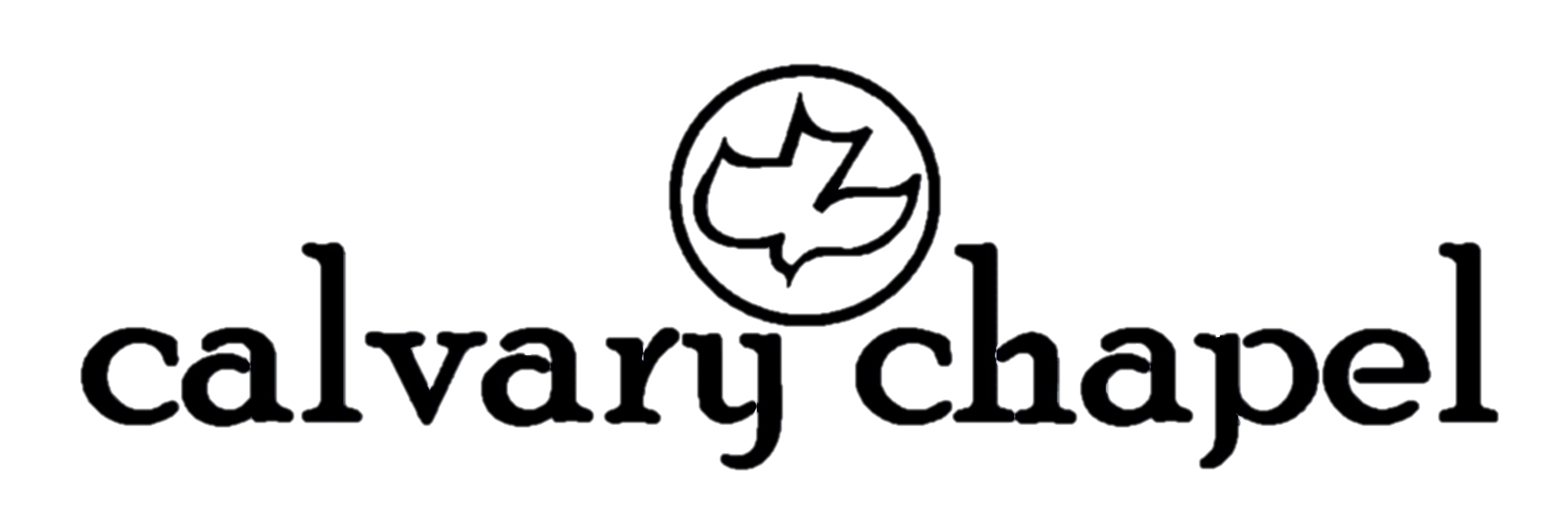 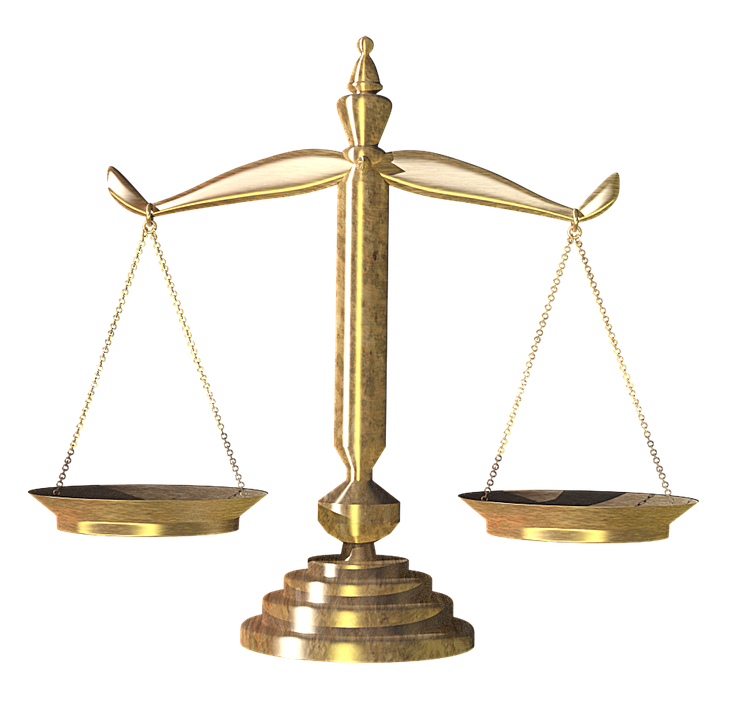 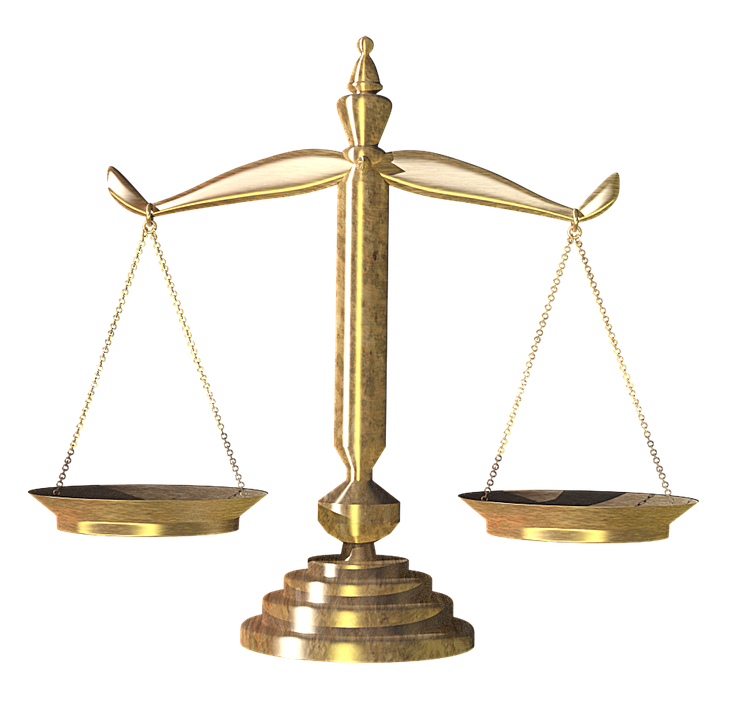 WEIGHT
OF   SIN
the
OKLAHOMA  CITY
Rez day 2019
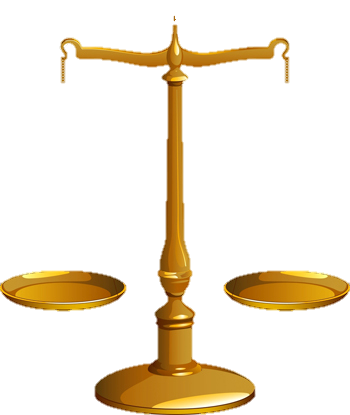 Rom. 5:12 ~ Therefore, just as through one man sin entered the world, and death through sin, and thus death spread to all men, because all sinned …
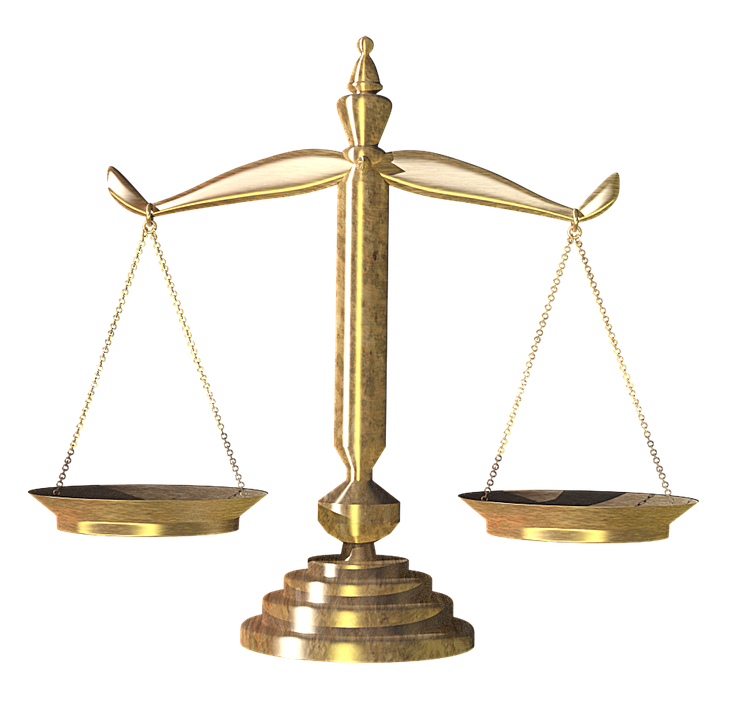 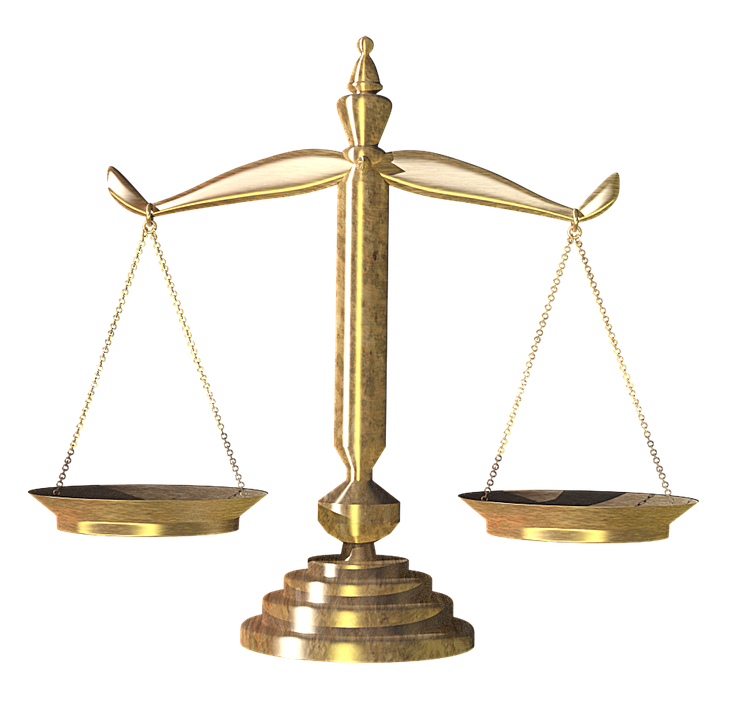 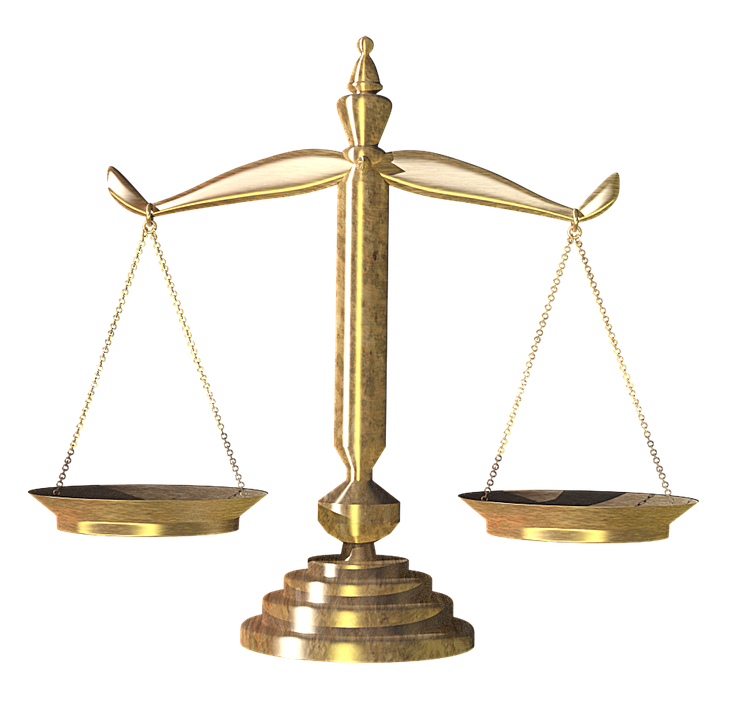 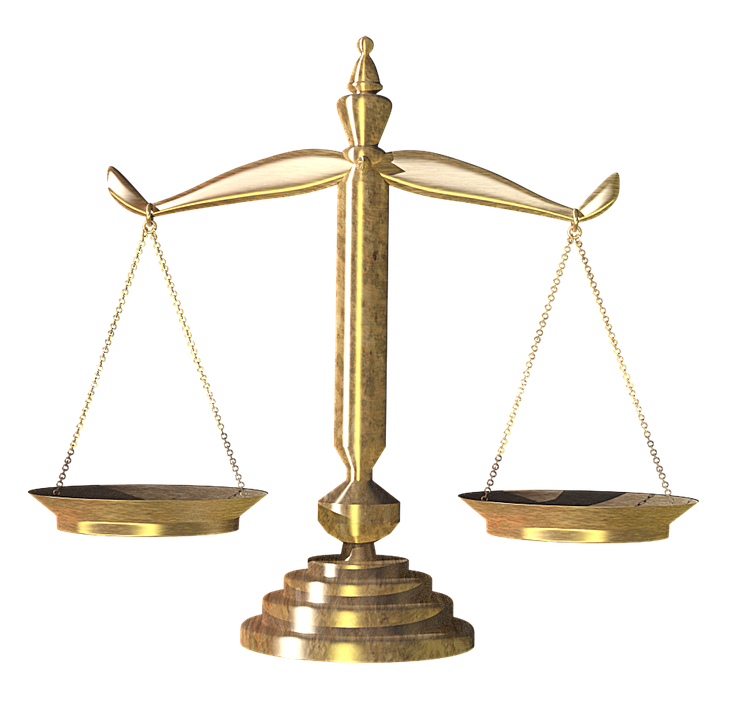 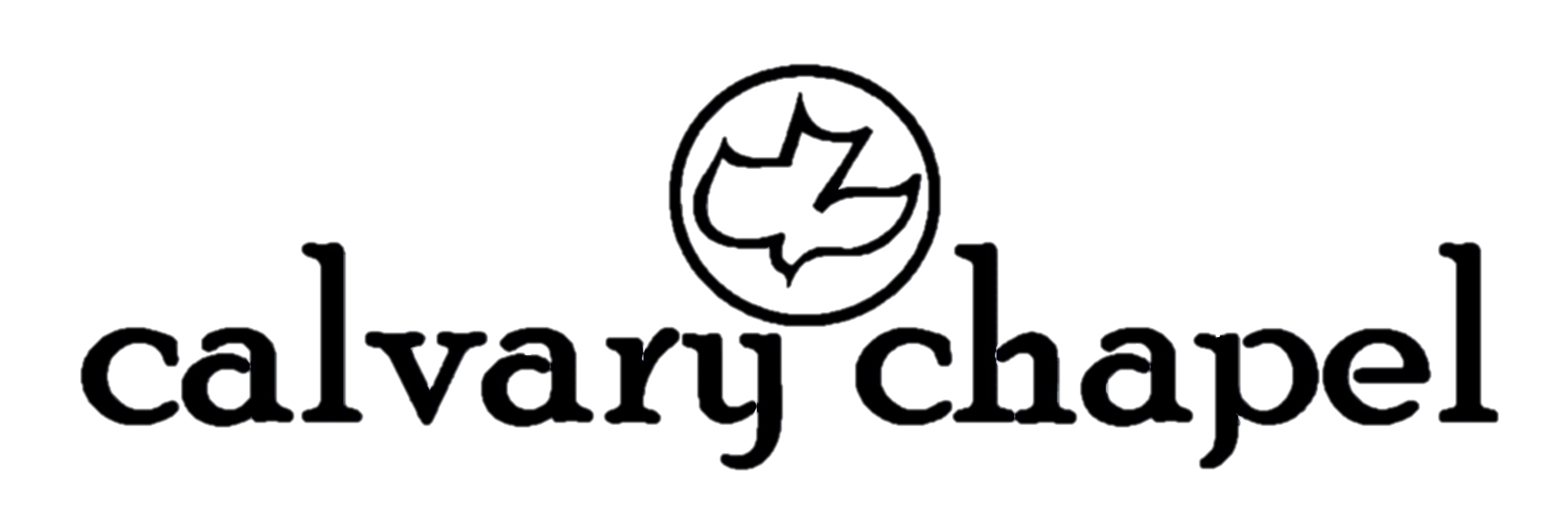 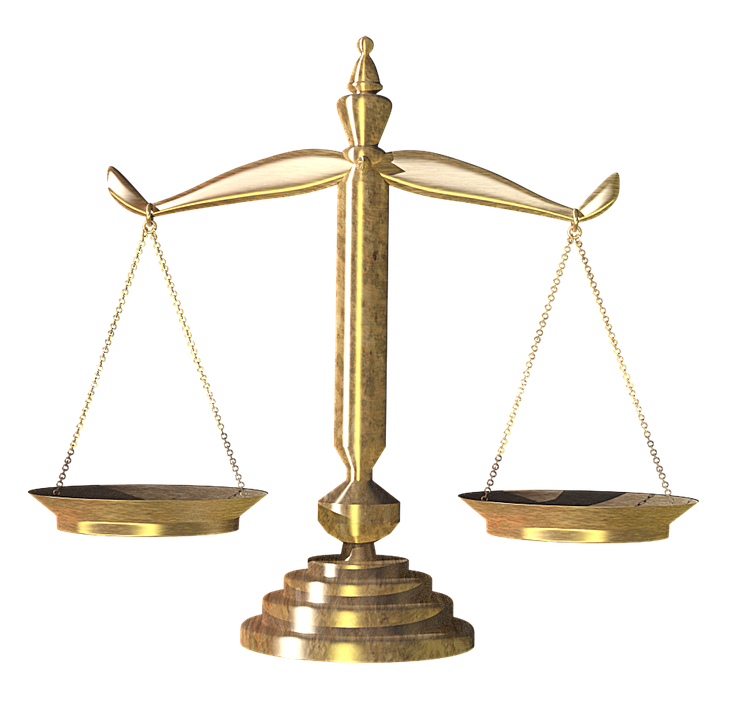 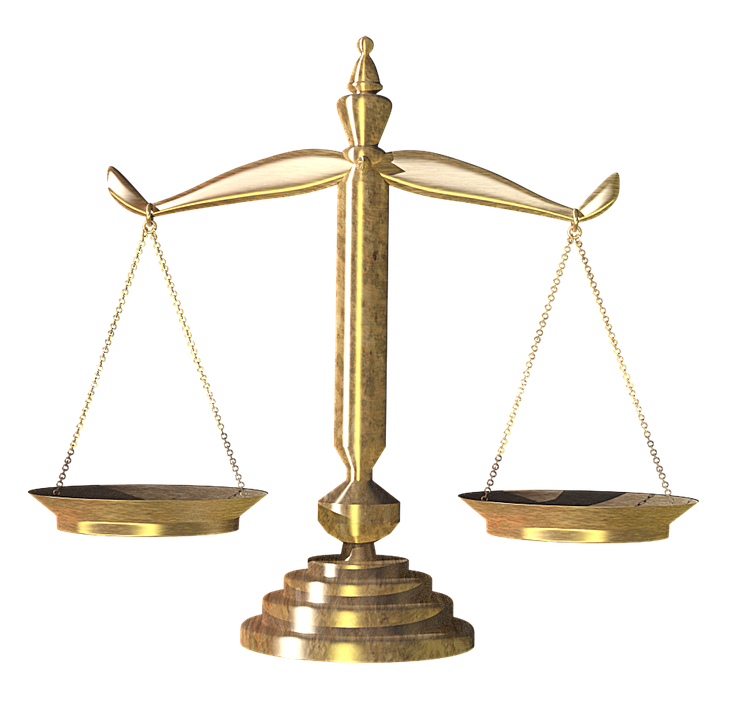 WEIGHT
OF   SIN
the
OKLAHOMA  CITY
Rez day 2019
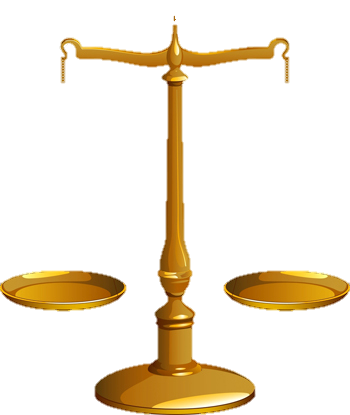 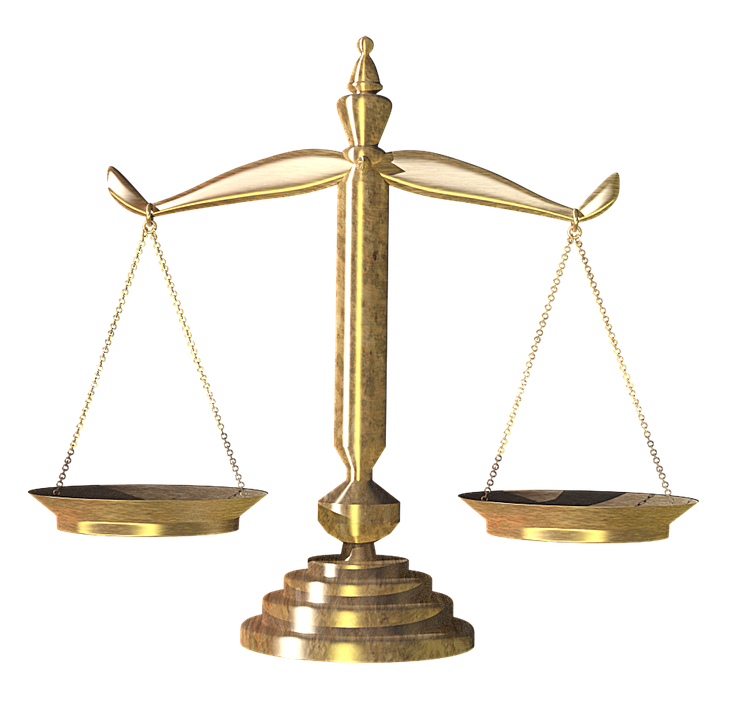 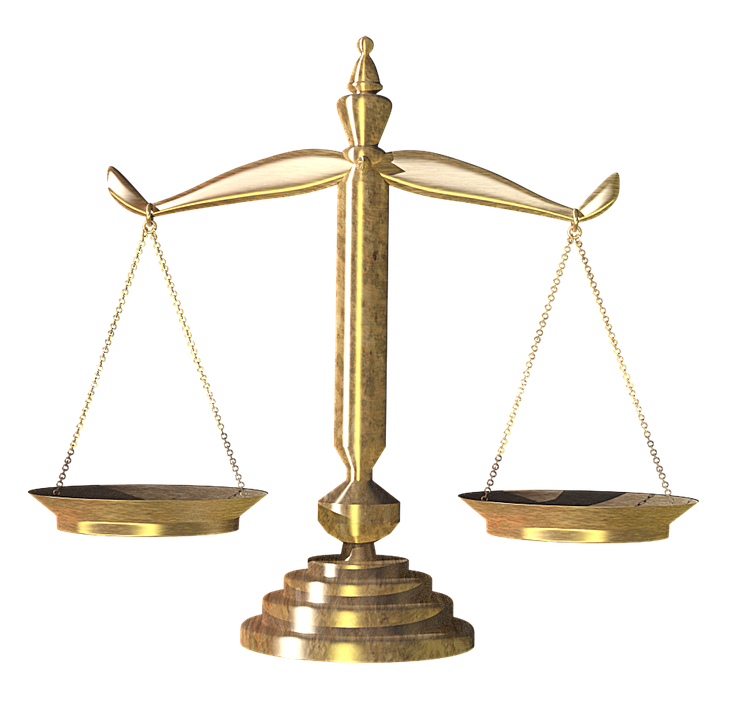 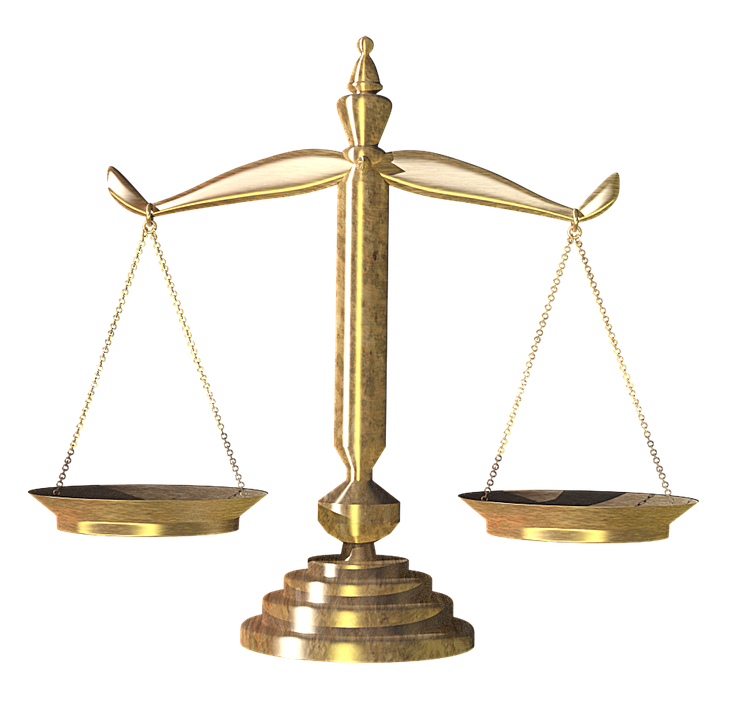 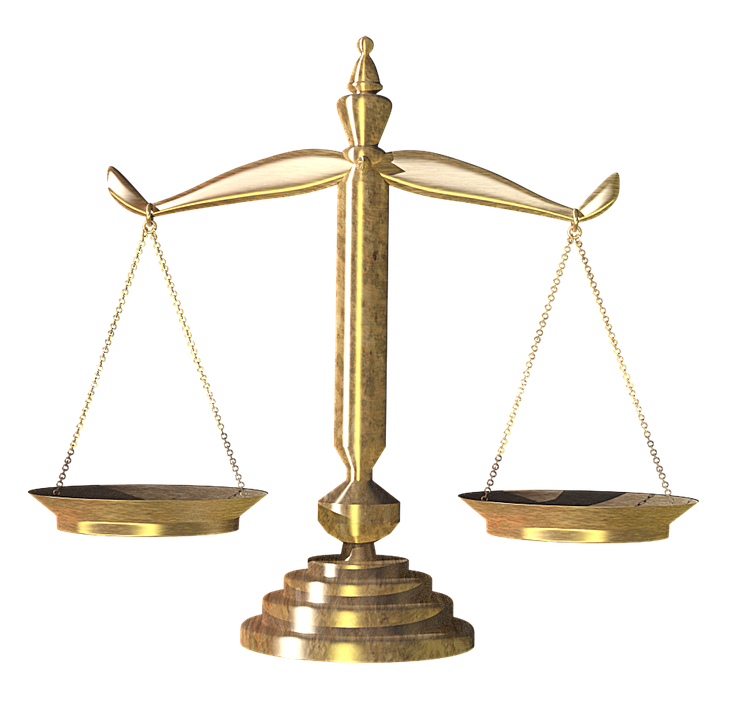 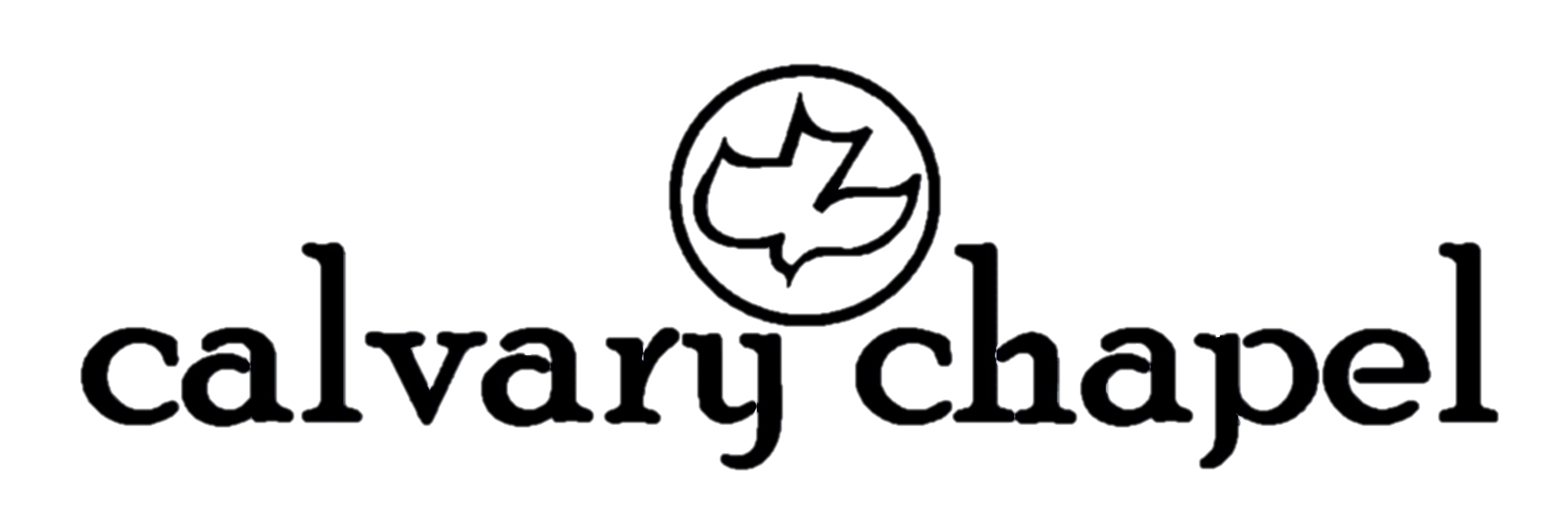 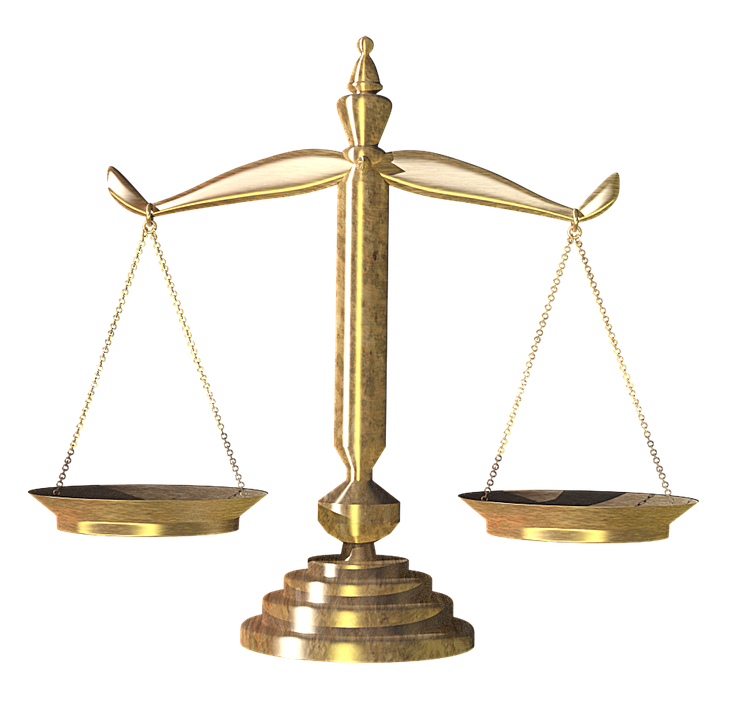 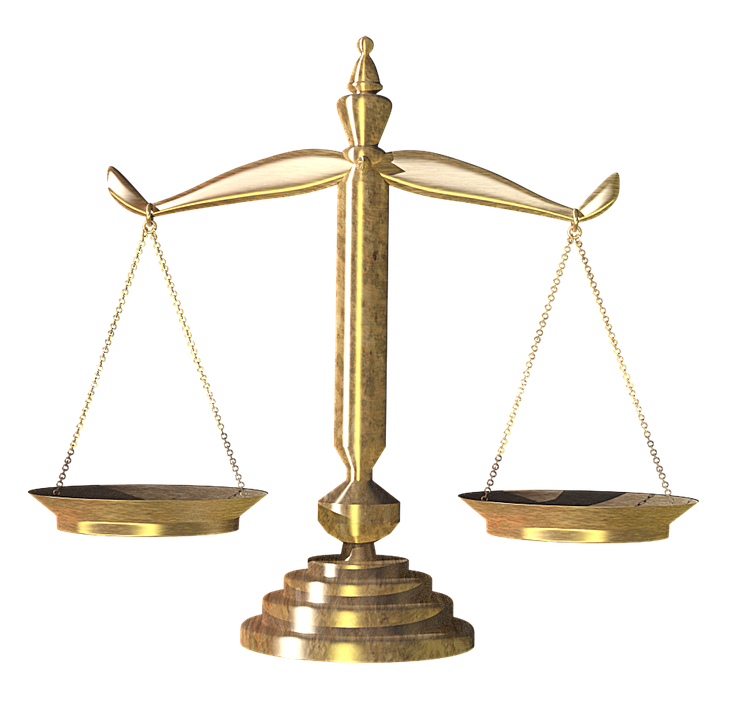 WEIGHT
OF   SIN
the
OKLAHOMA  CITY
Rez day 2019
The 7 deadly sins
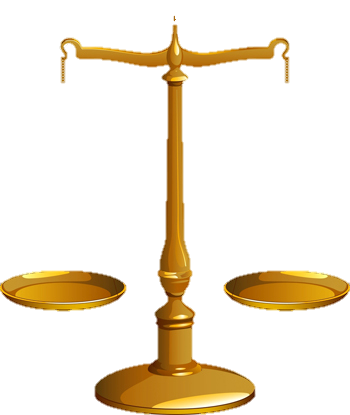 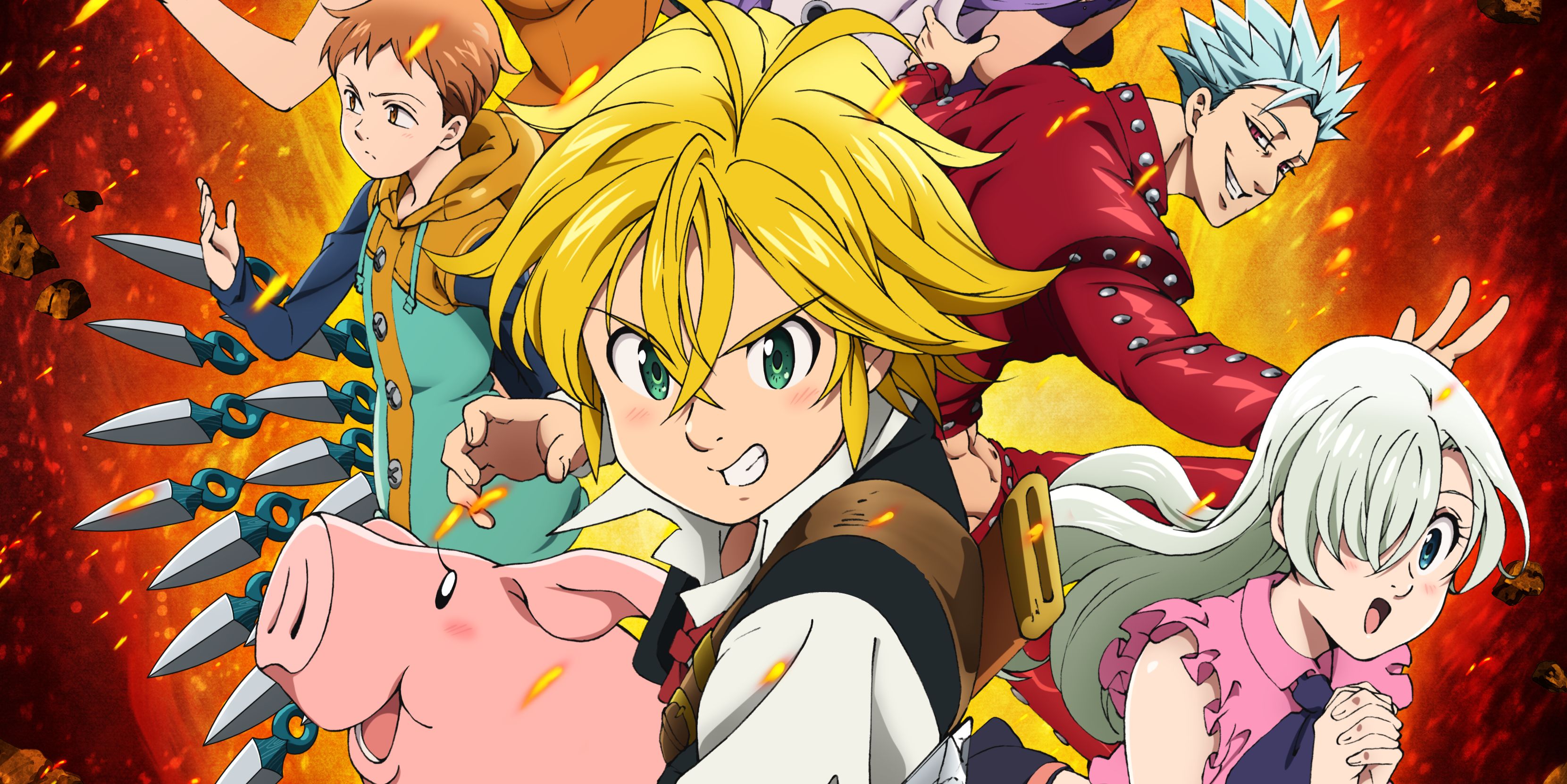 pride
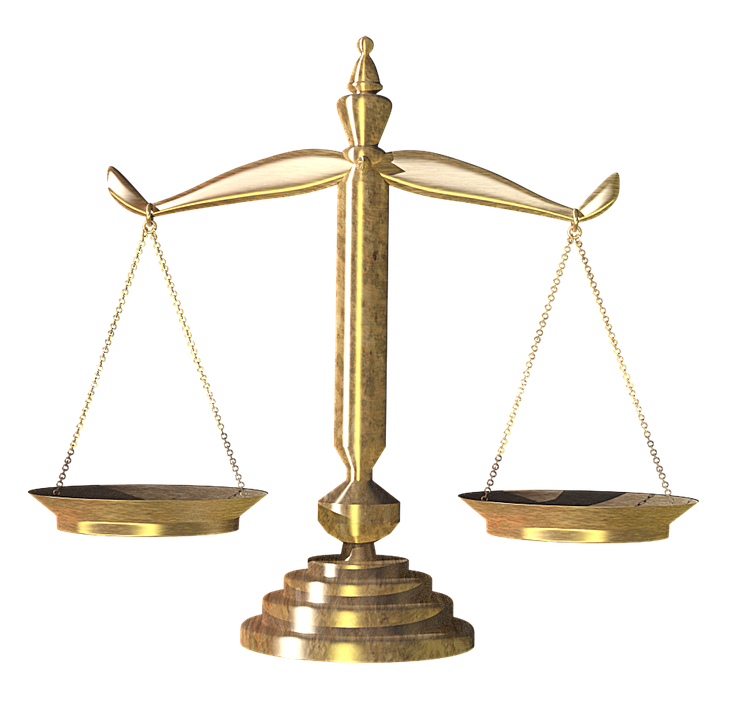 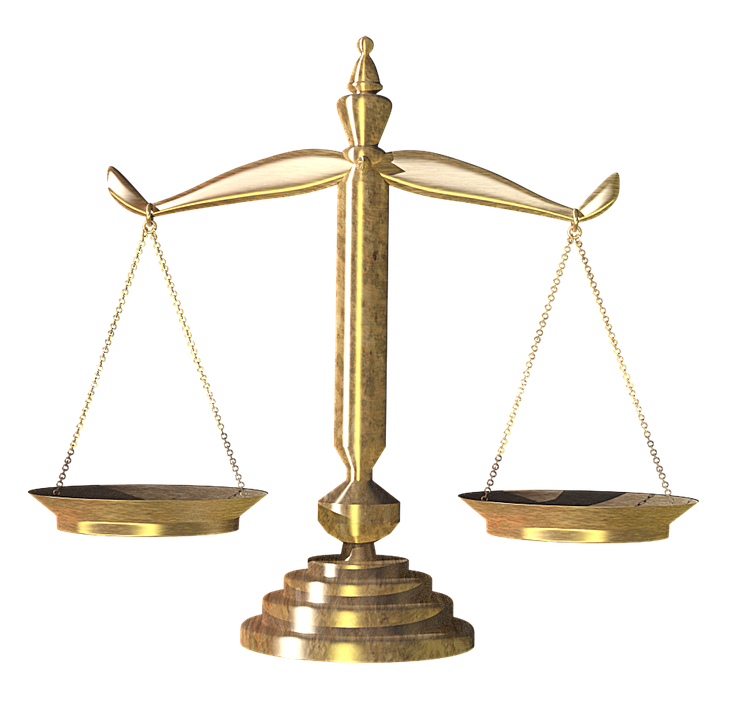 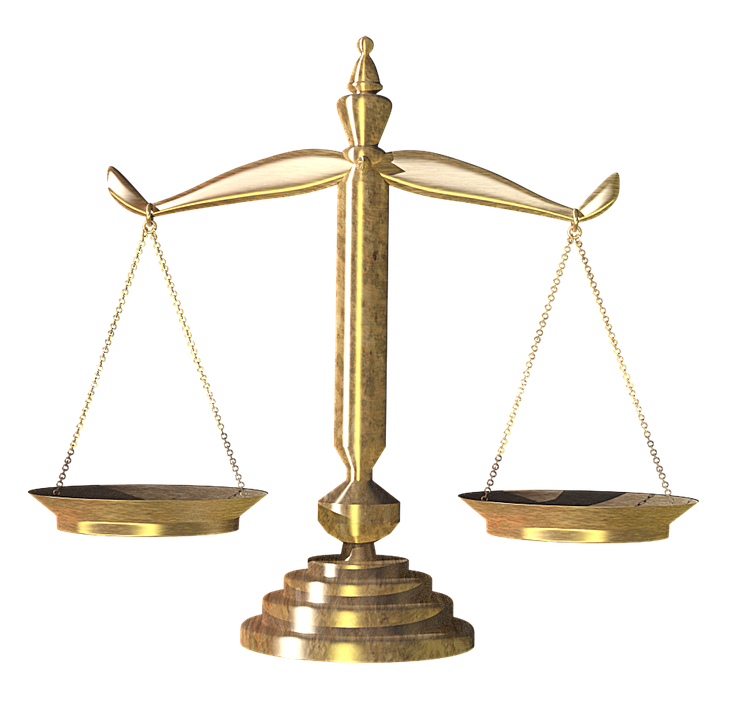 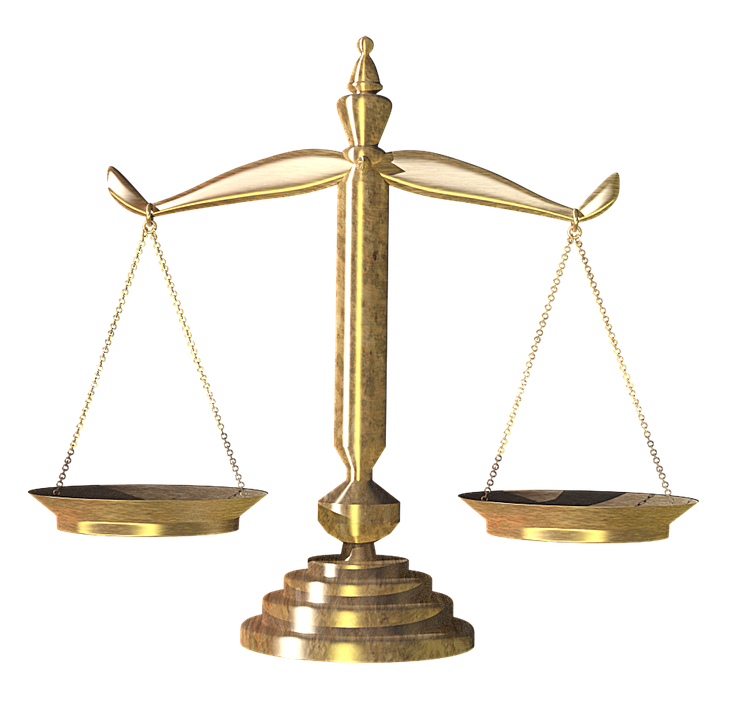 greed
lust
anger
gluttony
envy
laziness
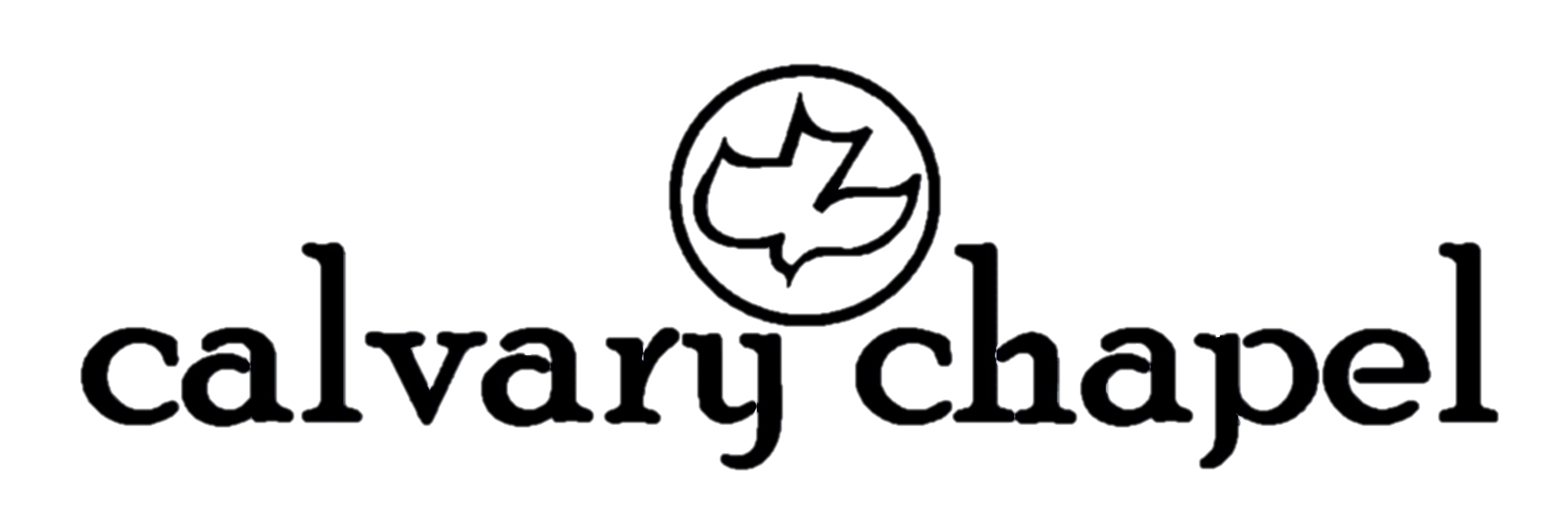 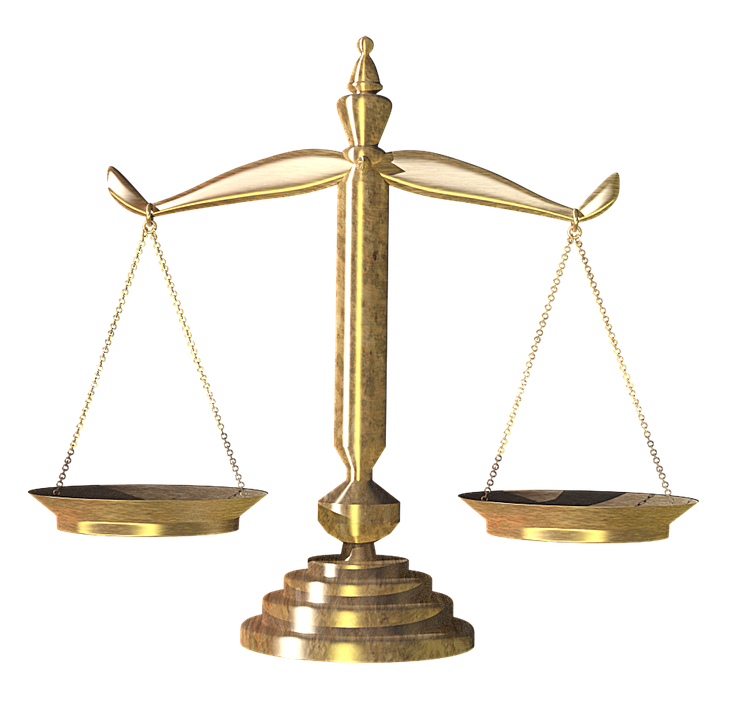 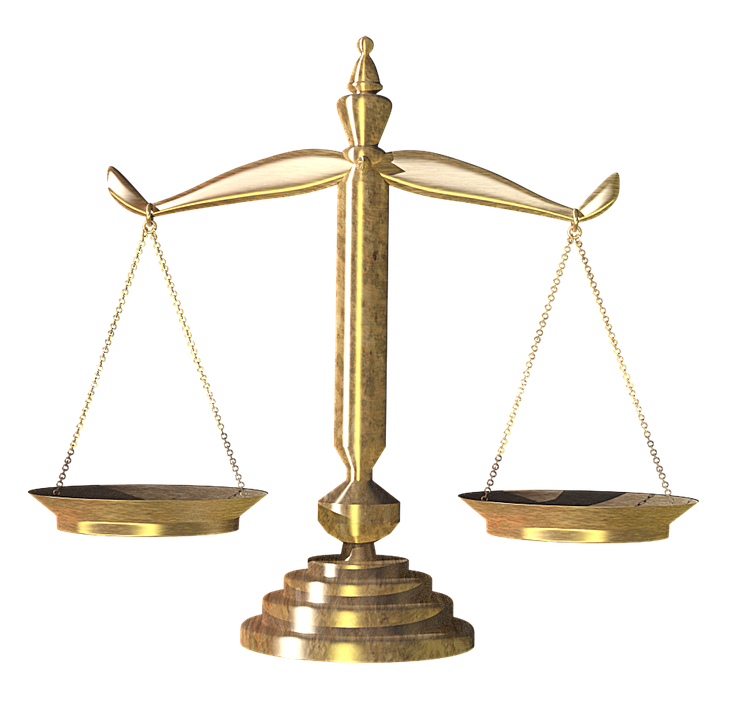 WEIGHT
OF   SIN
the
OKLAHOMA  CITY
Rez day 2019
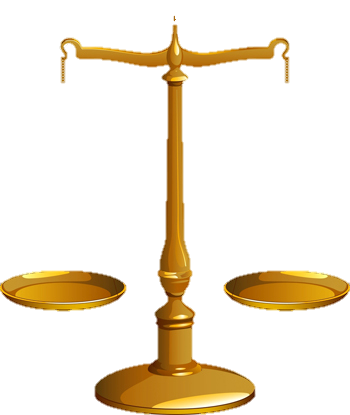 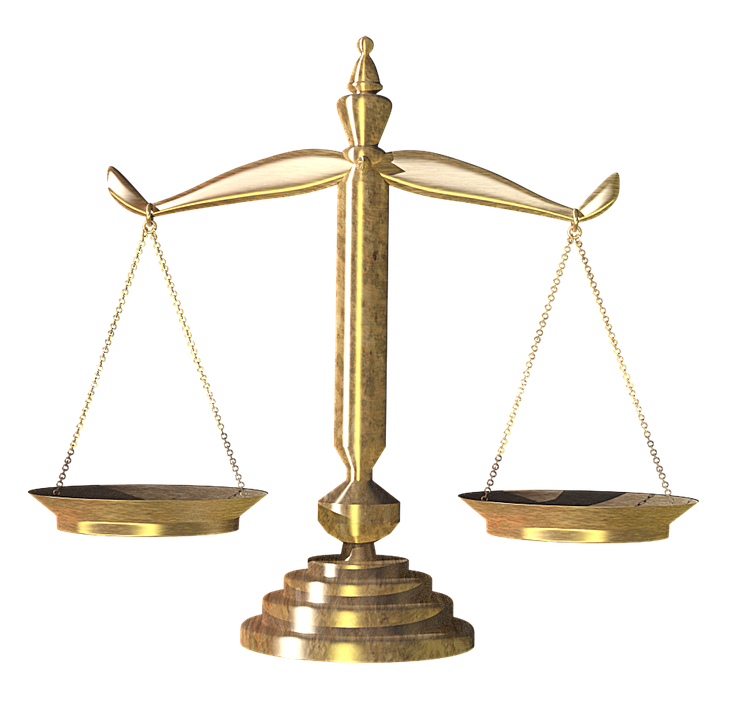 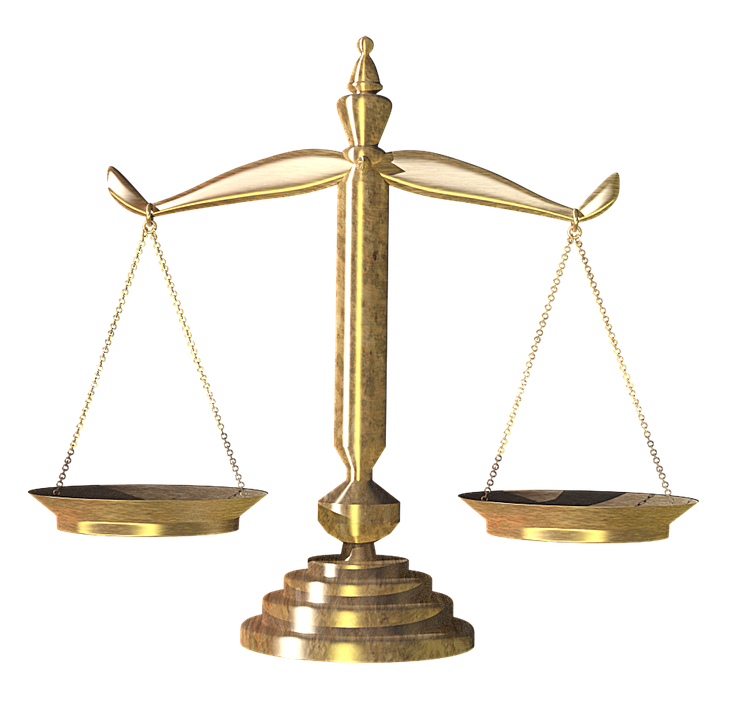 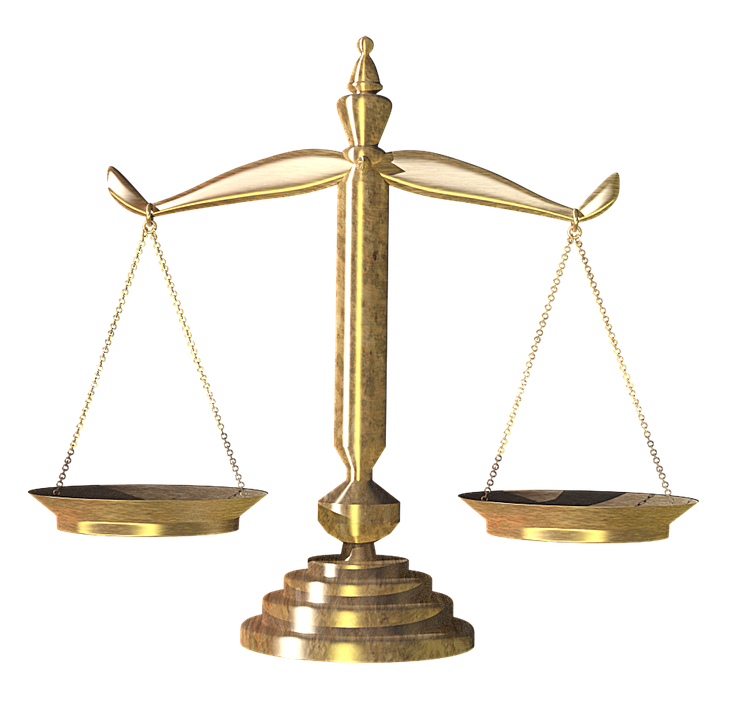 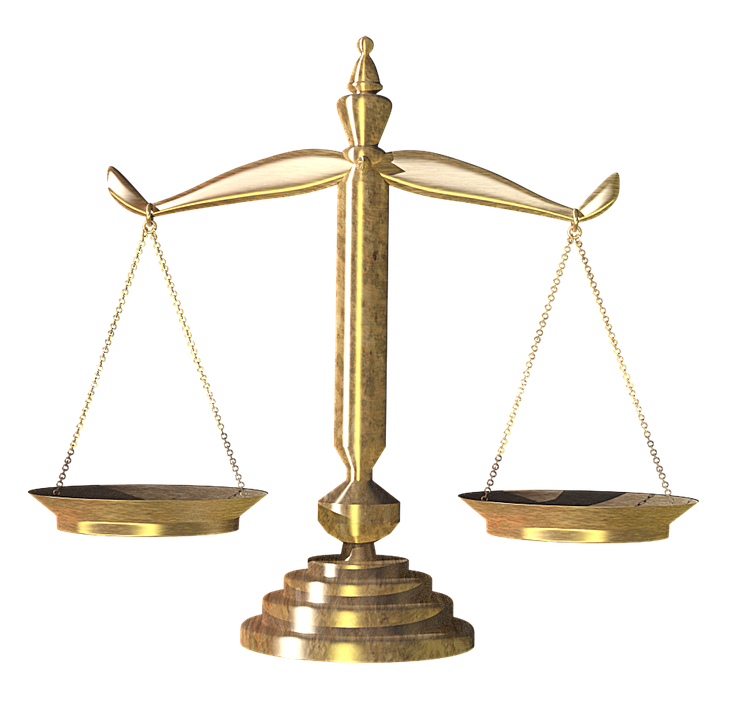 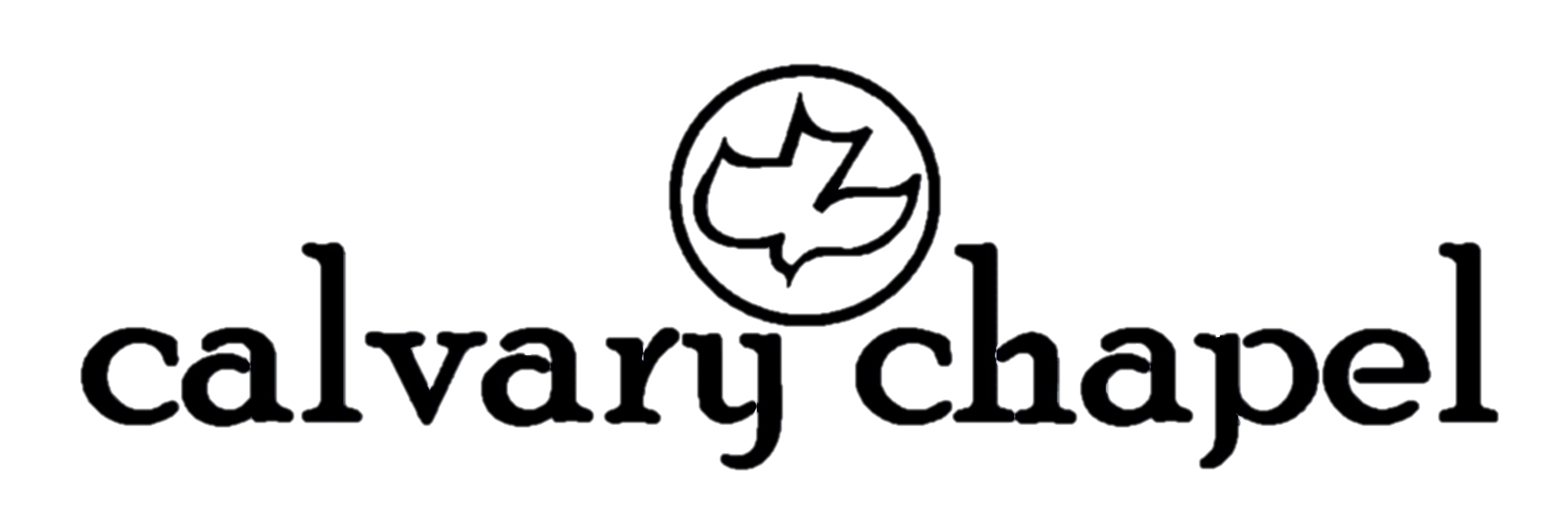 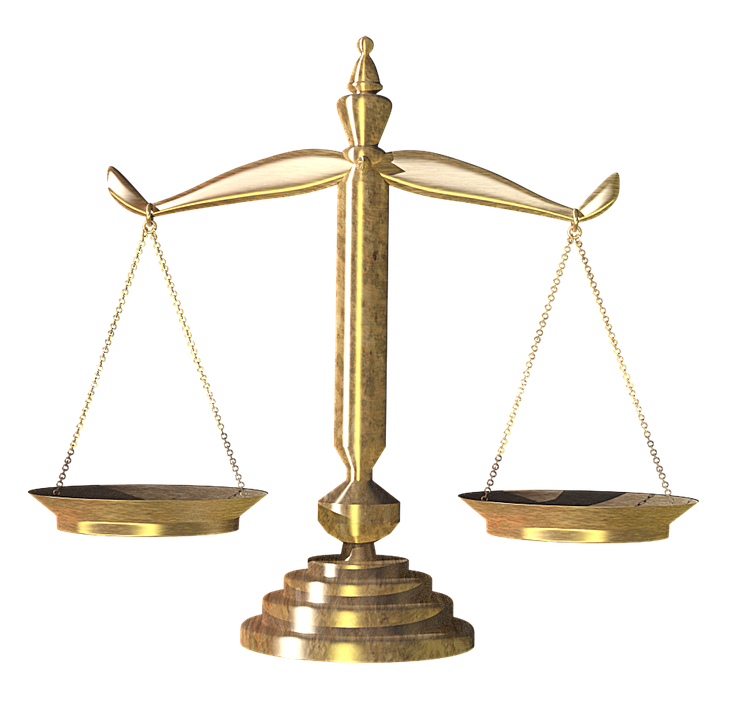 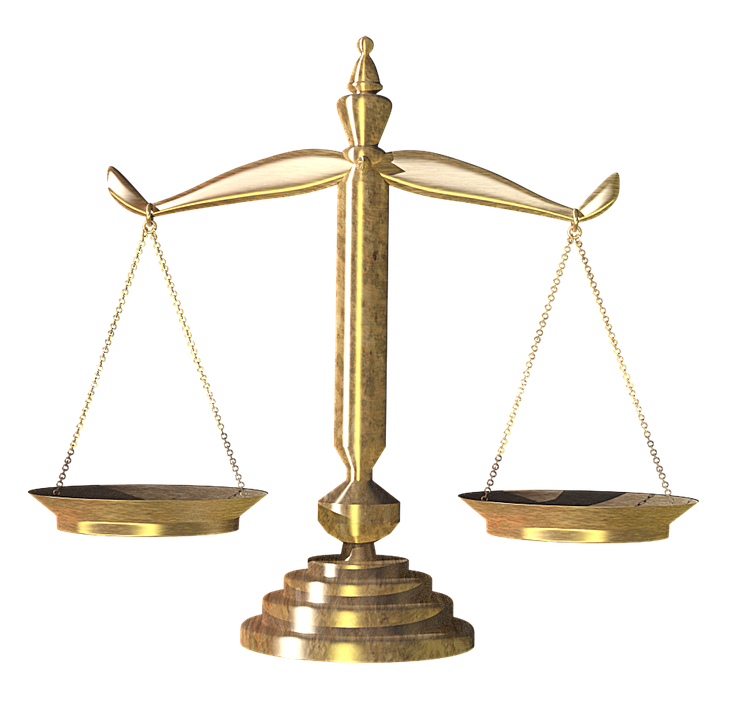 WEIGHT
OF   SIN
the
OKLAHOMA  CITY
Rez day 2019
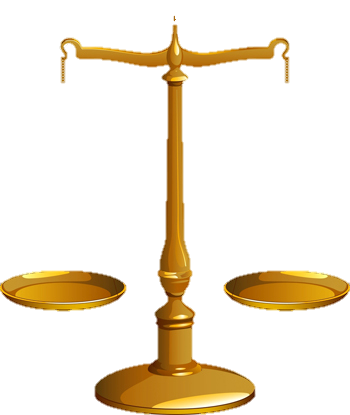 John Bunyan (1628-1688) ~ “One leak will sink a ship; and one sin will destroy a sinner.”
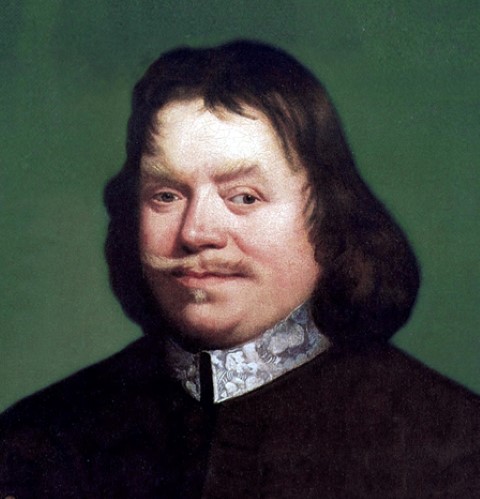 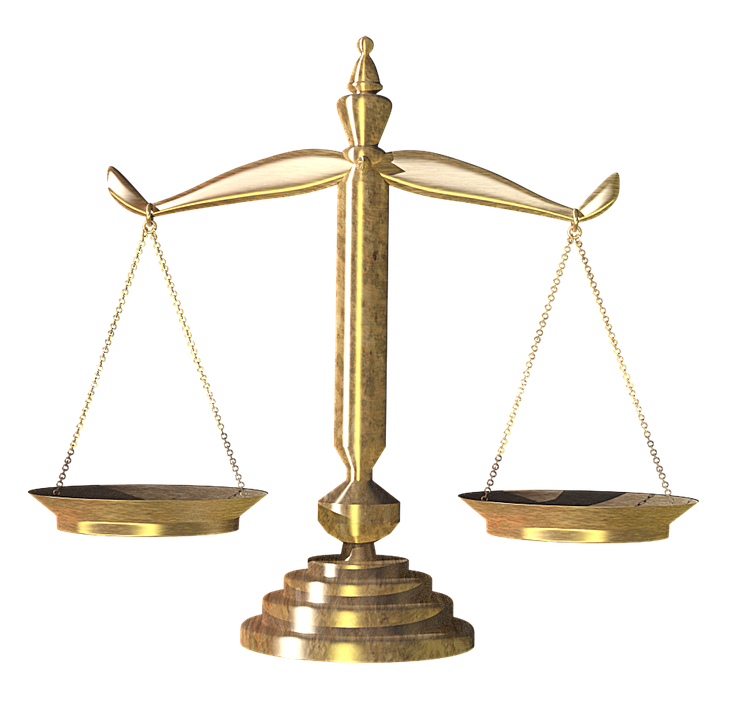 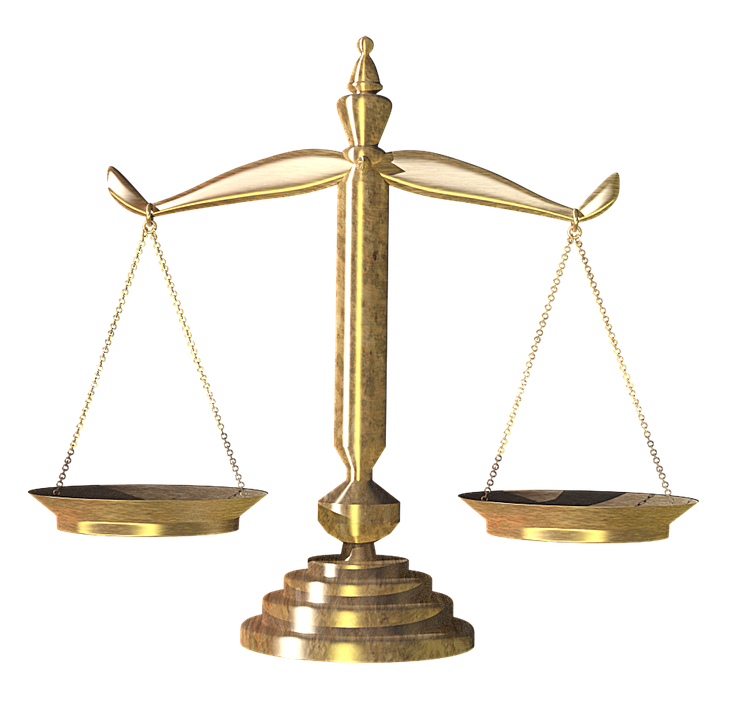 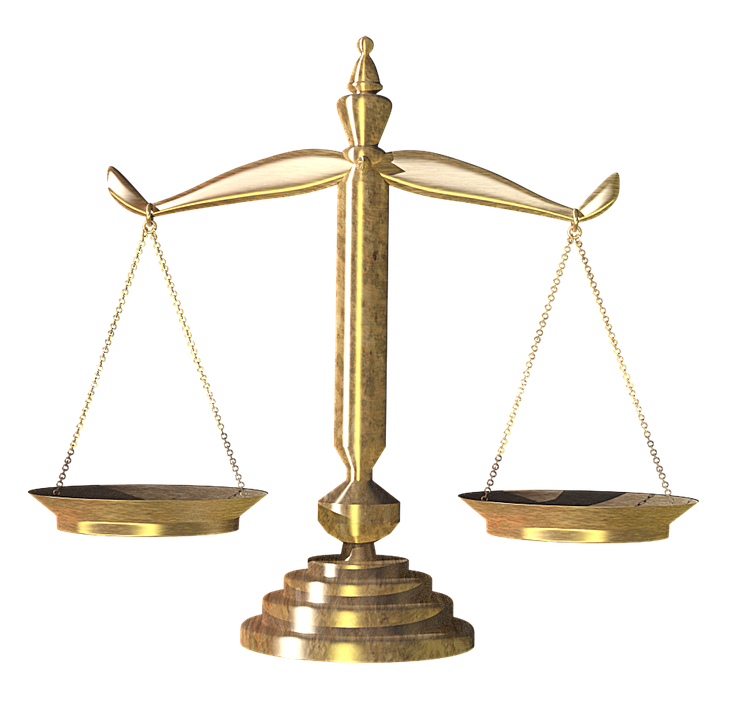 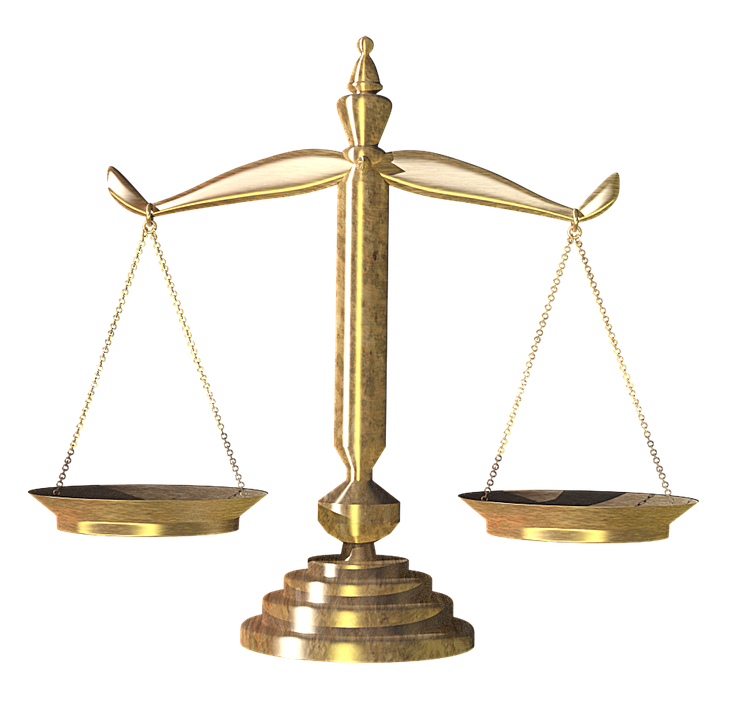 Not all sin is equal
But all sin equally condemns
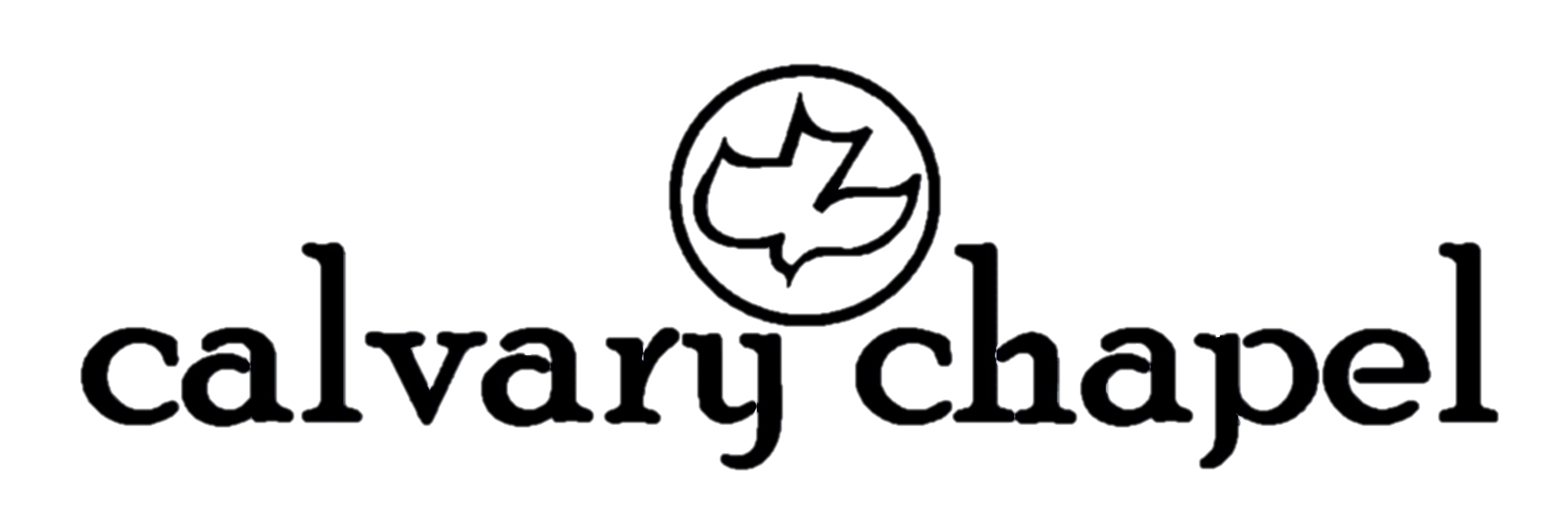 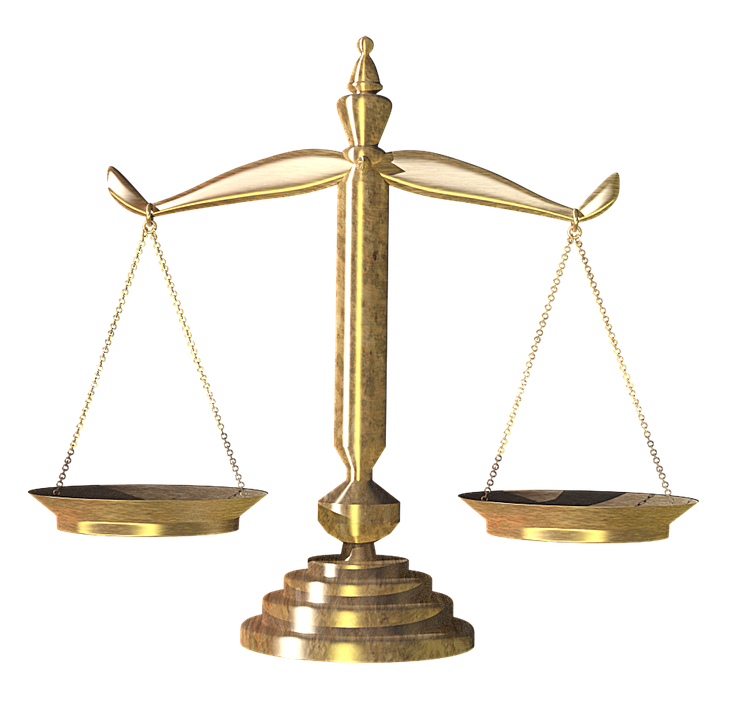 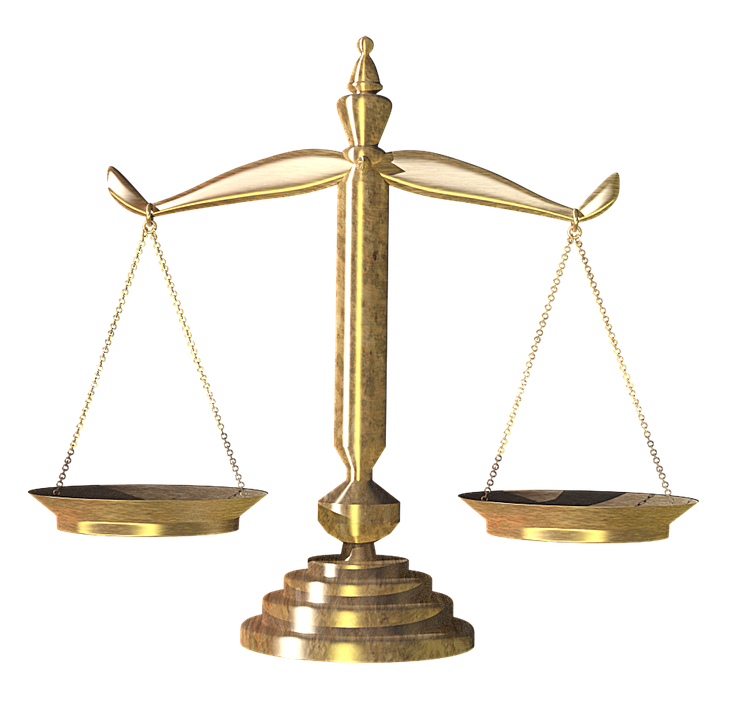 WEIGHT
OF   SIN
the
OKLAHOMA  CITY
Rez day 2019
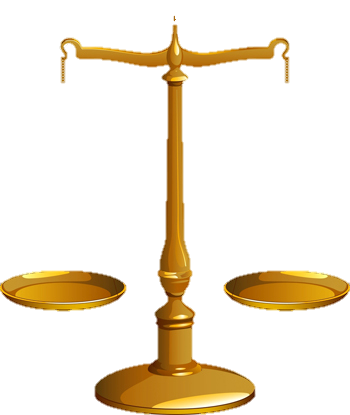 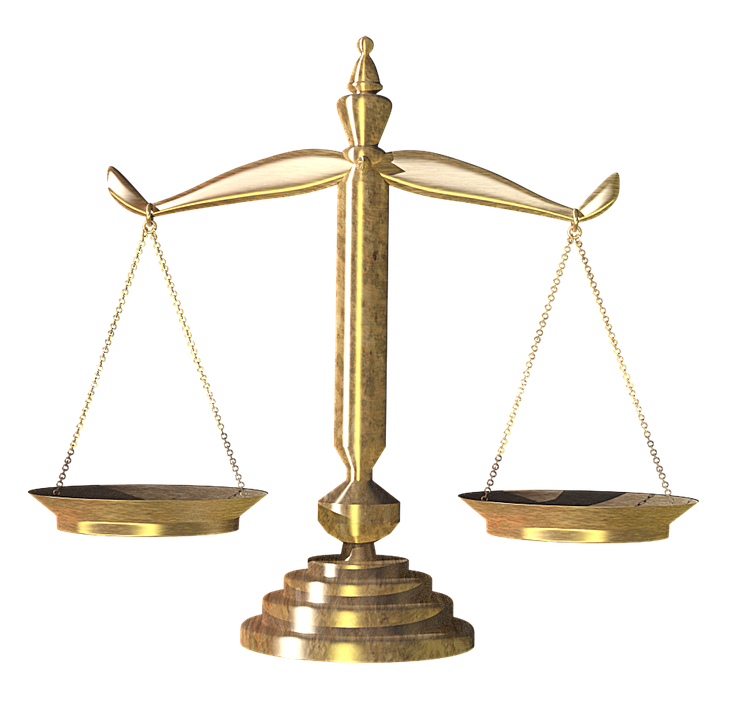 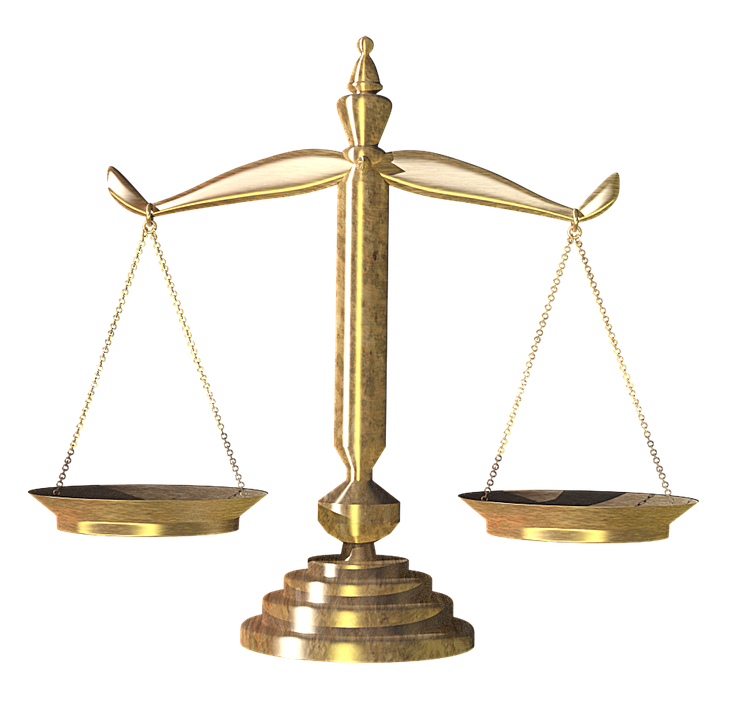 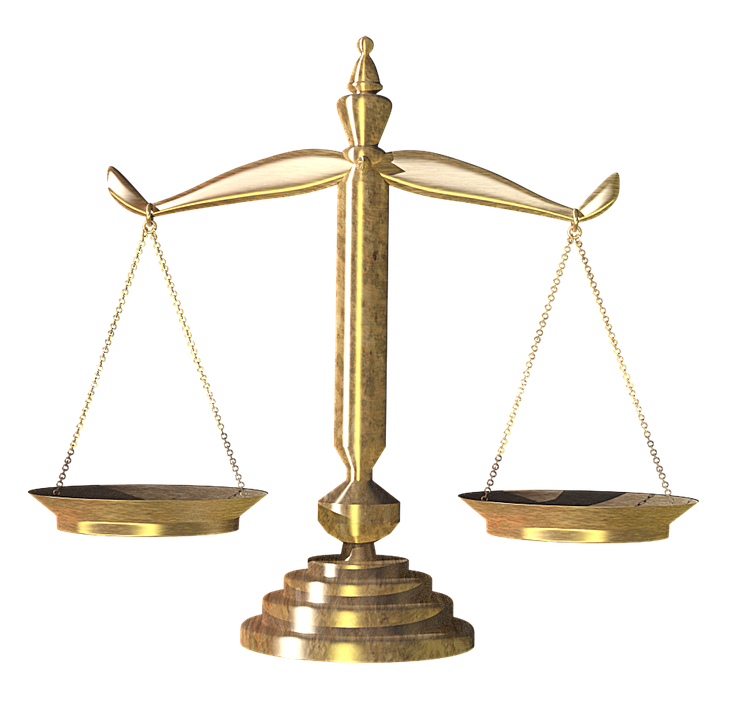 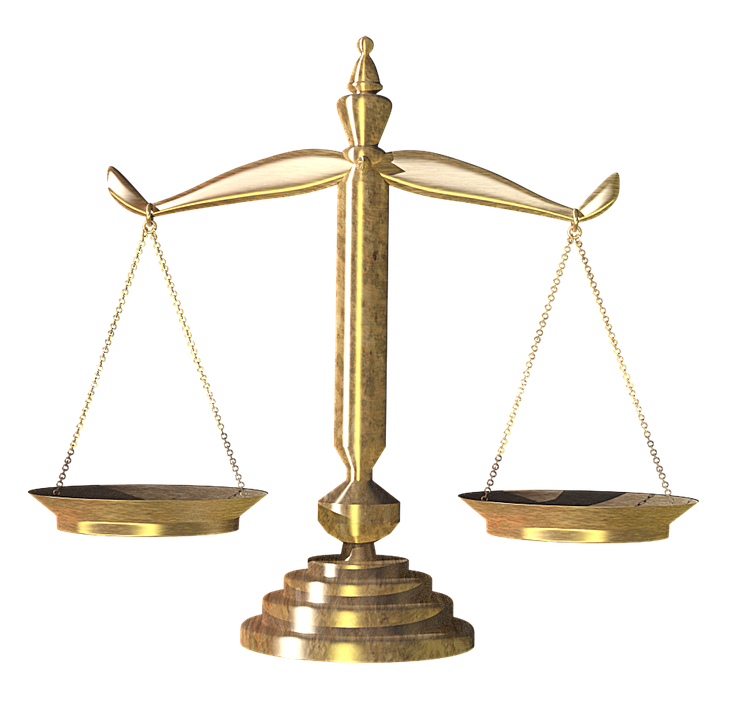 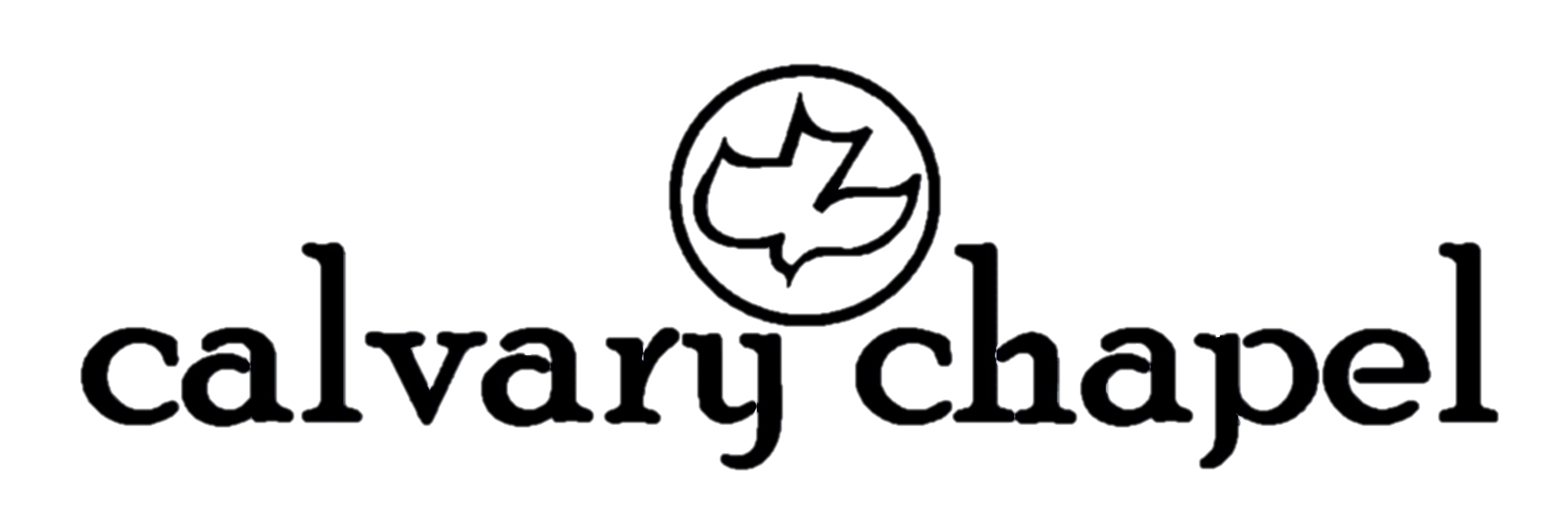 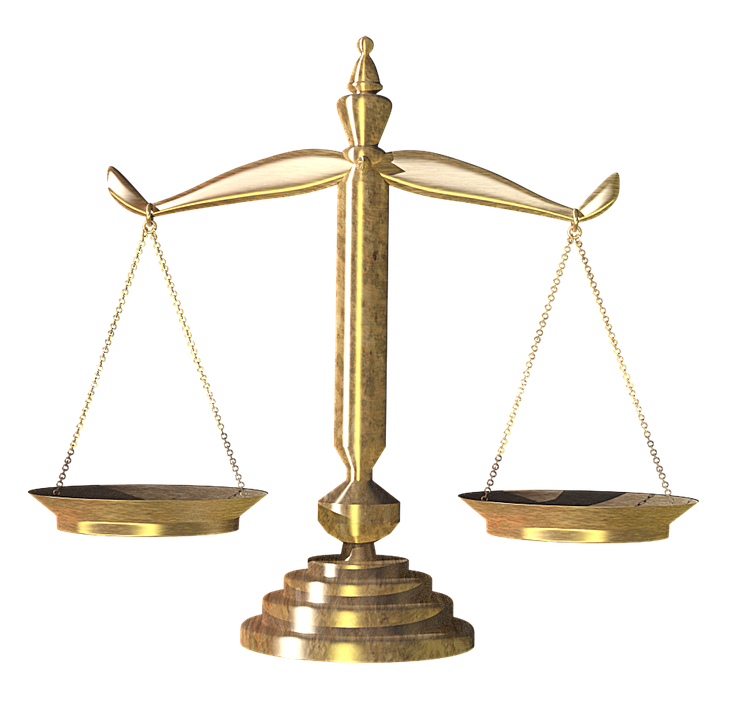 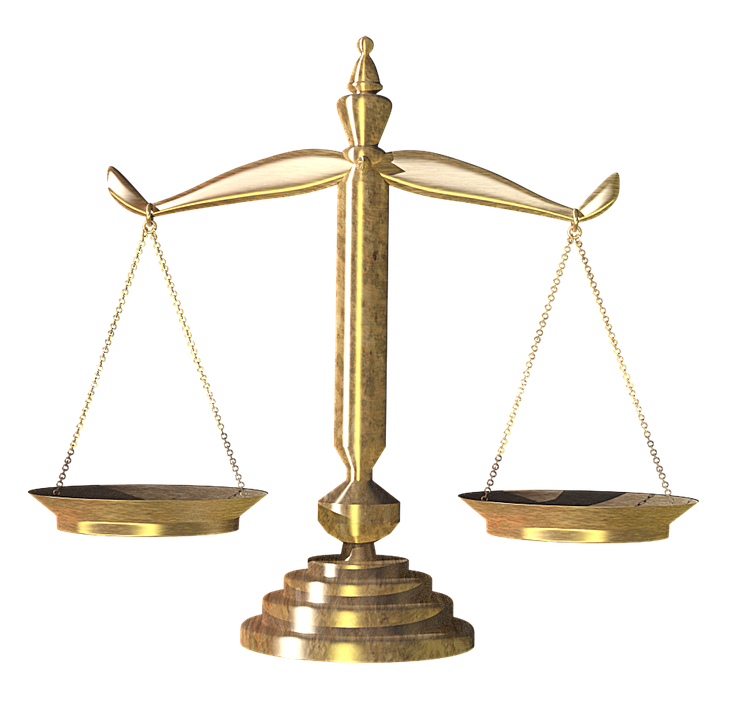 WEIGHT
OF   SIN
the
OKLAHOMA  CITY
Rez day 2019
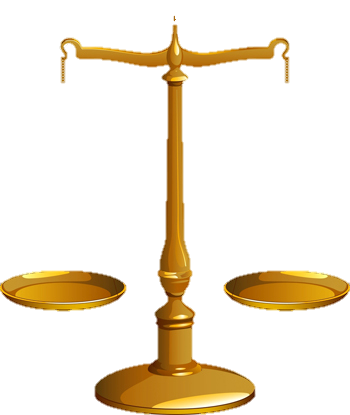 Matt. 11:21-24 (Phillips) ~ 21 “Woe to you, Chorazin! Woe to you, Bethsaida! For if the mighty works which were done in you had been done in Tyre and Sidon, they would have repented long ago in sackcloth and ashes. 22 But I say to you, it will be more tolerable for Tyre and Sidon in the day of judgment than for you. 23 And you, Capernaum, who are exalted to heaven, will be brought down to Hades; for if the mighty works which were done in you had been done in Sodom, it would have remained until this day. 24 But I say to you that it shall be more tolerable for the land of Sodom in the day of judgment than for you.”
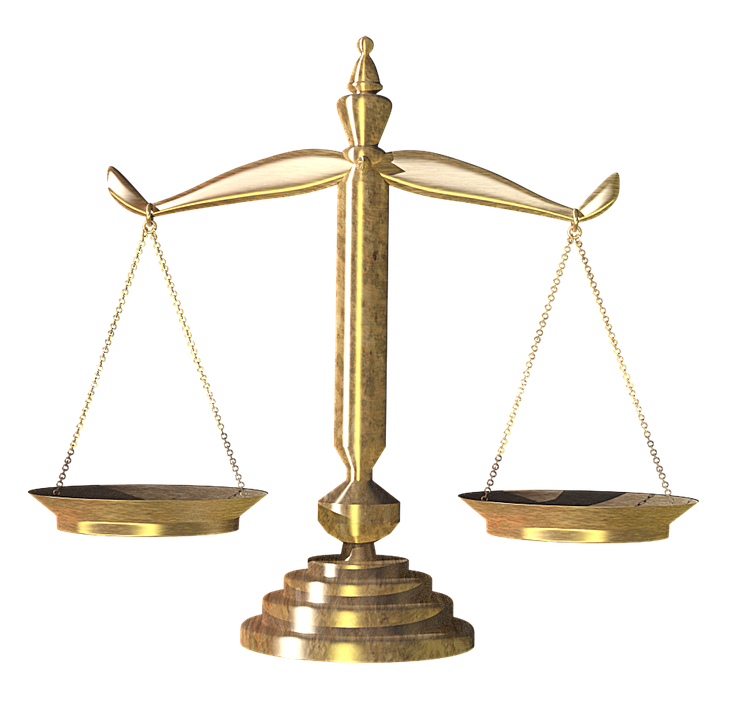 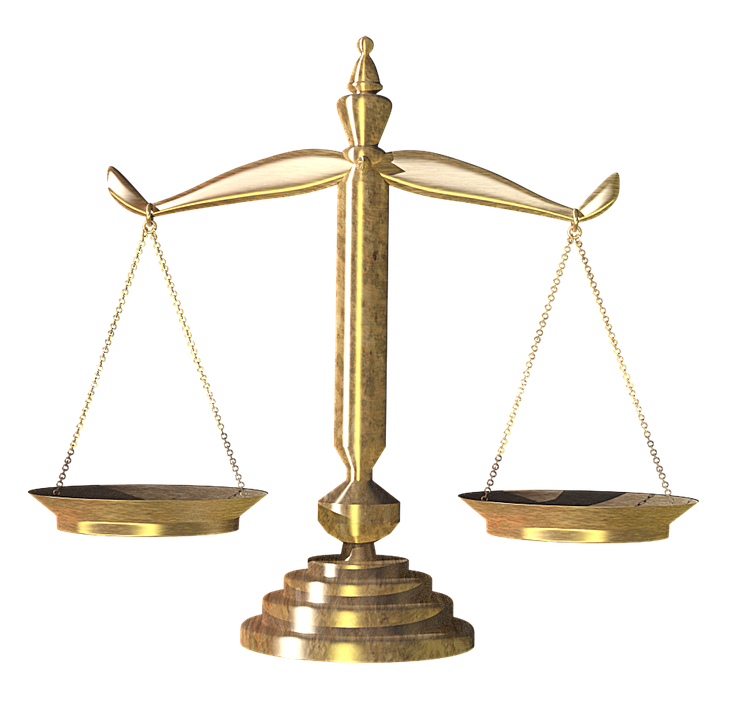 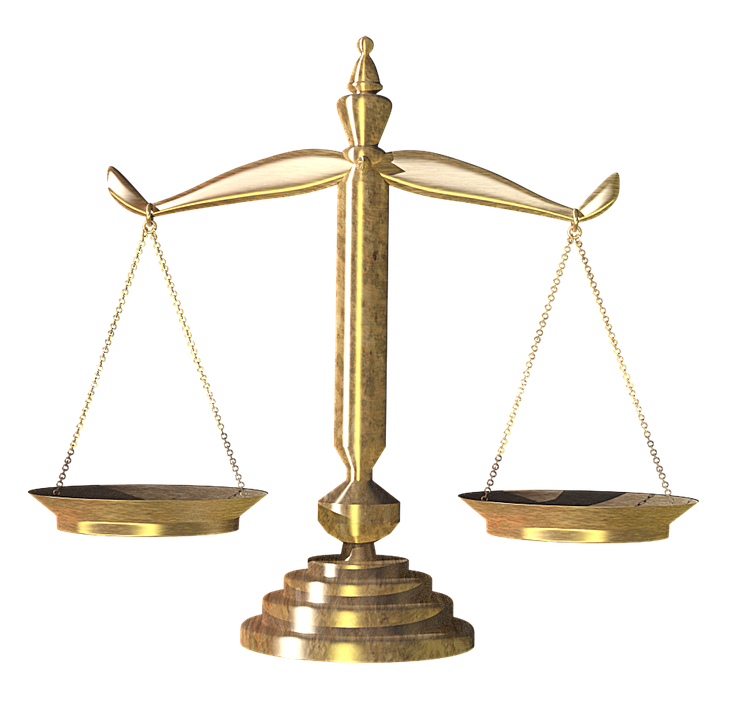 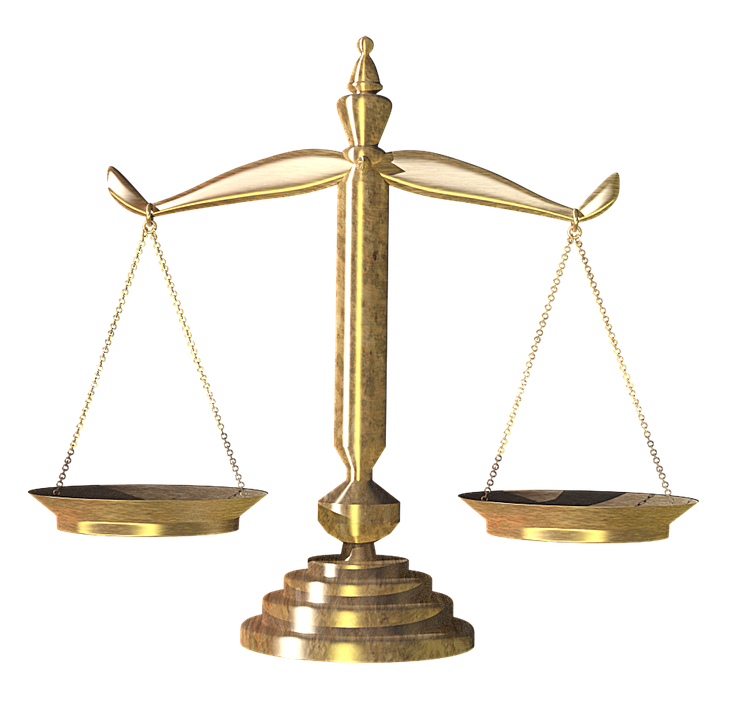 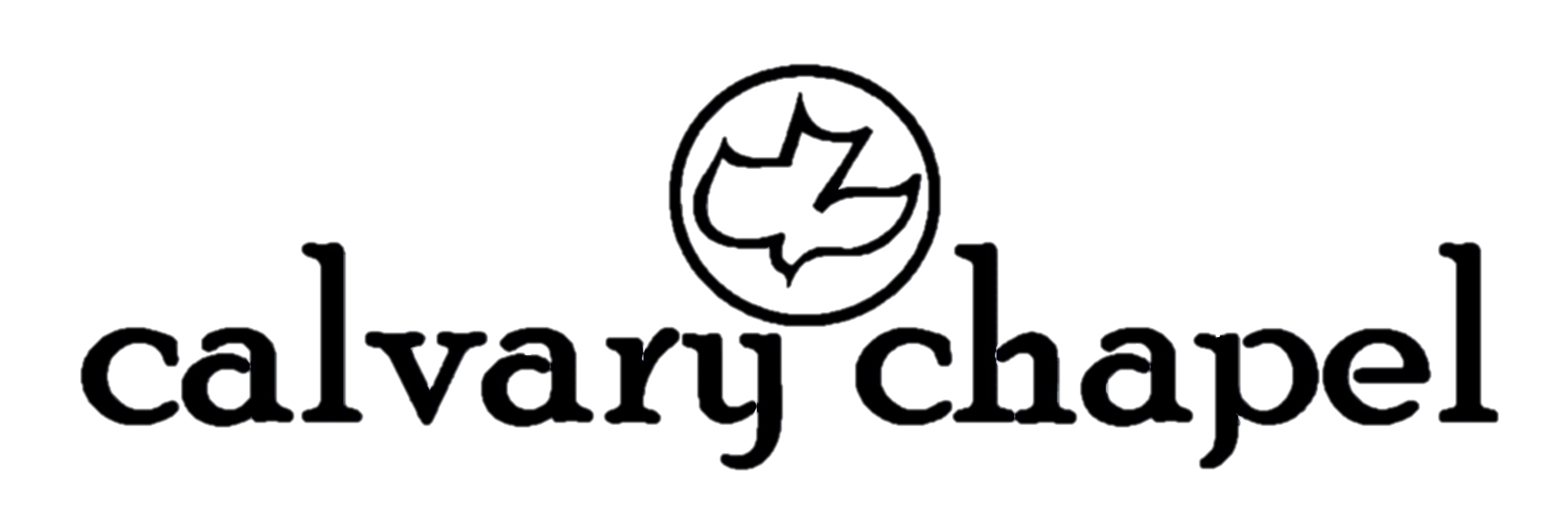 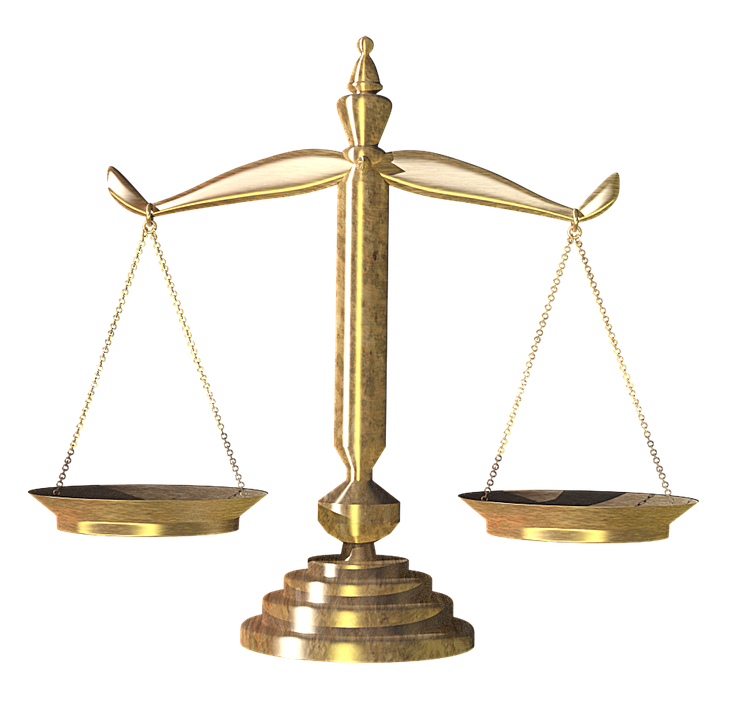 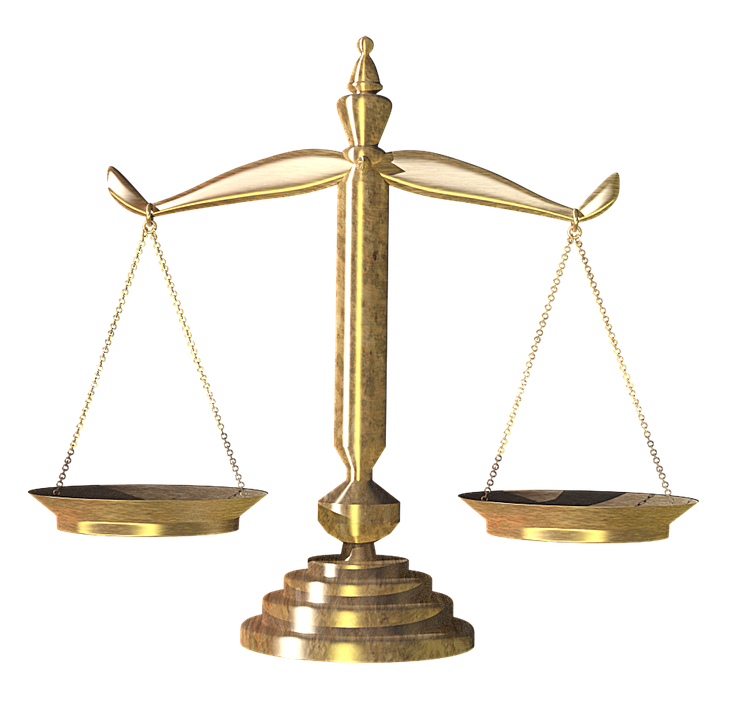 WEIGHT
OF   SIN
the
OKLAHOMA  CITY
Rez day 2019
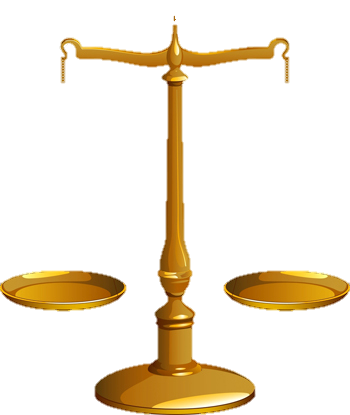 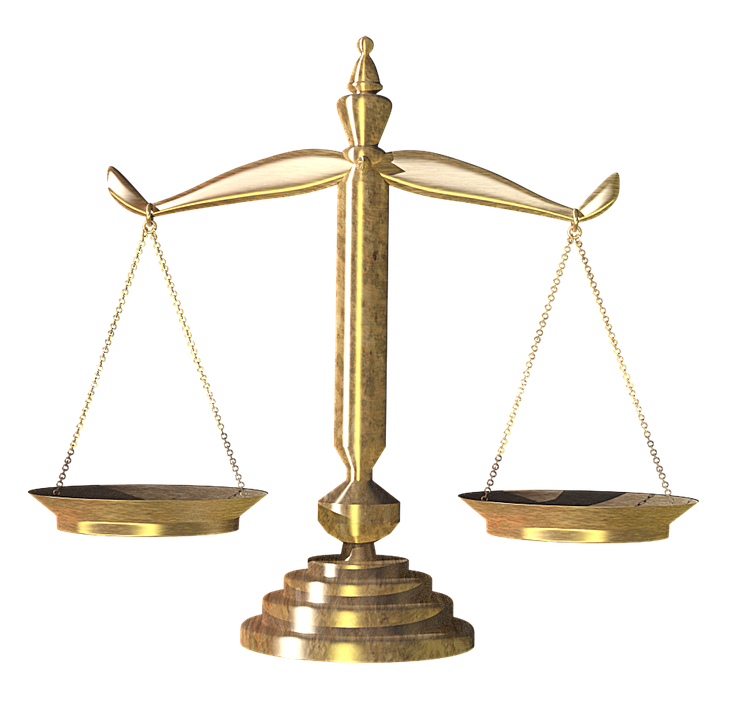 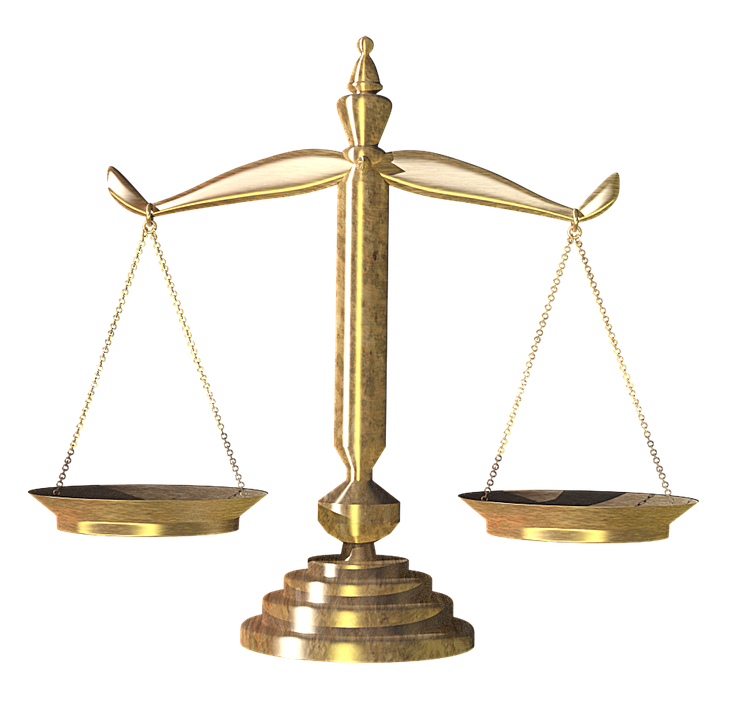 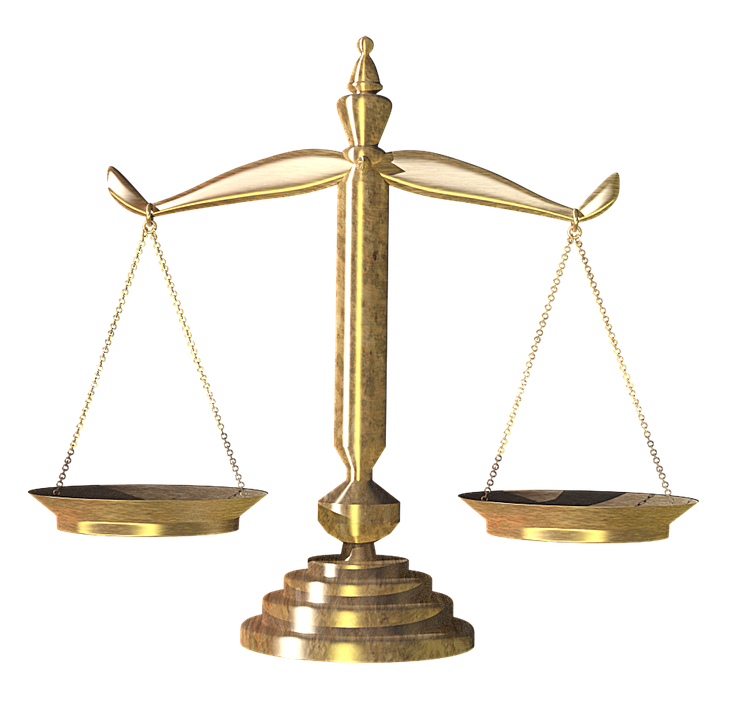 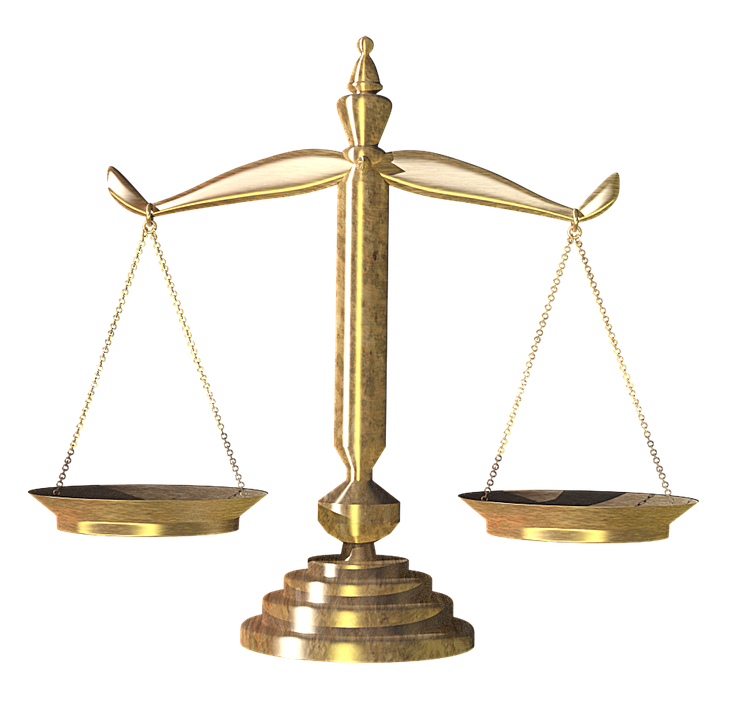 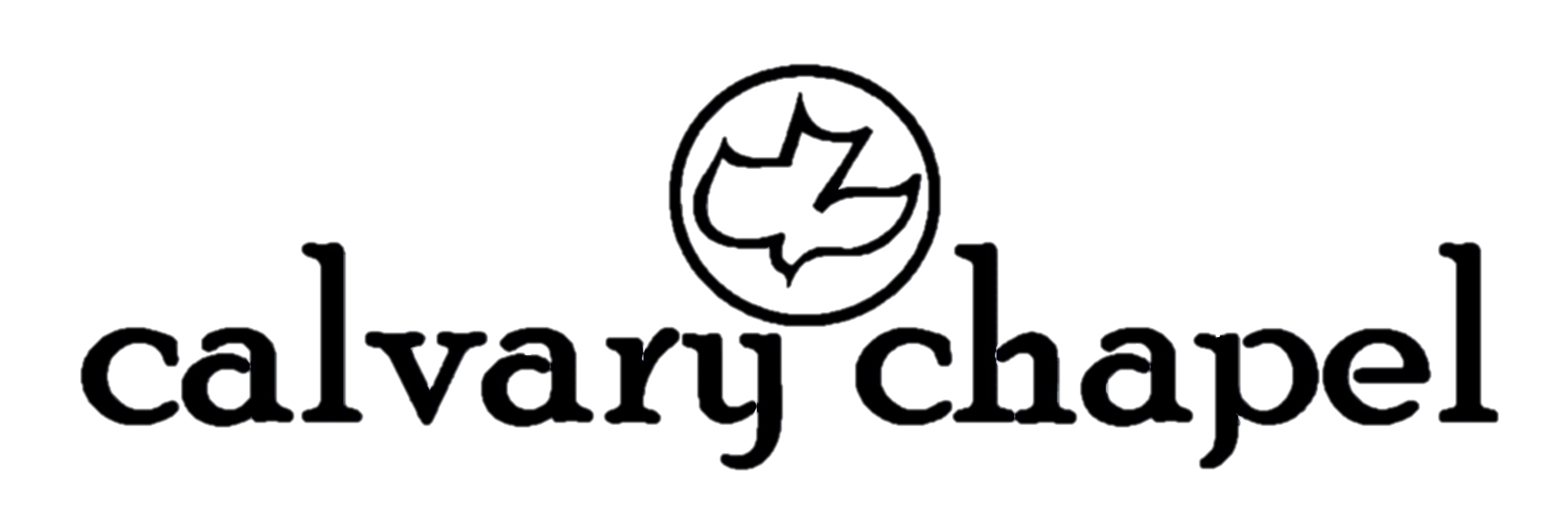 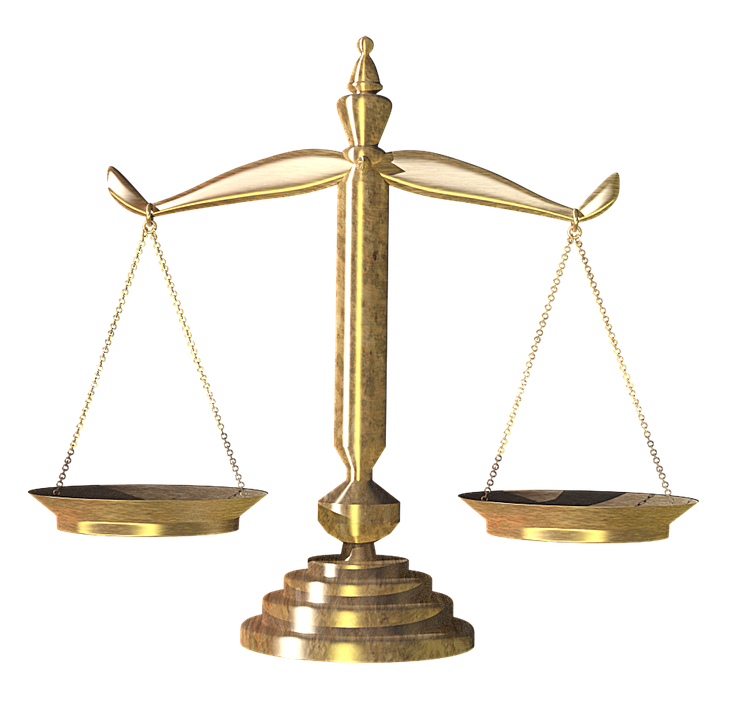 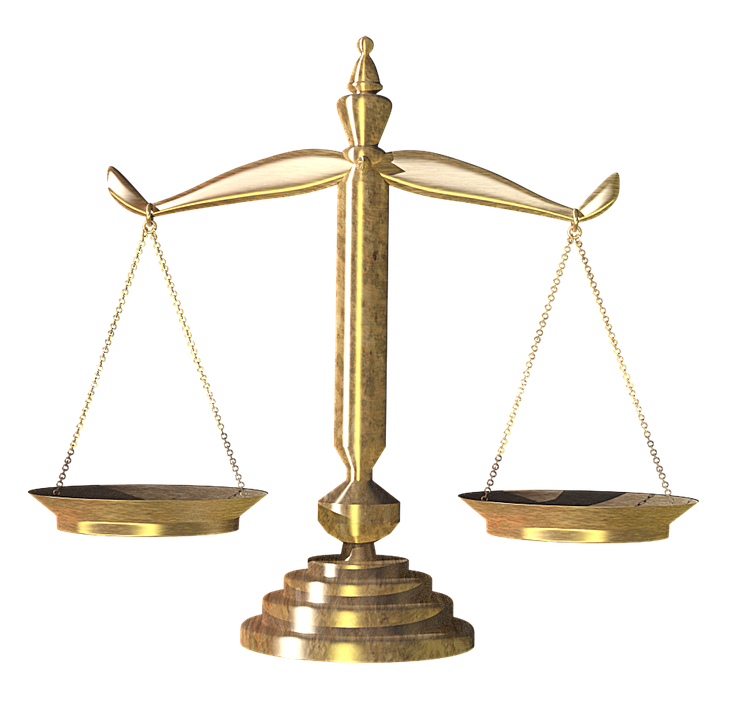 WEIGHT
OF   SIN
the
OKLAHOMA  CITY
Rez day 2019
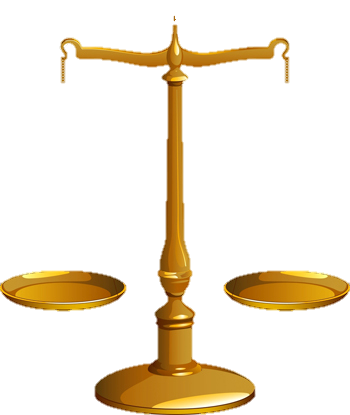 Luke 22:44 ~ And being in agony, He prayed more earnestly. Then His sweat became like great drops of blood falling down to the ground.
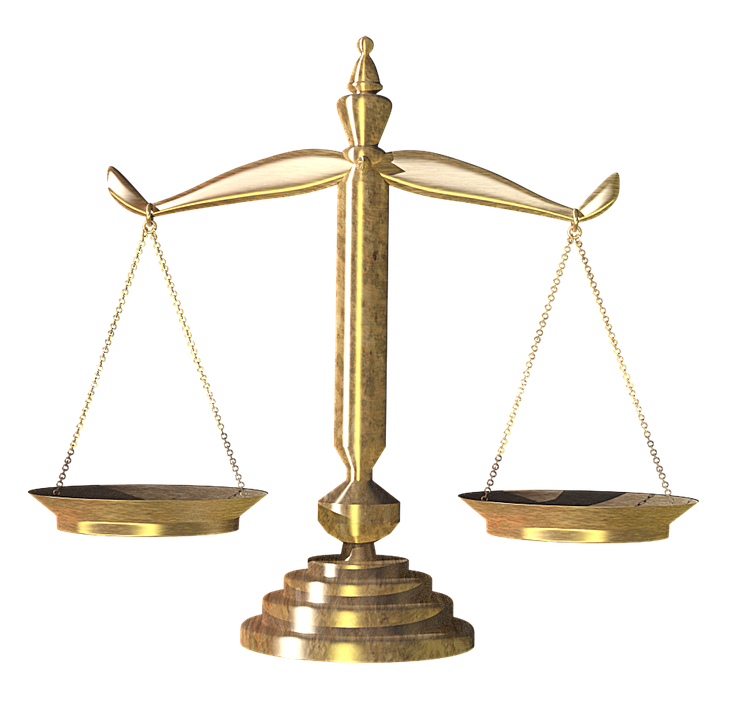 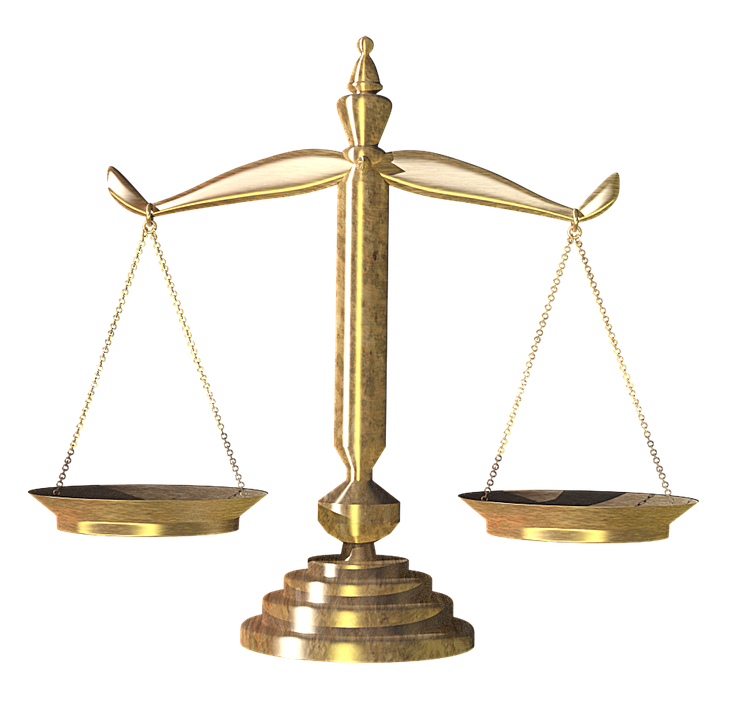 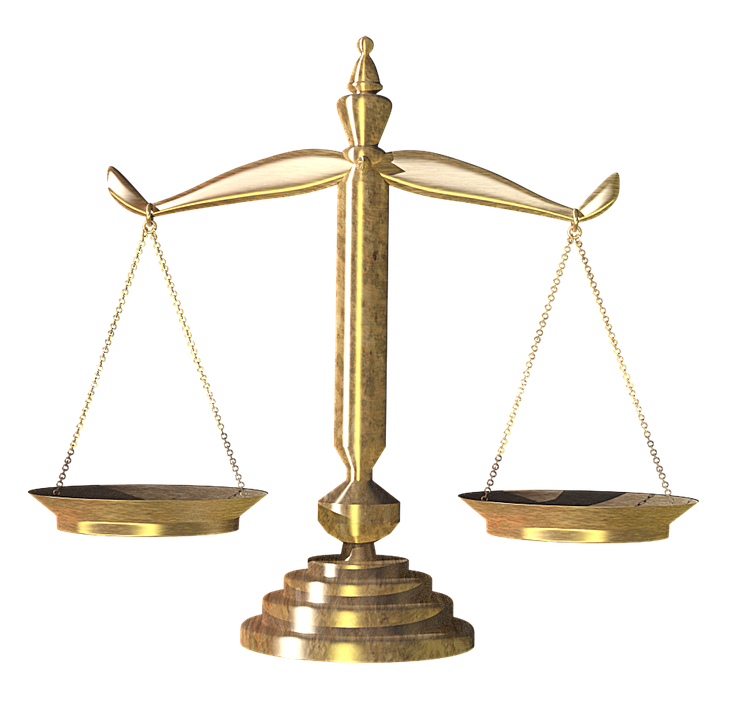 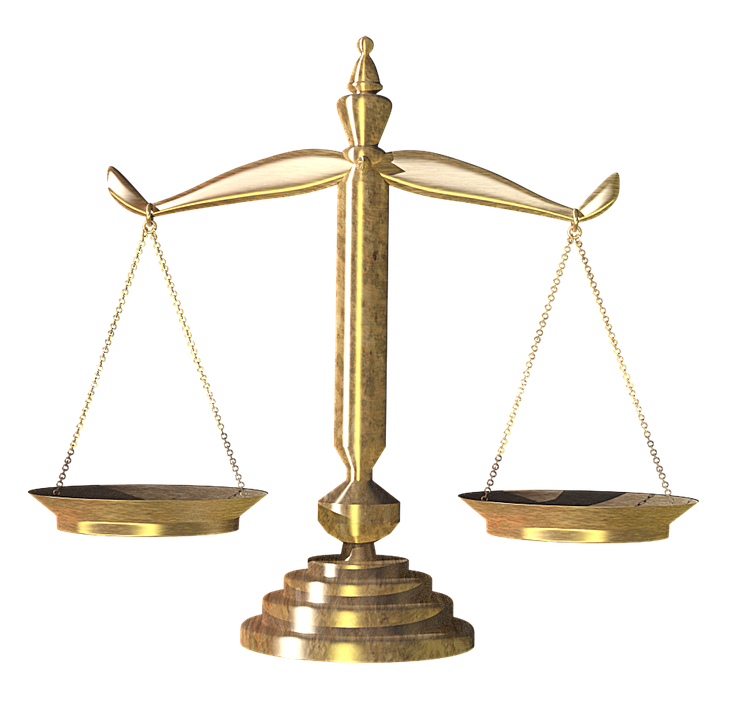 agony ~ agōnia
From agōn – usually translated conflict
great drops ~ thrombos – thrombosis
Matt. 26:38a ~ Then He said to them, “My soul is exceedingly sorrowful, even to death.”
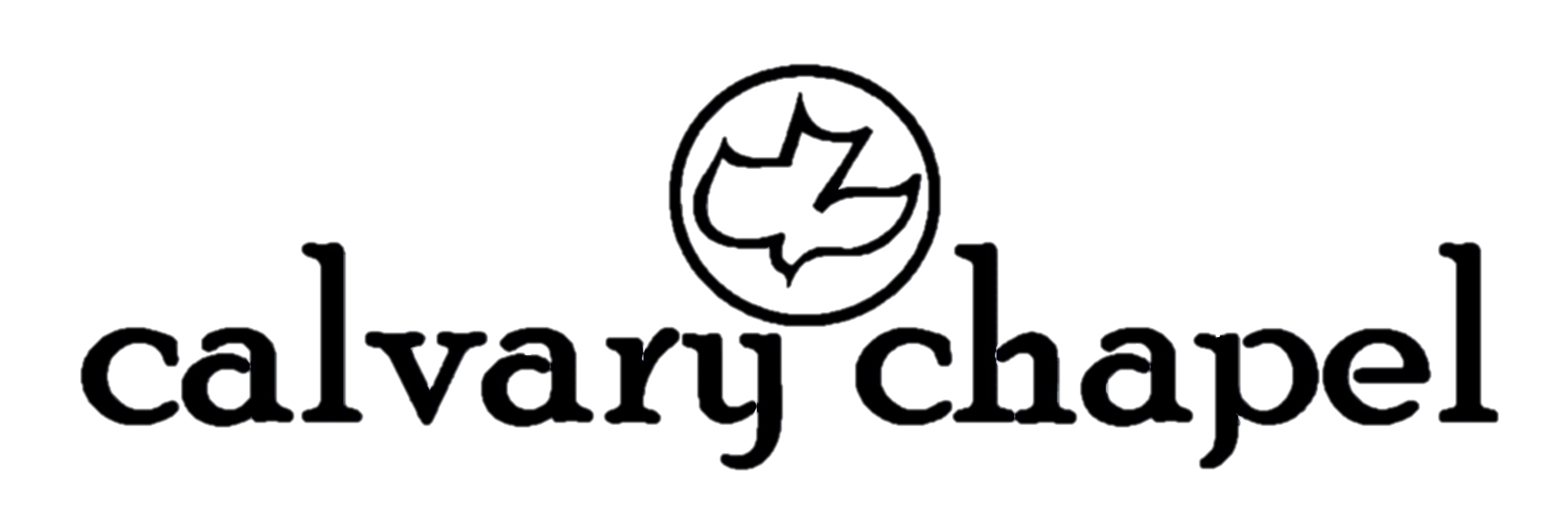 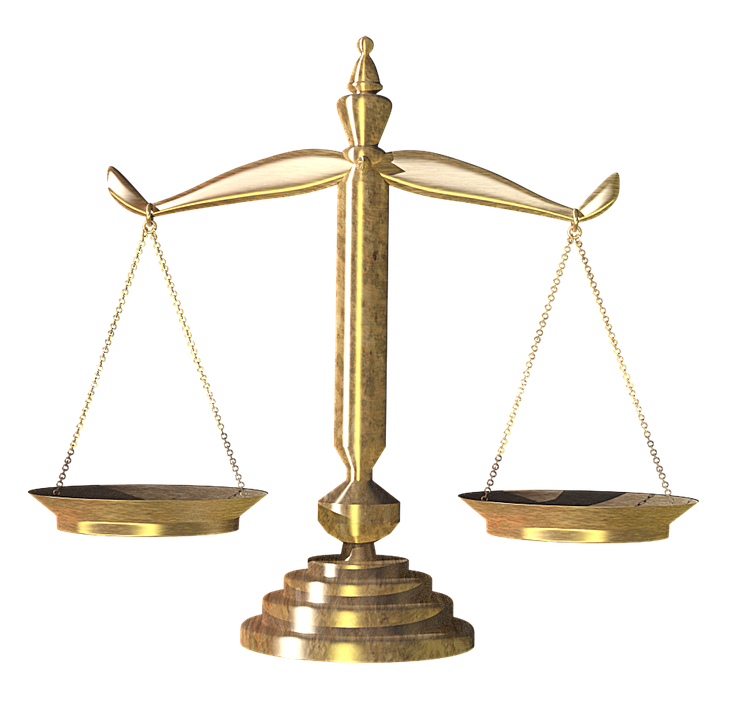 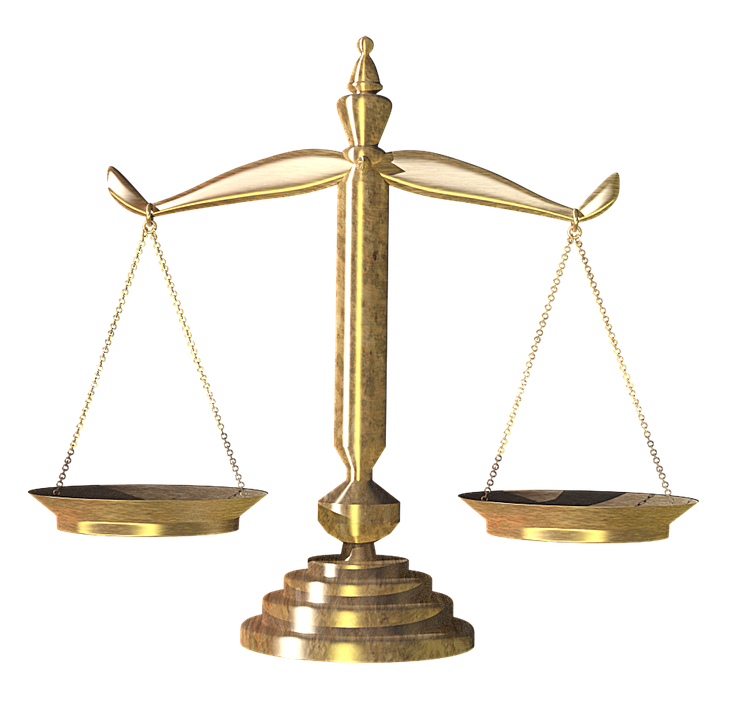 WEIGHT
OF   SIN
the
OKLAHOMA  CITY
Rez day 2019
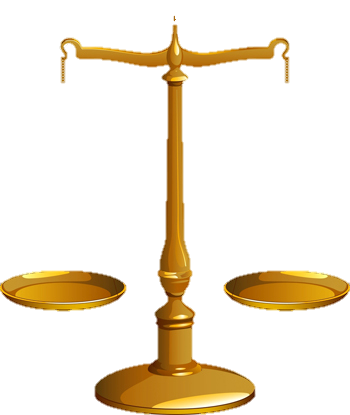 John 12:27 ~ “Now My soul is troubled, and what shall I say? ‘Father, save Me from this hour’? But for this purpose I came to this hour.’”
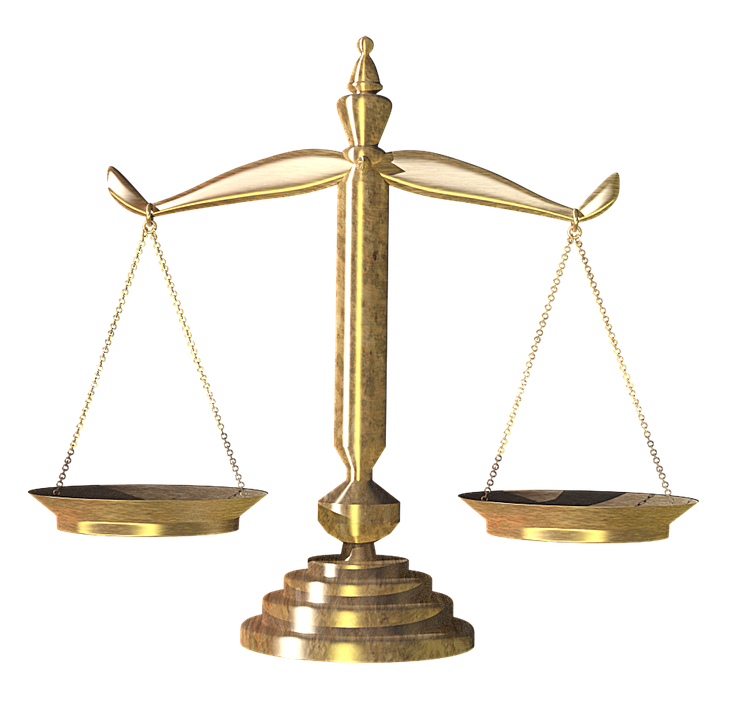 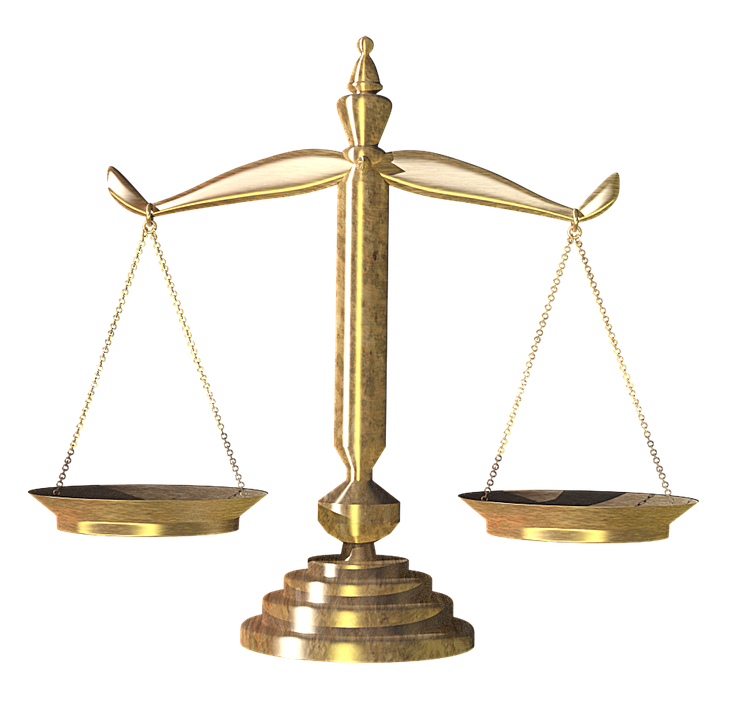 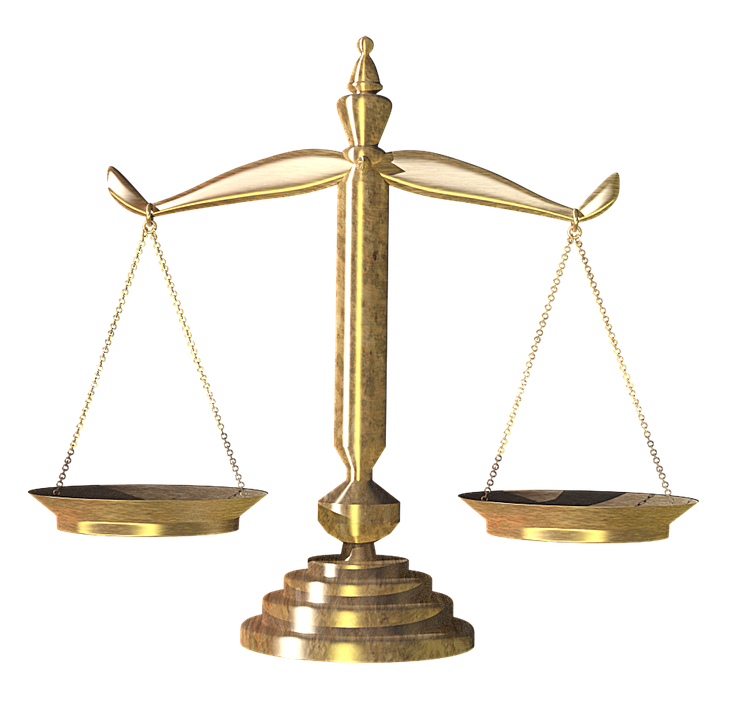 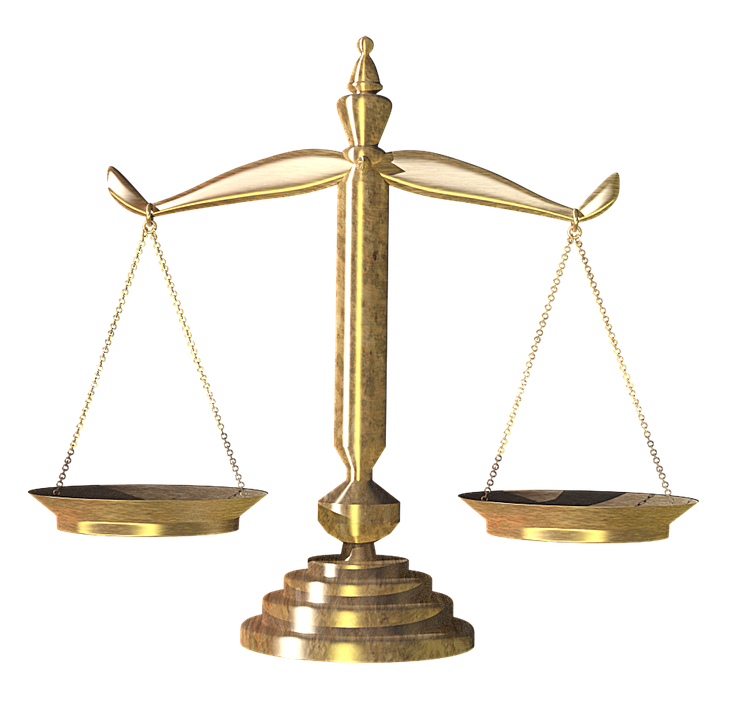 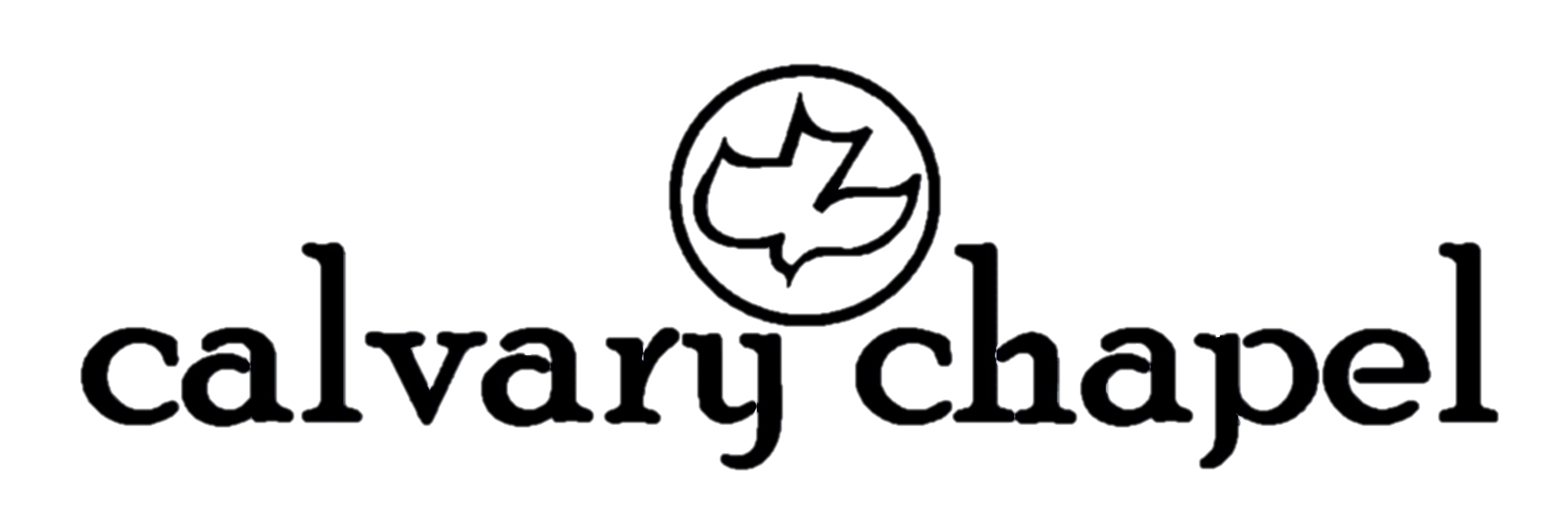 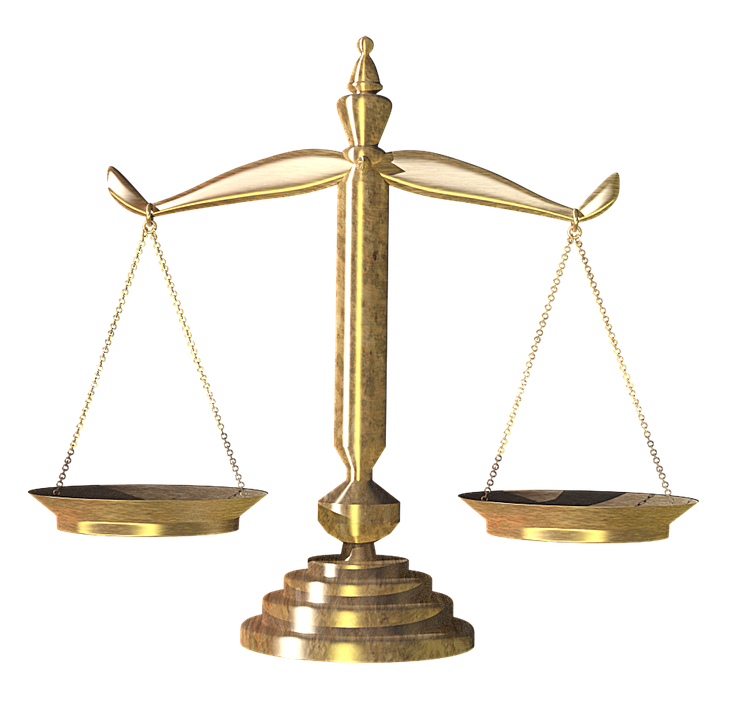 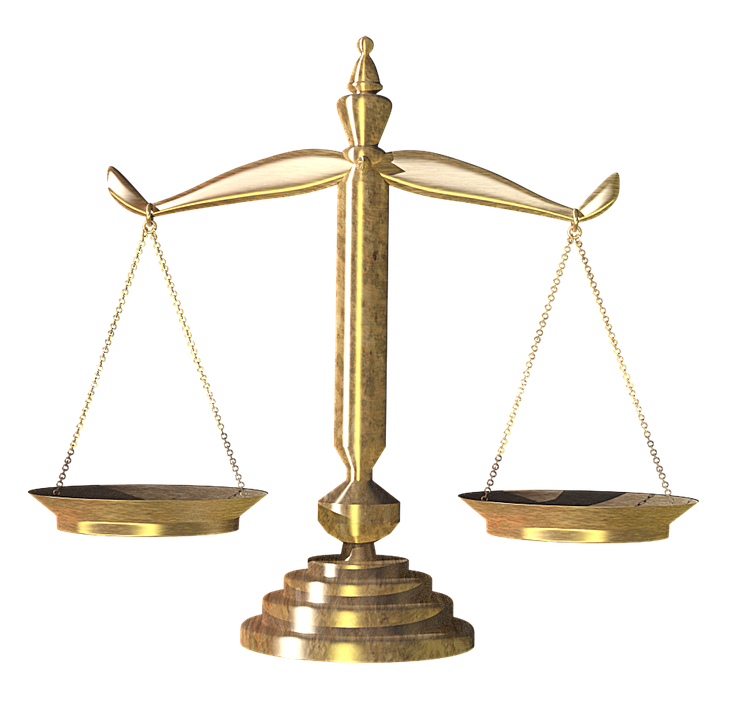 WEIGHT
OF   SIN
the
OKLAHOMA  CITY
Rez day 2019
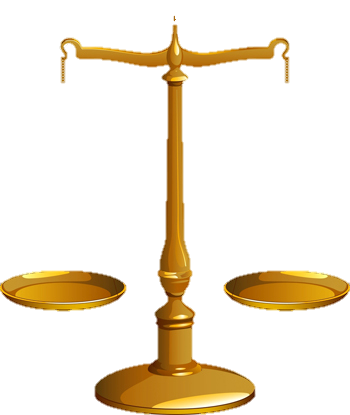 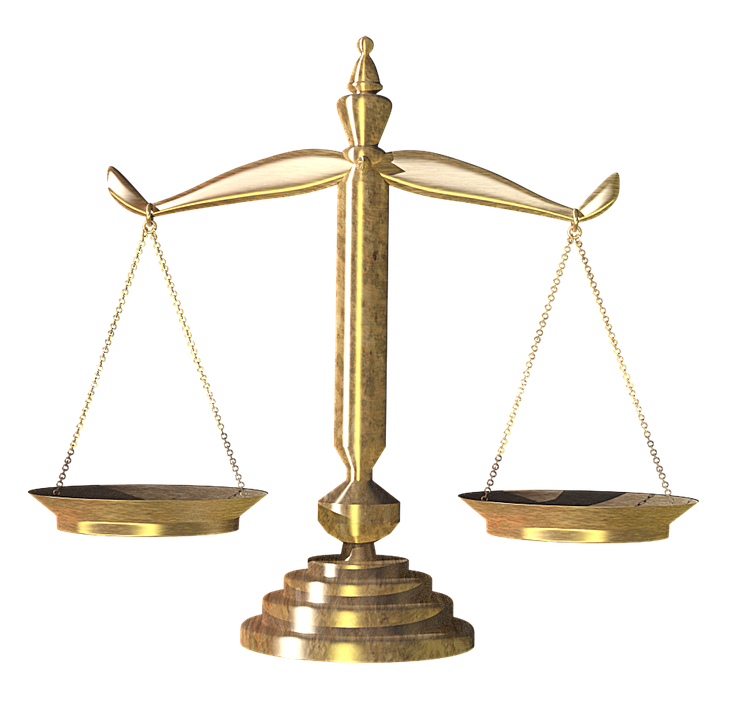 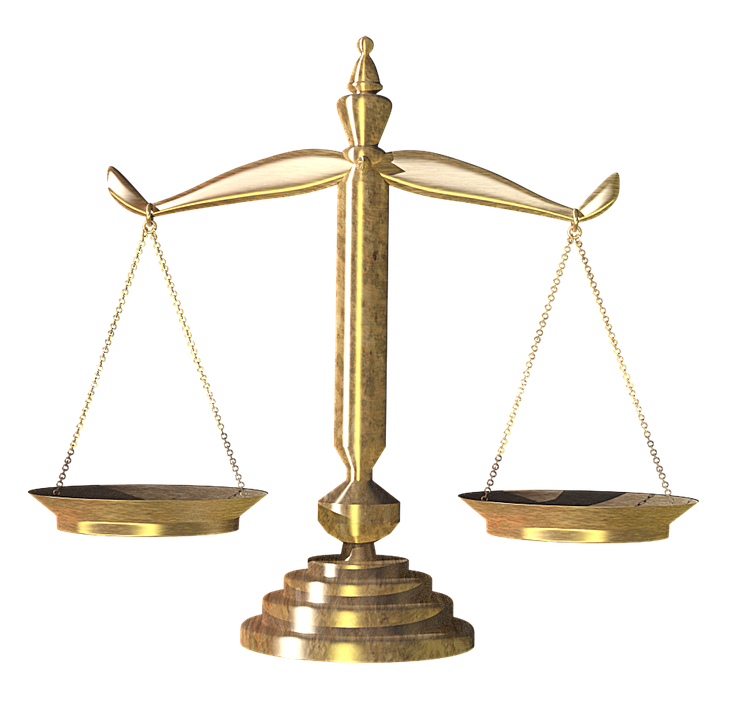 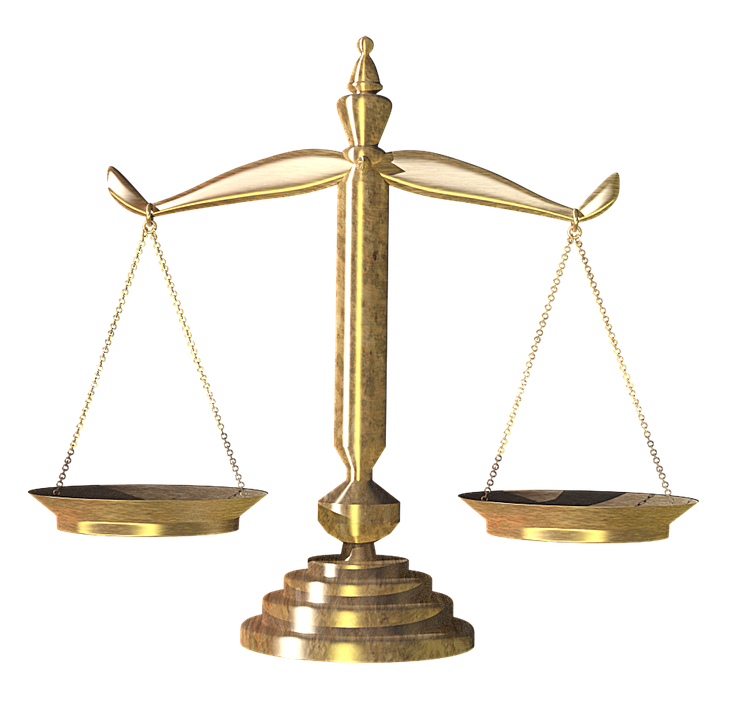 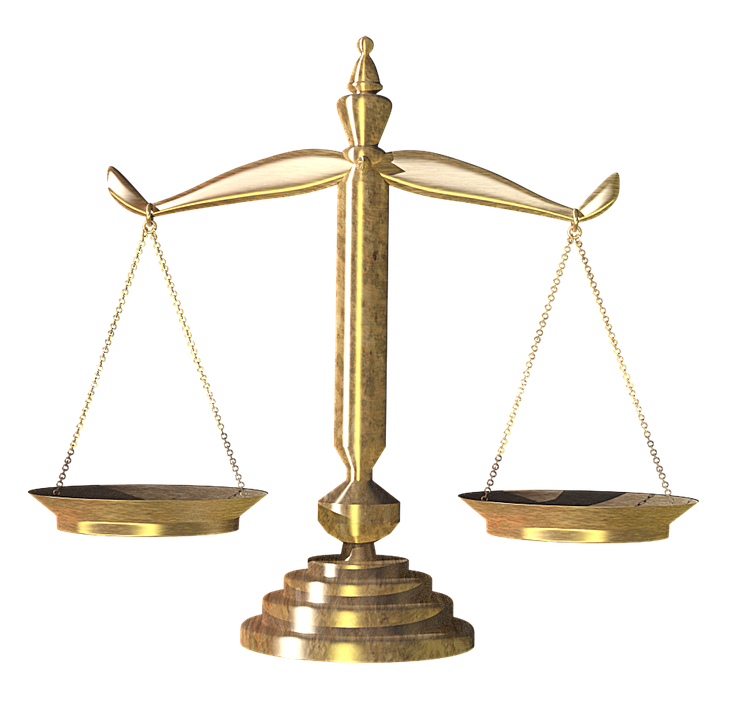 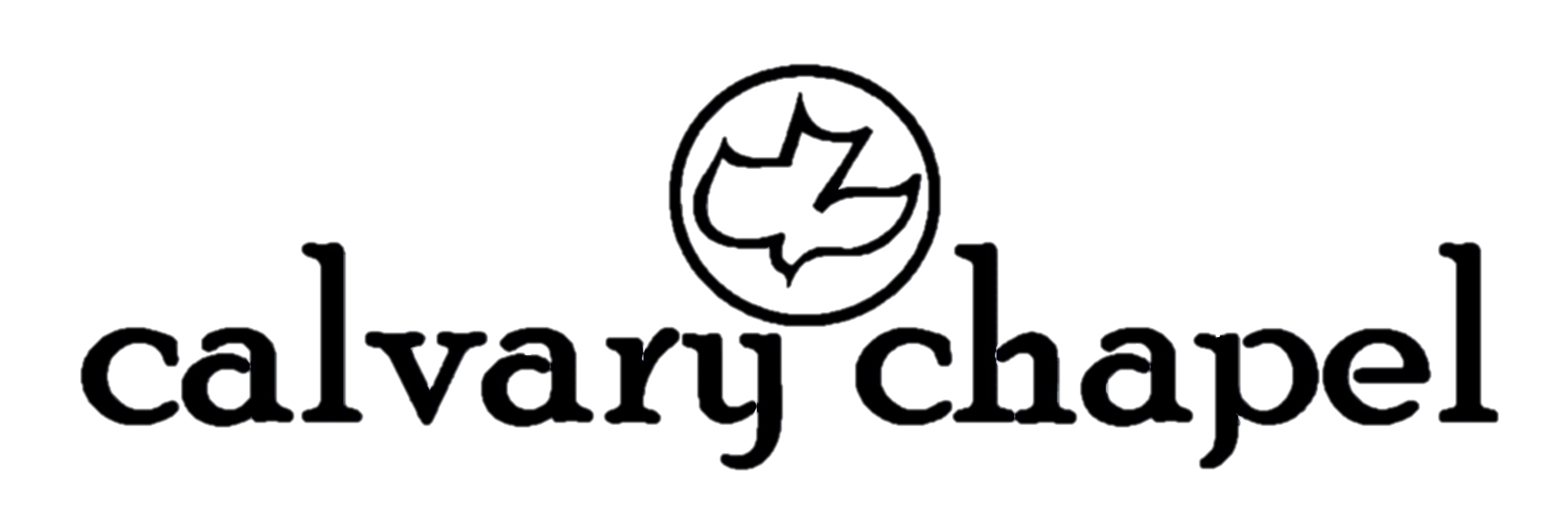 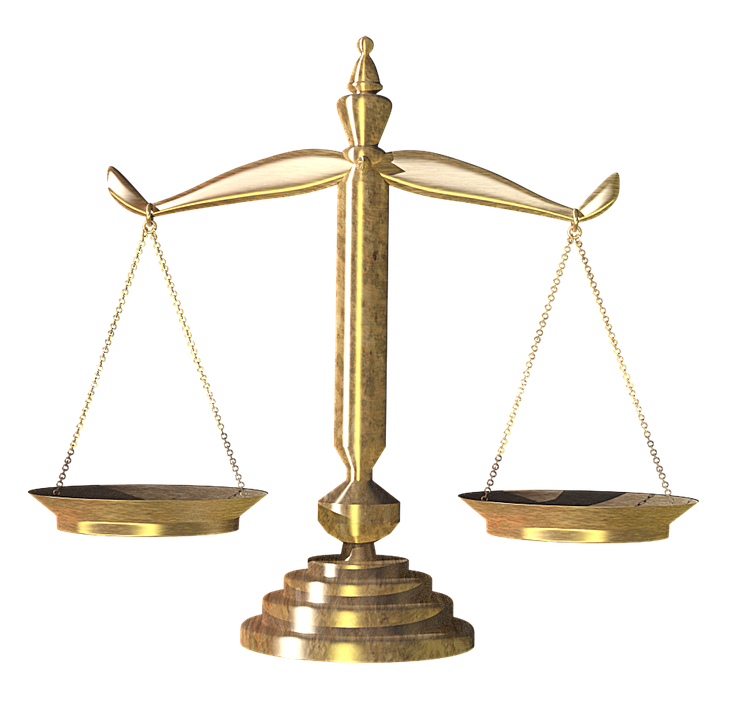 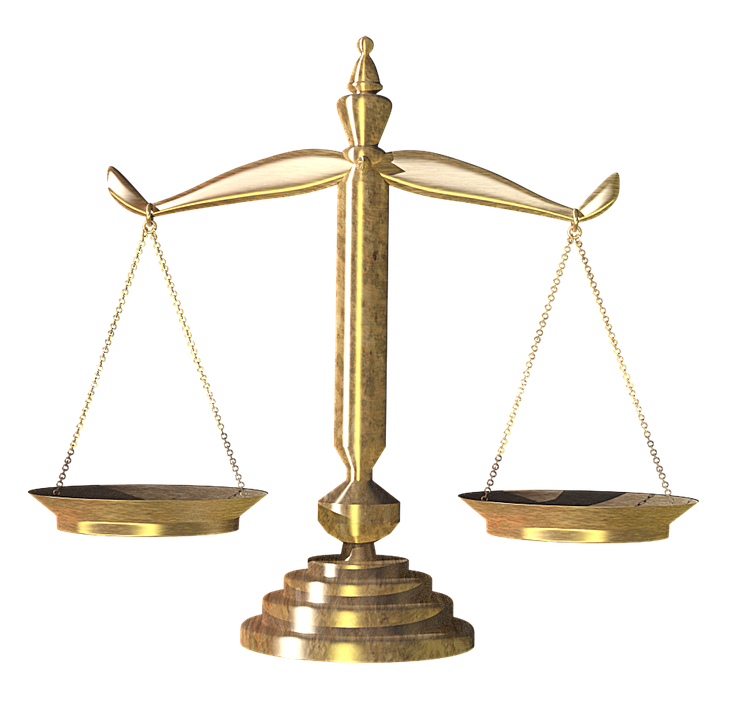 WEIGHT
OF   SIN
the
OKLAHOMA  CITY
Rez day 2019
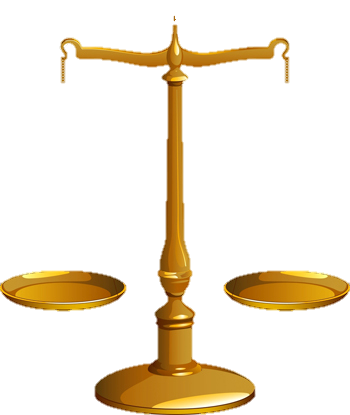 Blaise Pascal (1623-1662) ~ “Jesus suffers in his Passion the torments inflicted upon him by men, but in his agony he suffers the torments which he inflicts on himself. He was troubled. This punishment is inflicted by no human but an almighty hand, and only He that is almighty can bear it.” (Pensées)
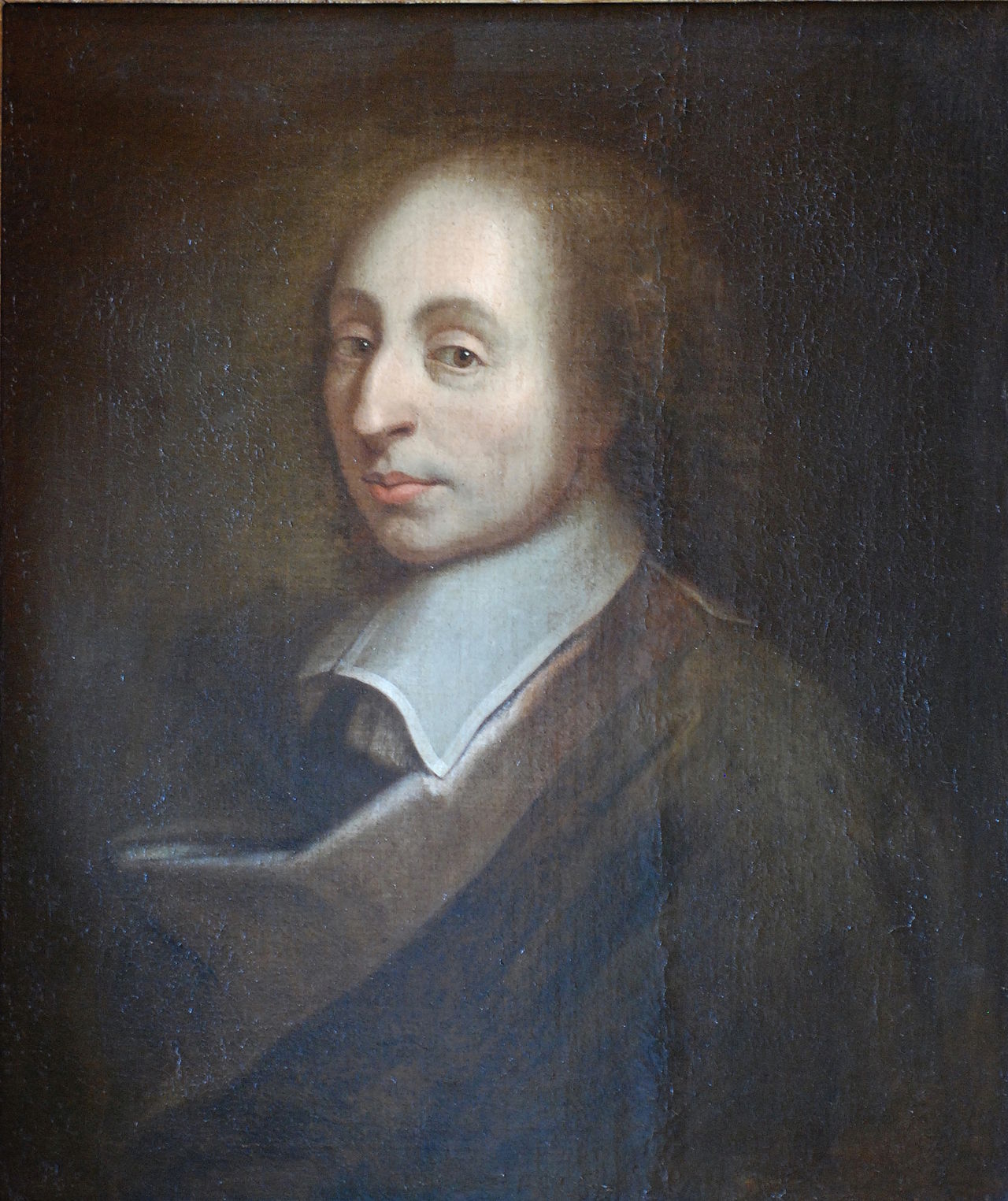 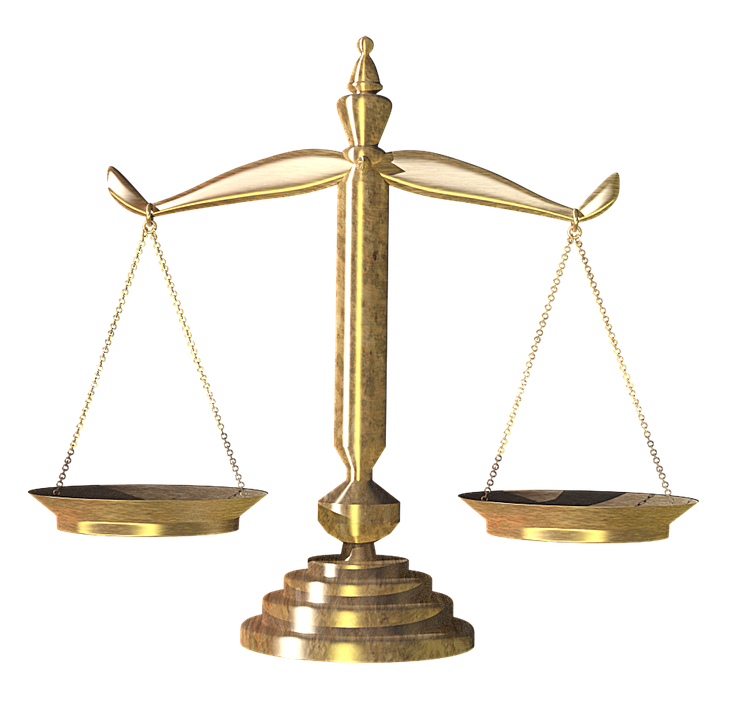 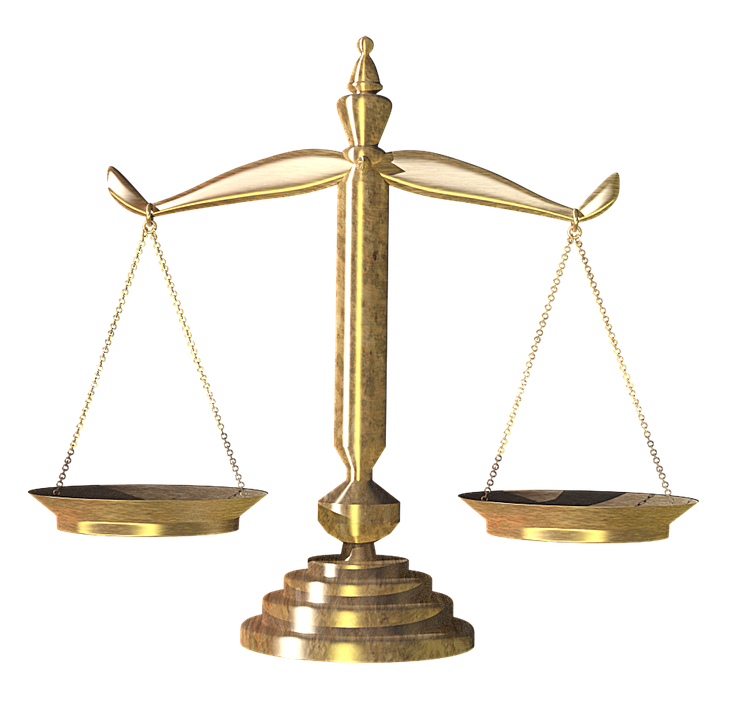 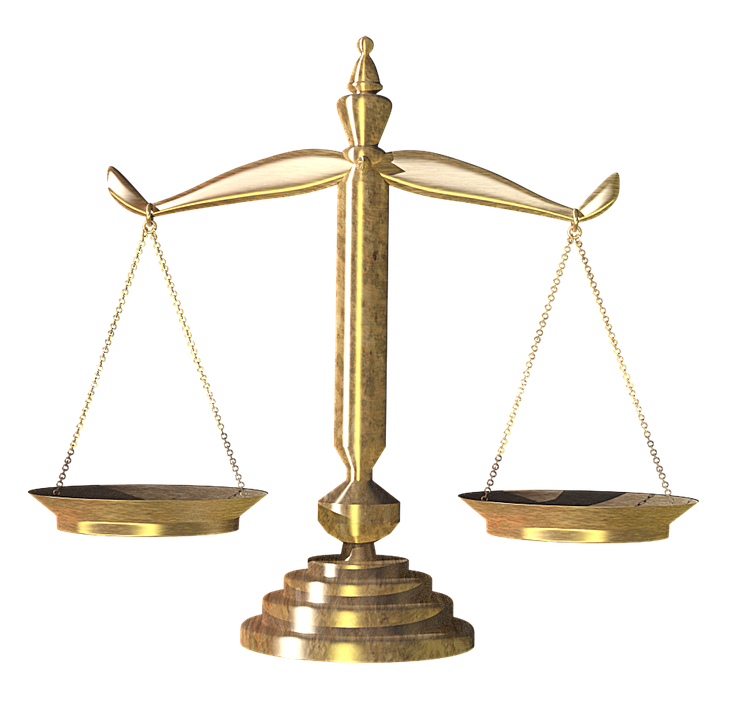 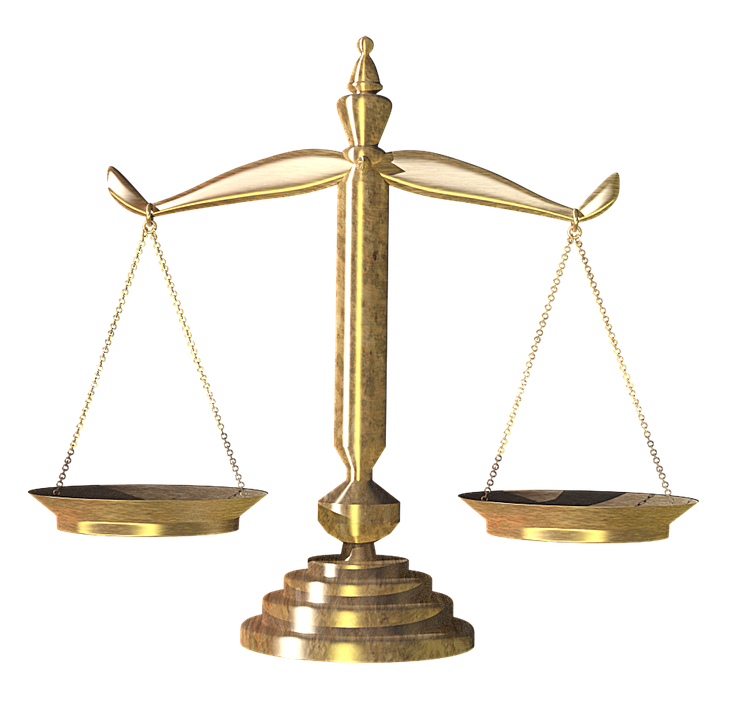 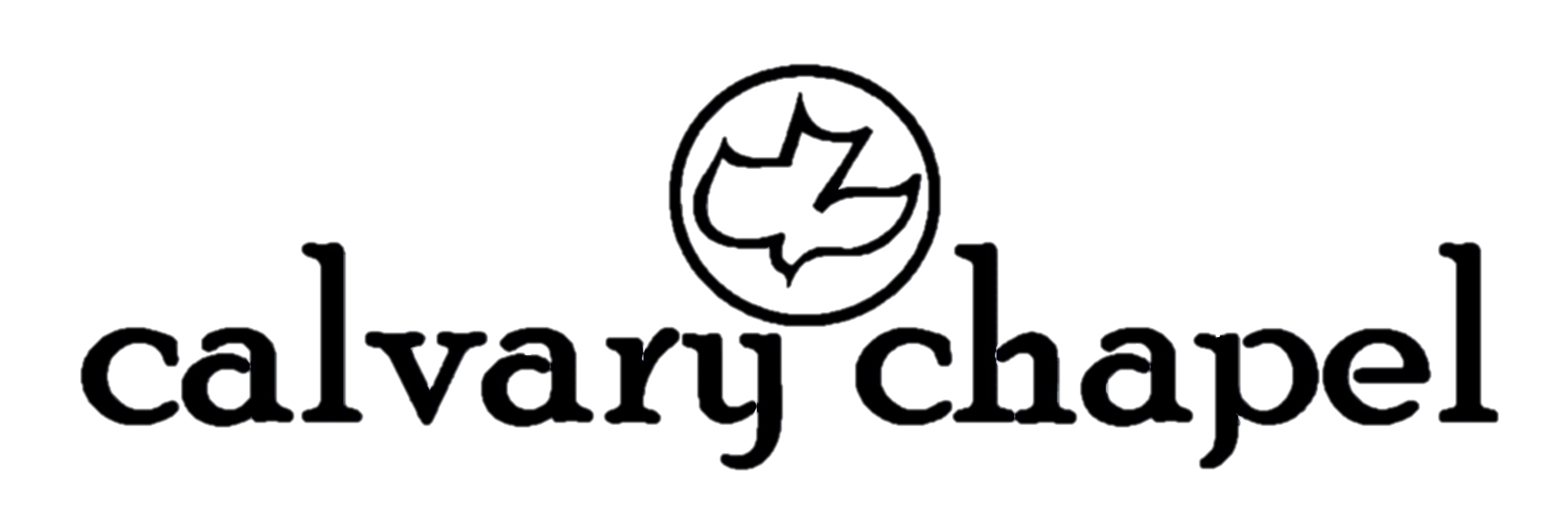 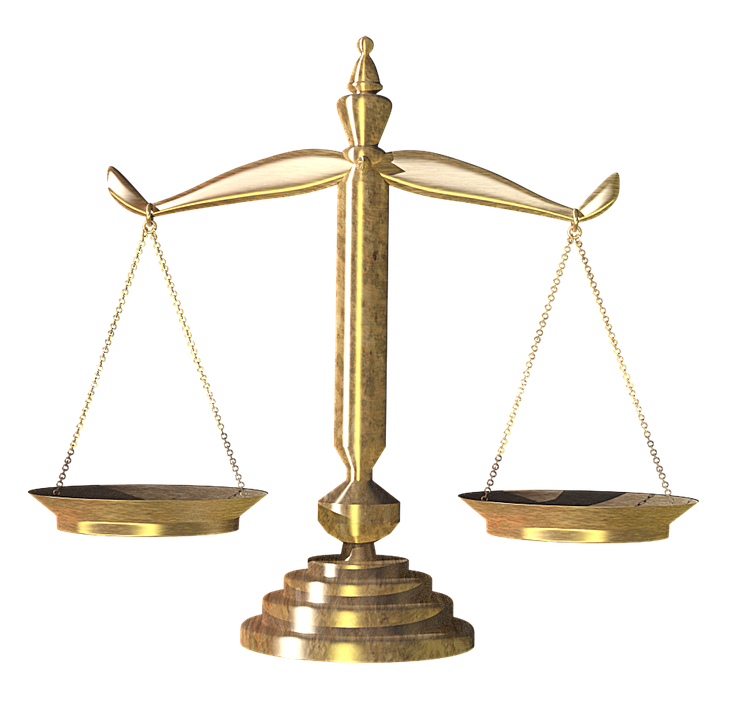 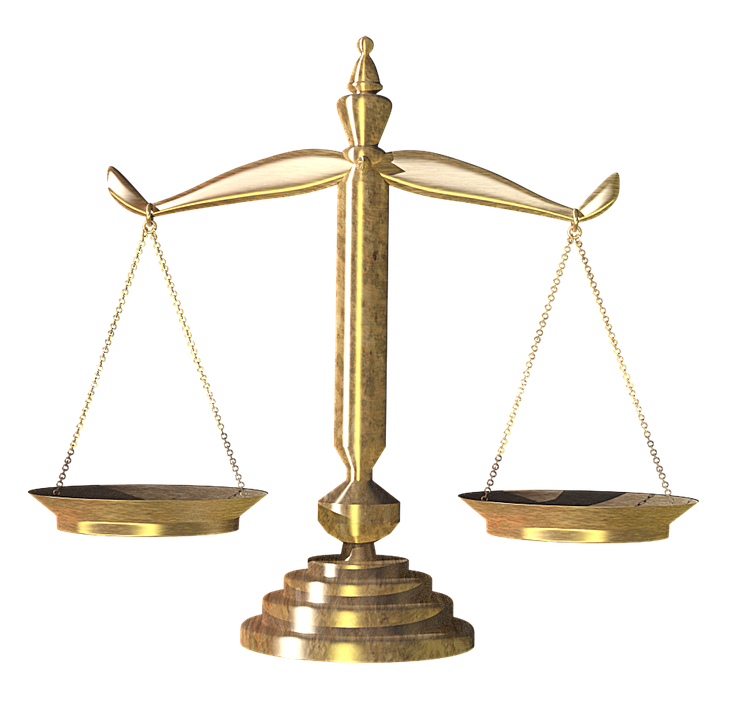 WEIGHT
OF   SIN
the
OKLAHOMA  CITY
Rez day 2019
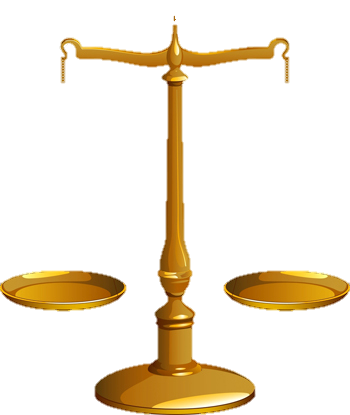 Is. 53:6 ~ All we like sheep have gone astray; We have turned, every one, to his own way; And the Lord has laid on Him the iniquity of us all.
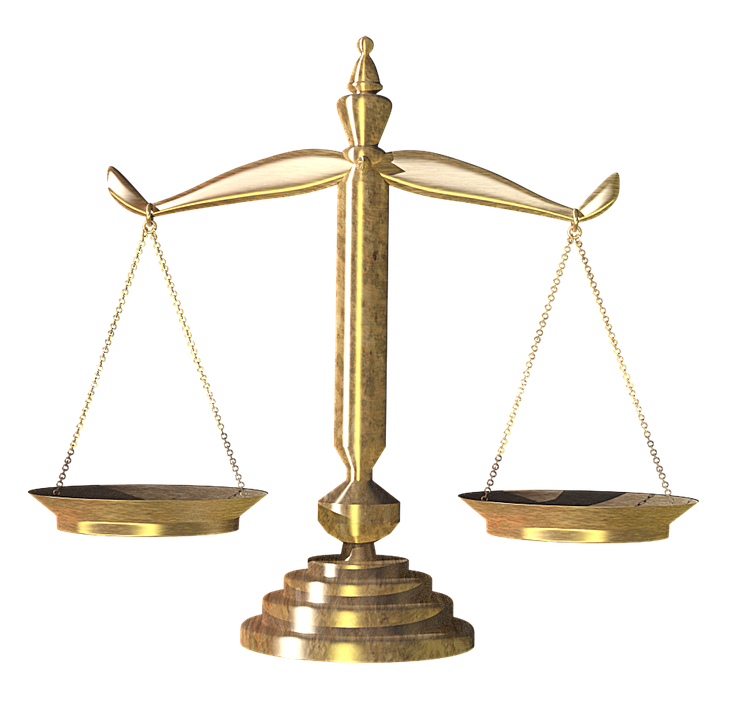 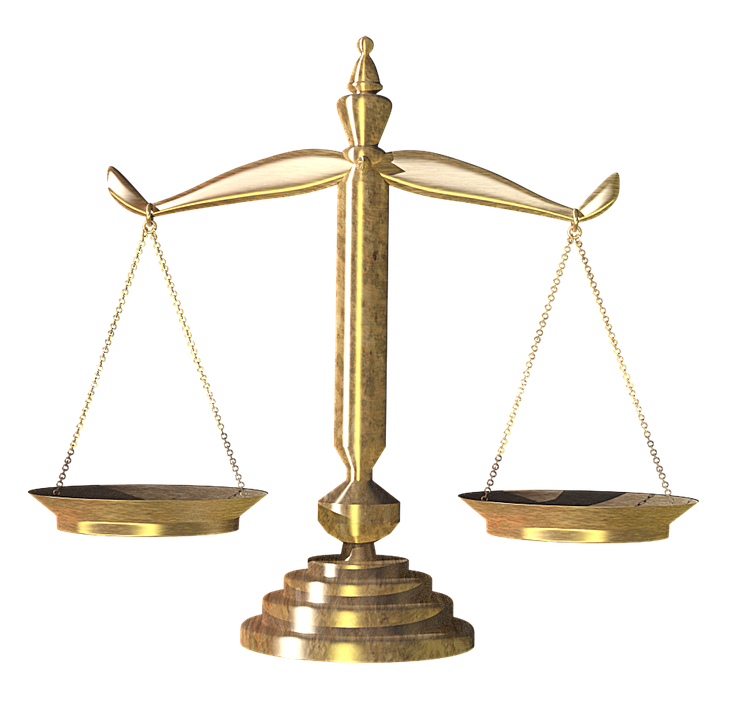 sin
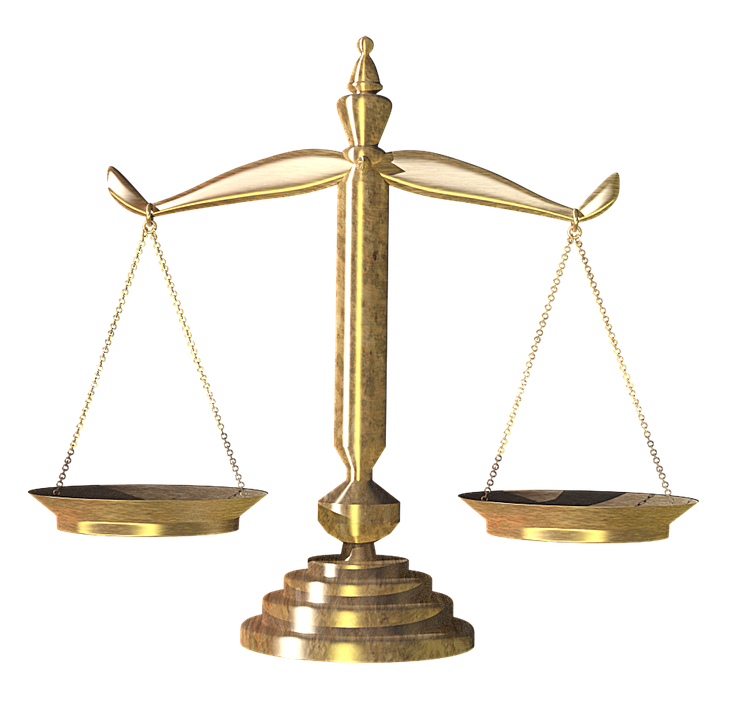 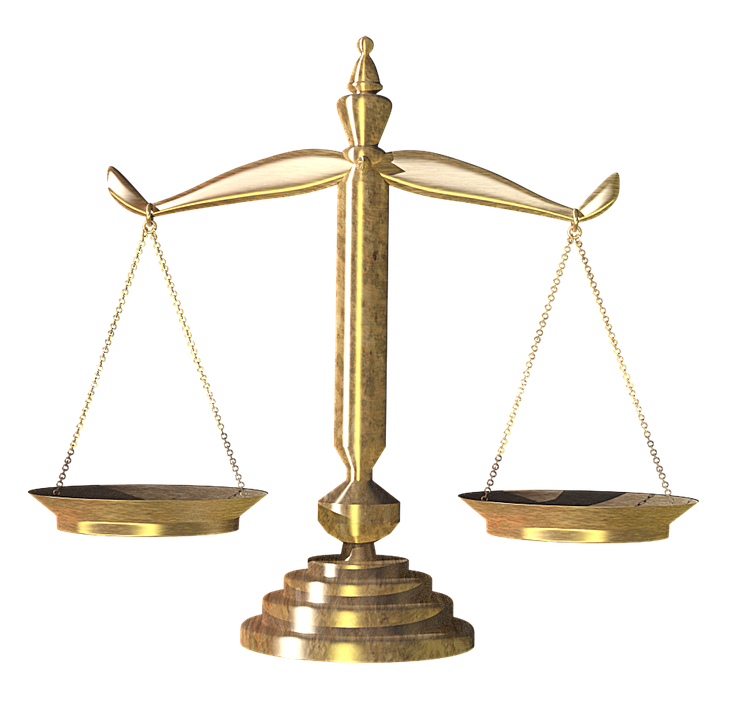 sin
sin
sin
sin
sin
sin
sin
sin
sin
sin
sin
sin
sin
sin
sin
sin
sin
sin
sin
sin
sin
sin
sin
sin
sin
sin
sin
sin
sin
sin
sin
sin
sin
sin
sin
sin
sin
sin
sin
sin
sin
sin
sin
sin
sin
sin
sin
sin
sin
sin
sin
sin
sin
sin
sin
sin
sin
sin
sin
sin
sin
sin
sin
sin
sin
sin
sin
sin
sin
sin
sin
sin
sin
sin
sin
sin
sin
sin
sin
sin
sin
sin
sin
sin
sin
sin
sin
sin
sin
sin
sin
sin
sin
sin
sin
sin
sin
sin
sin
sin
sin
sin
sin
sin
sin
sin
sin
sin
sin
sin
sin
sin
sin
sin
sin
sin
sin
sin
sin
sin
sin
sin
sin
sin
sin
sin
sin
sin
sin
sin
sin
sin
sin
sin
sin
sin
sin
sin
sin
sin
sin
sin
sin
sin
sin
sin
sin
sin
sin
sin
sin
sin
sin
sin
sin
sin
sin
sin
sin
sin
sin
sin
sin
sin
sin
sin
sin
sin
sin
sin
sin
sin
sin
sin
sin
sin
sin
sin
sin
sin
sin
sin
sin
sin
sin
sin
sin
sin
sin
sin
sin
sin
sin
sin
sin
sin
sin
sin
sin
sin
sin
sin
sin
sin
sin
sin
sin
sin
sin
sin
sin
sin
sin
sin
sin
sin
sin
sin
sin
sin
sin
sin
sin
sin
sin
sin
sin
sin
sin
sin
sin
sin
sin
sin
sin
sin
sin
sin
sin
sin
sin
sin
sin
sin
sin
sin
sin
sin
sin
sin
sin
sin
sin
sin
sin
sin
sin
sin
sin
sin
sin
sin
sin
sin
sin
sin
sin
sin
sin
sin
sin
sin
sin
sin
sin
sin
sin
sin
sin
sin
sin
sin
sin
sin
sin
sin
sin
sin
sin
sin
sin
sin
sin
sin
sin
sin
sin
sin
sin
sin
sin
sin
sin
sin
sin
sin
sin
sin
sin
sin
sin
sin
sin
sin
sin
sin
sin
sin
sin
sin
sin
sin
sin
sin
sin
sin
sin
sin
sin
sin
sin
sin
sin
sin
sin
sin
sin
sin
sin
sin
sin
sin
sin
sin
sin
sin
sin
sin
sin
sin
sin
sin
sin
sin
sin
sin
sin
sin
sin
sin
sin
sin
sin
sin
sin
sin
sin
sin
sin
sin
sin
sin
sin
sin
sin
sin
sin
sin
sin
sin
sin
sin
sin
sin
sin
sin
sin
sin
sin
sin
sin
sin
sin
sin
sin
sin
sin
sin
sin
sin
sin
sin
sin
sin
sin
sin
sin
sin
sin
sin
sin
sin
sin
sin
sin
sin
sin
sin
sin
sin
sin
sin
sin
sin
sin
sin
sin
sin
sin
sin
sin
sin
sin
sin
sin
sin
sin
sin
sin
sin
sin
sin
sin
sin
sin
sin
sin
sin
sin
sin
sin
sin
sin
sin
sin
sin
sin
sin
sin
sin
sin
sin
sin
sin
sin
sin
sin
sin
sin
sin
sin
sin
sin
sin
sin
sin
sin
sin
sin
sin
sin
sin
sin
sin
sin
sin
sin
sin
sin
sin
sin
sin
sin
sin
sin
sin
sin
sin
sin
sin
sin
sin
sin
sin
sin
sin
sin
sin
sin
sin
sin
sin
sin
sin
sin
sin
sin
sin
sin
sin
sin
sin
sin
sin
sin
sin
sin
sin
sin
sin
sin
sin
sin
sin
sin
sin
sin
sin
sin
sin
sin
sin
sin
sin
sin
sin
sin
sin
sin
sin
sin
sin
sin
sin
sin
sin
sin
sin
sin
sin
sin
sin
sin
sin
sin
sin
sin
sin
sin
sin
sin
sin
sin
sin
sin
sin
sin
sin
sin
sin
sin
sin
sin
sin
sin
sin
sin
sin
sin
sin
sin
sin
sin
sin
sin
sin
sin
sin
sin
sin
sin
sin
sin
sin
sin
sin
sin
sin
sin
sin
sin
sin
sin
sin
sin
sin
sin
sin
sin
sin
sin
sin
sin
sin
sin
sin
sin
sin
sin
sin
sin
sin
sin
sin
sin
sin
sin
sin
sin
sin
sin
sin
sin
sin
sin
sin
sin
sin
sin
sin
sin
sin
sin
sin
sin
sin
sin
sin
sin
sin
sin
sin
sin
sin
sin
sin
sin
sin
sin
sin
sin
sin
sin
sin
sin
sin
sin
sin
sin
sin
sin
sin
sin
sin
sin
sin
sin
sin
sin
sin
sin
sin
sin
sin
sin
sin
sin
sin
sin
sin
sin
sin
sin
sin
sin
sin
sin
sin
sin
sin
sin
sin
sin
sin
sin
sin
sin
sin
sin
sin
sin
sin
sin
sin
sin
sin
sin
sin
sin
sin
sin
sin
sin
sin
sin
sin
sin
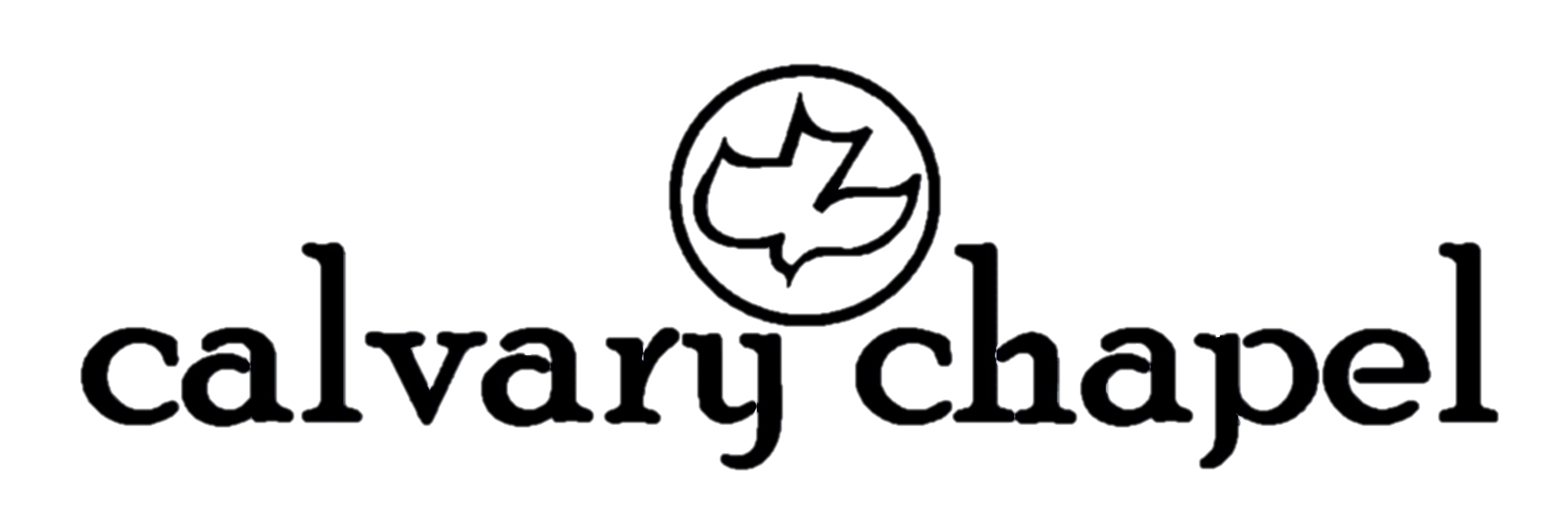 sin
sin
sin
sin
sin
sin
sin
sin
sin
sin
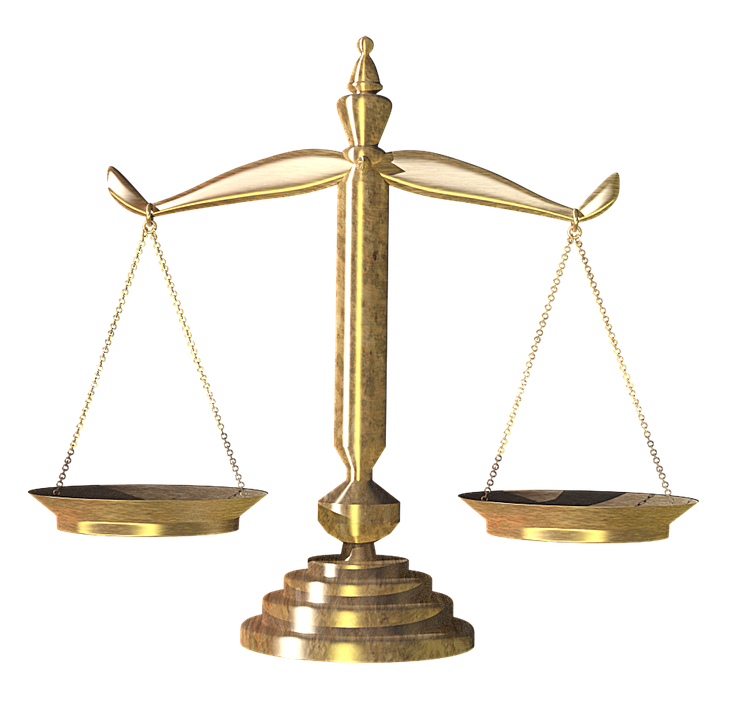 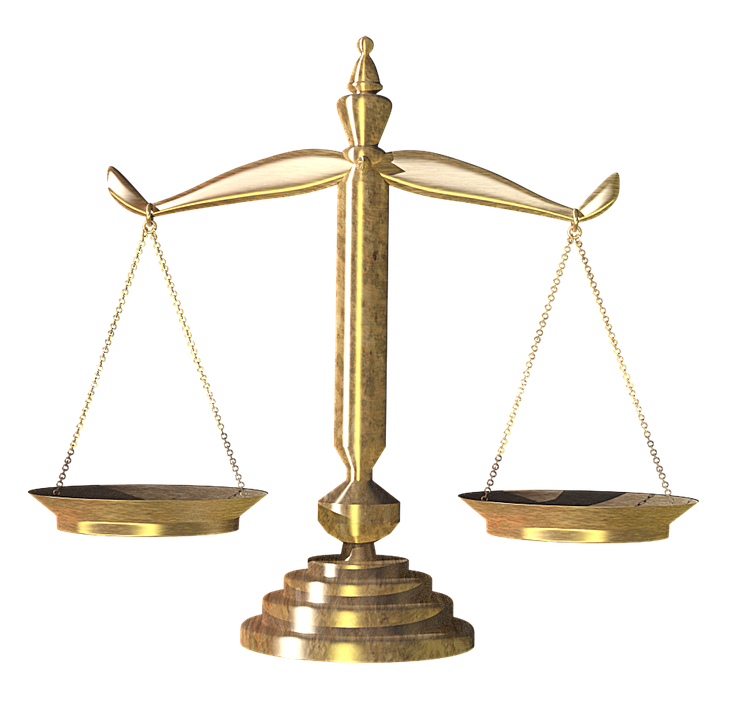 WEIGHT
OF   SIN
the
OKLAHOMA  CITY
Rez day 2019
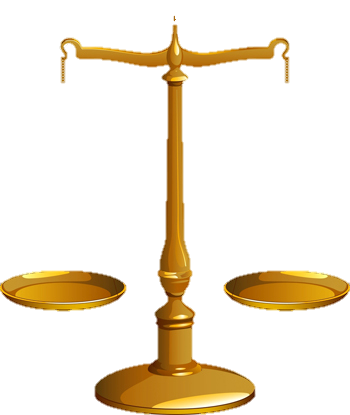 Heb. 12:2 ~ looking unto Jesus, the author and finisher of our faith, who for the joy that was set before Him endured the cross, despising the shame, and has sat down at the right hand of the throne of God.
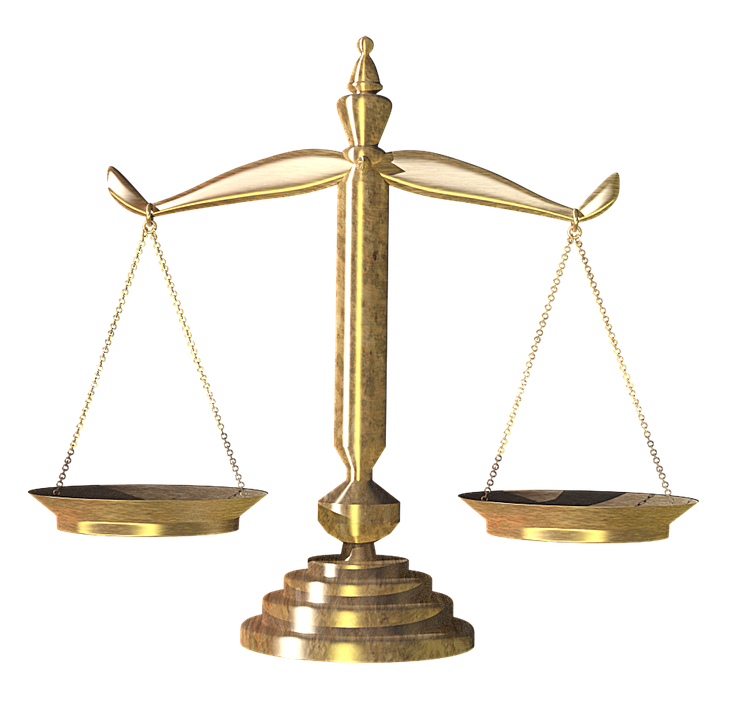 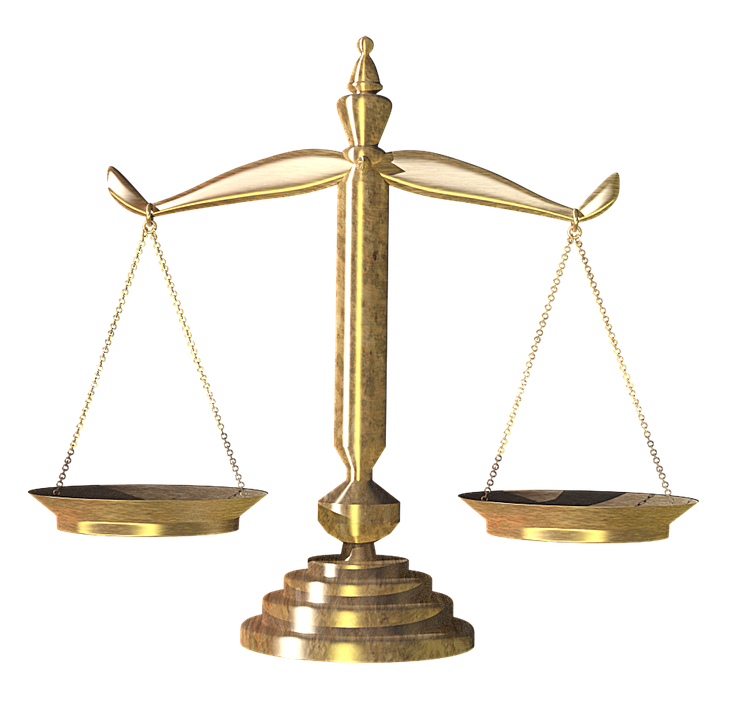 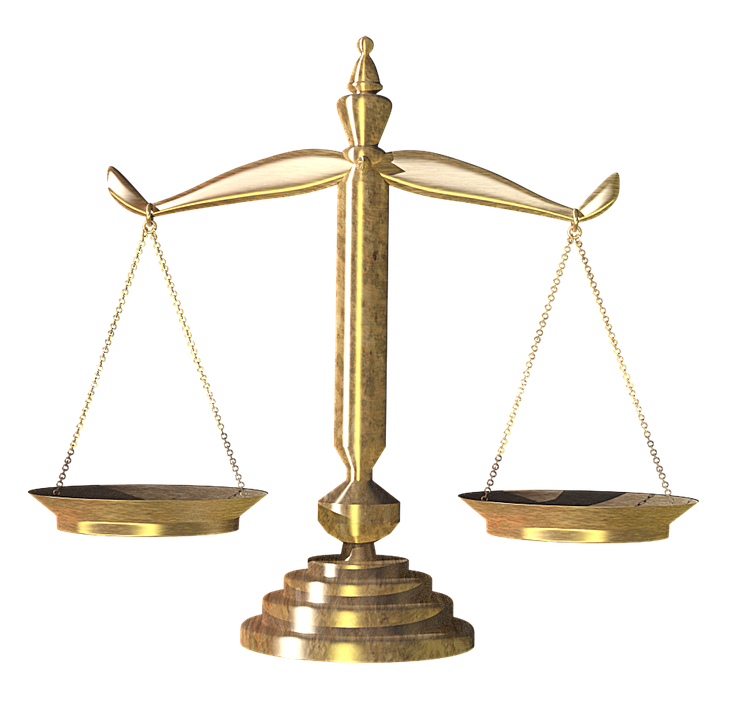 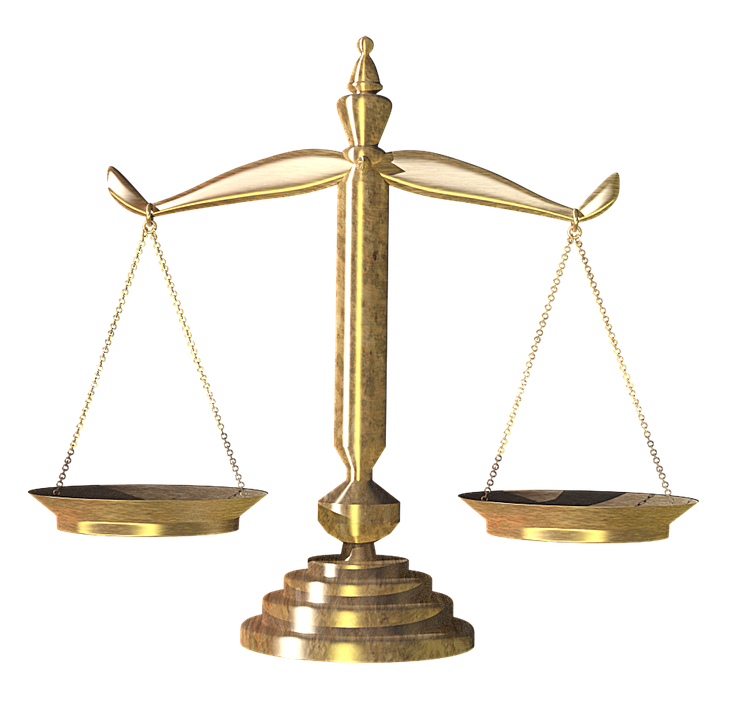 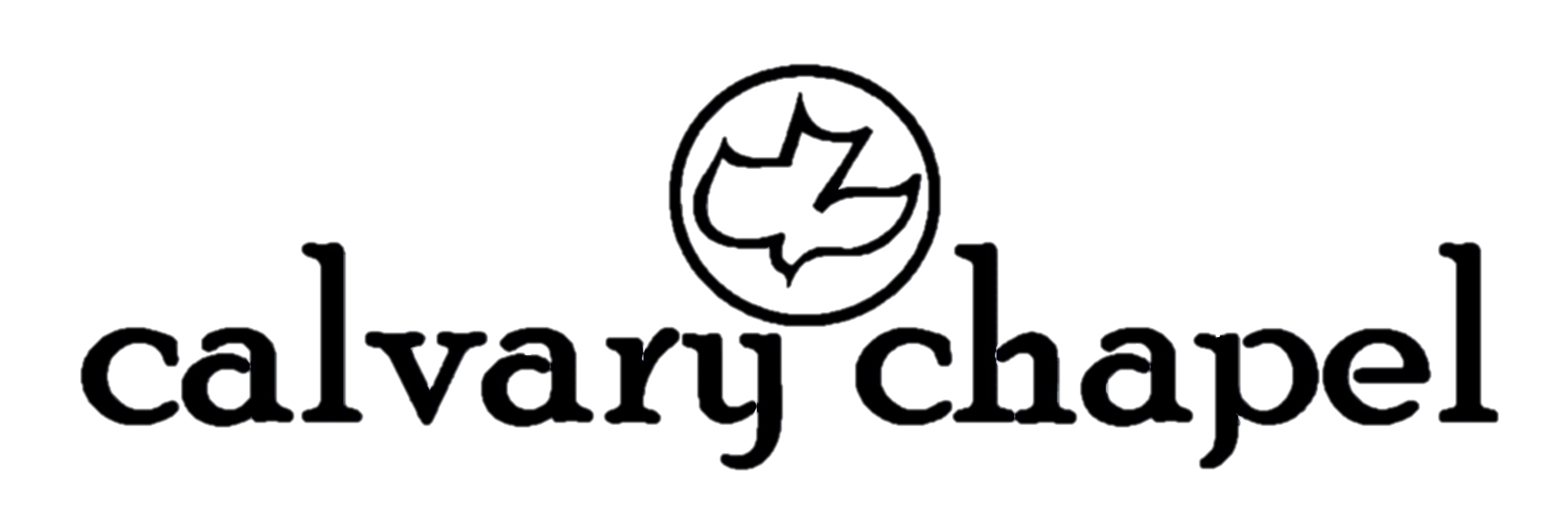 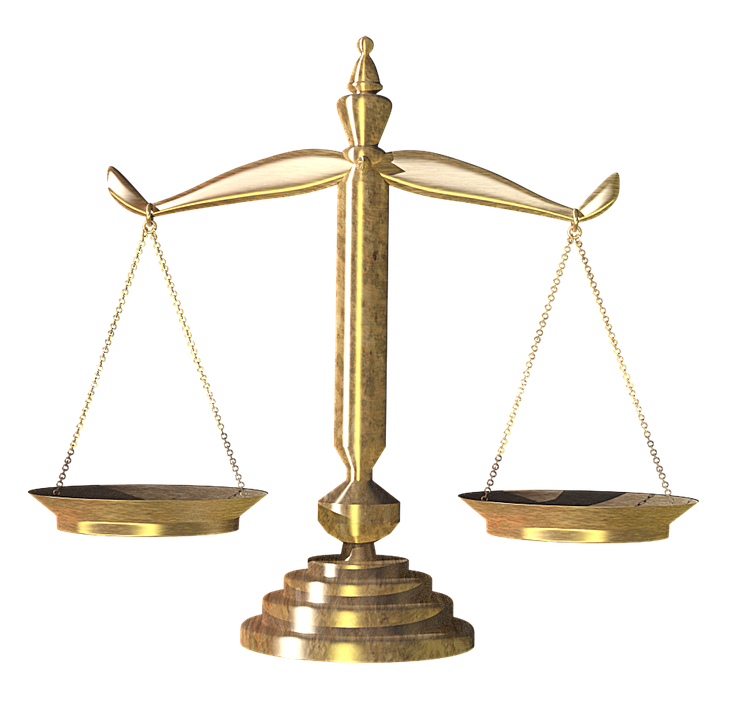 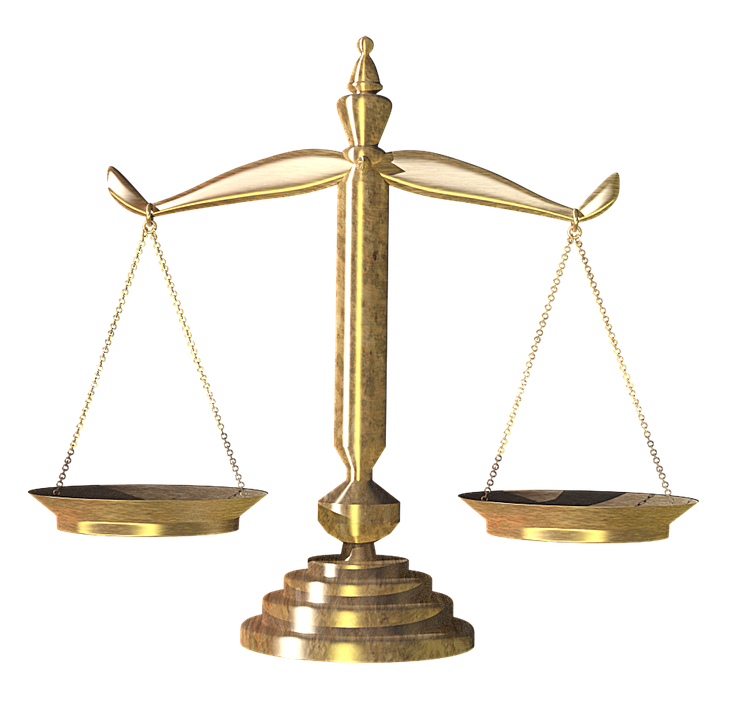 WEIGHT
OF   SIN
the
OKLAHOMA  CITY
Rez day 2019
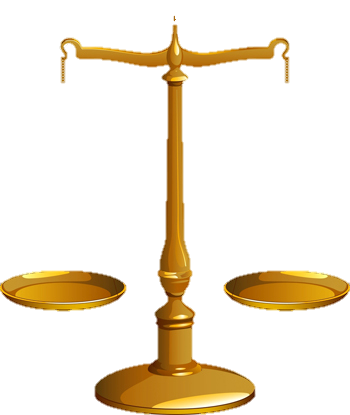 Charles Spurgeon (1834-1892) ~ “The enormous load of human guiltWas on my Savior laid;With woes as with a garment heFor sinners was array’d.”
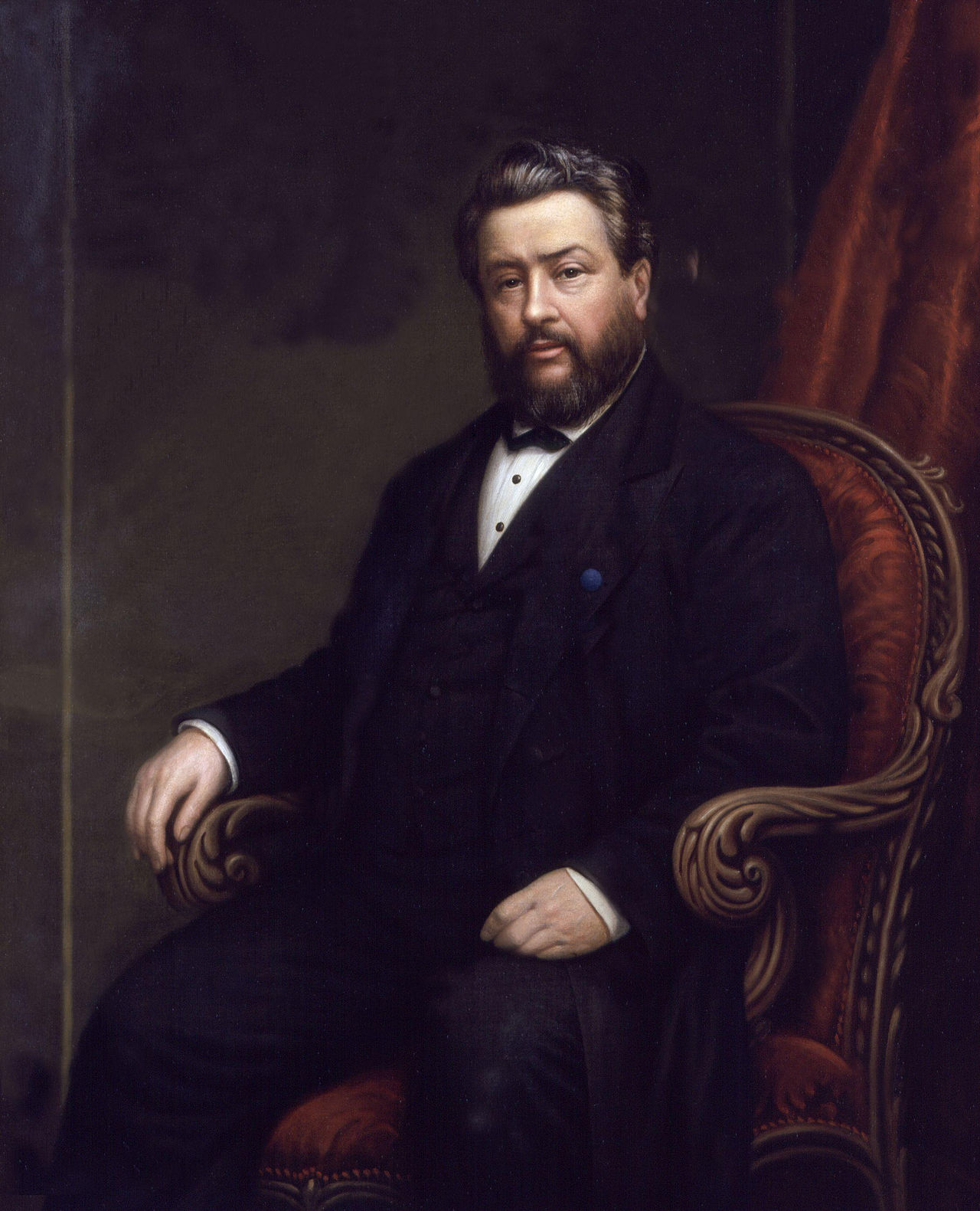 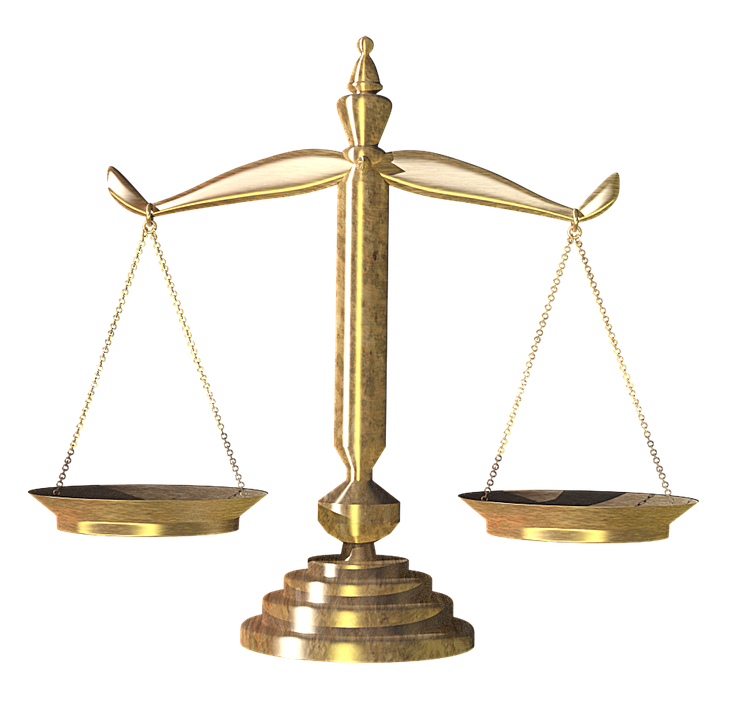 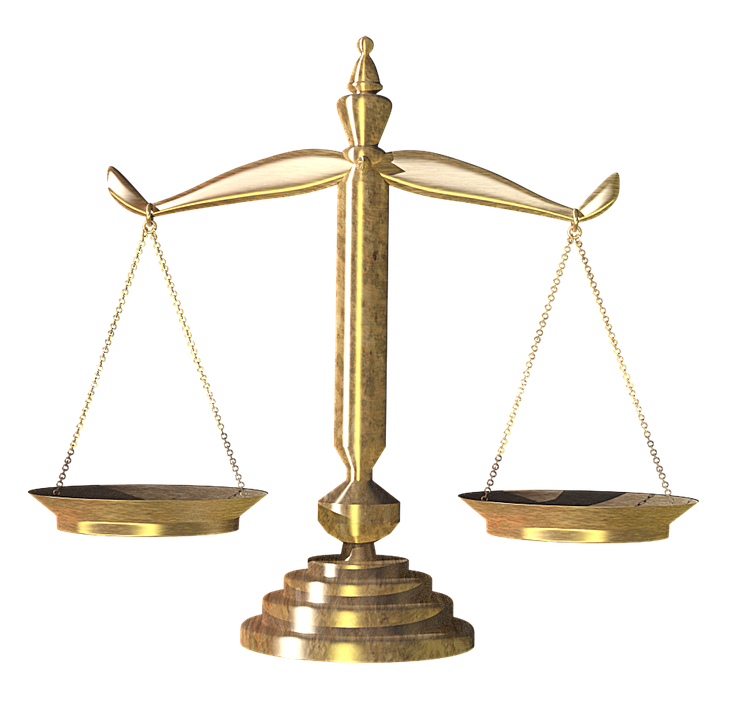 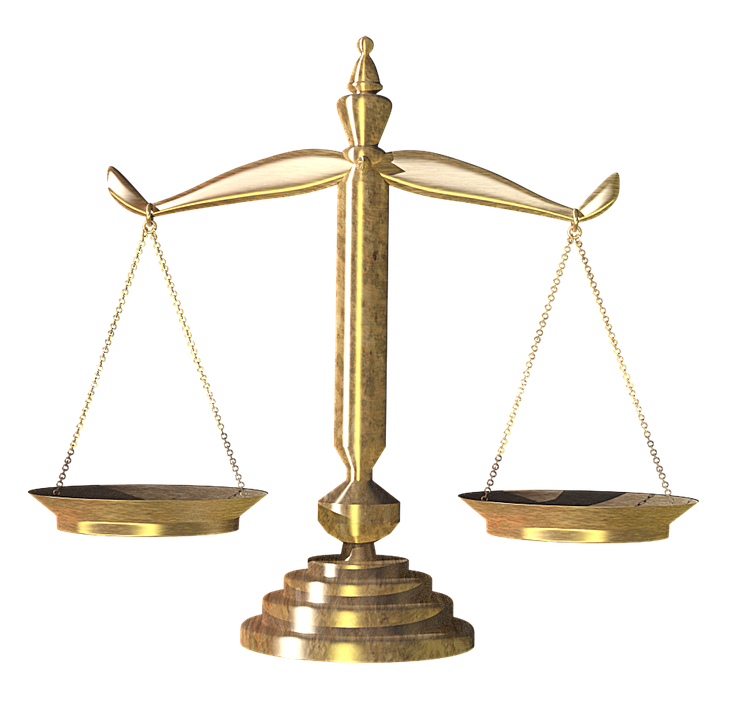 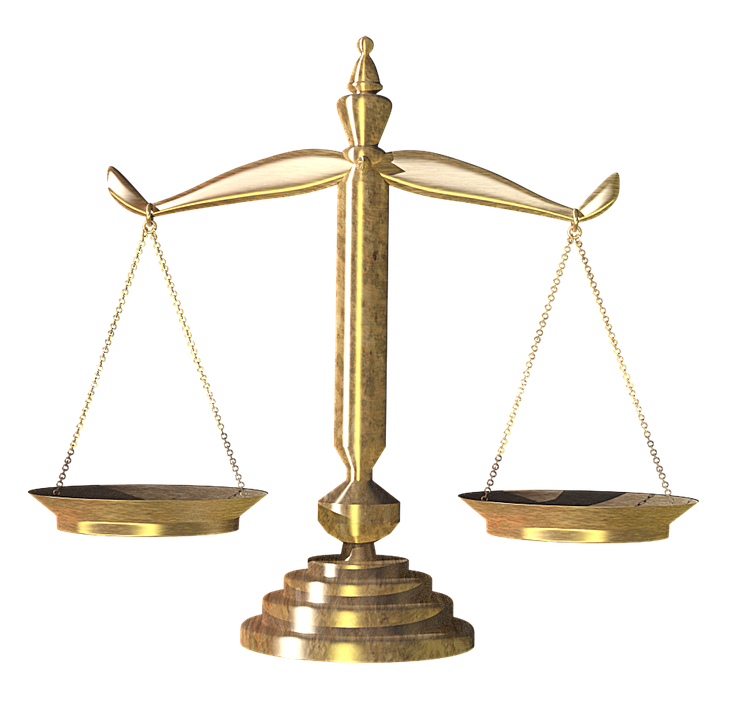 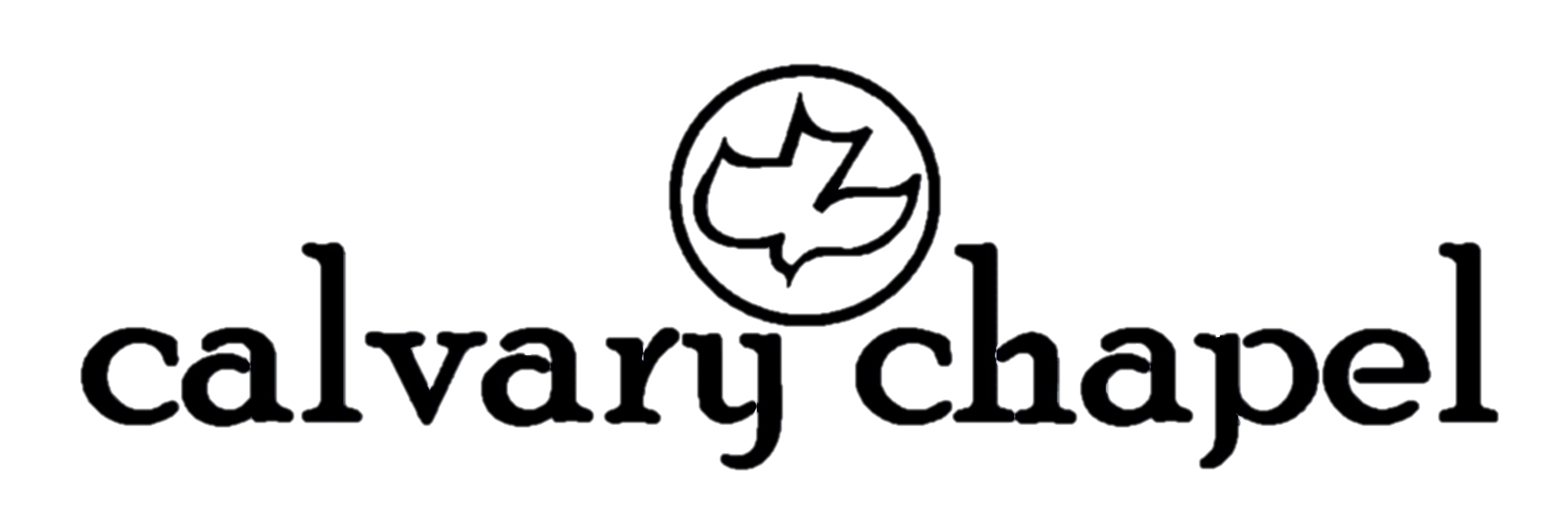 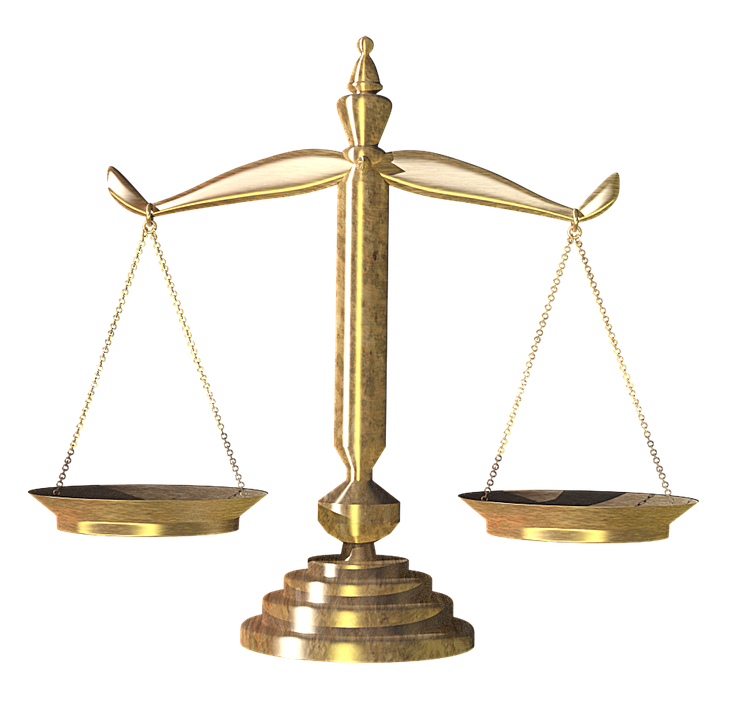 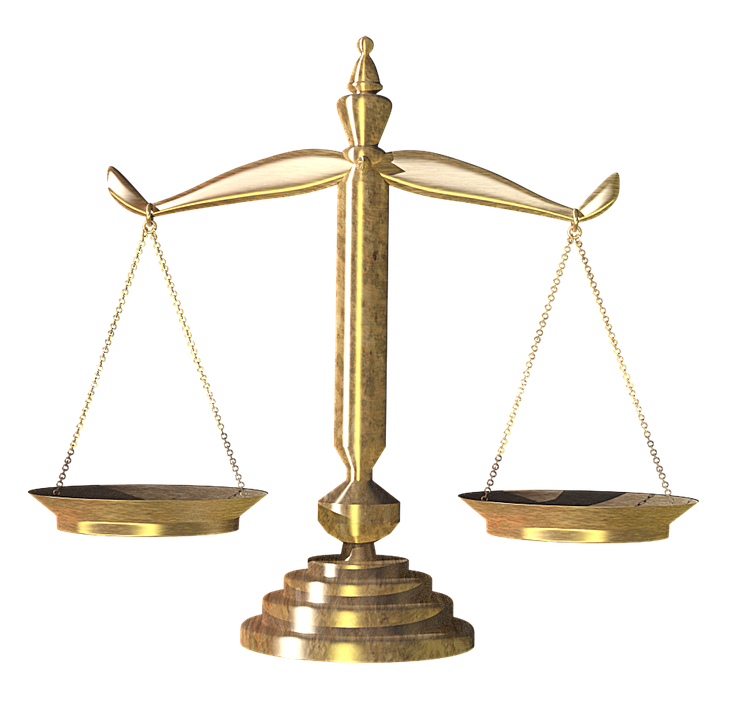 WEIGHT
OF   SIN
the
OKLAHOMA  CITY
Rez day 2019
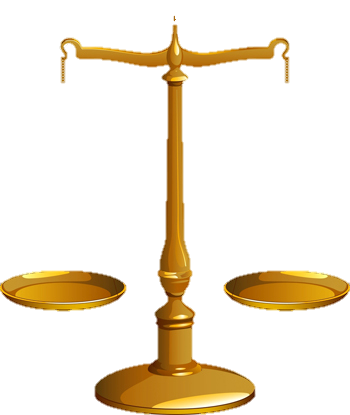 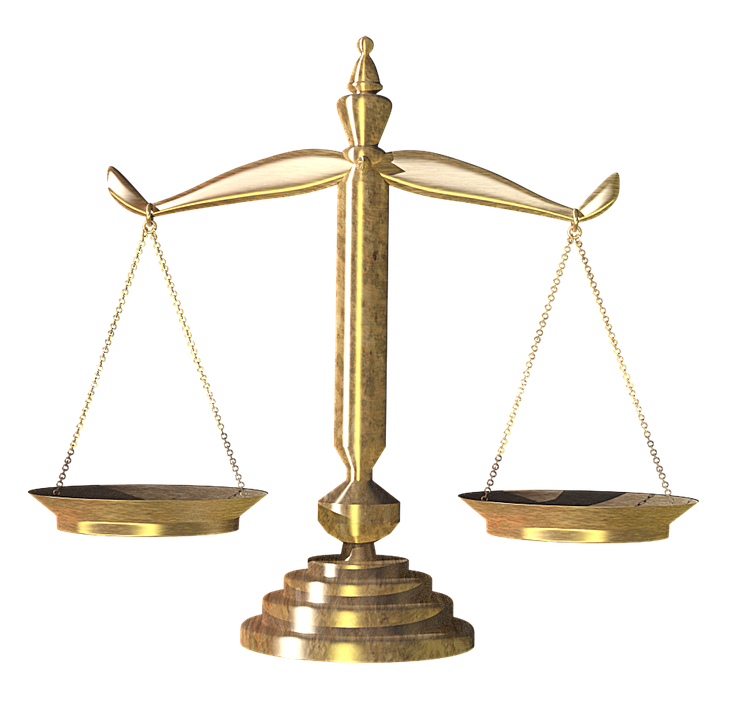 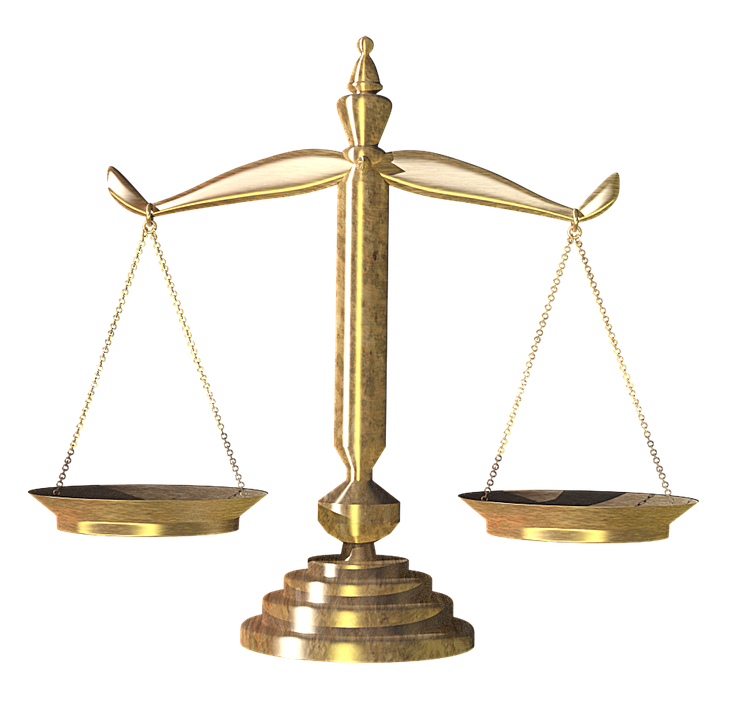 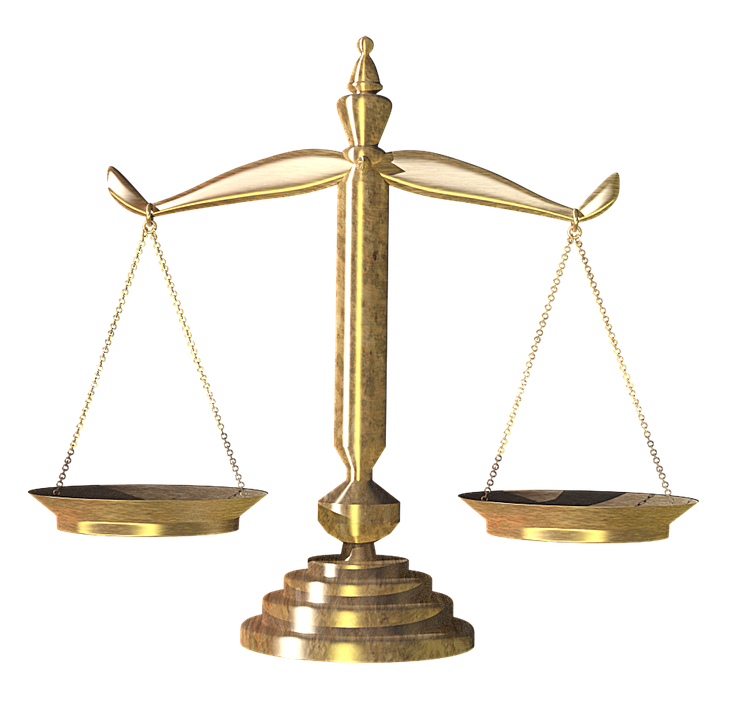 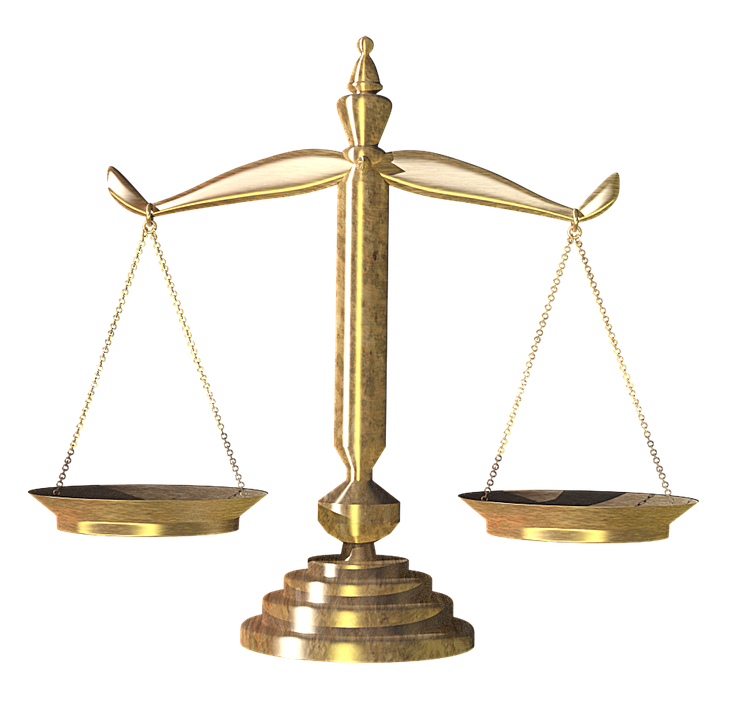 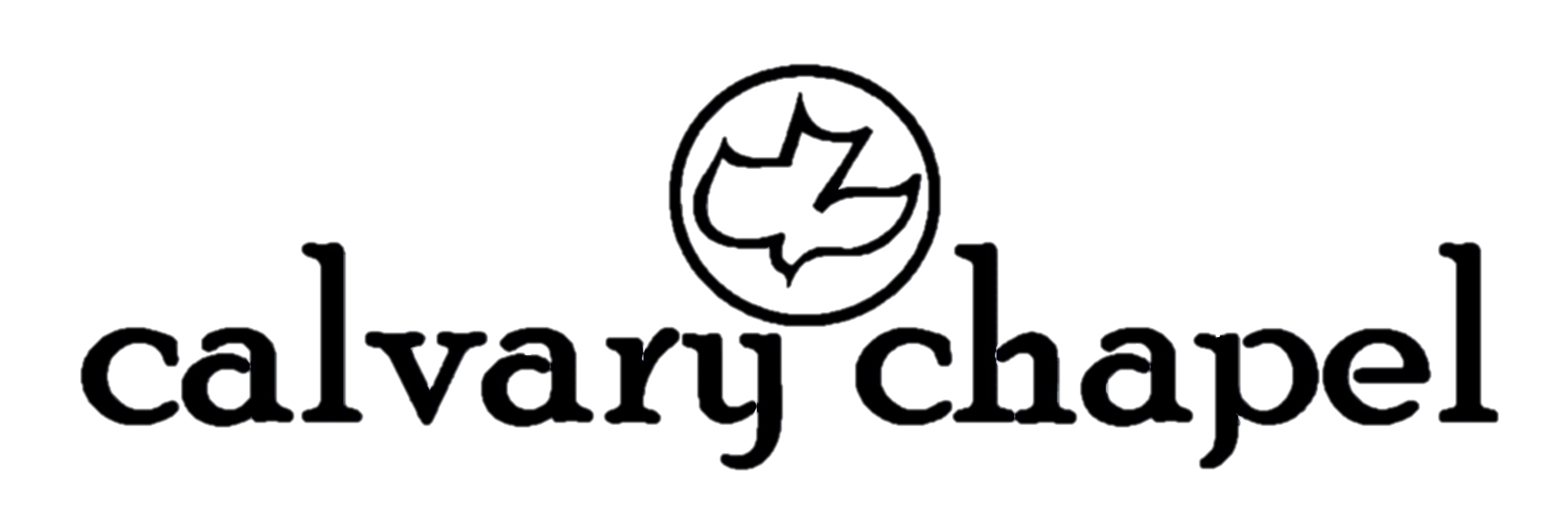 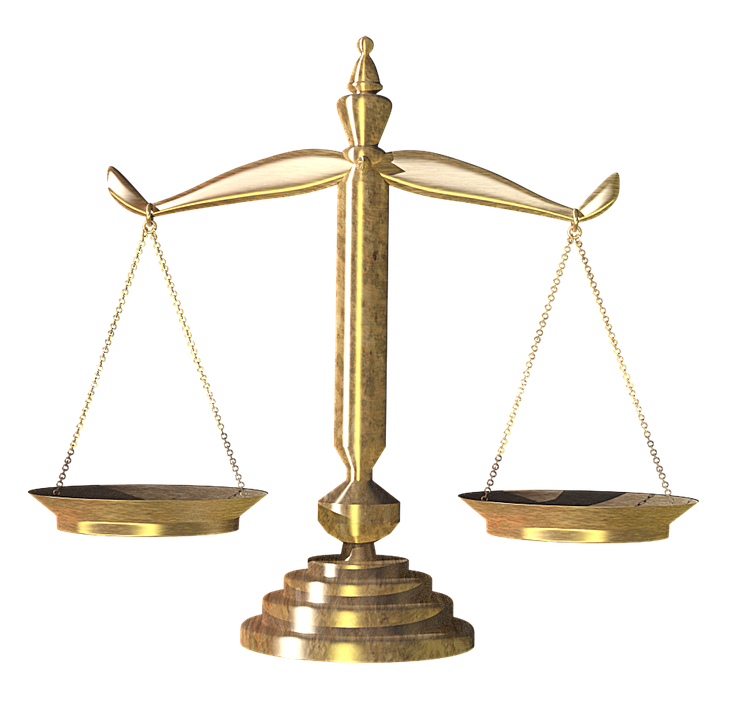 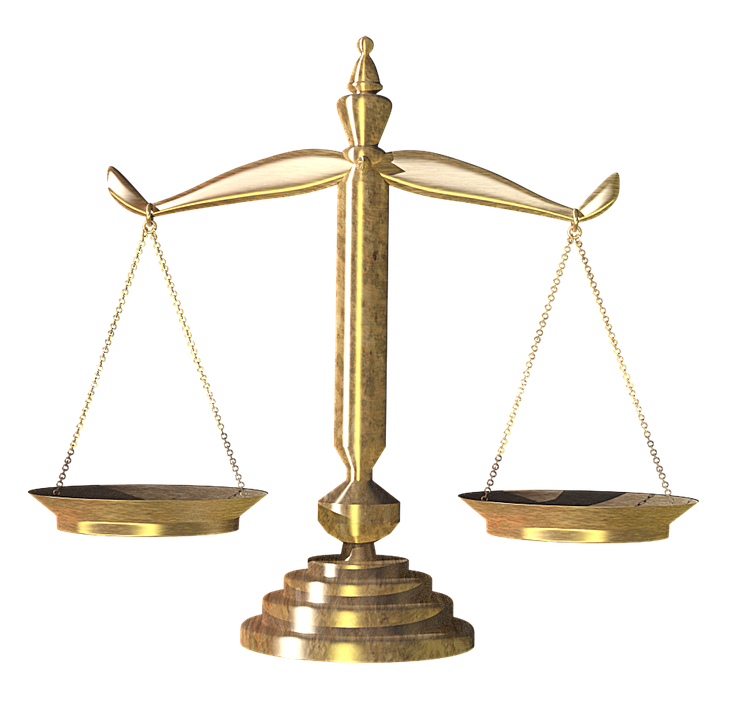 WEIGHT
OF   SIN
the
OKLAHOMA  CITY
Rez day 2019
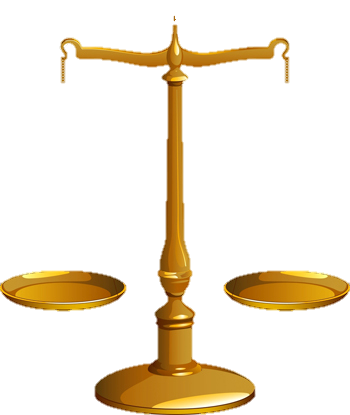 Jeremy Taylor (1613-1667) ~ “Men prefer a prosperous error to an afflicted truth.”
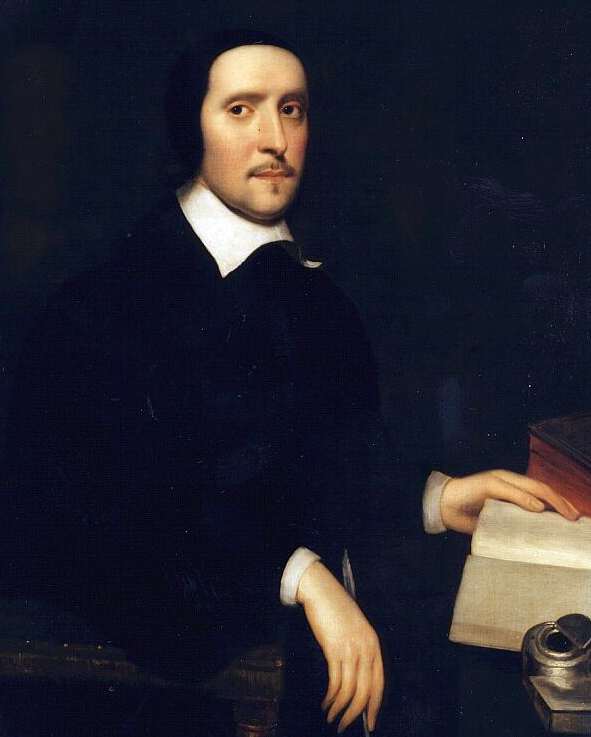 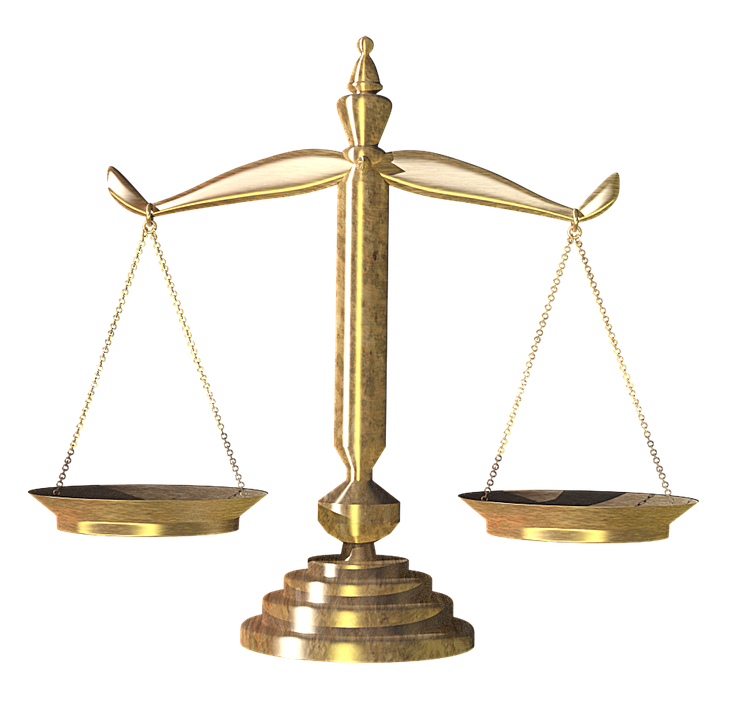 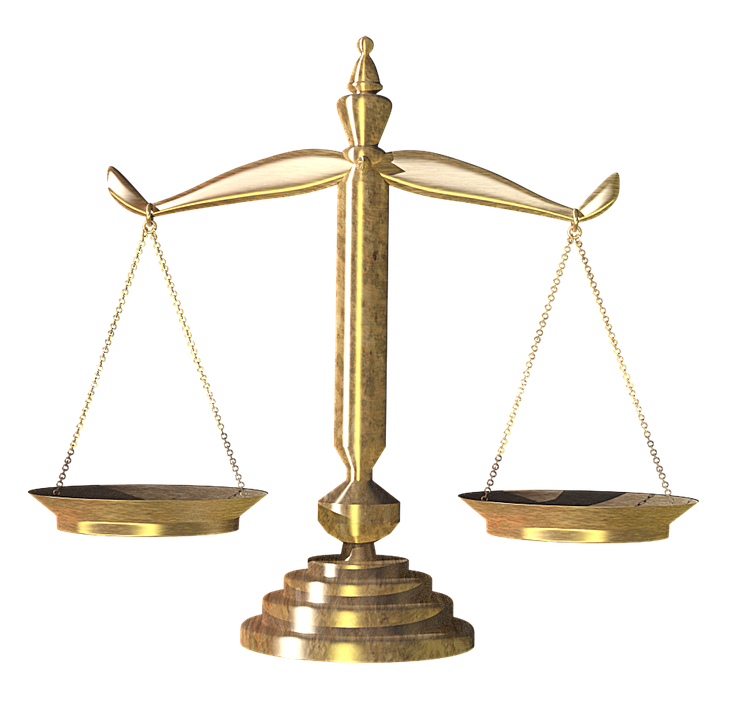 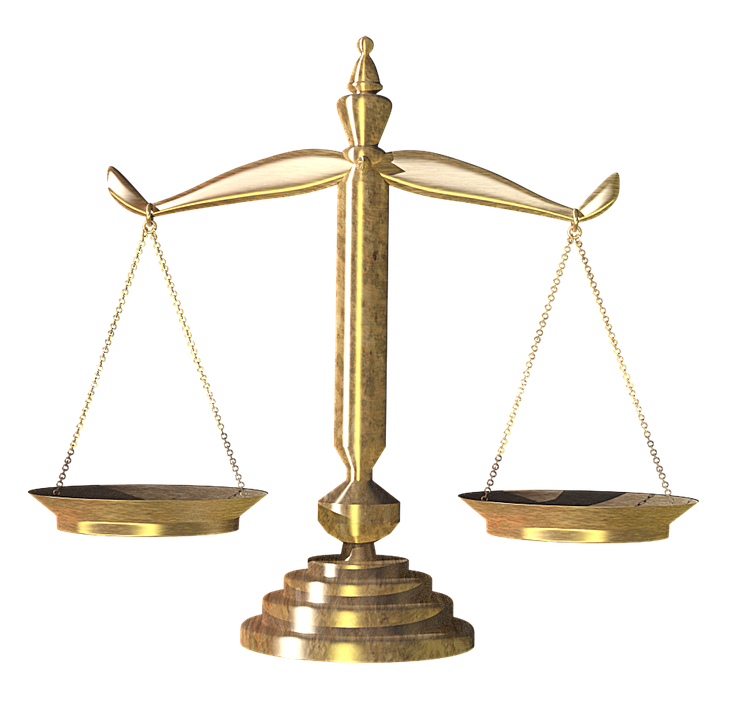 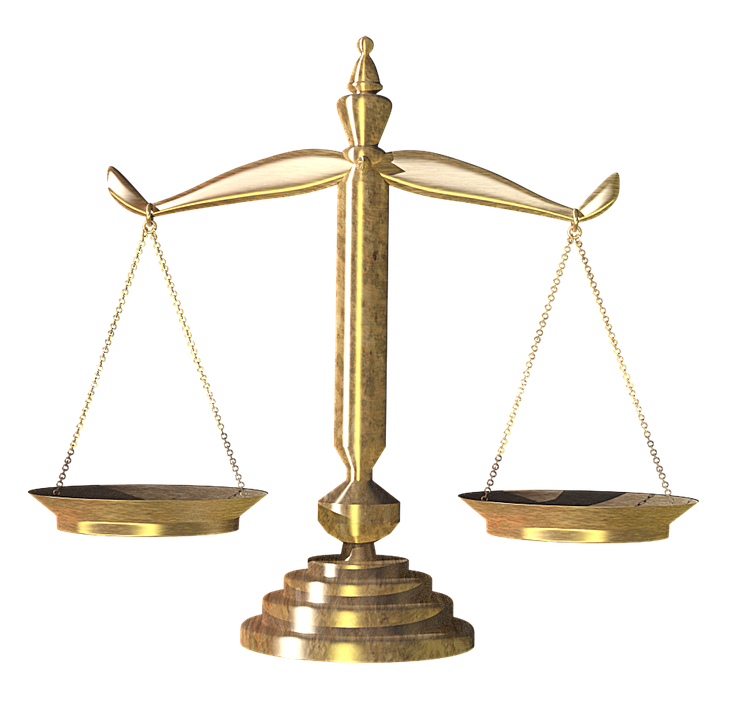 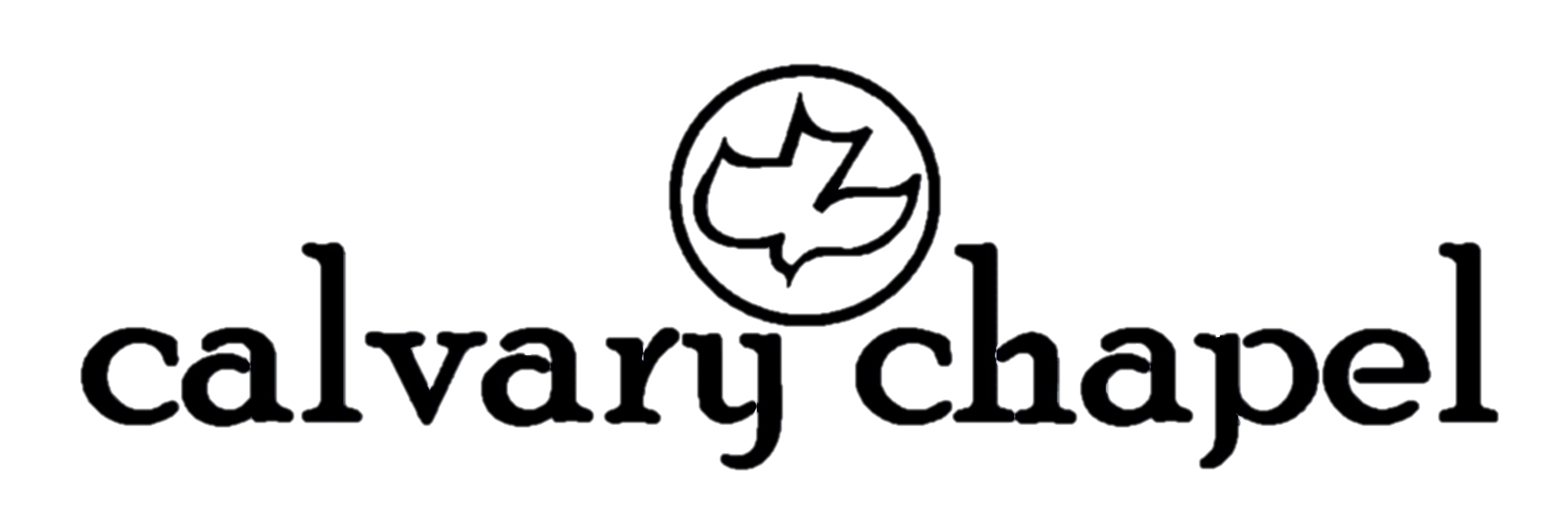 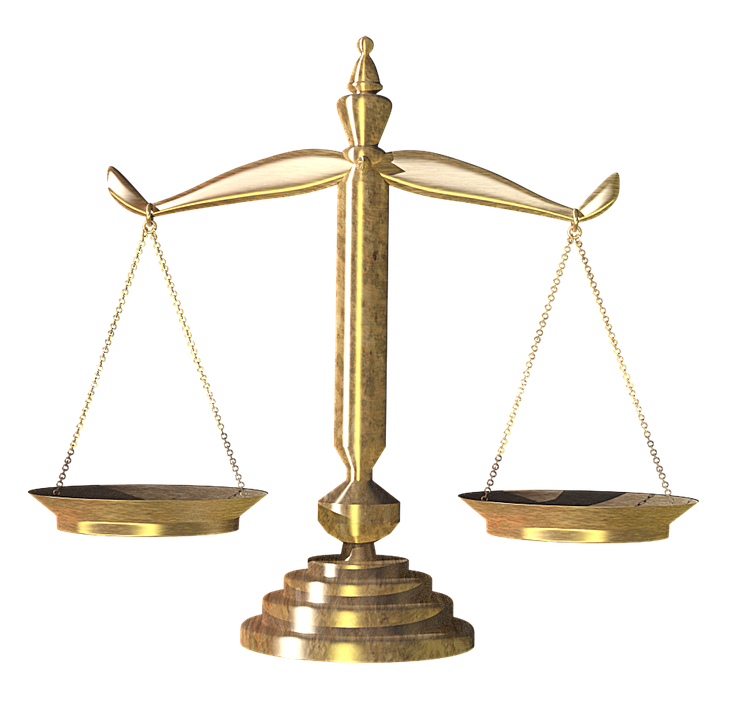 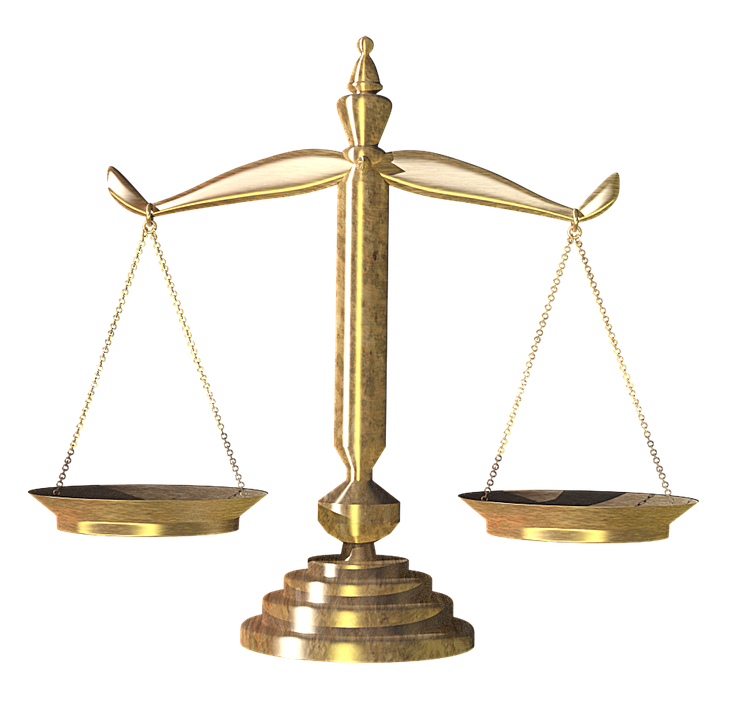 WEIGHT
OF   SIN
the
OKLAHOMA  CITY
Rez day 2019
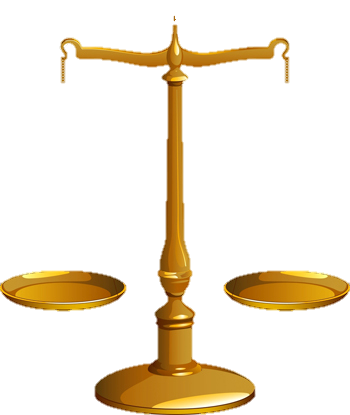 Billy Sunday (1862-1935) ~ “One reason sin flourishes is that it is treated like a cream puff instead of a rattlesnake.”
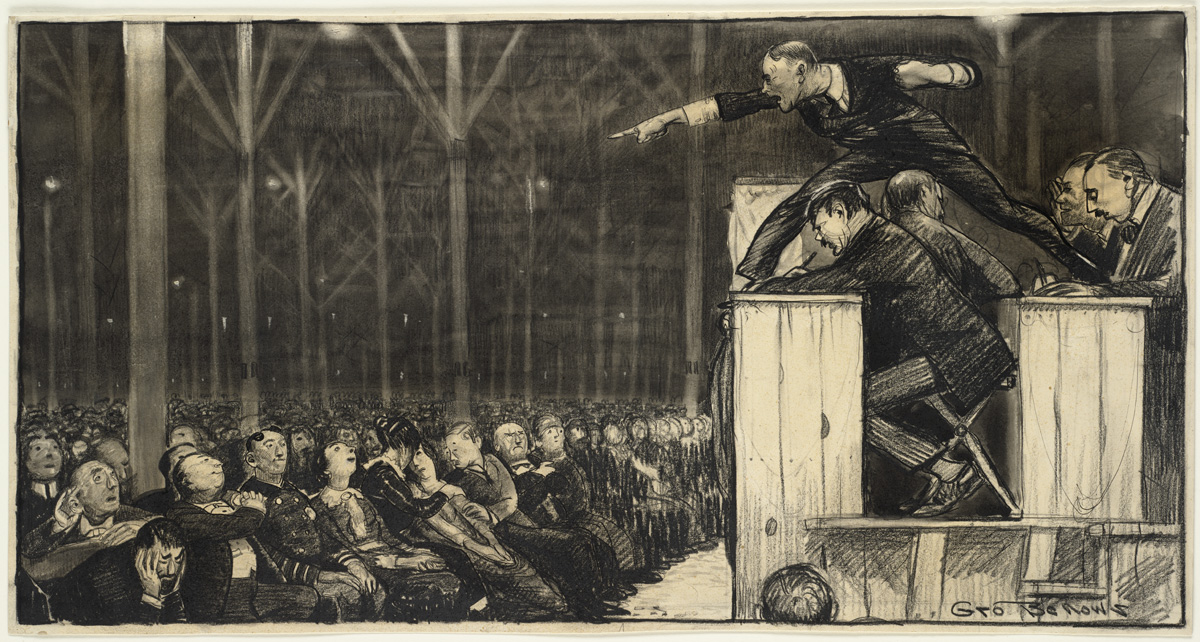 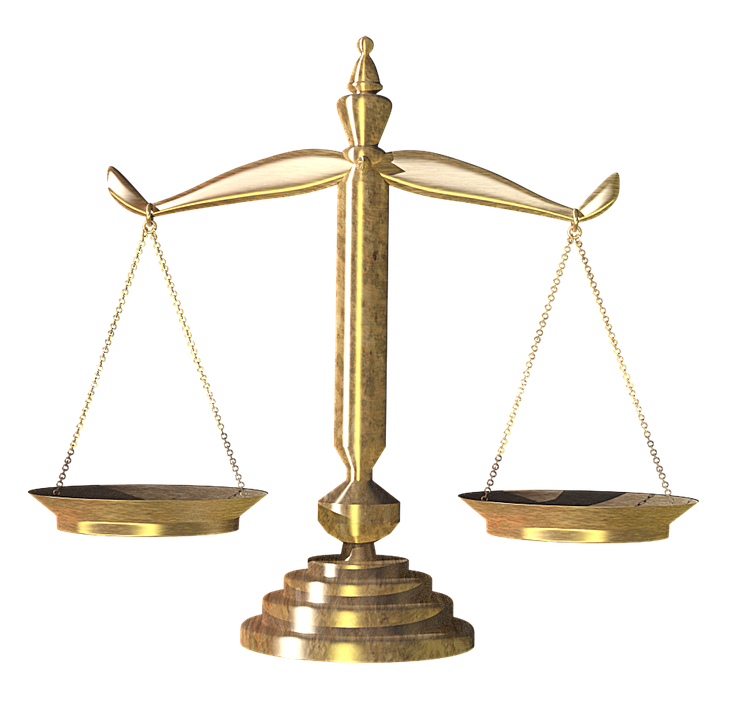 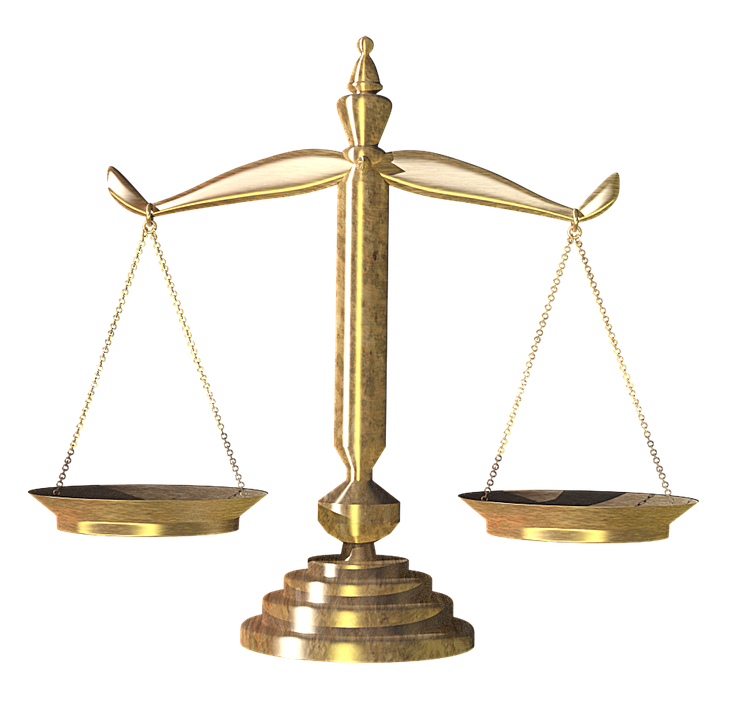 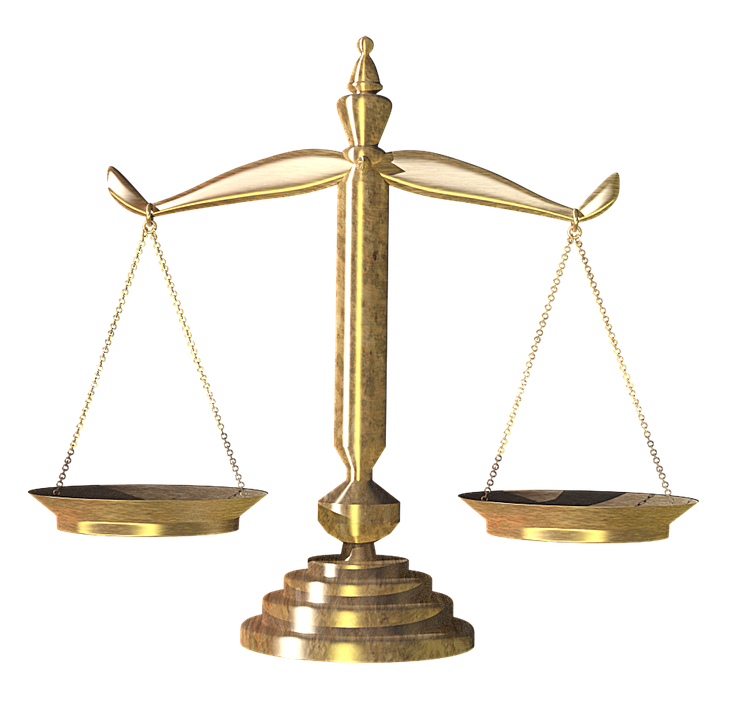 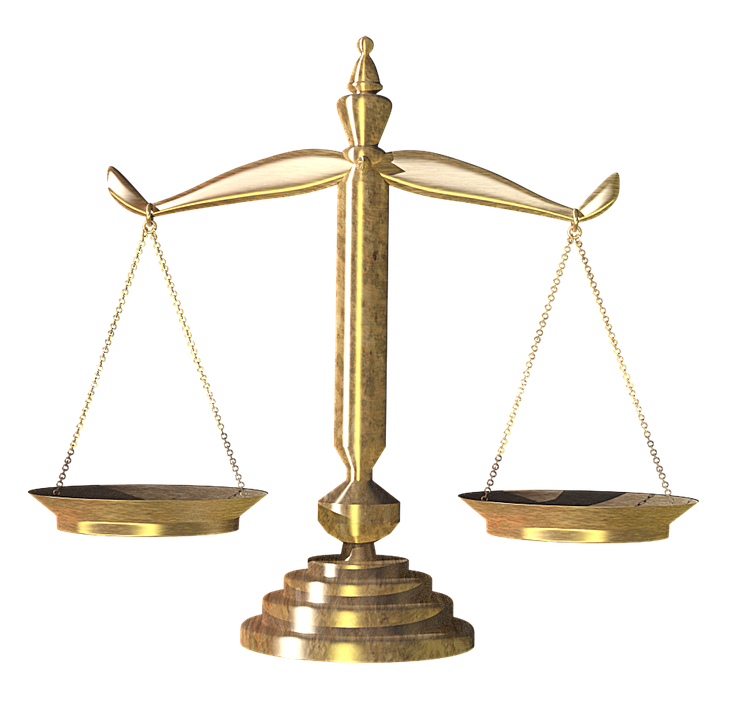 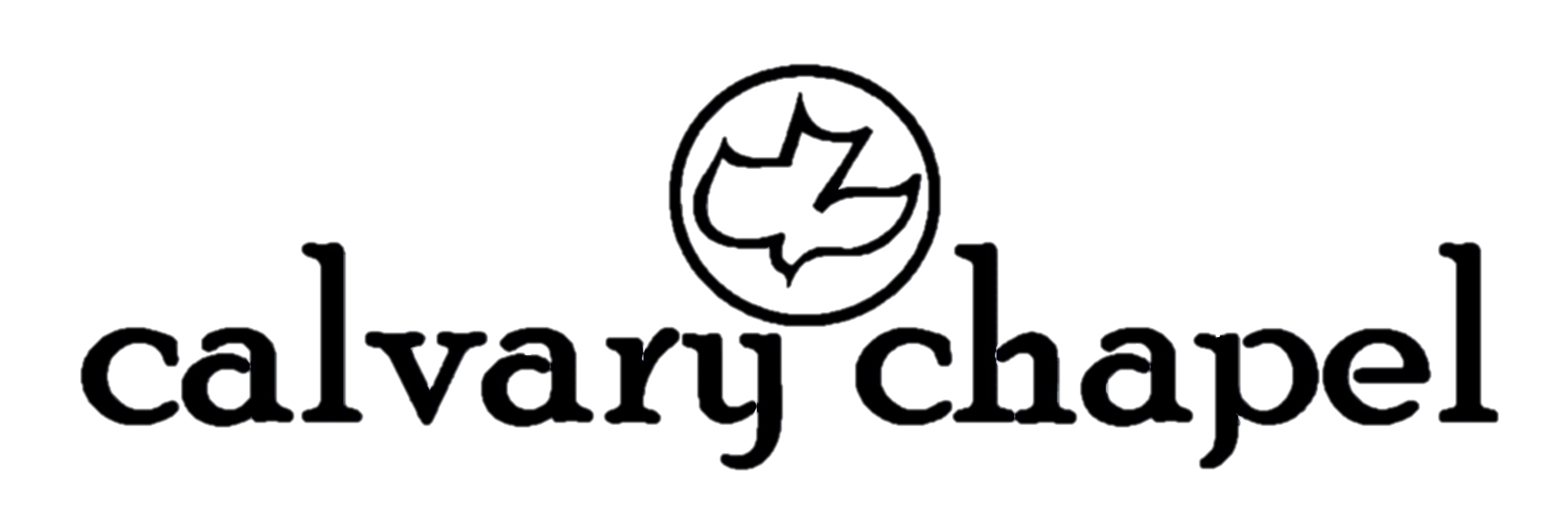 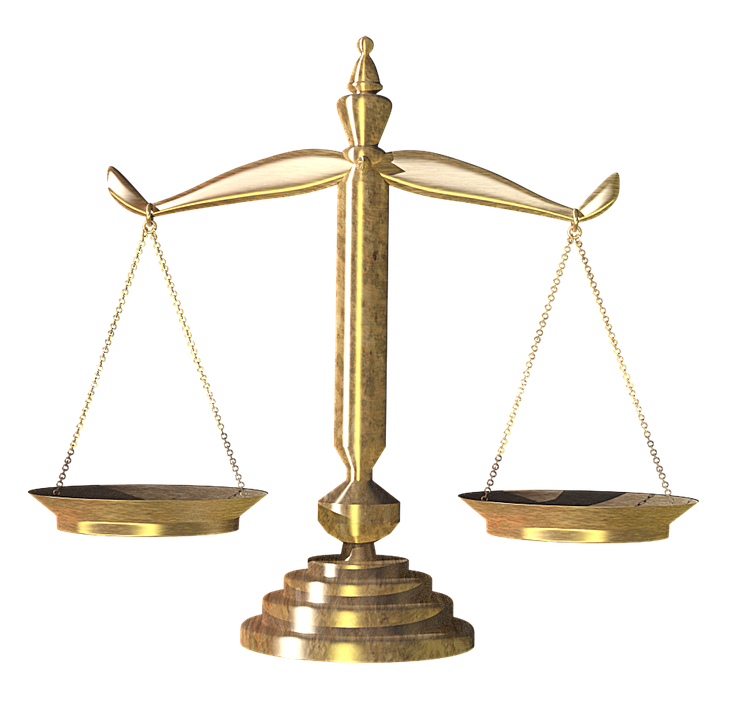 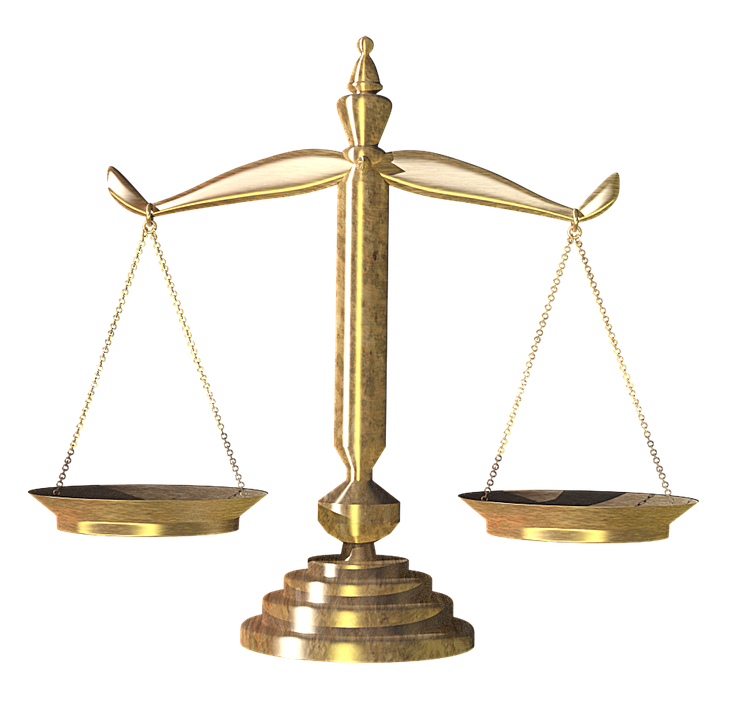 WEIGHT
OF   SIN
the
OKLAHOMA  CITY
Rez day 2019
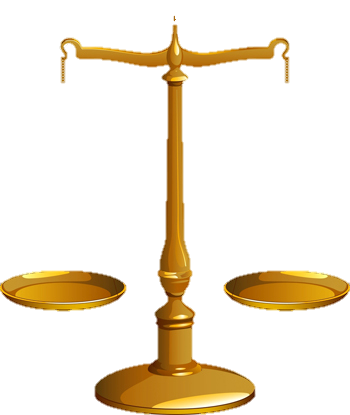 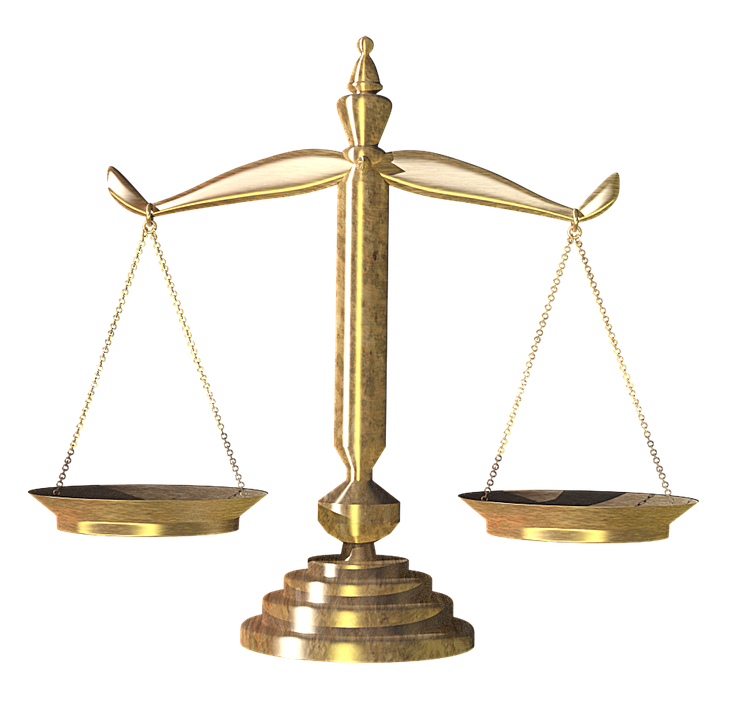 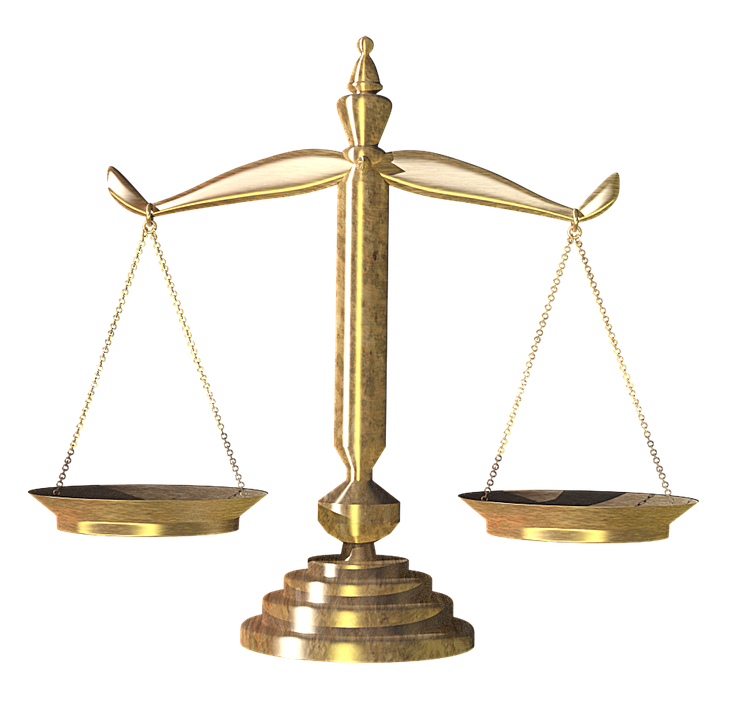 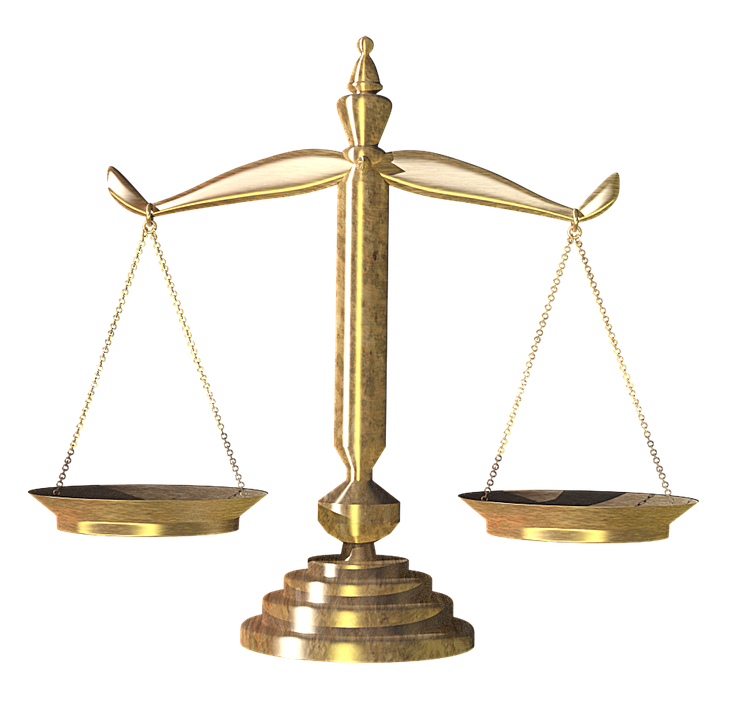 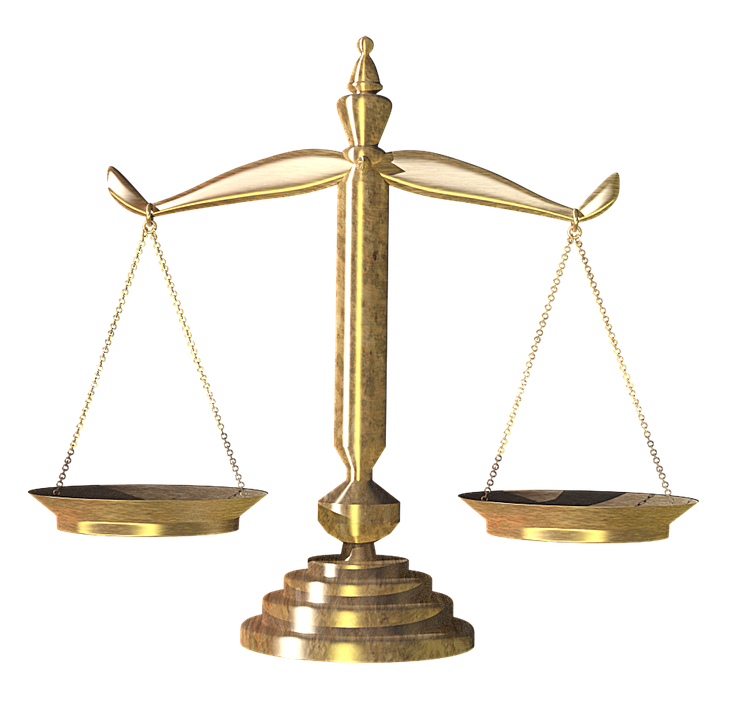 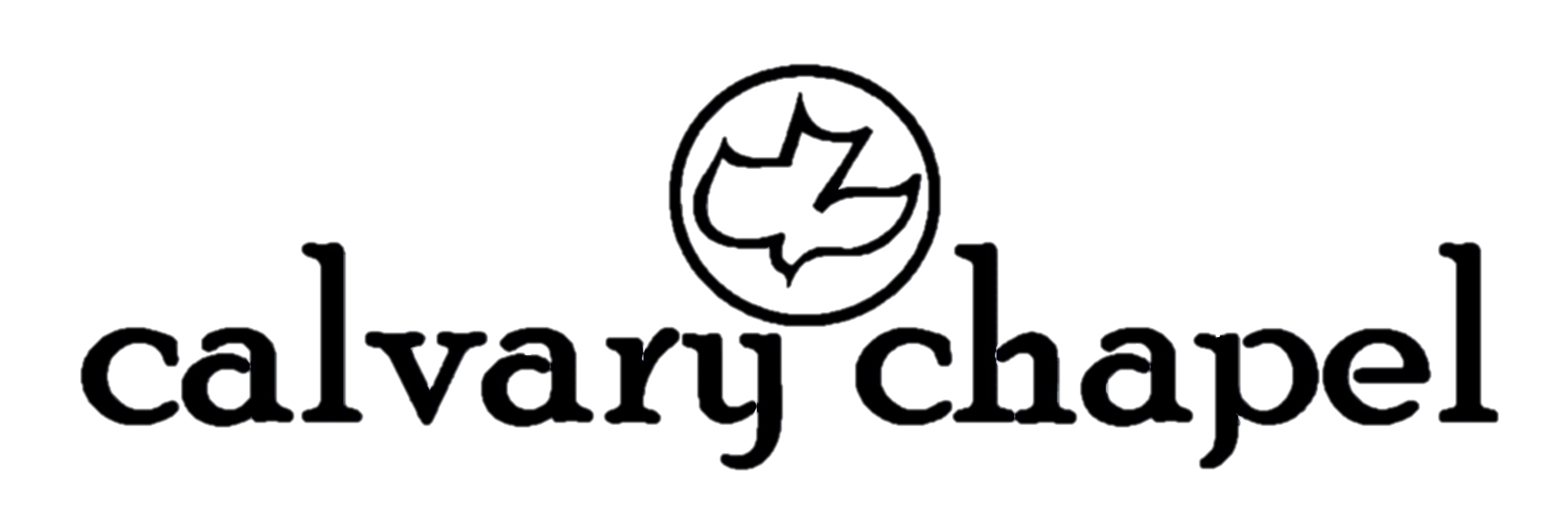 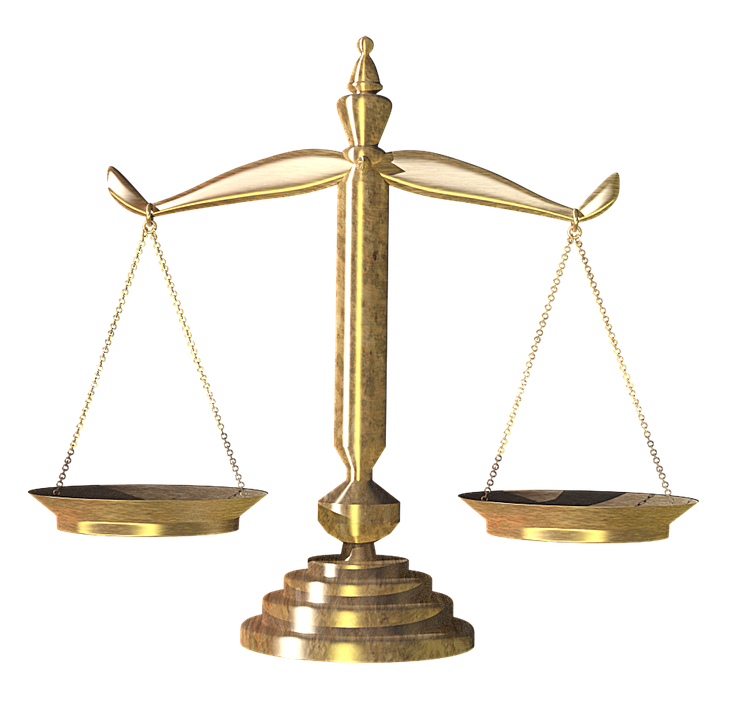 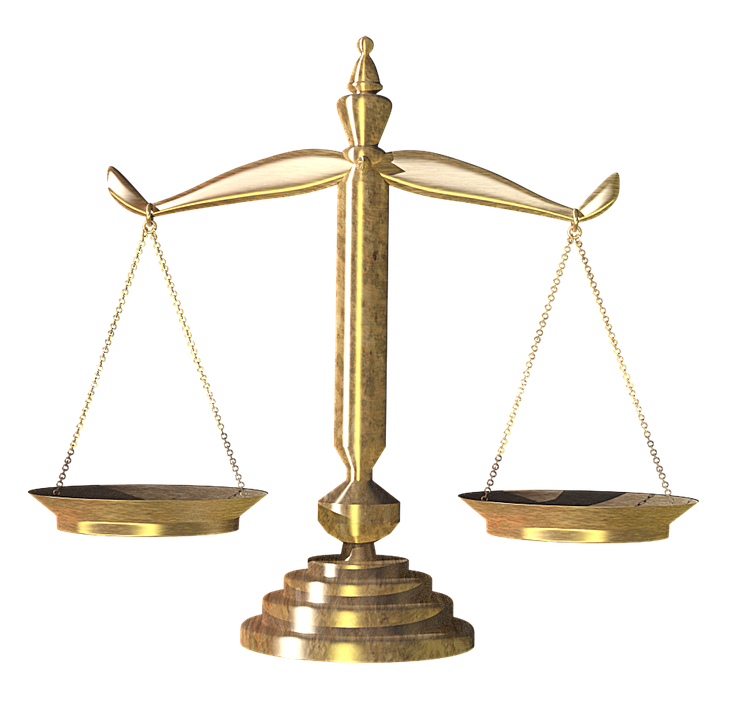 WEIGHT
OF   SIN
the
OKLAHOMA  CITY
Rez day 2019
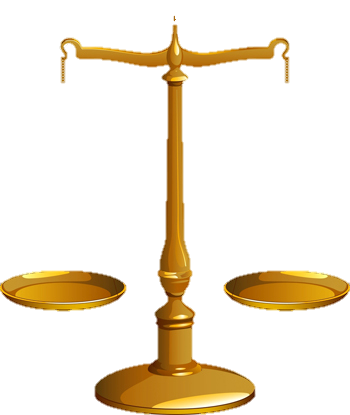 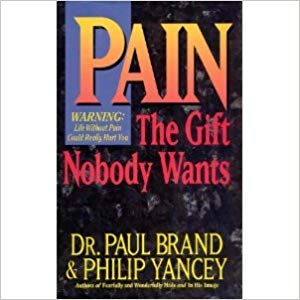 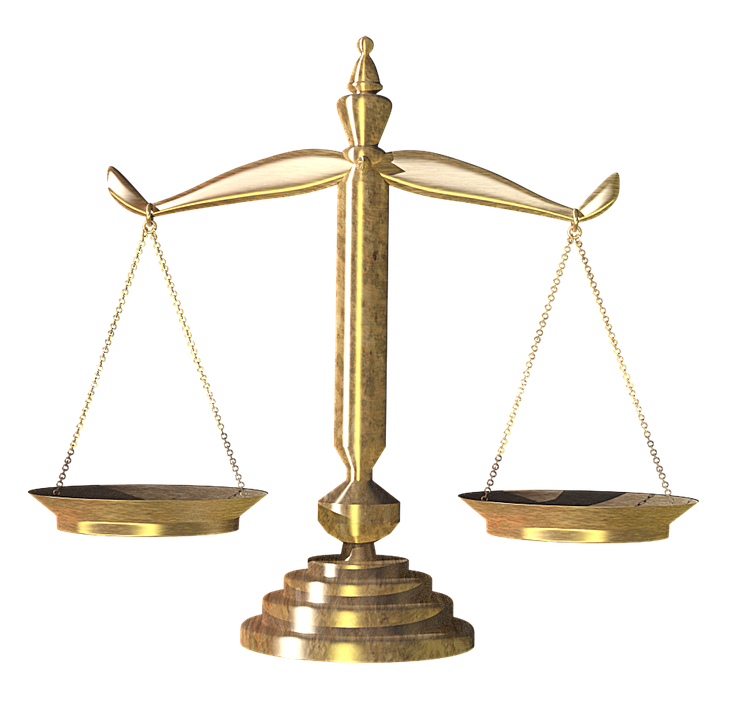 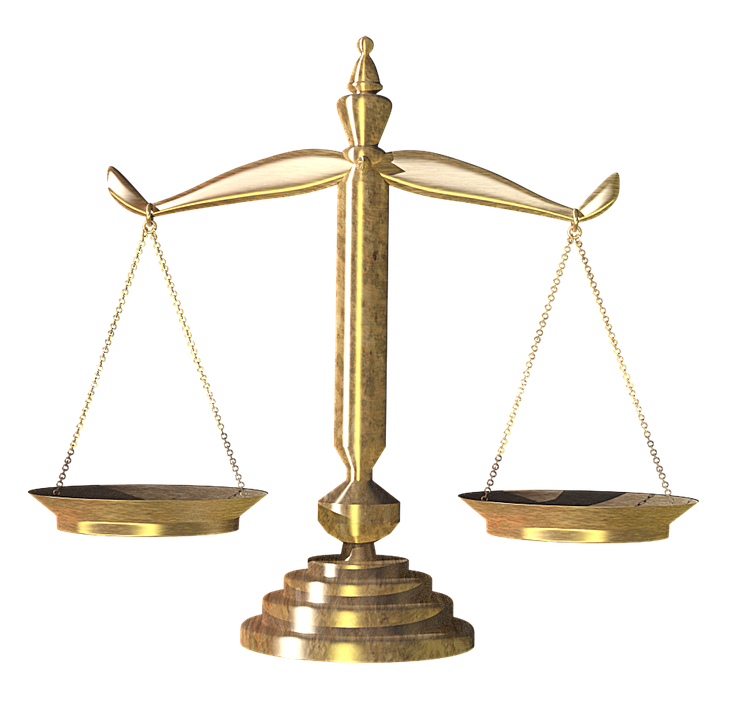 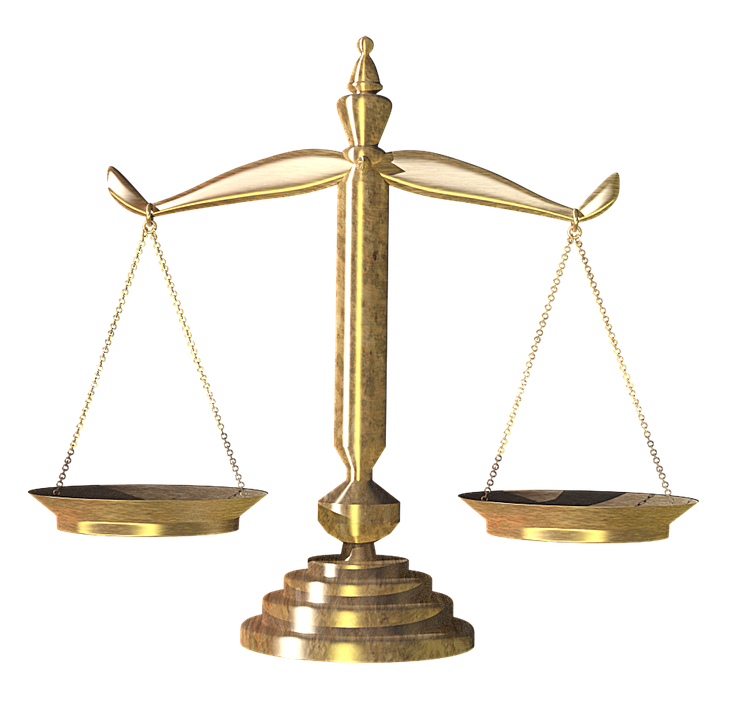 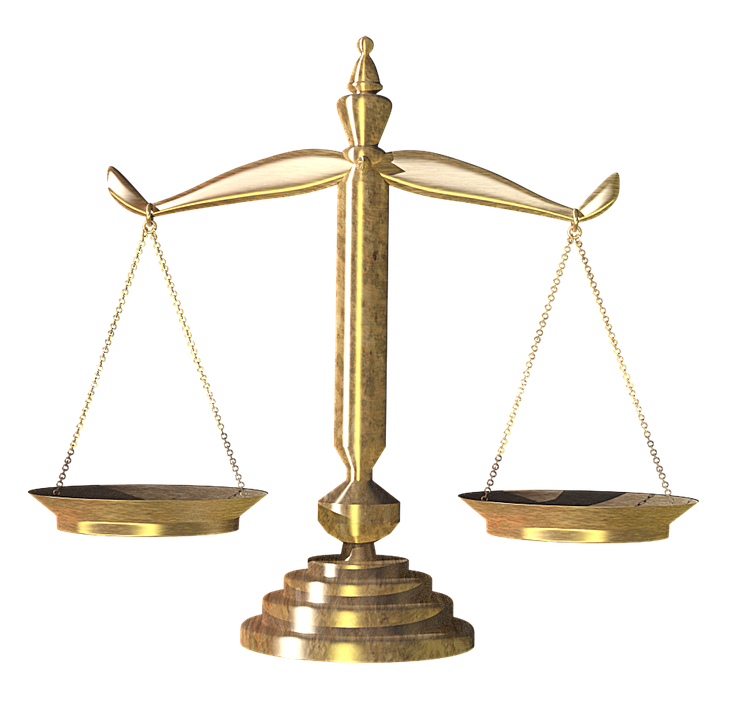 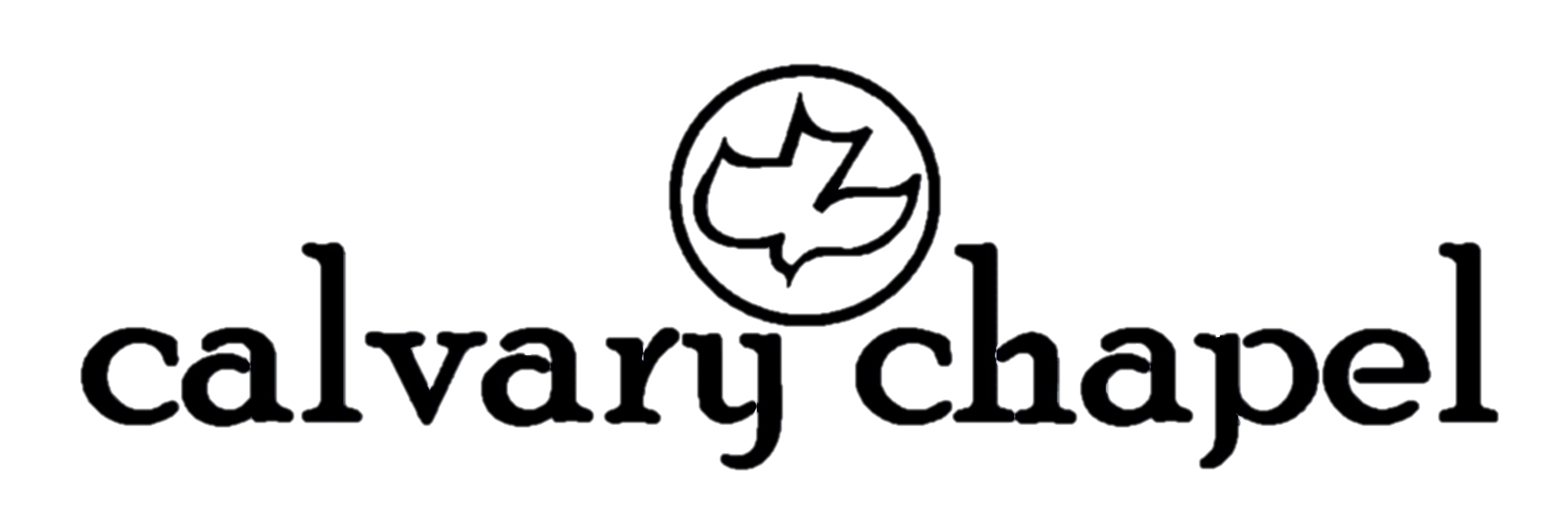 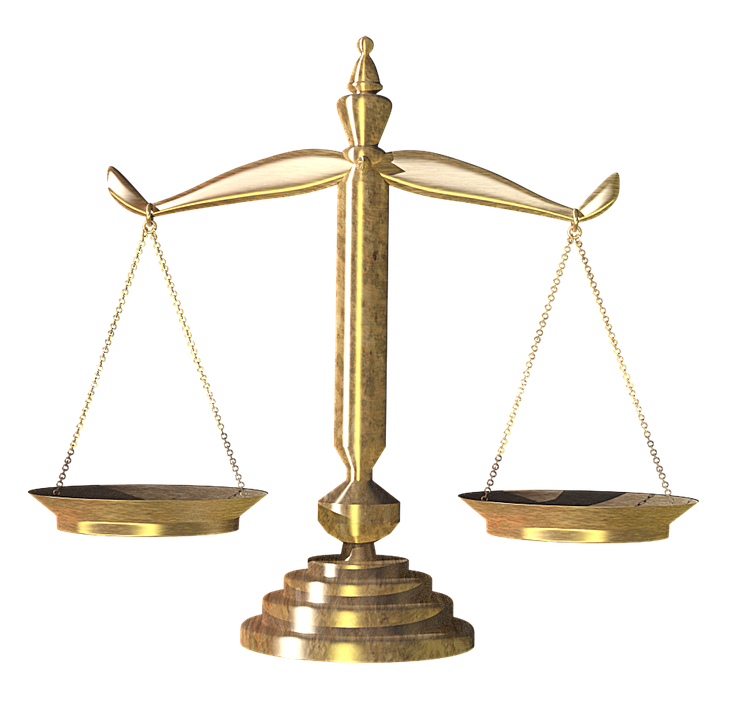 WEIGHT
OF   SIN
the
OKLAHOMA  CITY
Rez day 2019
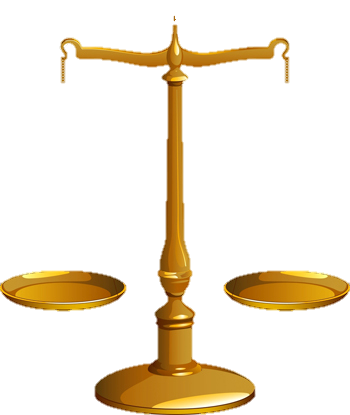 Guilt is to the soul much of what pain is to the body.
F
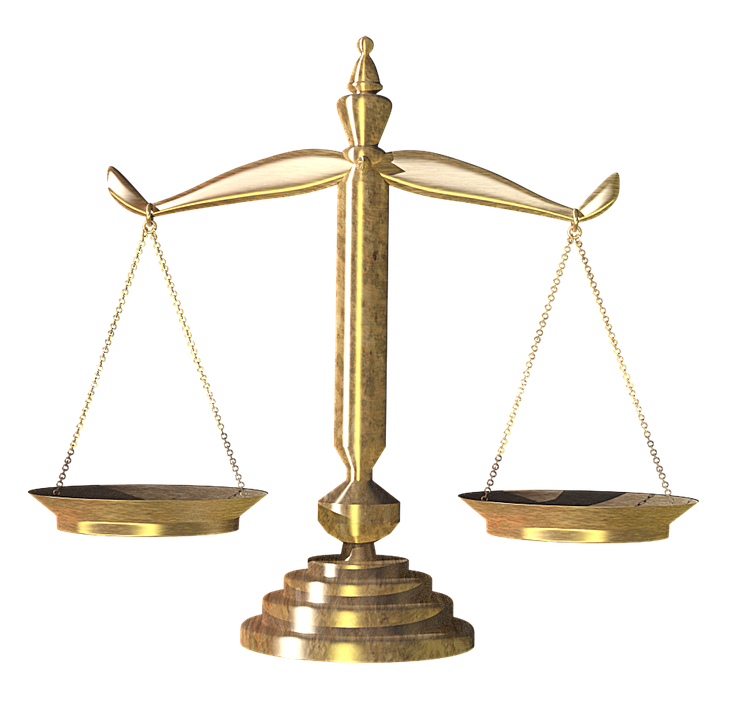 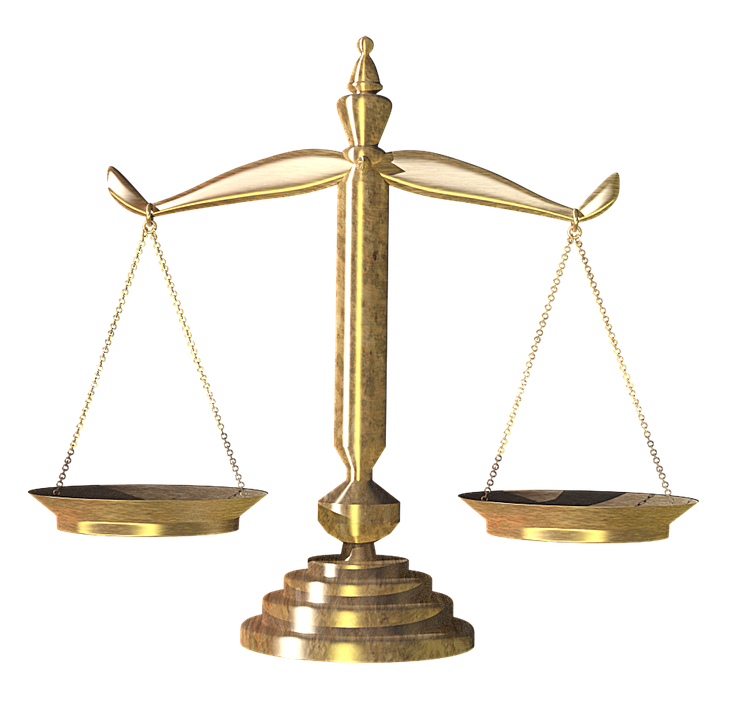 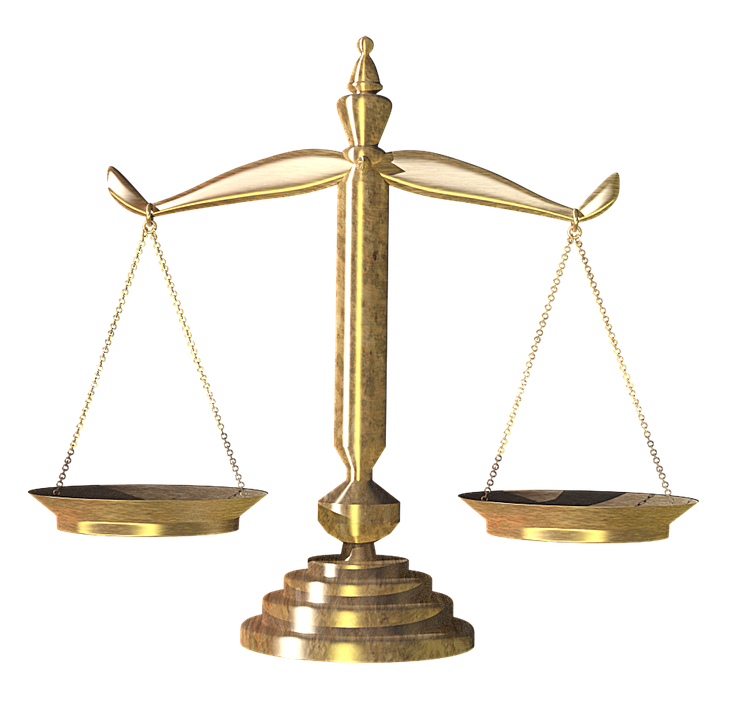 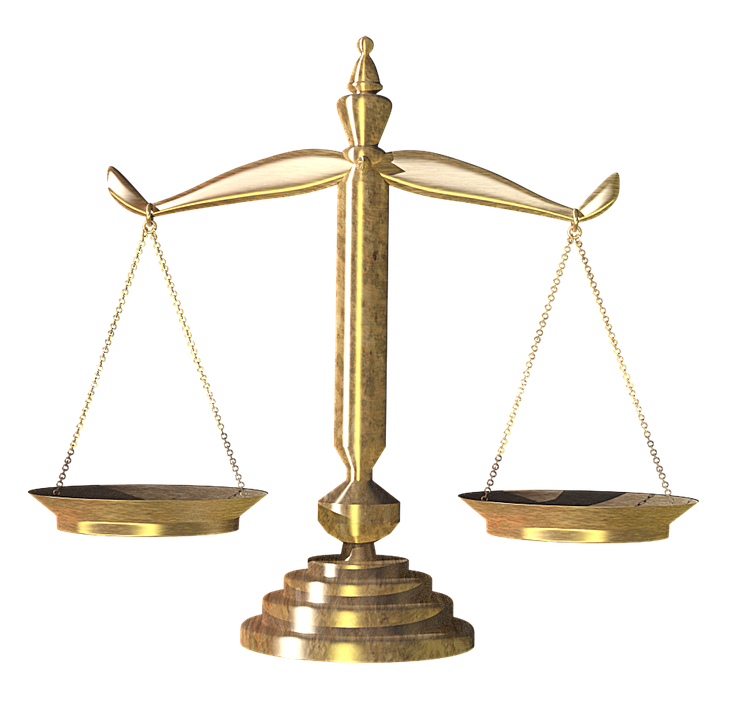 pain
guilt
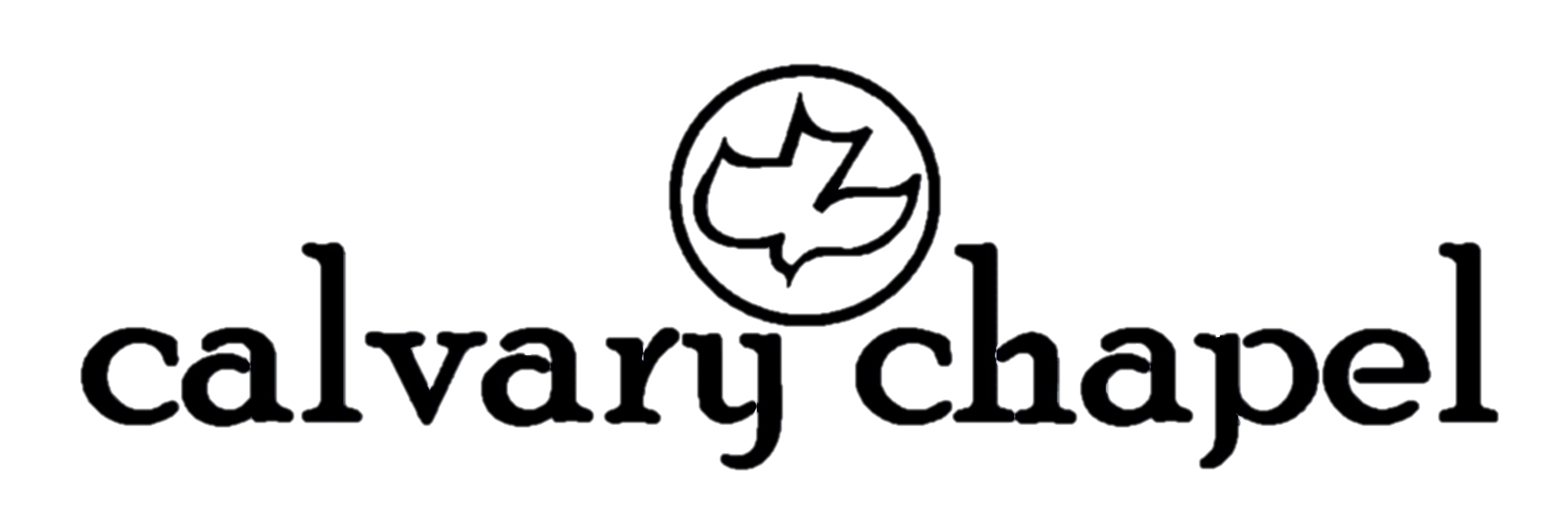 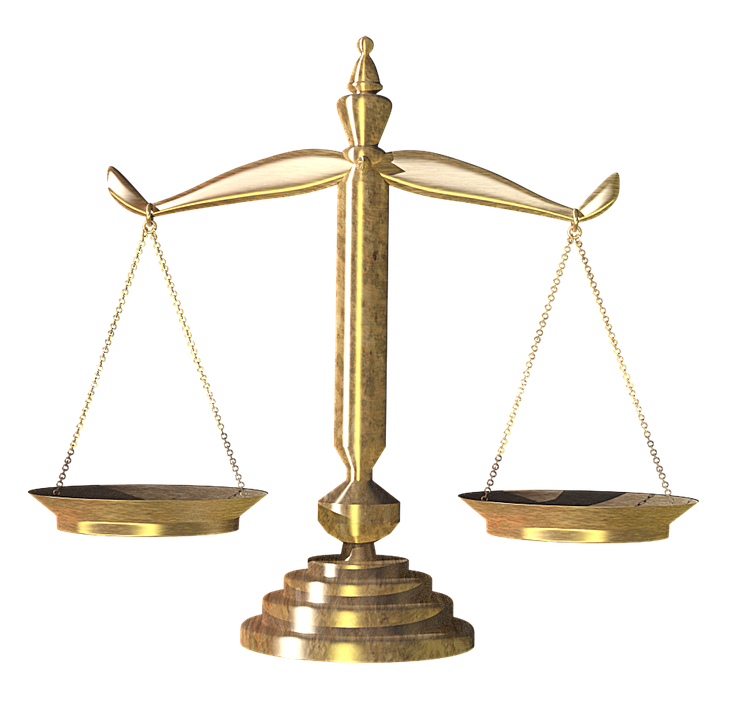 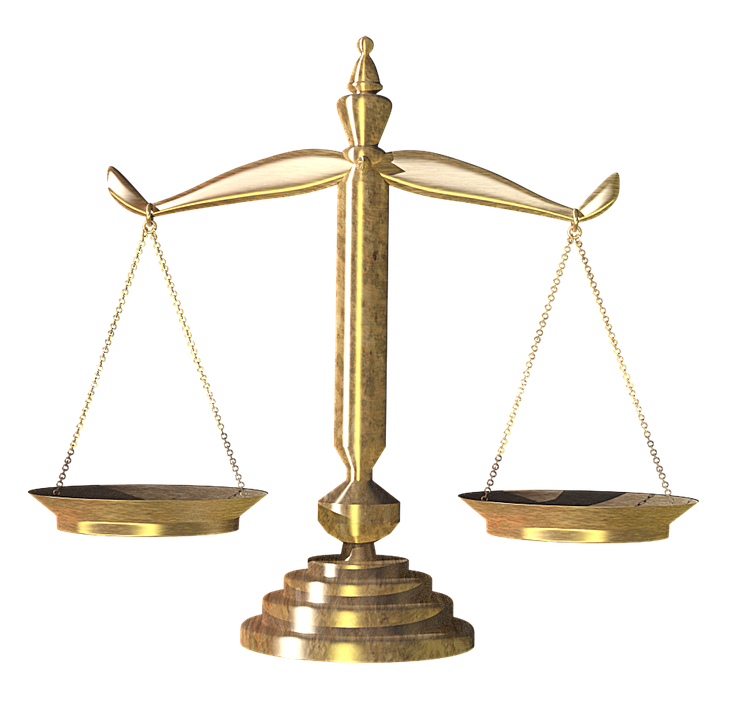 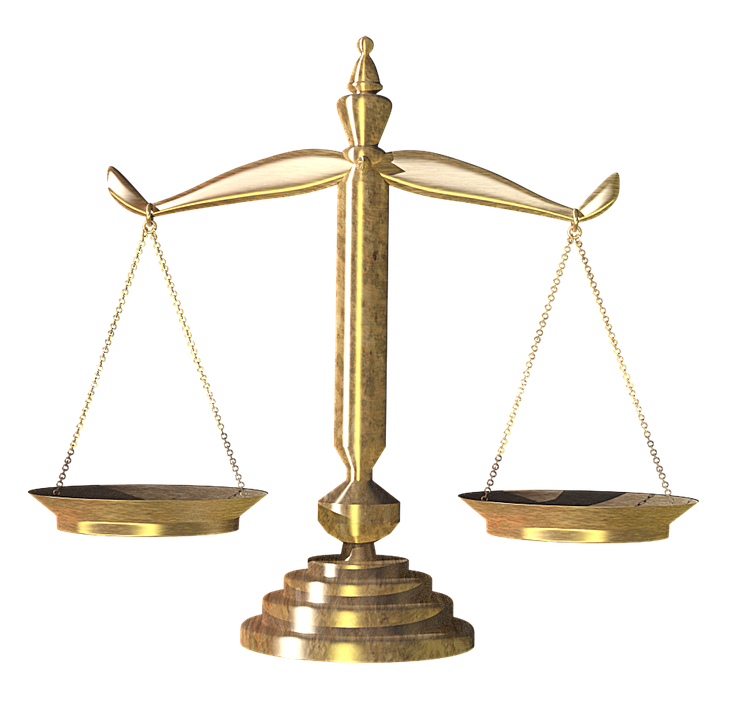 WEIGHT
OF   SIN
the
OKLAHOMA  CITY
Rez day 2019
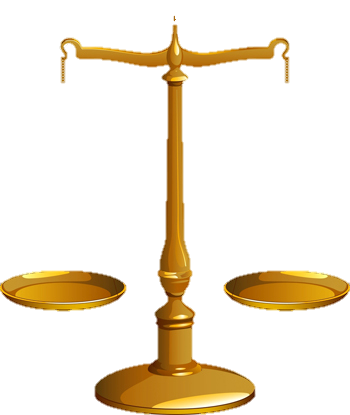 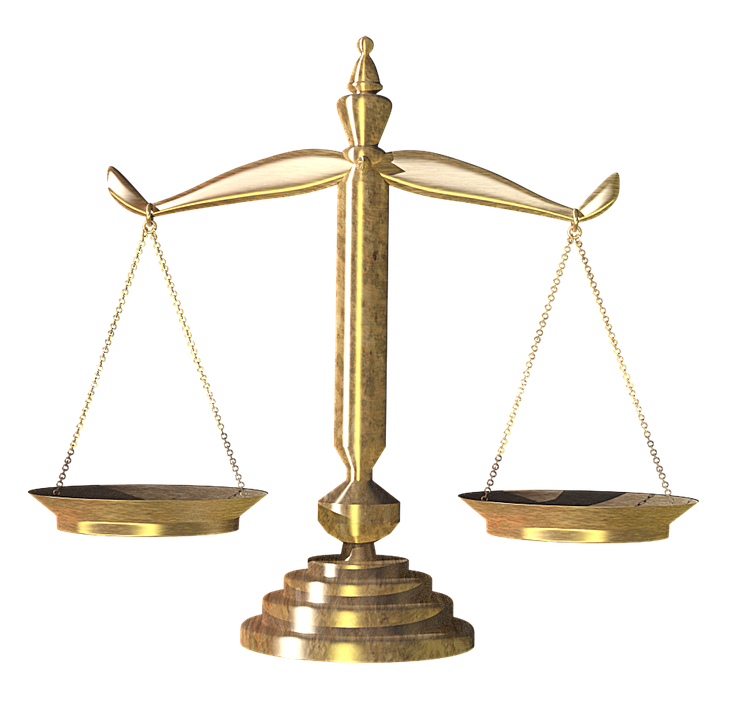 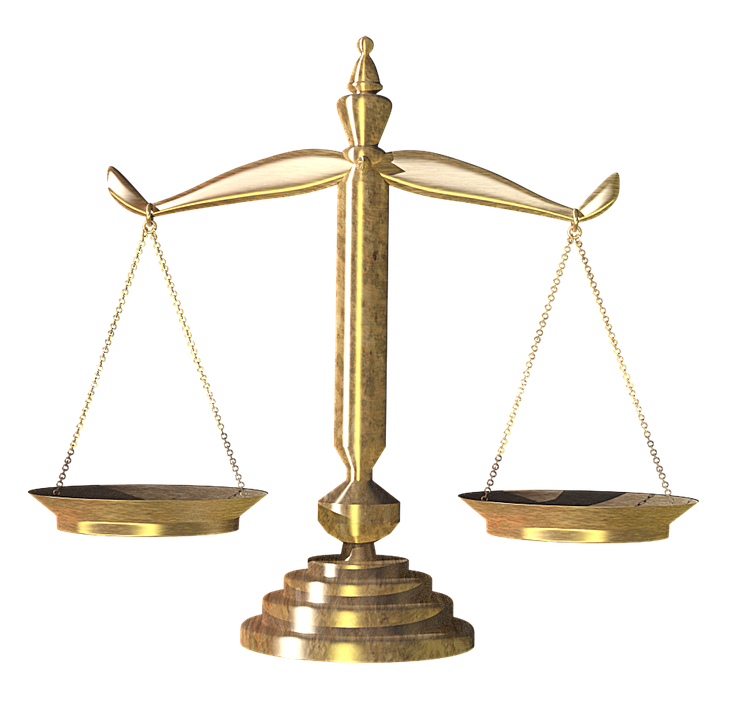 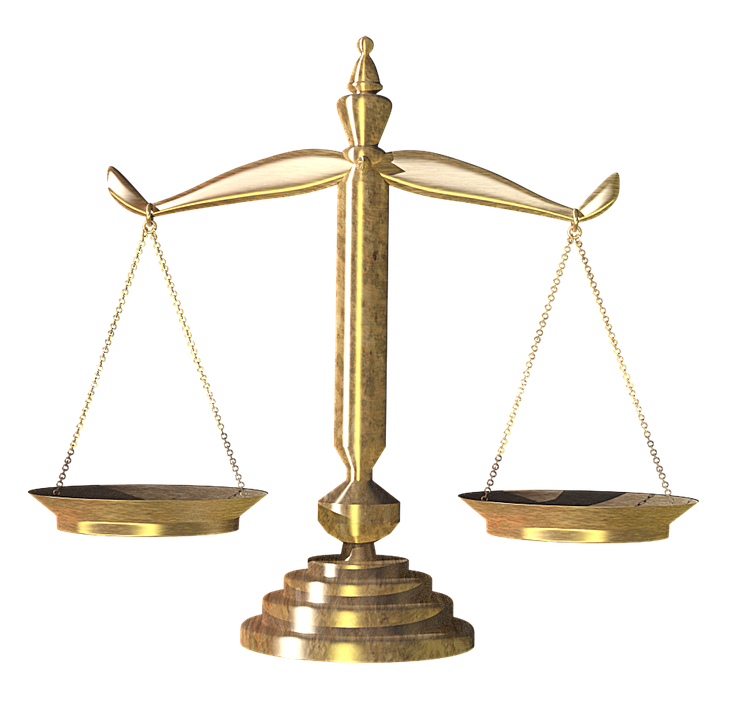 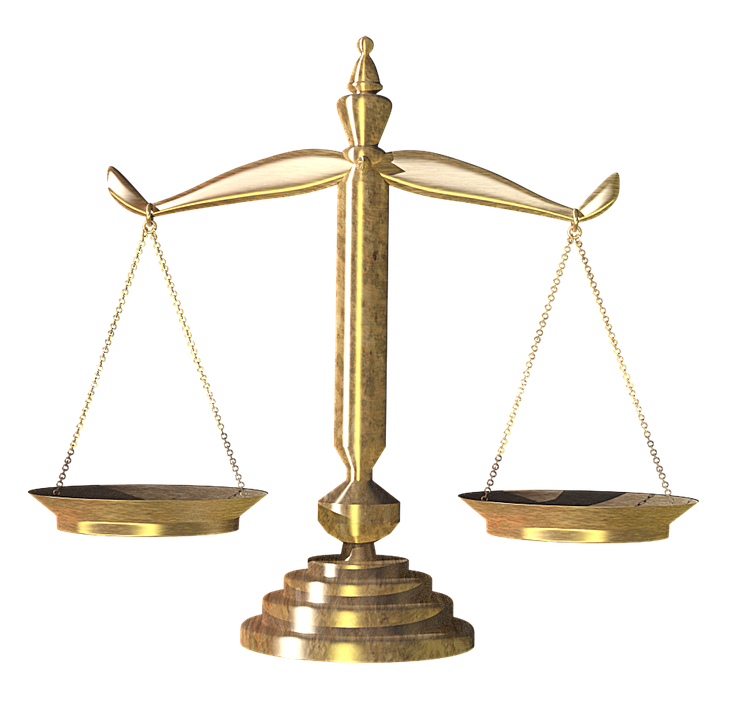 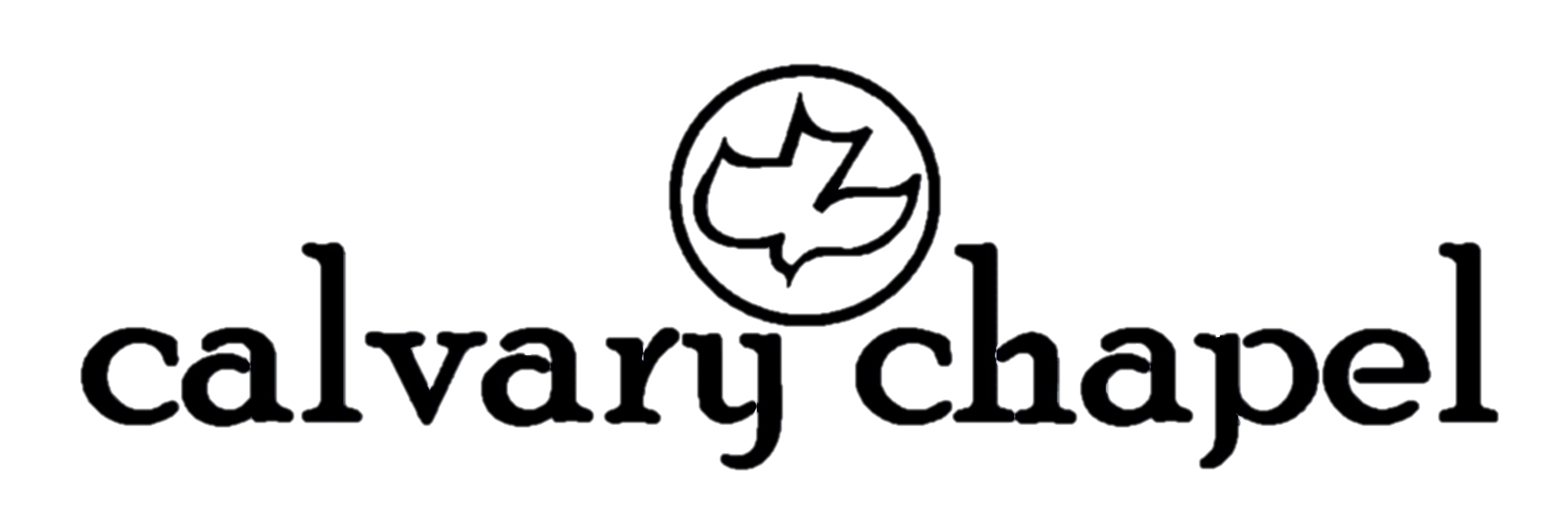 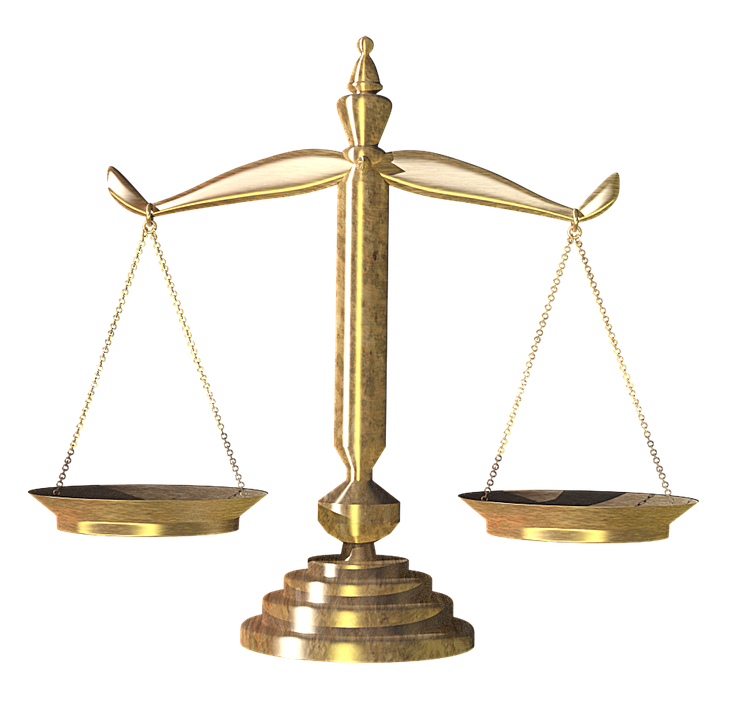 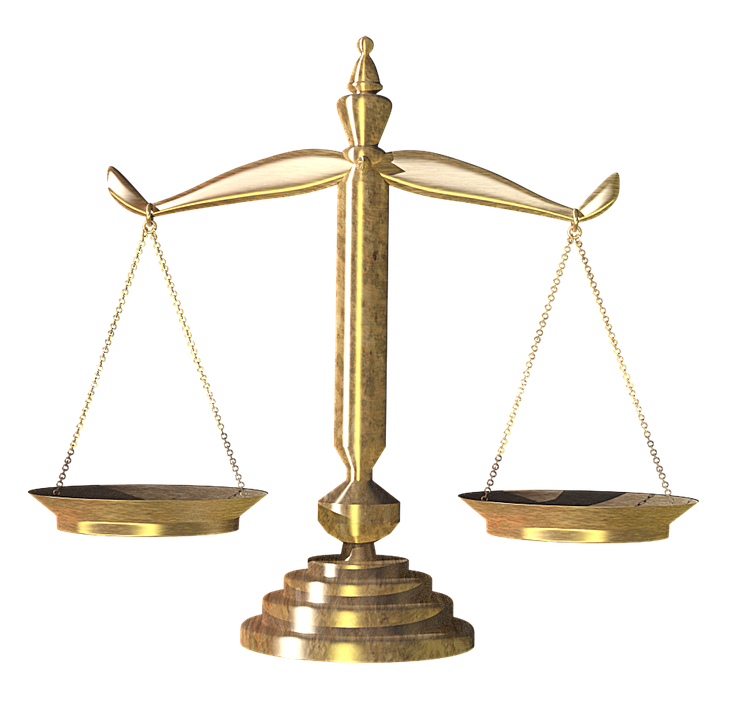 WEIGHT
OF   SIN
the
OKLAHOMA  CITY
Rez day 2019
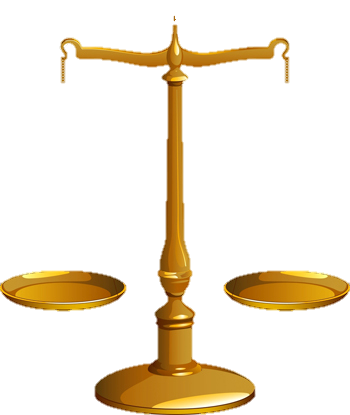 Is. 55:1-2 ~ 1 “Ho! Everyone who thirsts, come to the waters; 
And you who have no money, 
Come, buy and eat. 
Yes, come, buy wine and milk without money and without price.  
2 Why do you spend money for what is not bread, 
And your wages for what does not satisfy?  
Listen carefully to Me, and eat what is good, 
And let your soul delight itself in abundance.”
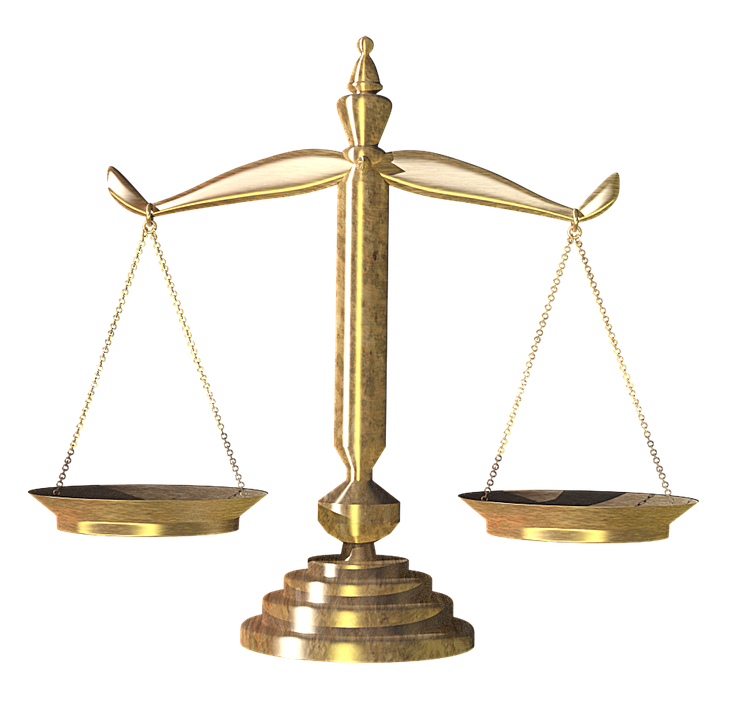 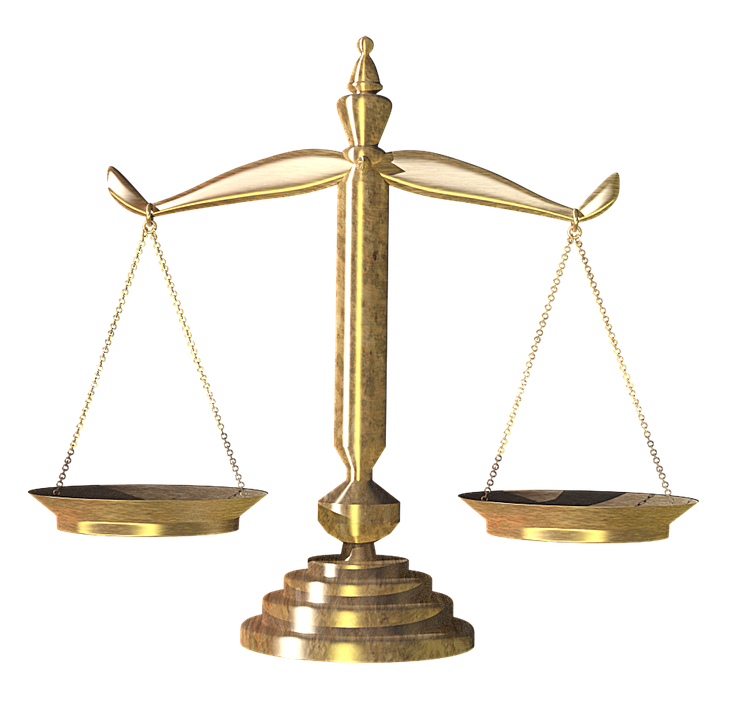 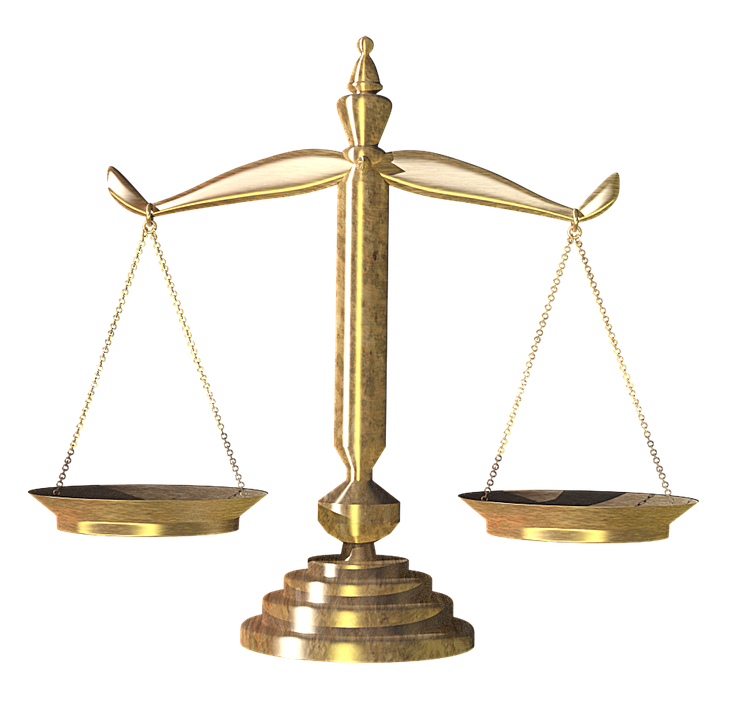 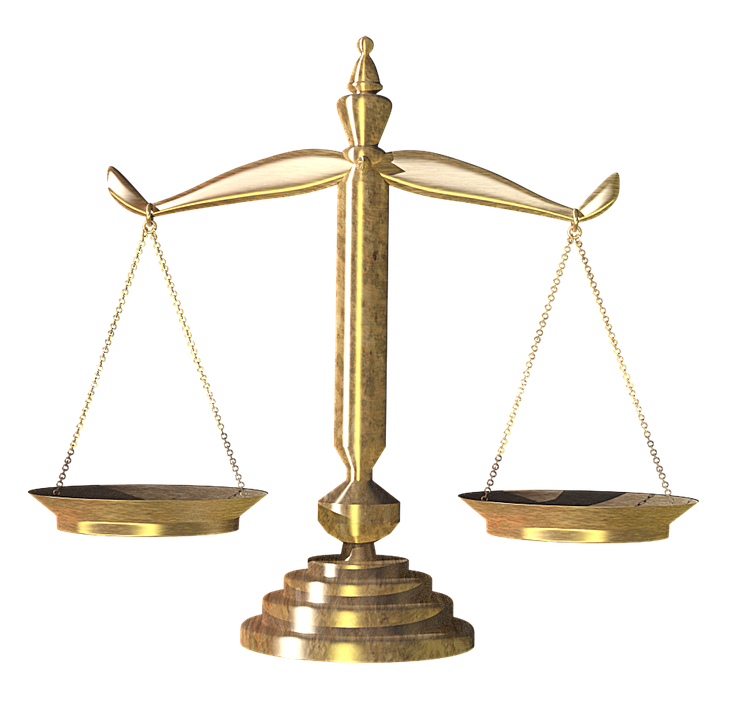 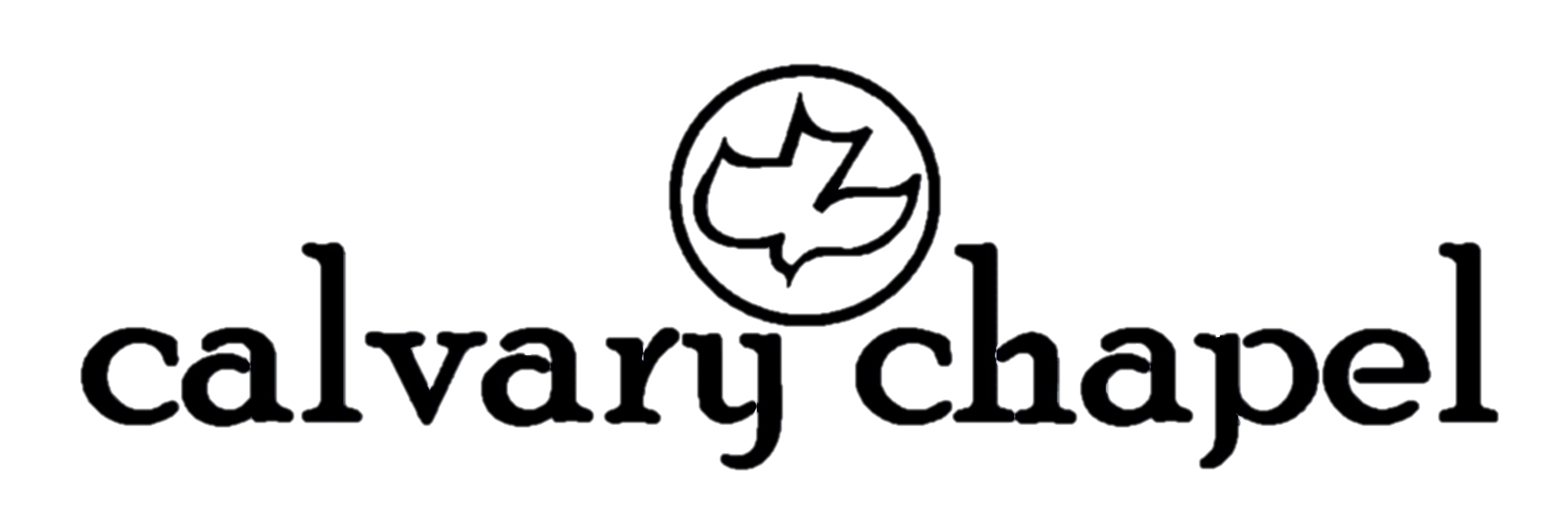 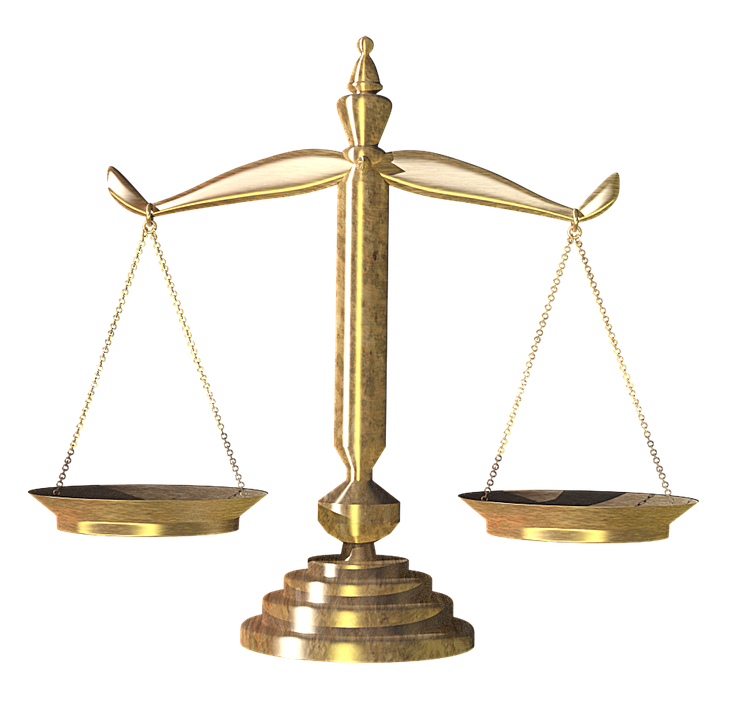 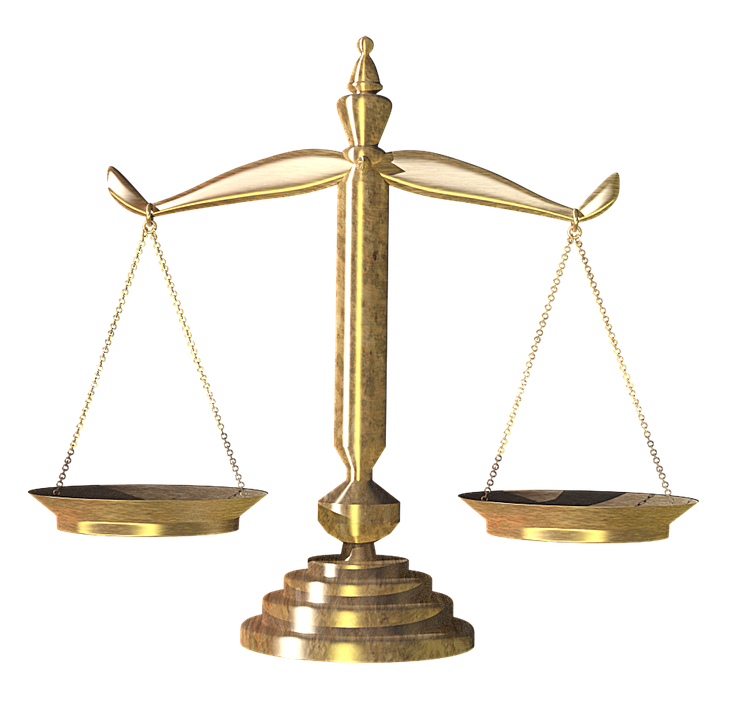 WEIGHT
OF   SIN
the
OKLAHOMA  CITY
Rez day 2019
Jerusalem in the Time of Jesus
Bronze Atlar
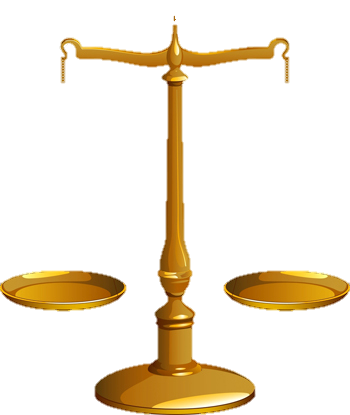 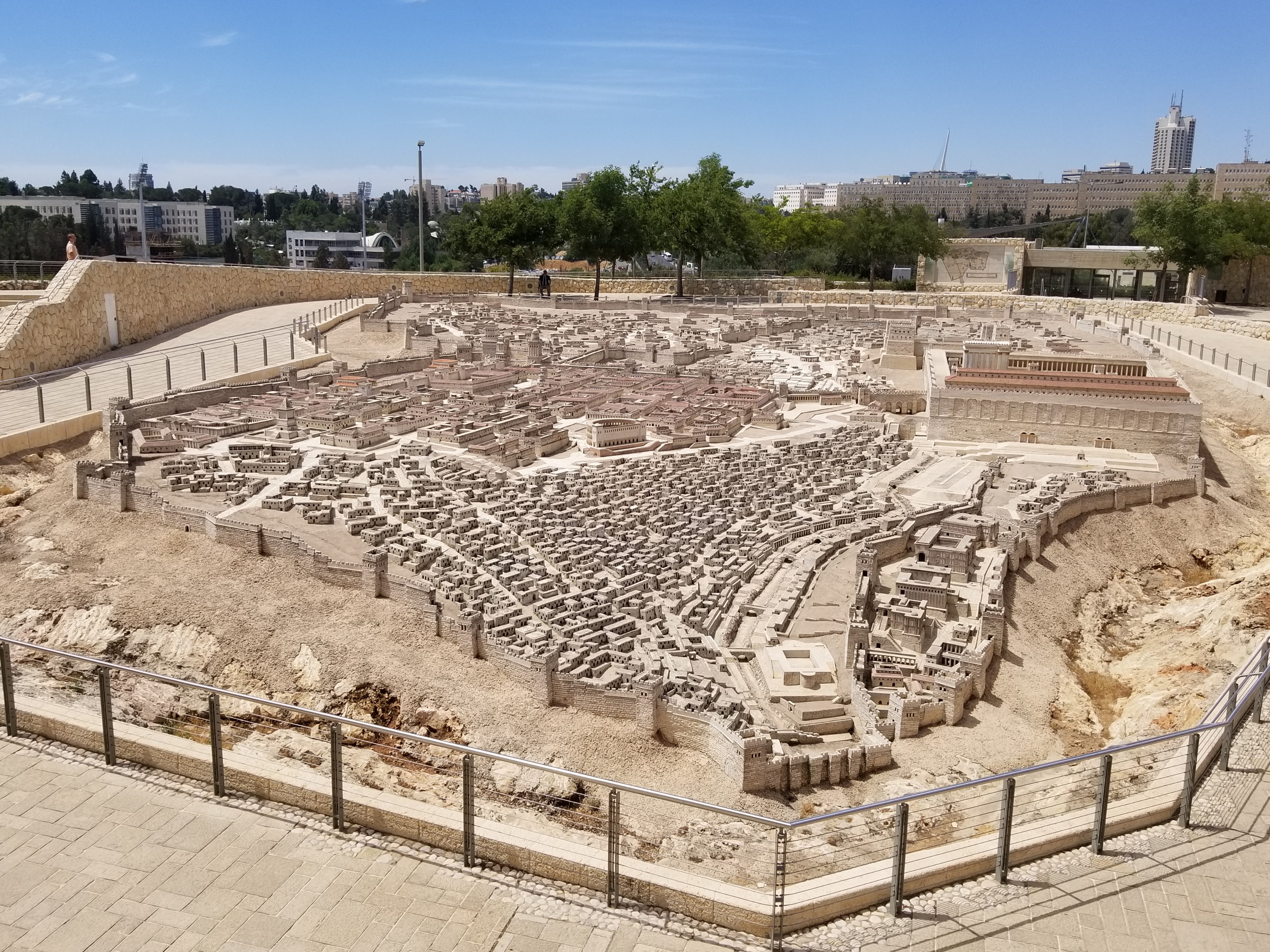 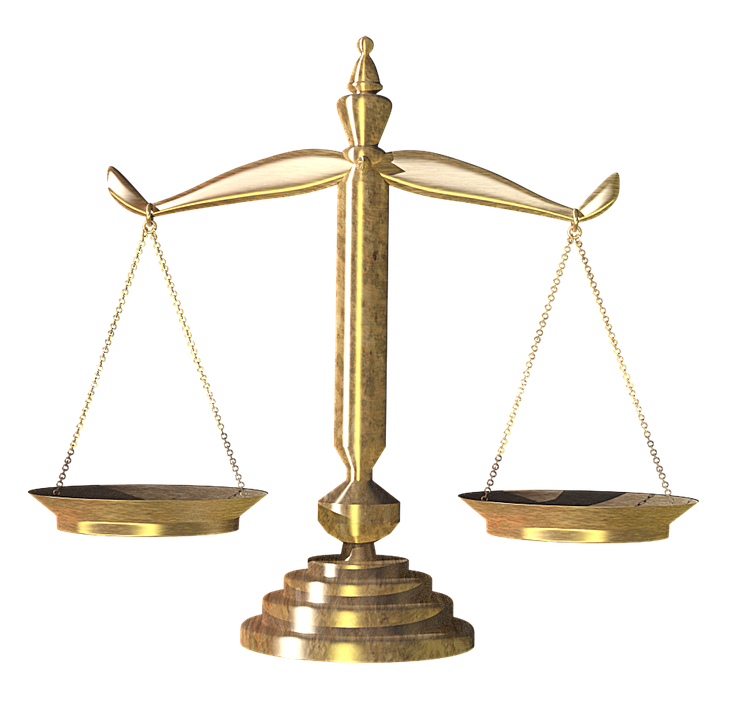 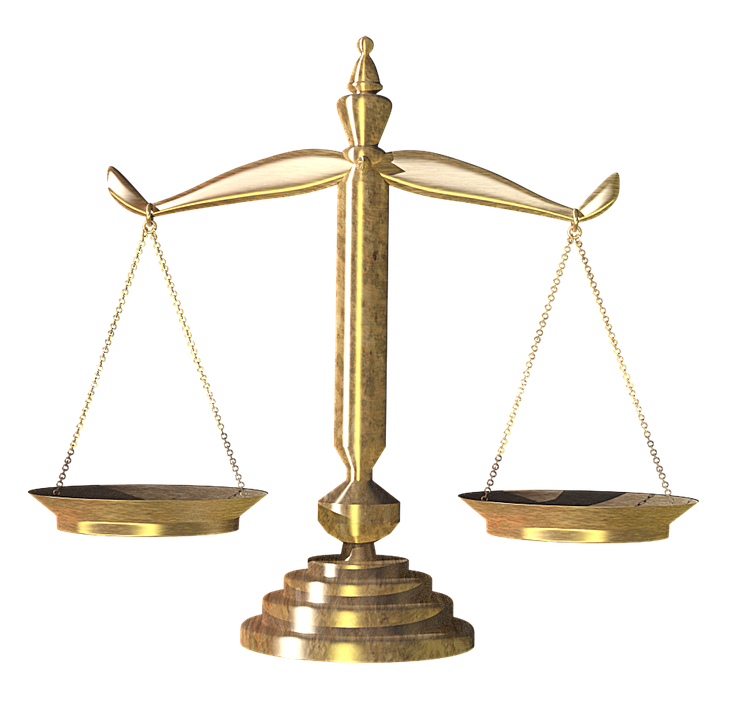 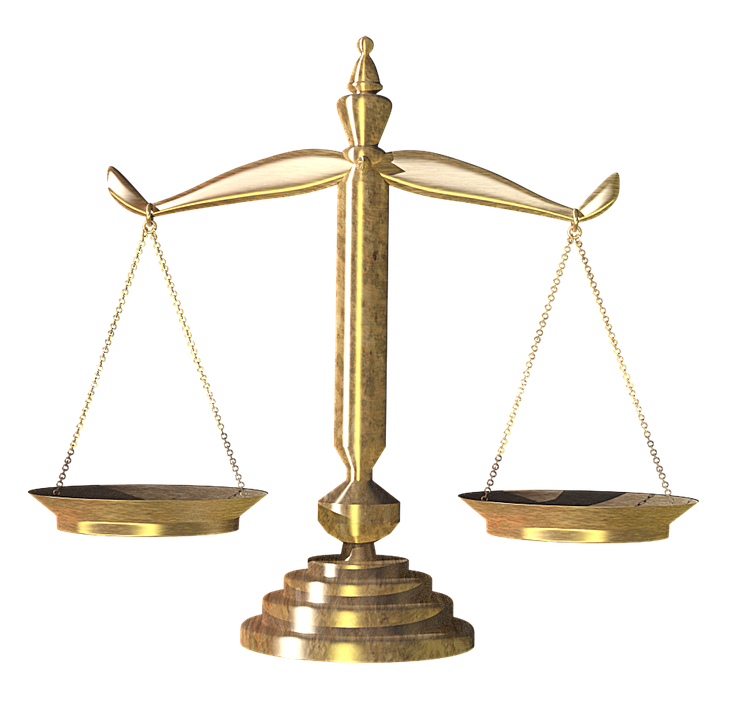 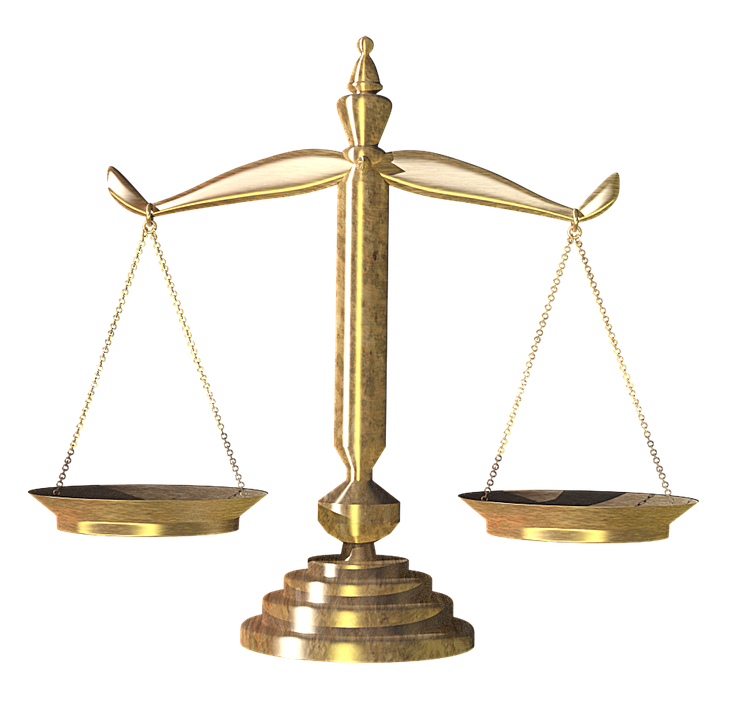 The Feast of Tabernacles (Sukkot)
Gihon Springs
Pool of Siloam
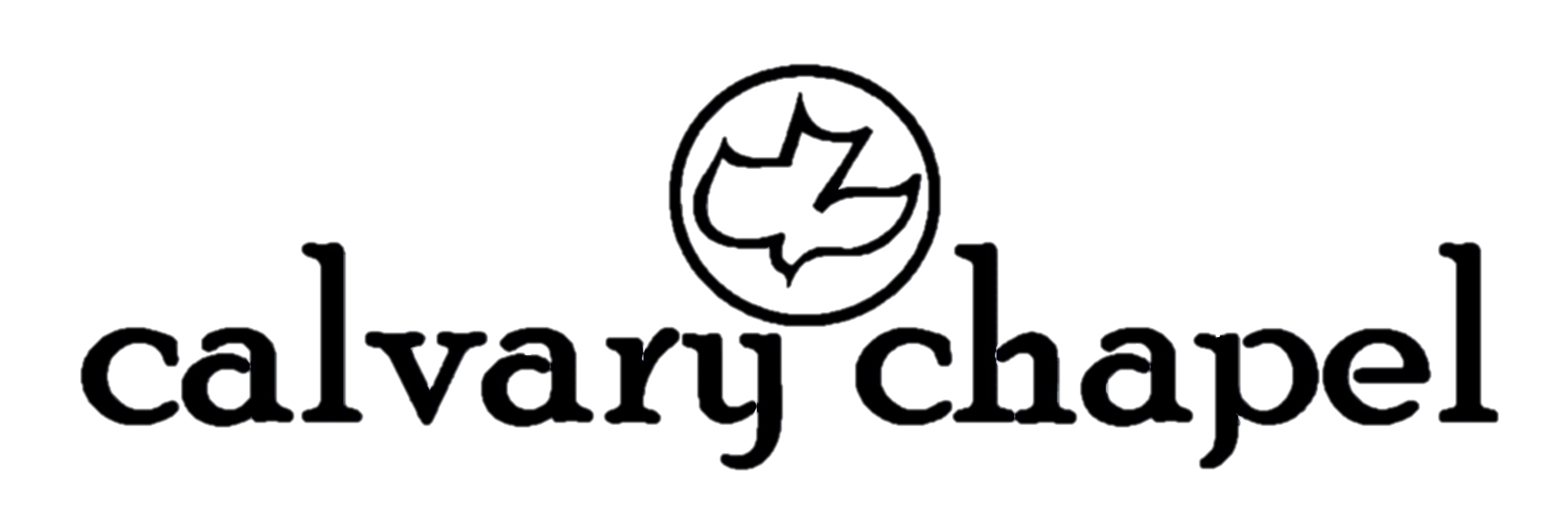 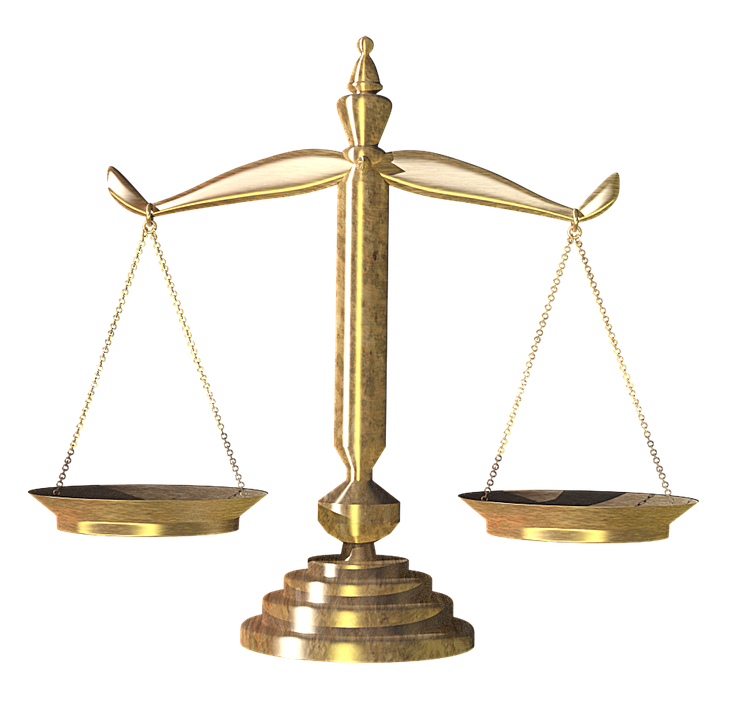 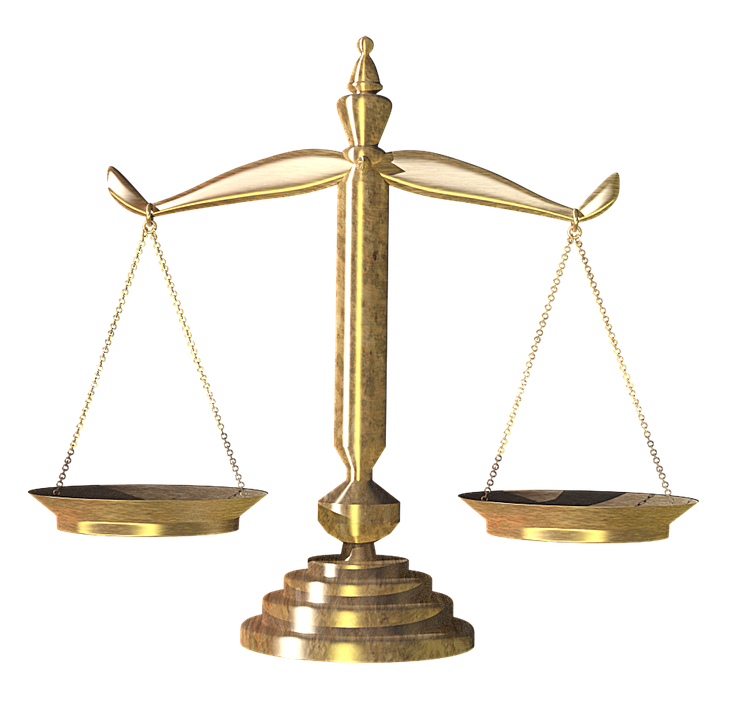 WEIGHT
OF   SIN
the
OKLAHOMA  CITY
Rez day 2019
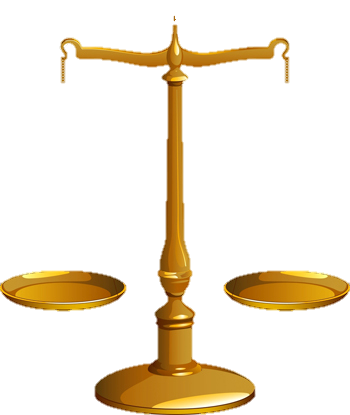 John 7:37-38 ~ 37 On the last day, that great day of the feast, Jesus stood and cried out, saying, “If anyone thirsts, let him come to Me and drink. 38 He who believes in Me, as the Scripture has said, out of his heart will flow rivers of living water.”
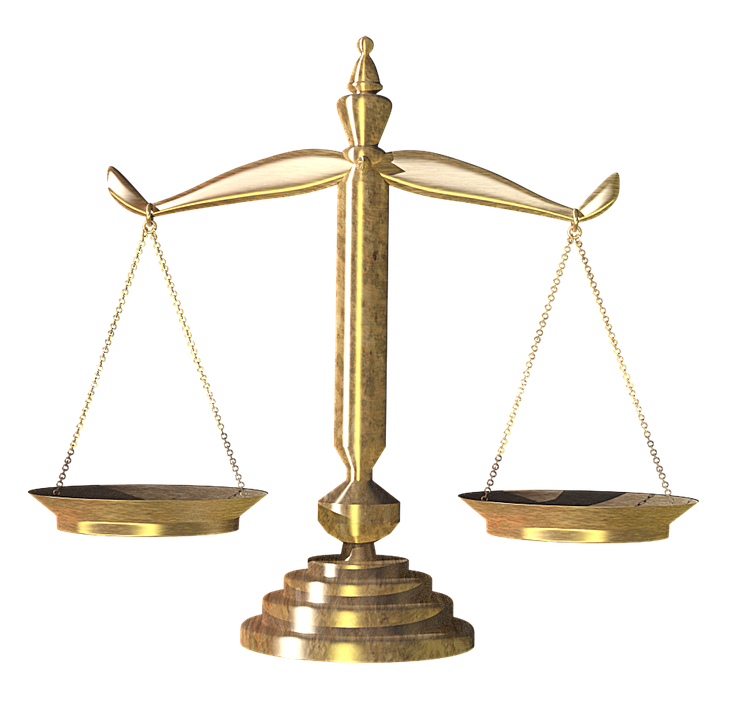 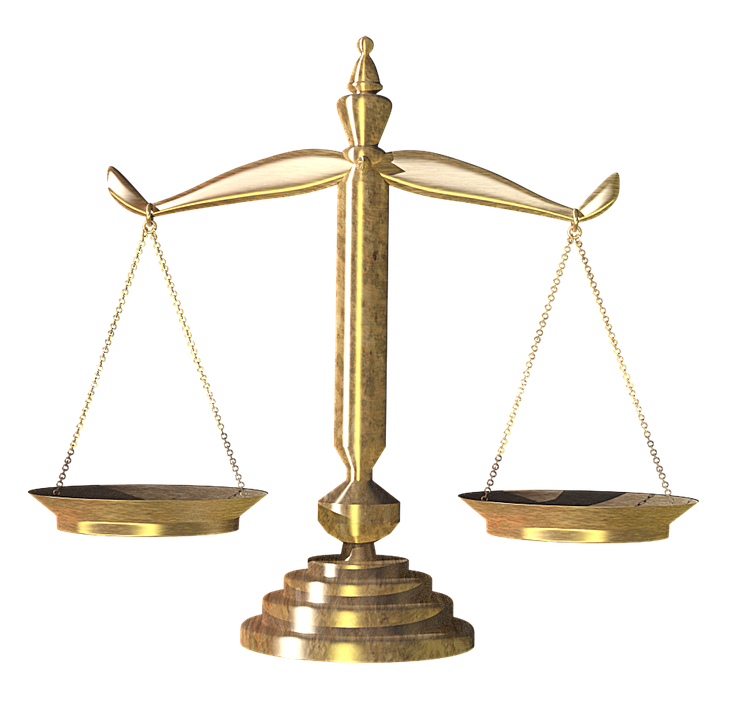 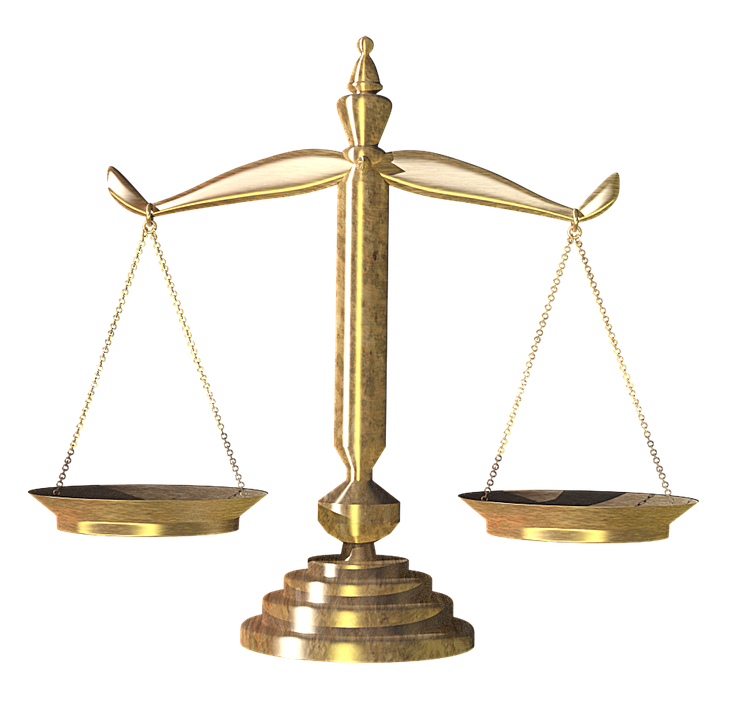 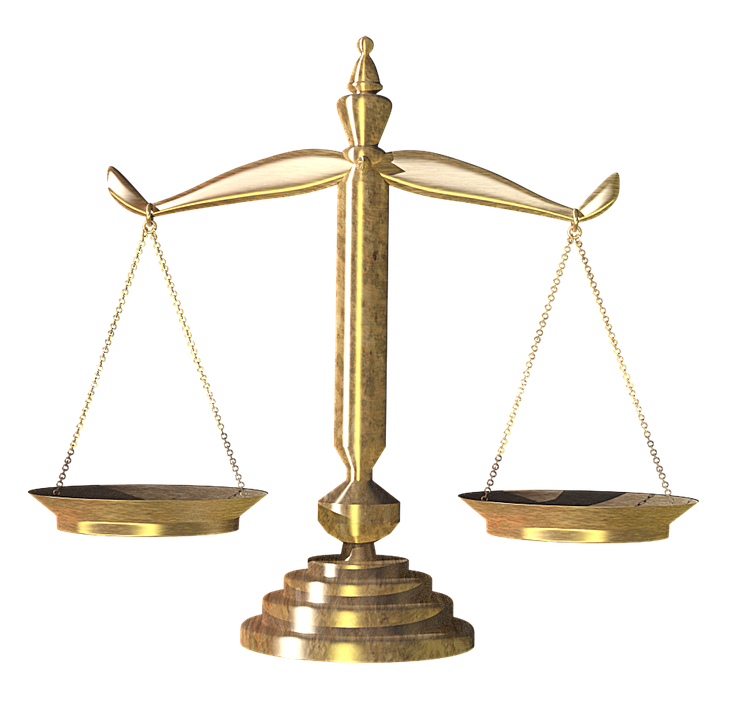 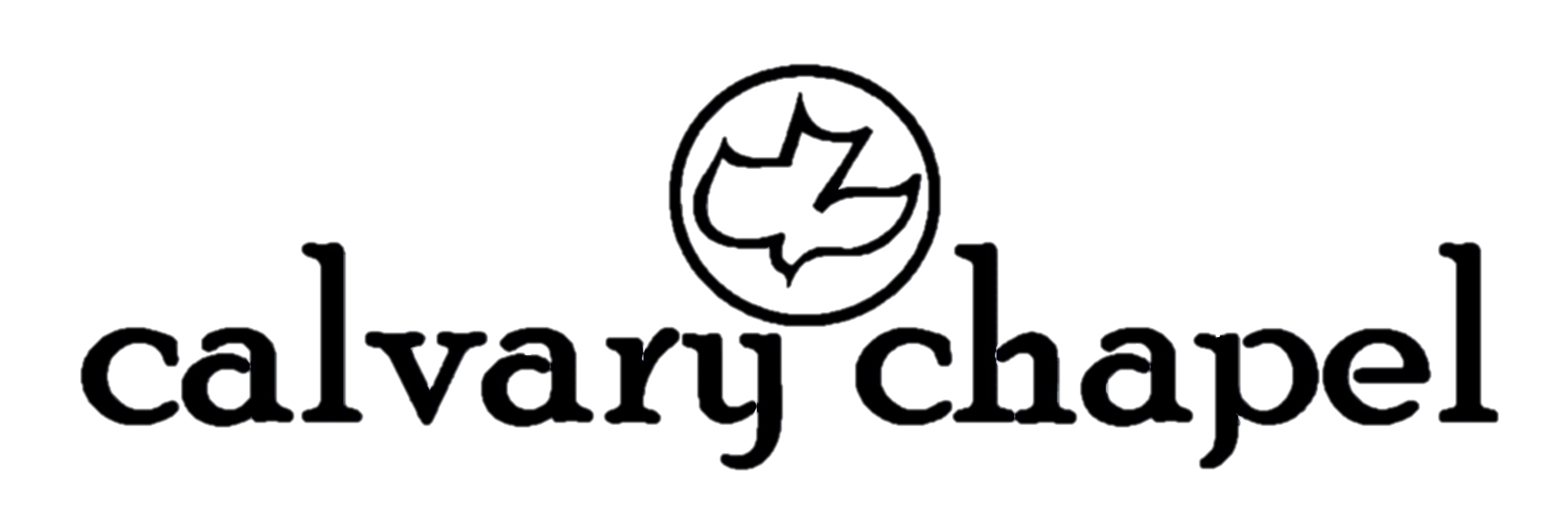 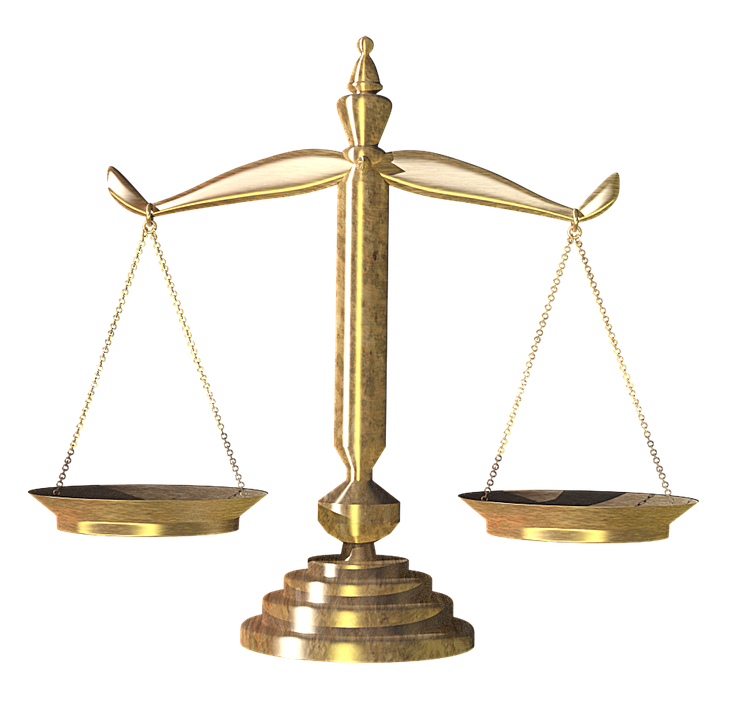 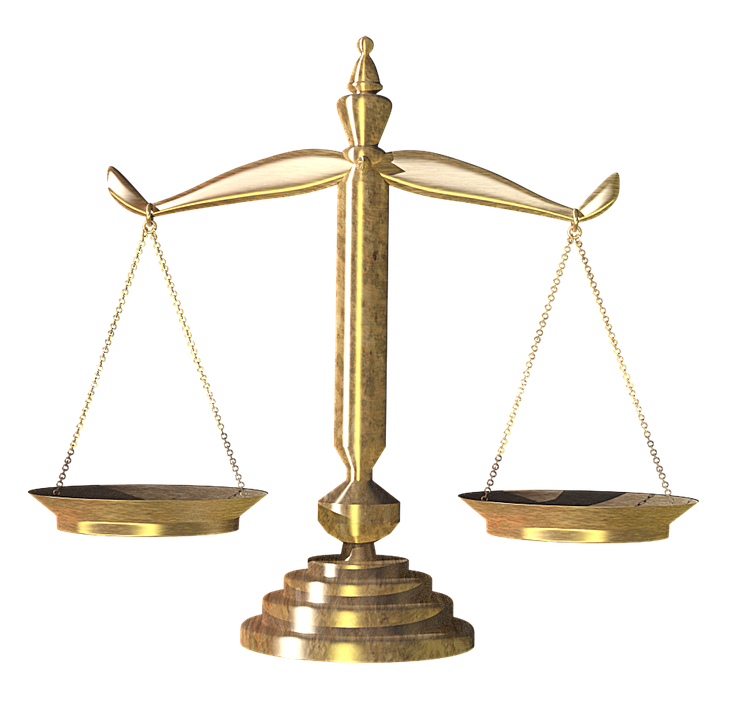 WEIGHT
OF   SIN
the
OKLAHOMA  CITY
Rez day 2019
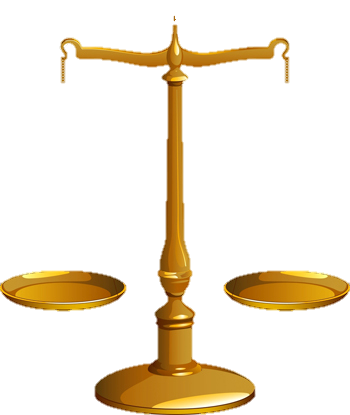 Rom. 8:12-16 (NLT) ~ 12 So, dear brothers and sisters, you have no obligation whatsoever to do what your sinful nature urges you to do. 13 For if you keep on following it, you will perish. But if through the power of the Holy Spirit you turn from it and its evil deeds, you will live. 14 For all who are led by the Spirit of God are children of God.
15 So you should not be like cowering, fearful slaves.
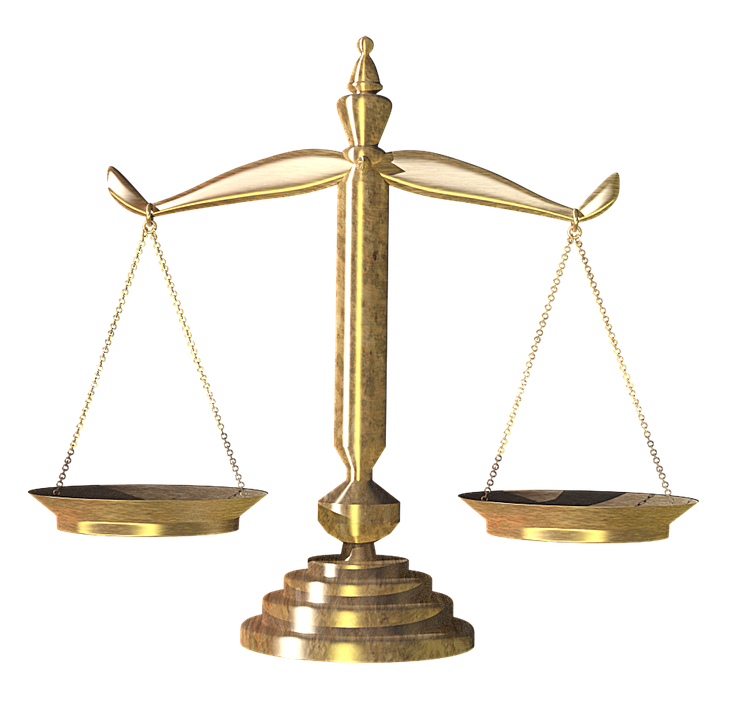 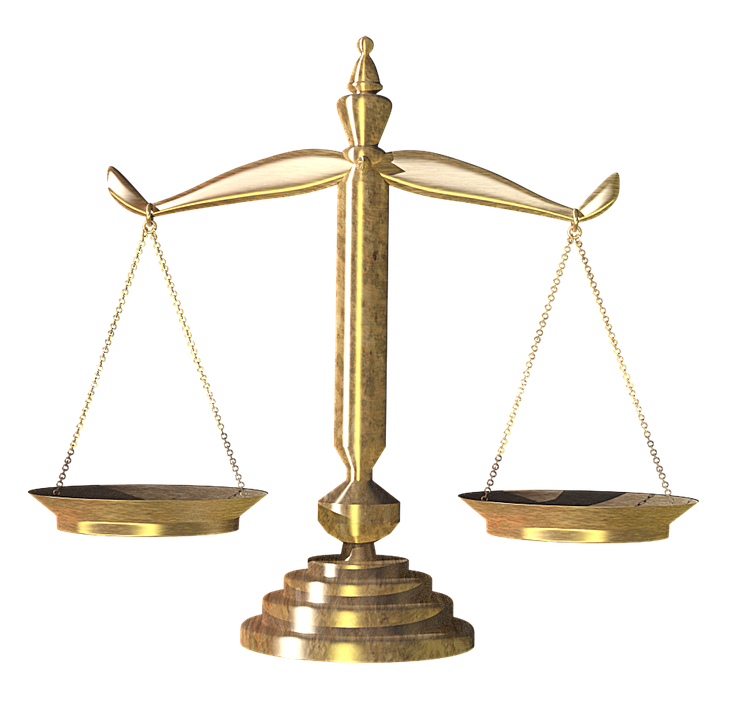 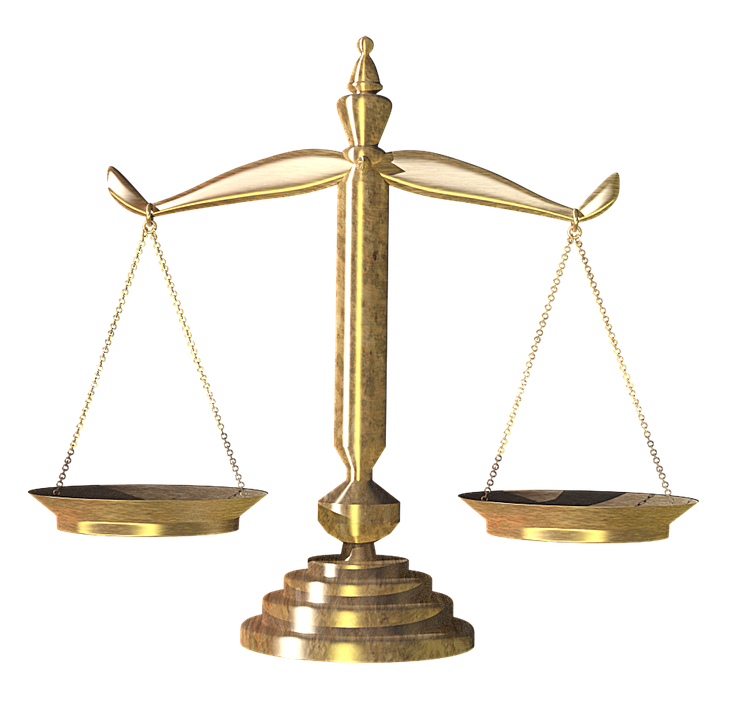 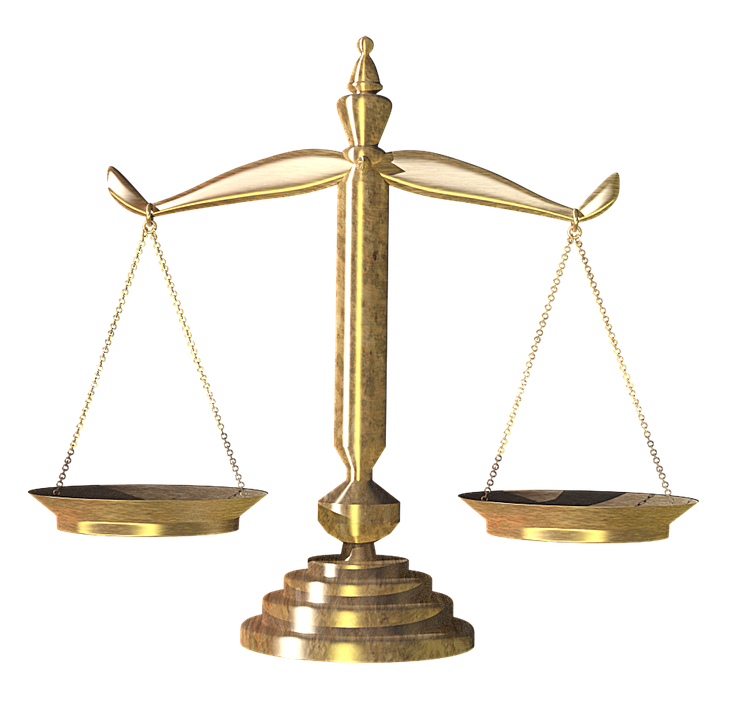 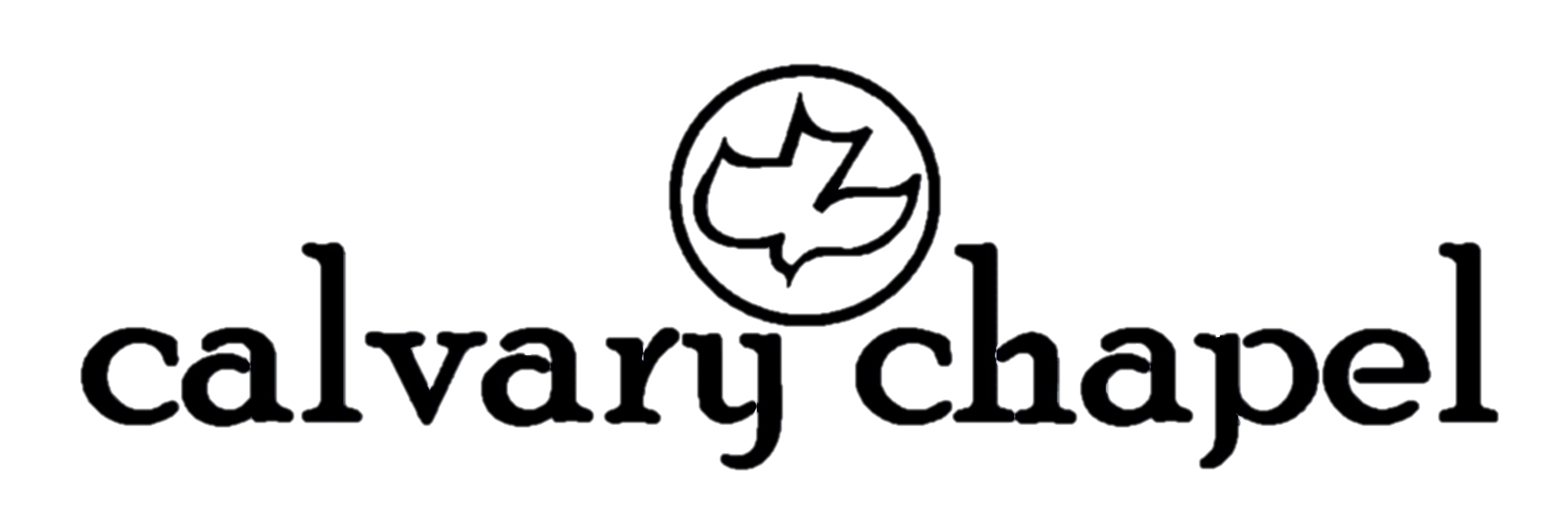 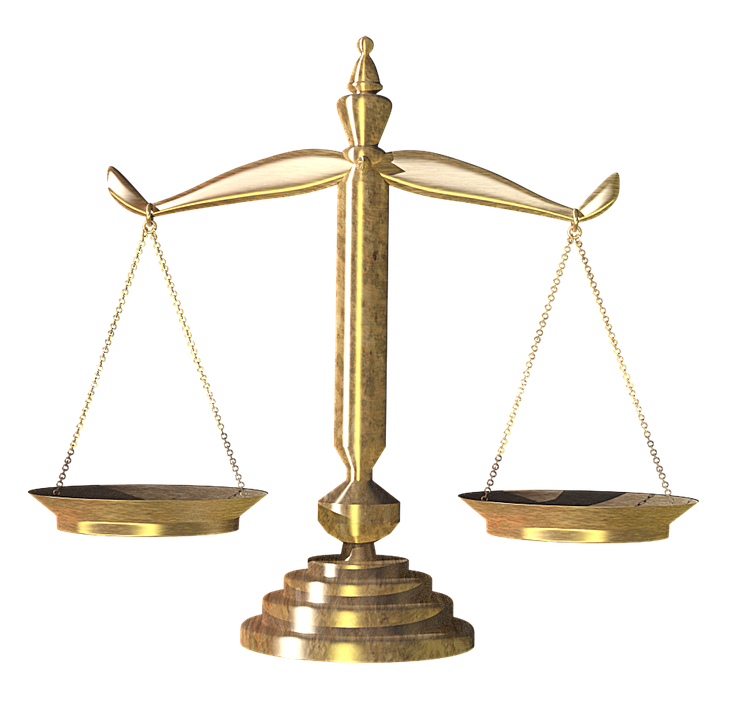 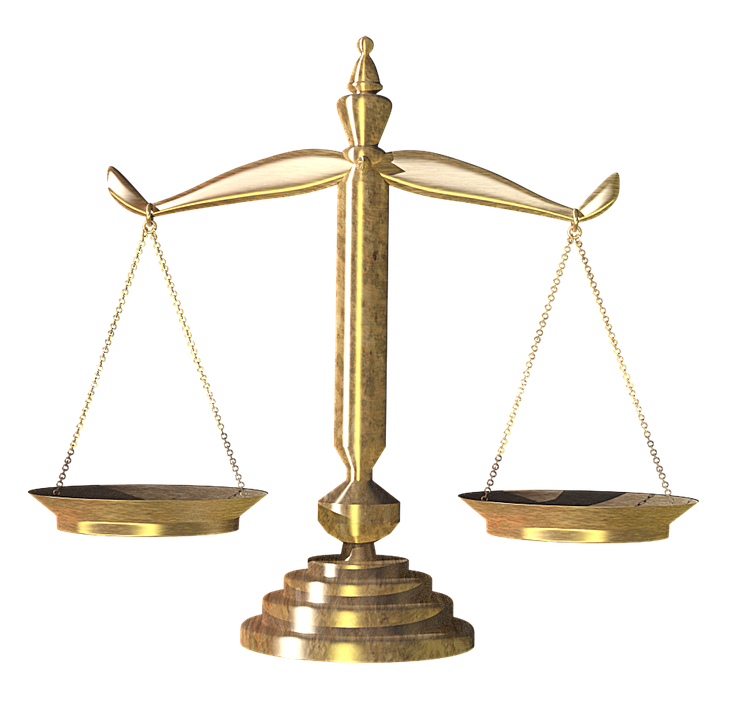 WEIGHT
OF   SIN
the
OKLAHOMA  CITY
Rez day 2019
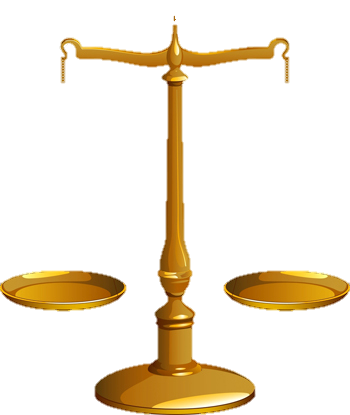 Rom. 8:12-16 (NLT) ~ You should behave instead like God’s very own children, adopted into his family — calling him “Father, dear Father.” 16 For his Holy Spirit speaks to us deep in our hearts and tells us that we are God’s children.
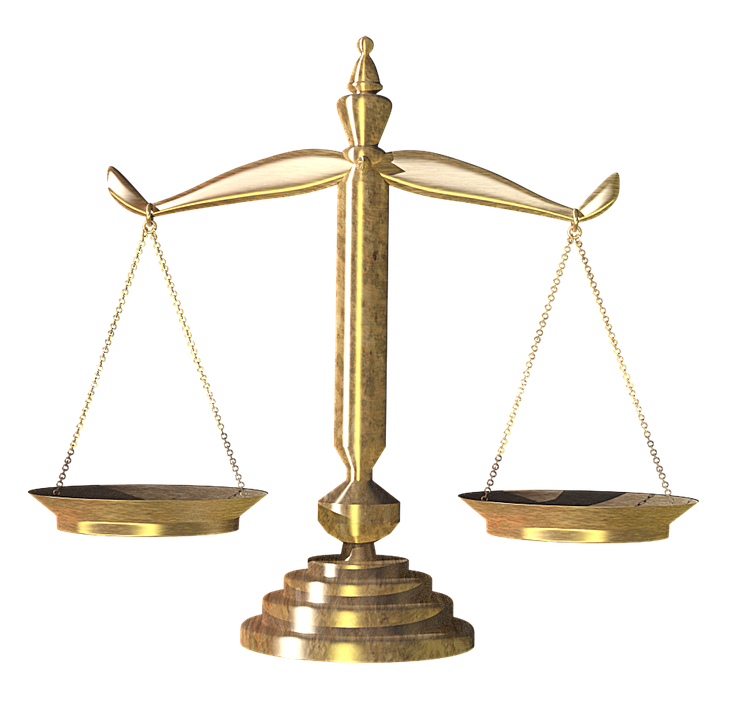 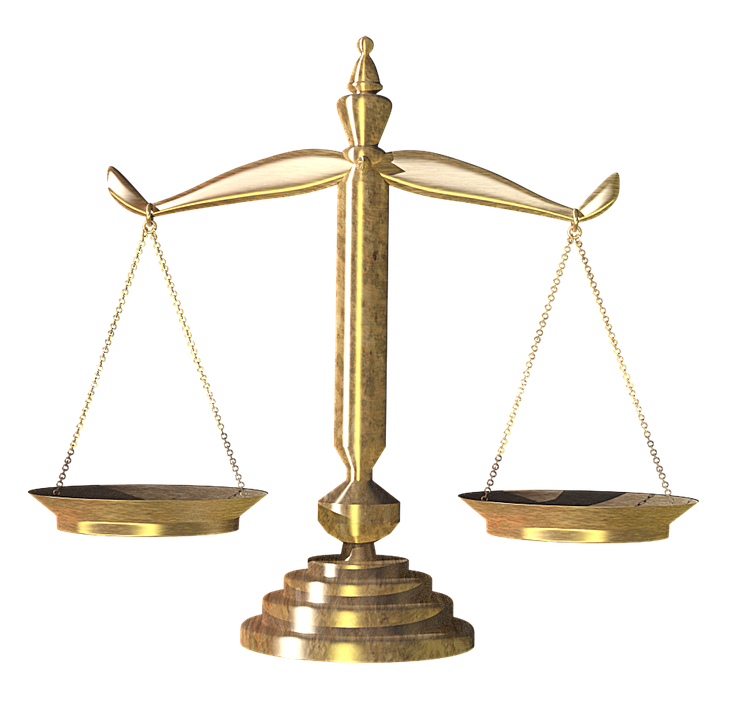 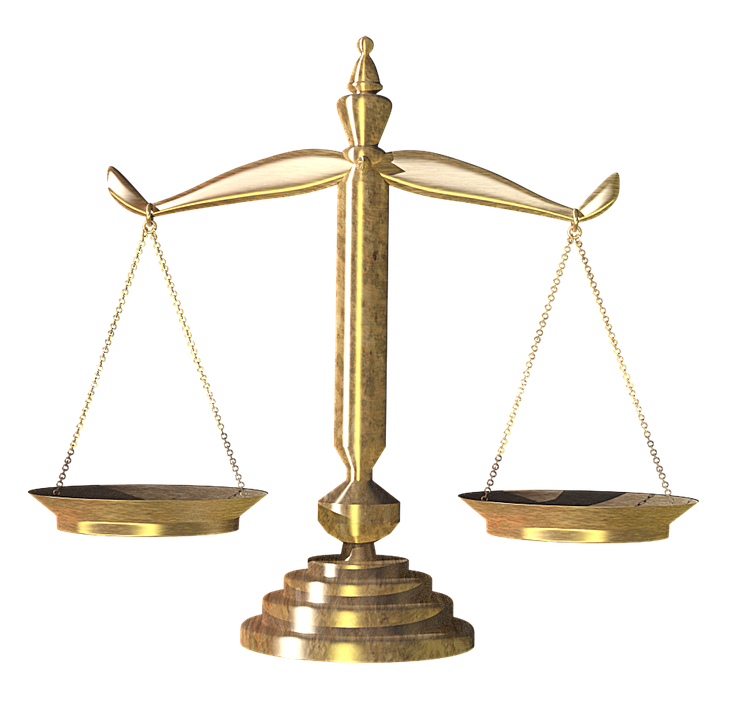 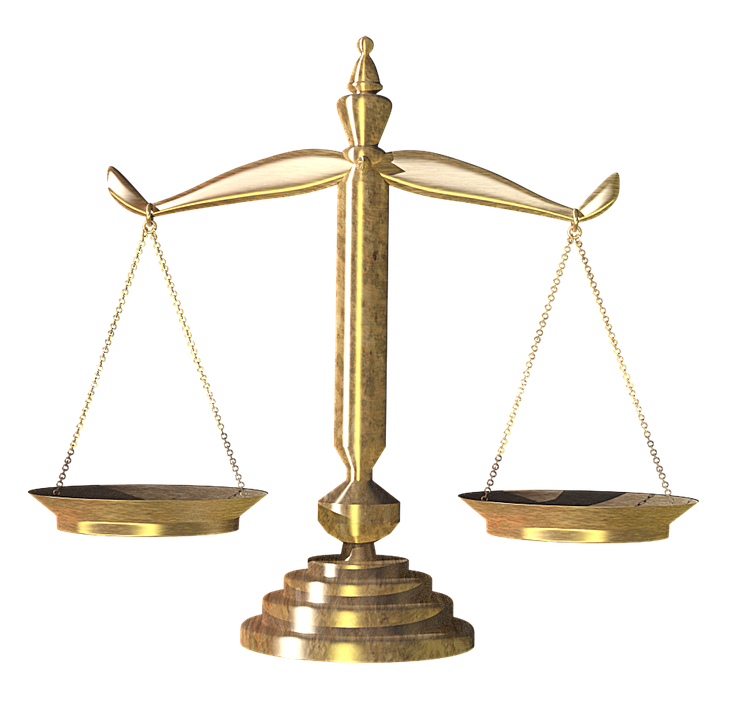 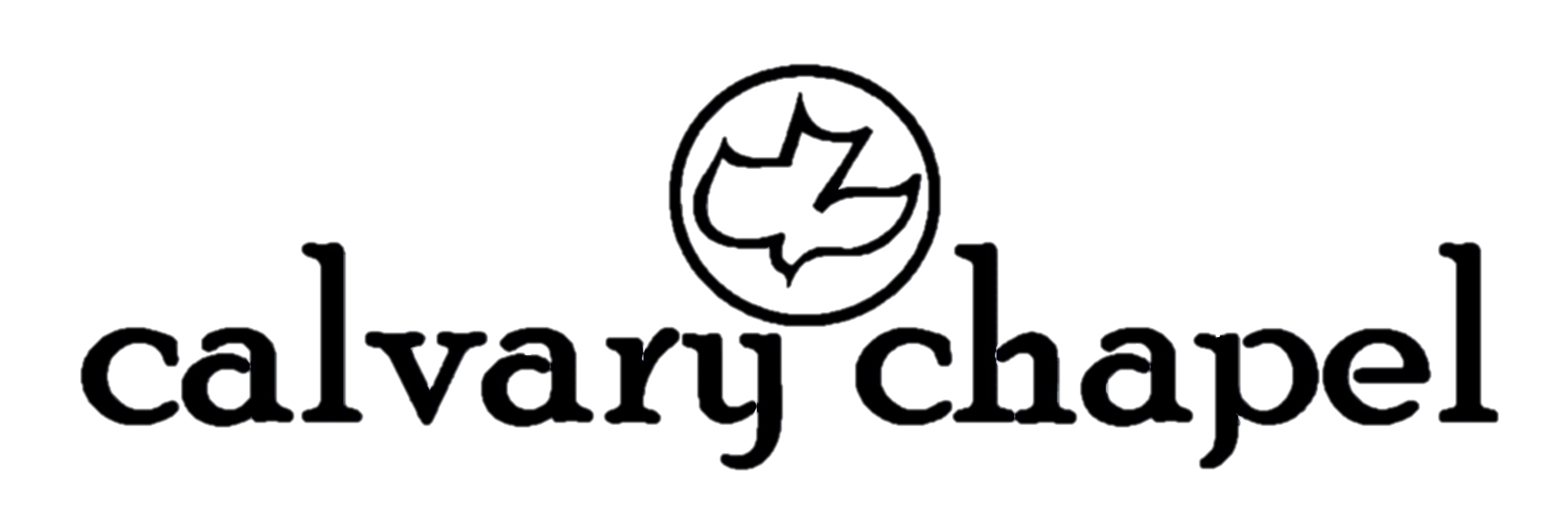 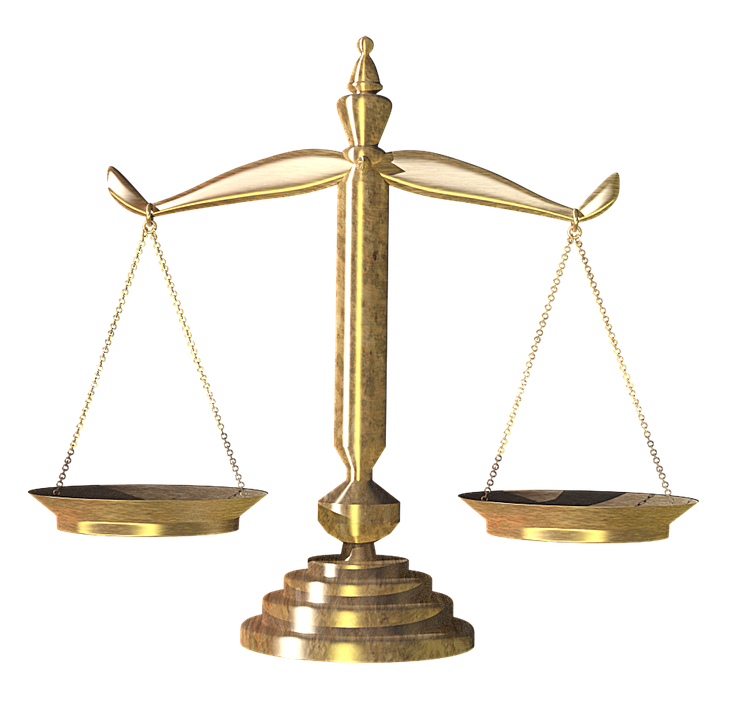 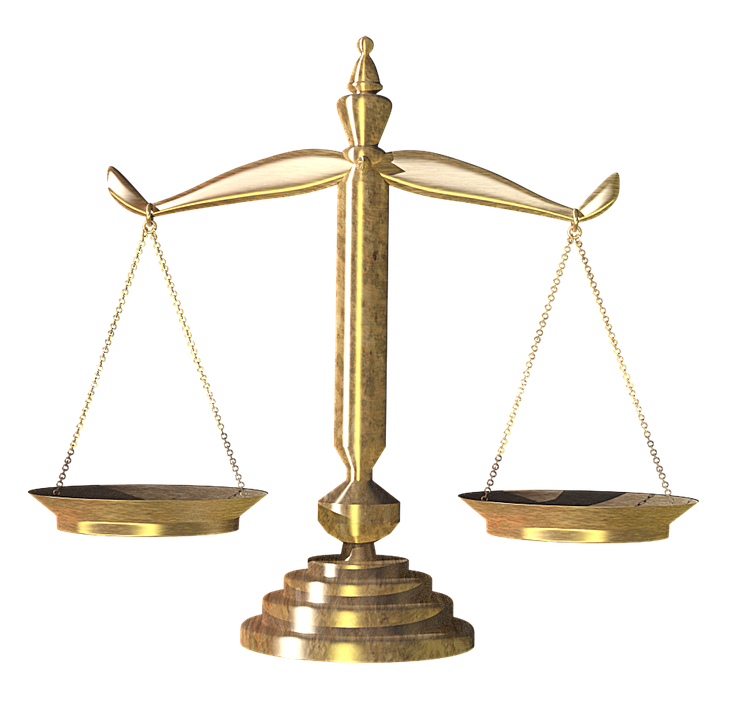 WEIGHT
OF   SIN
the
OKLAHOMA  CITY
Rez day 2019
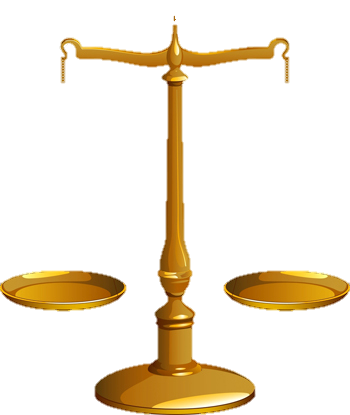 Rom. 5:1 ~ Therefore, having been justified by faith, we have peace with God through our Lord Jesus Christ,
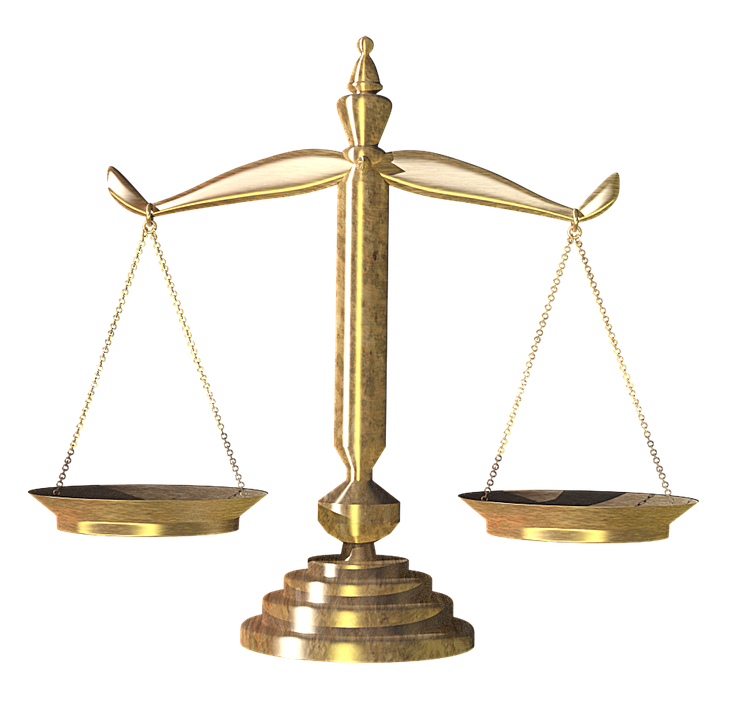 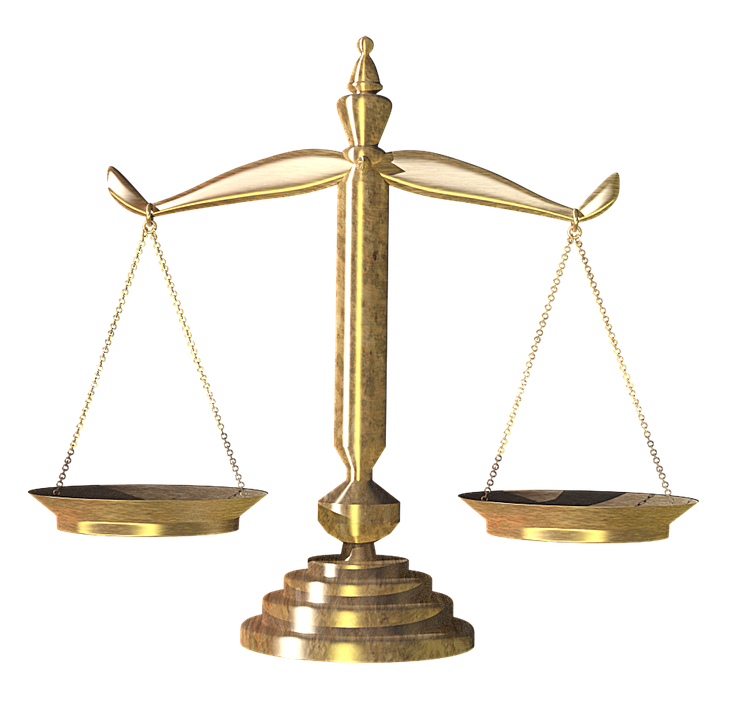 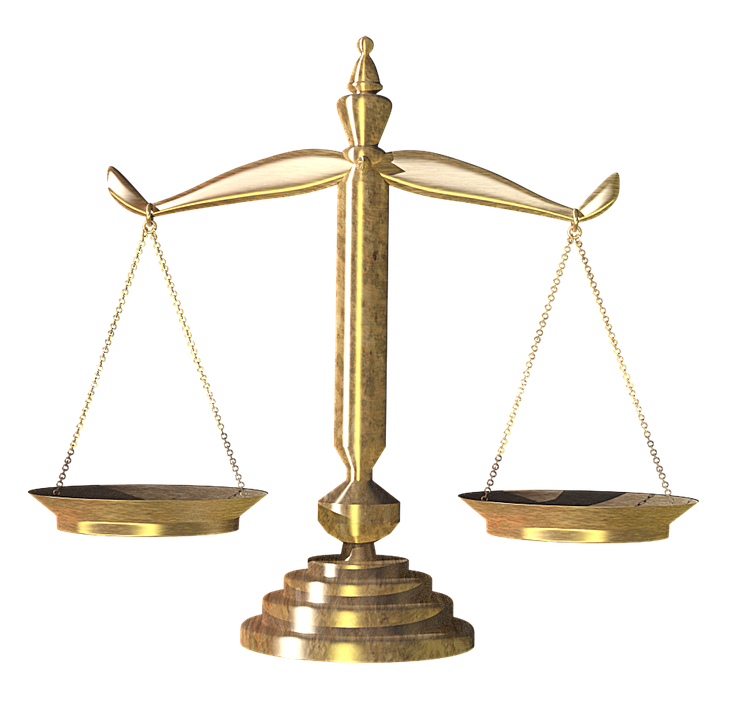 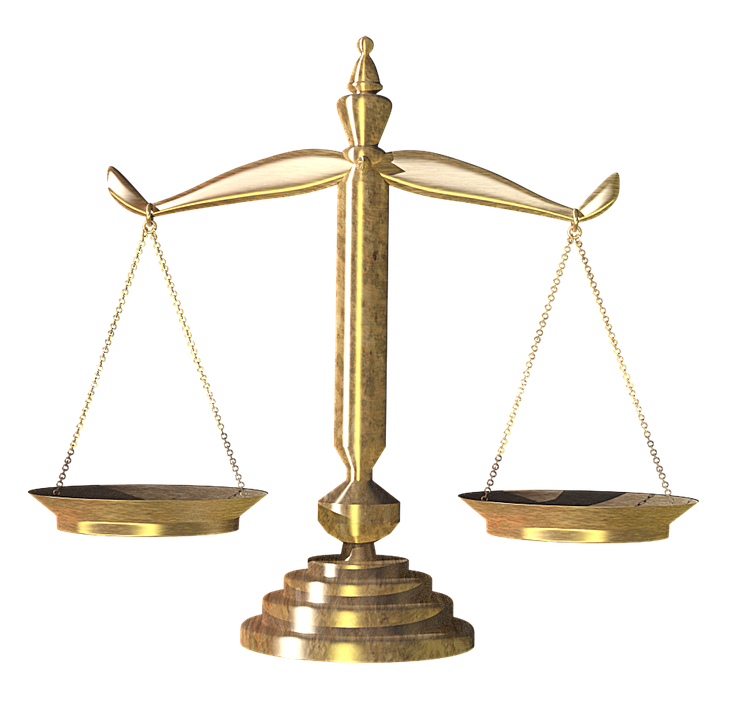 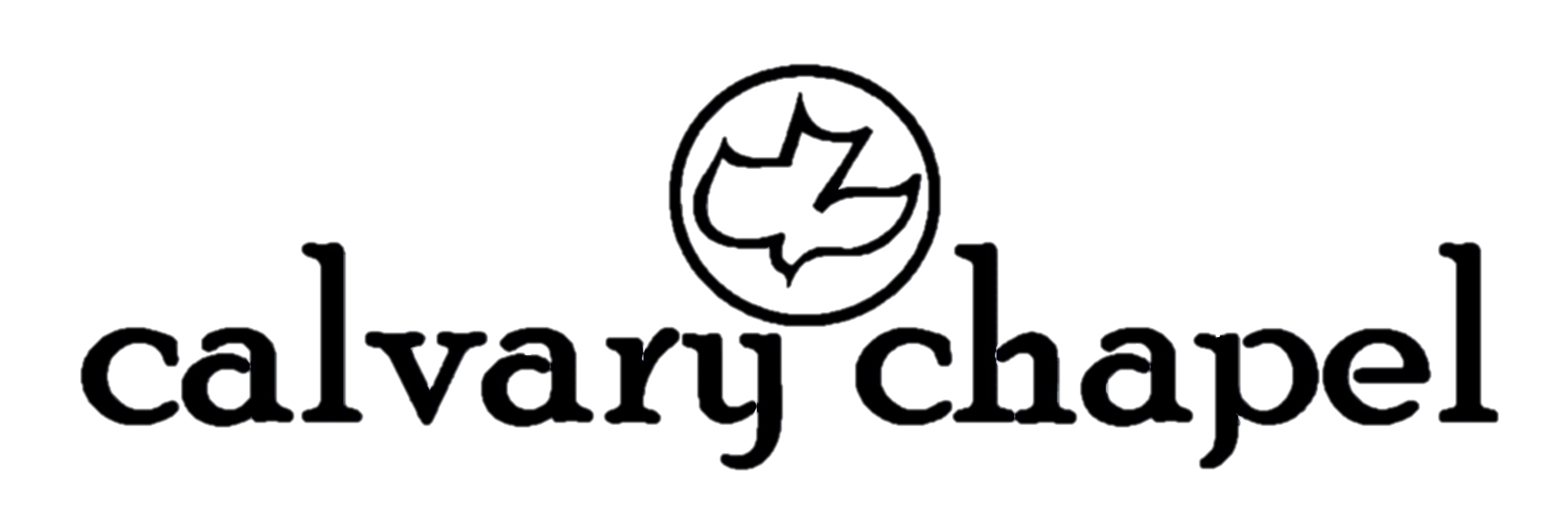 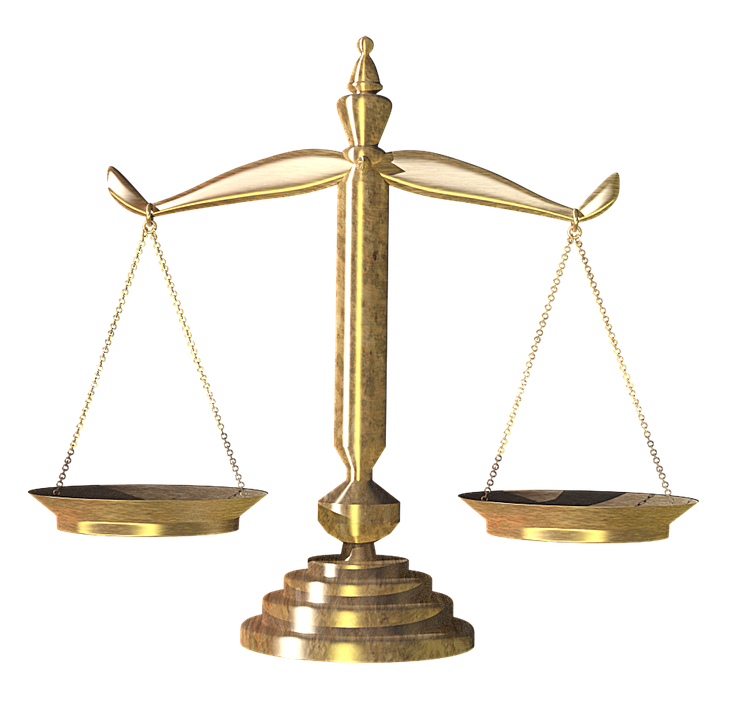 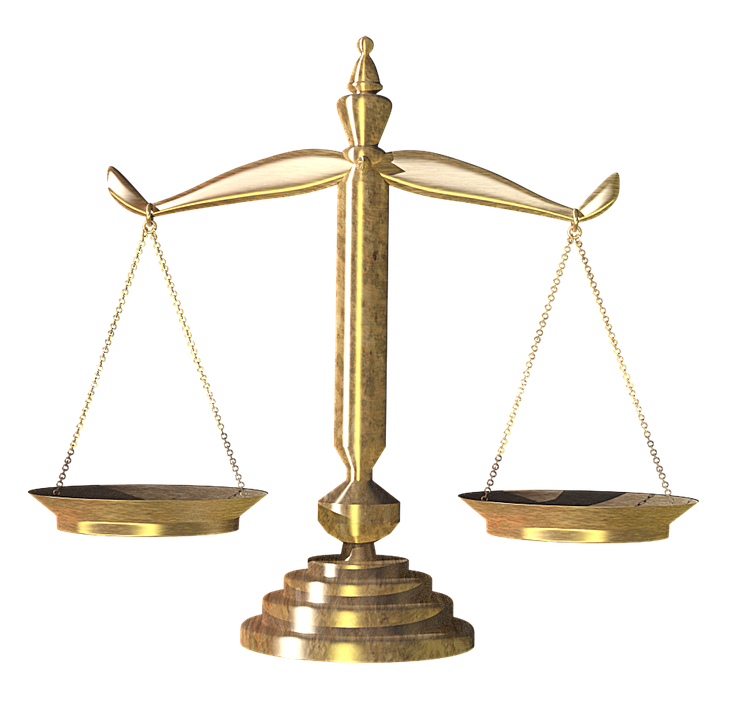 WEIGHT
OF   SIN
the
OKLAHOMA  CITY
Rez day 2019
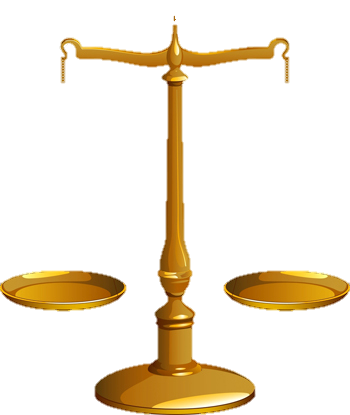 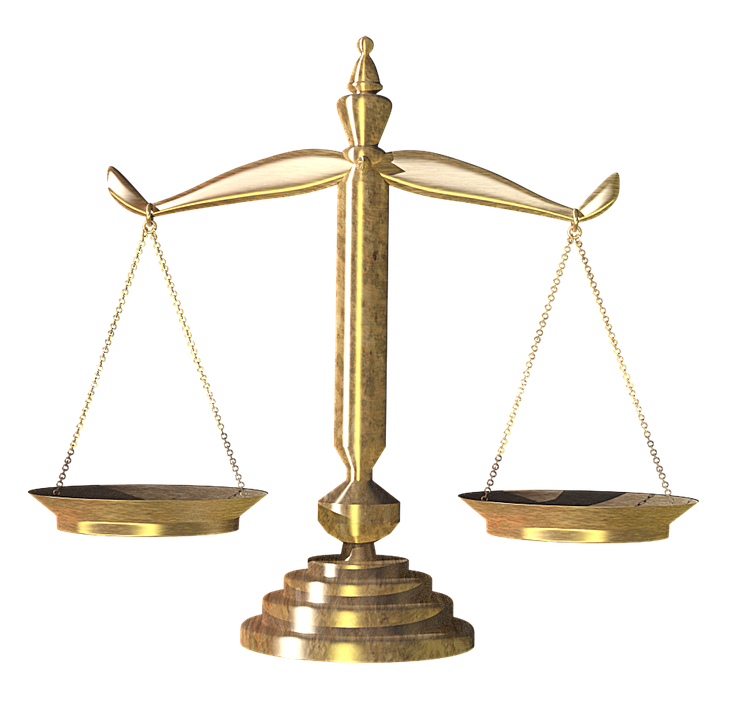 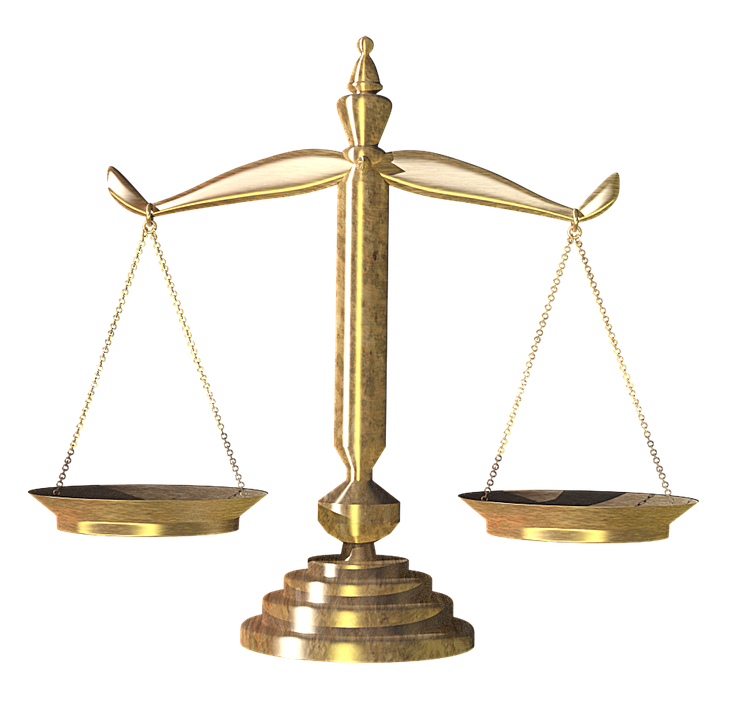 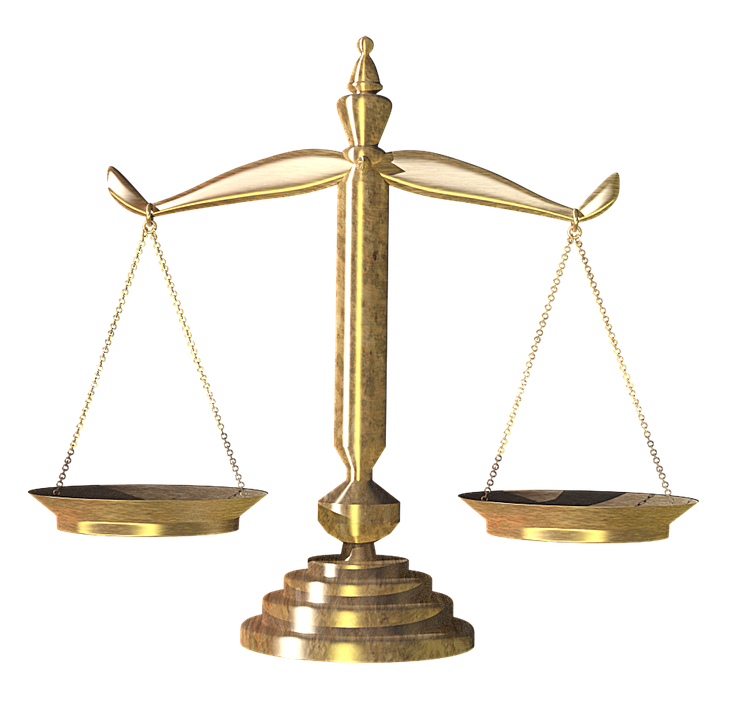 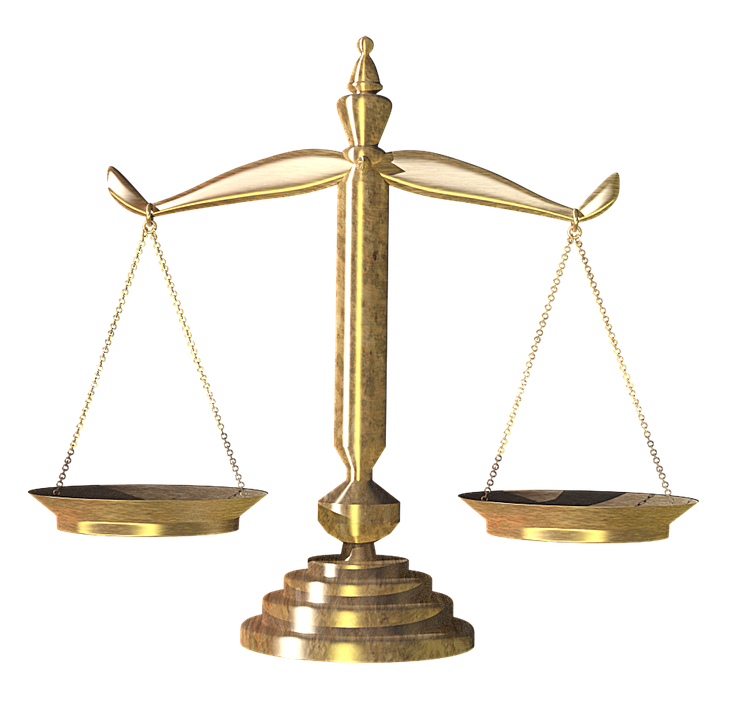 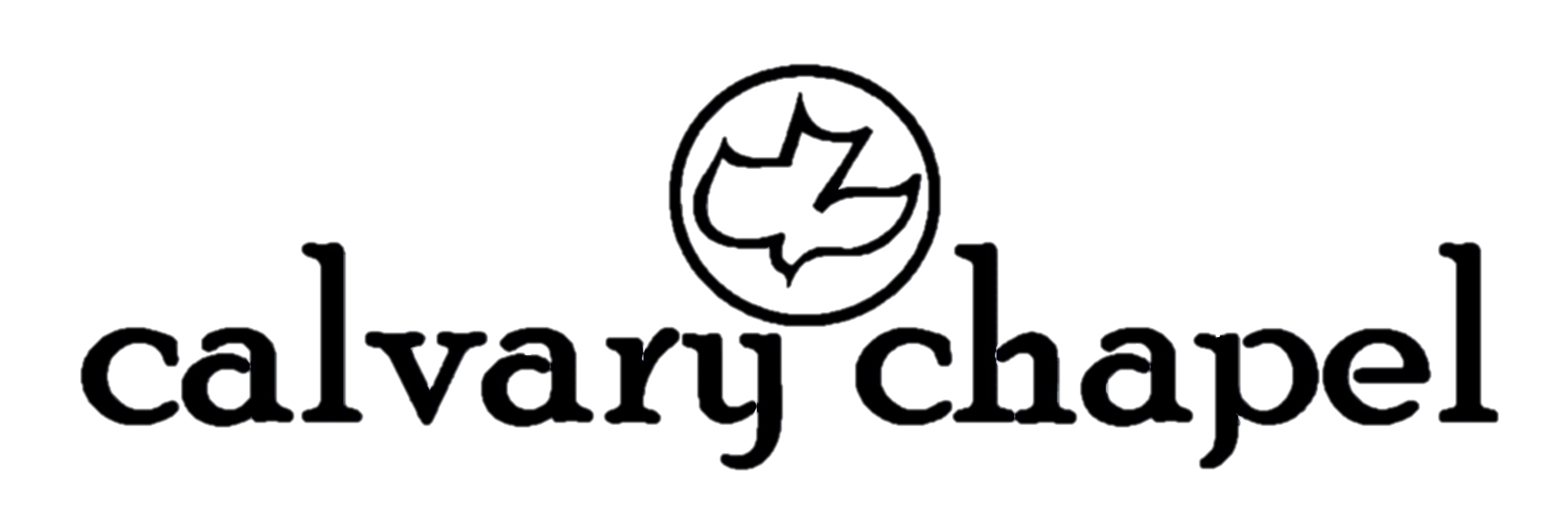 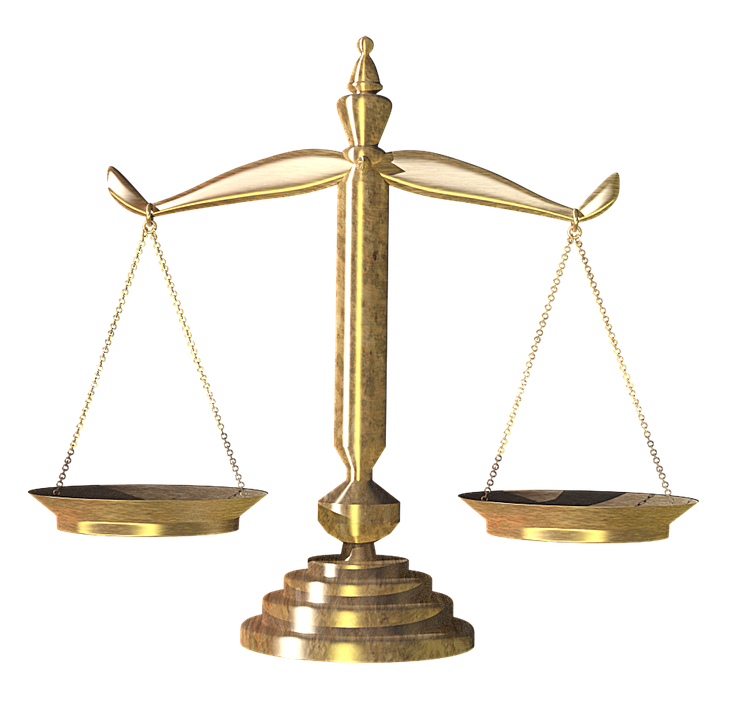 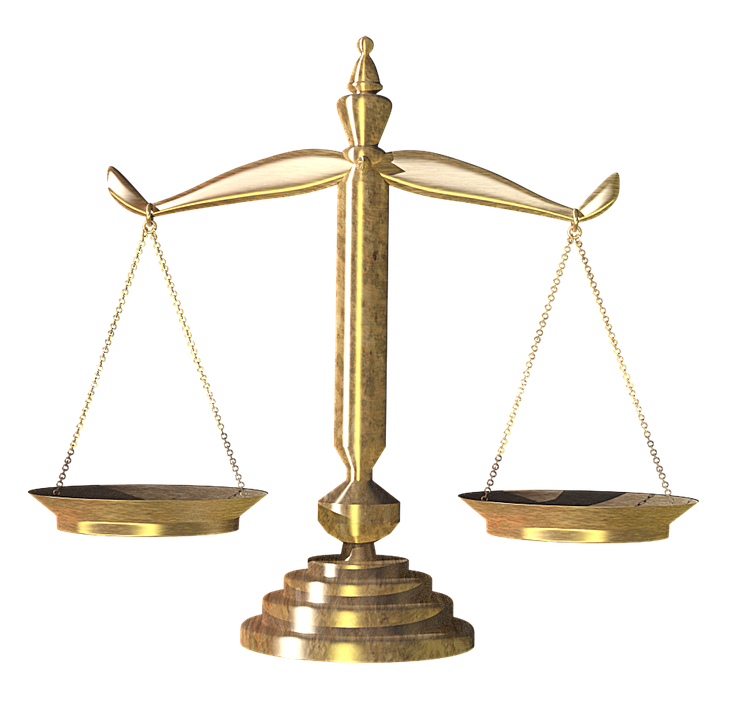 WEIGHT
OF   SIN
the
OKLAHOMA  CITY
Rez day 2019
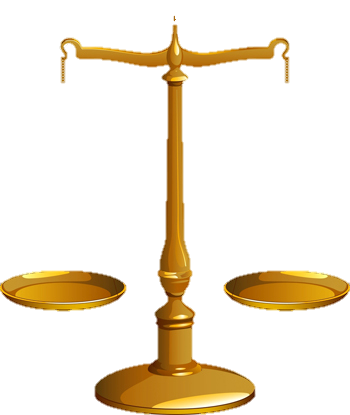 Dietrich Bonhoeffer (1906-1945) ~ “Anybody who has once been horrified by the dreadfulness of his own sin that nailed Jesus to the cross will no longer be horrified by even the rankest sins of a brother.”
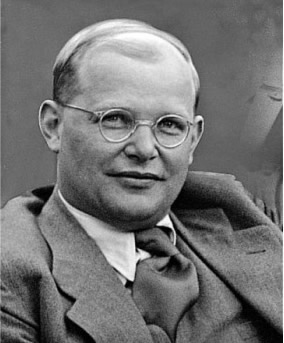 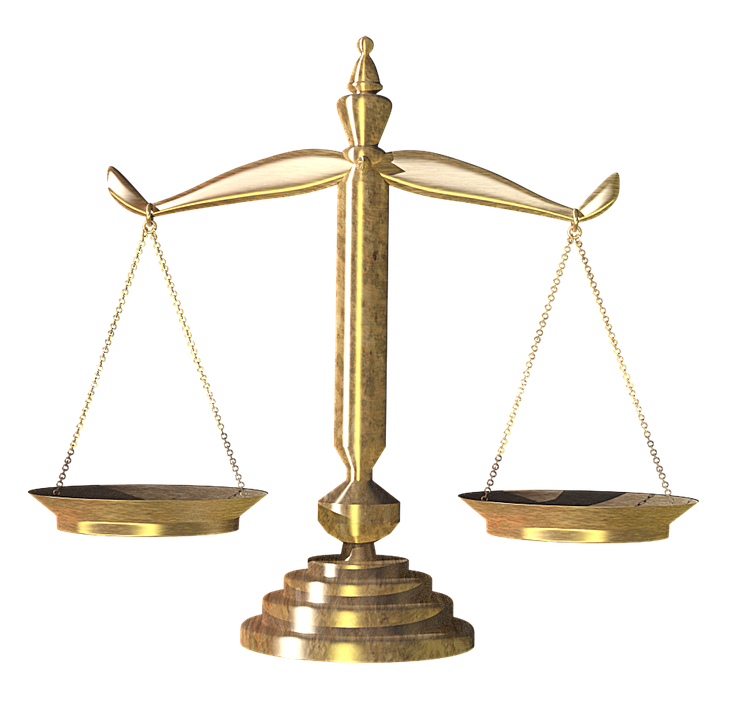 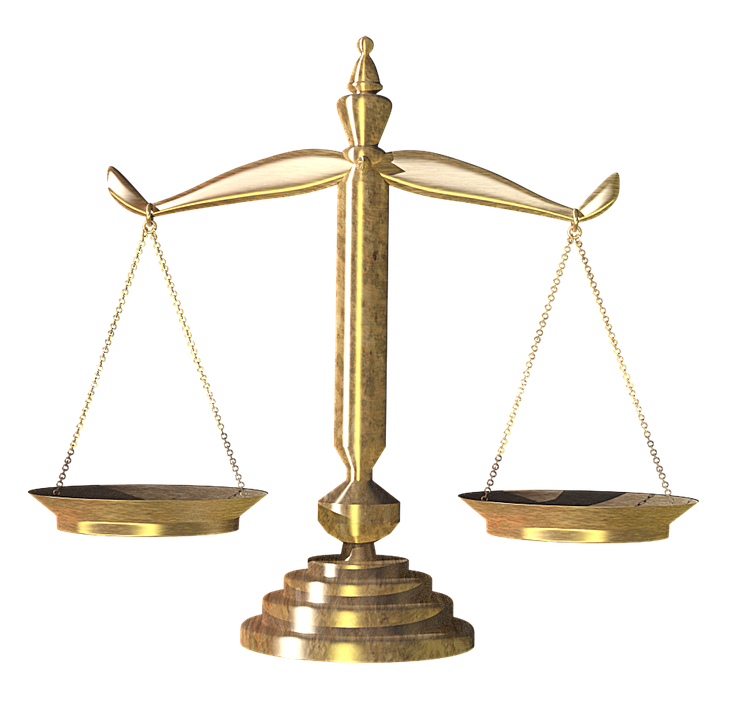 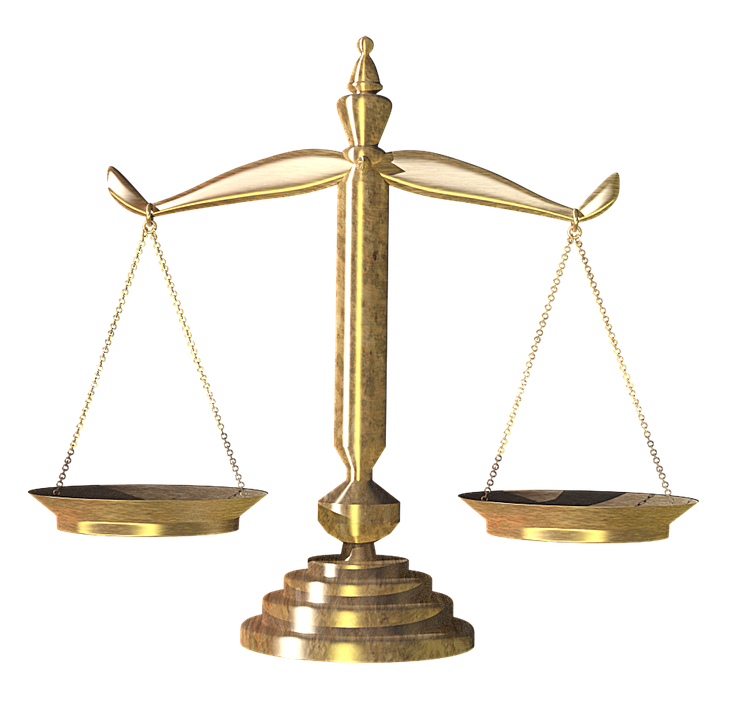 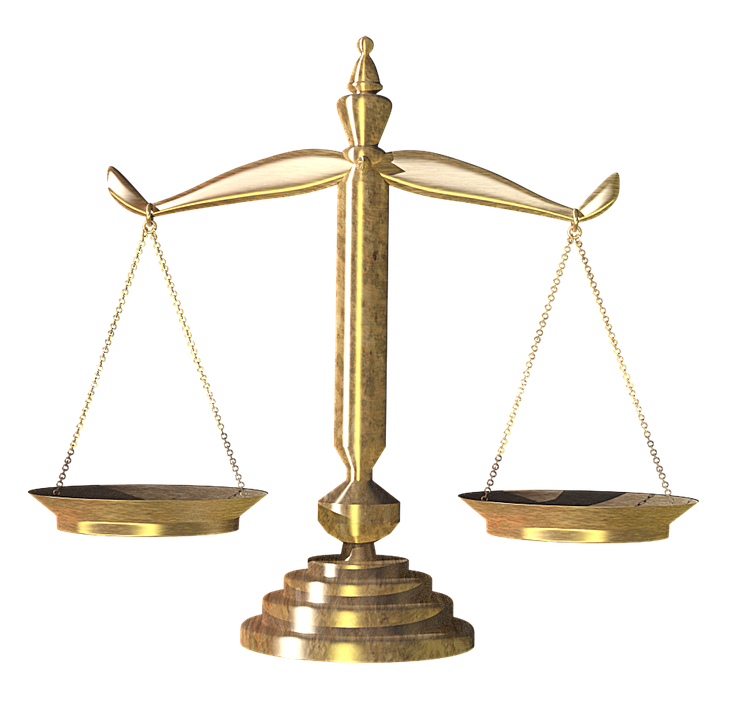 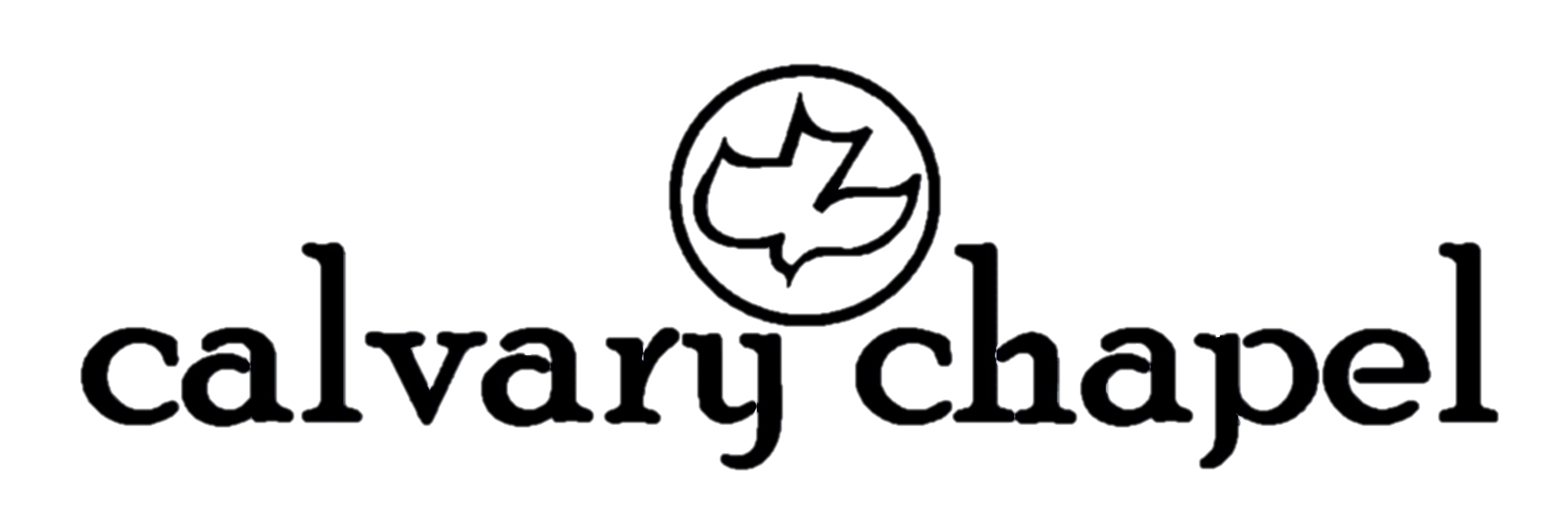 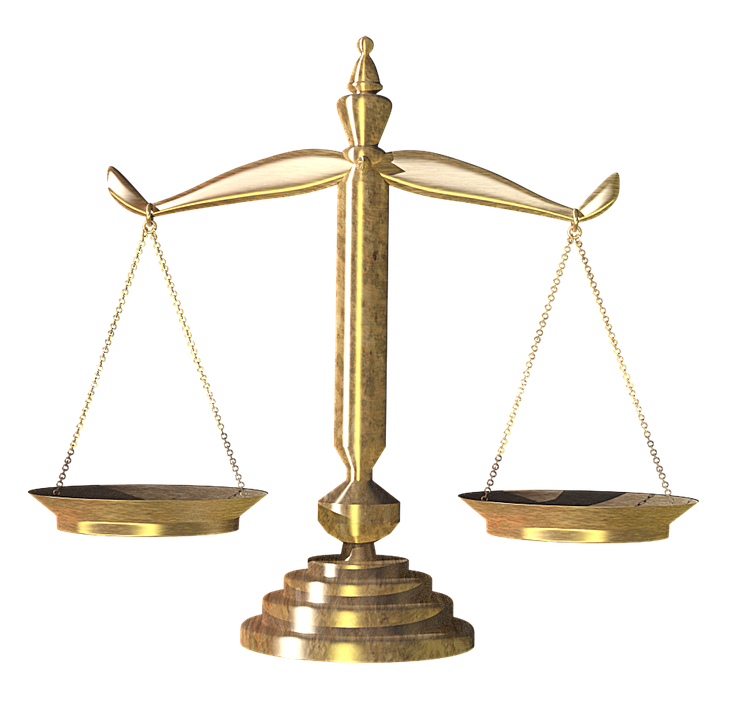 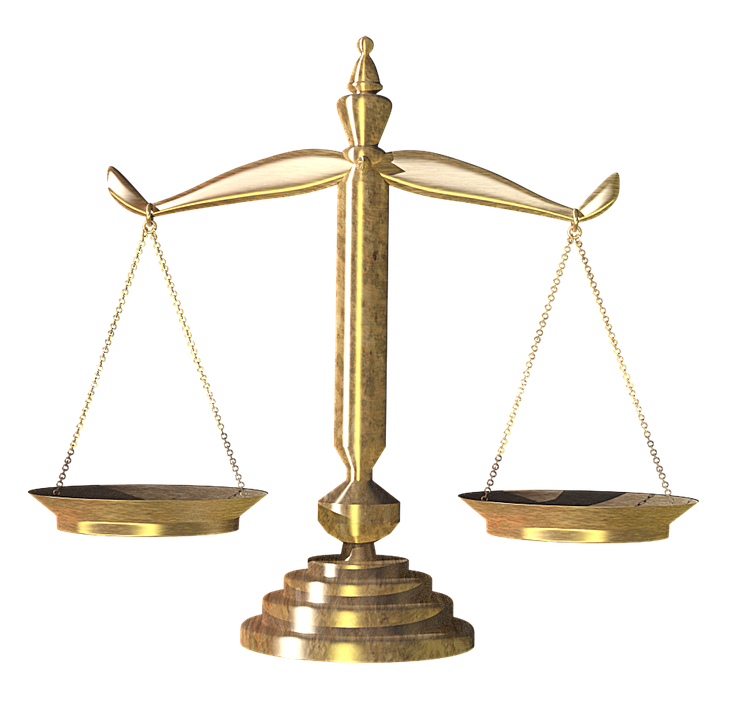 WEIGHT
OF   SIN
the
OKLAHOMA  CITY
Rez day 2019
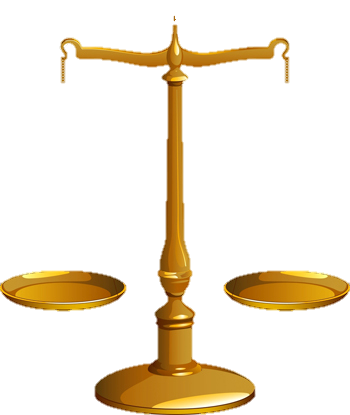 Oswald Chambers (1874-1917) ~ “Measure your growth in grace by your sensitiveness to sin.”
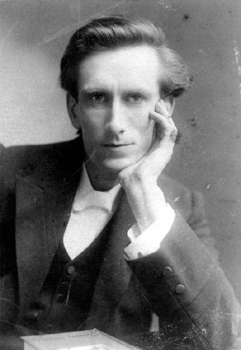 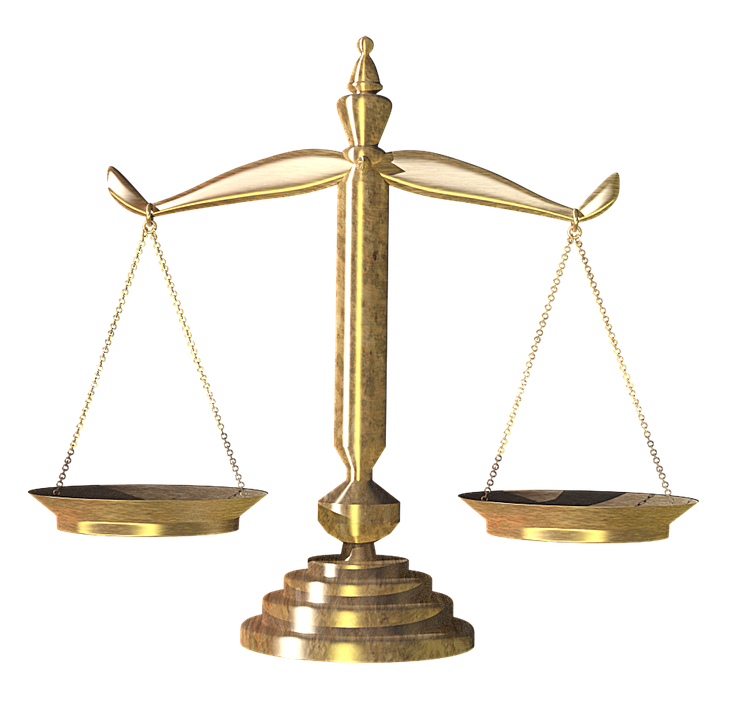 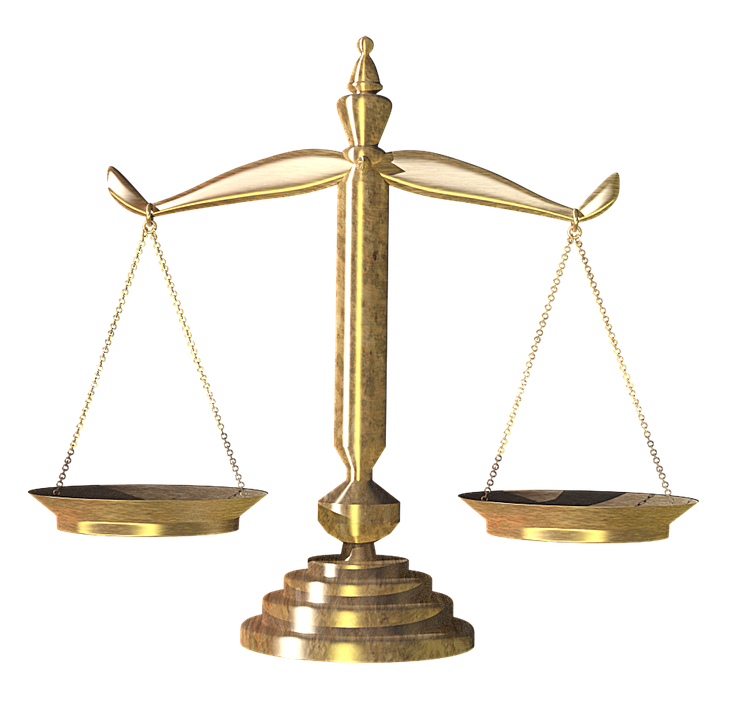 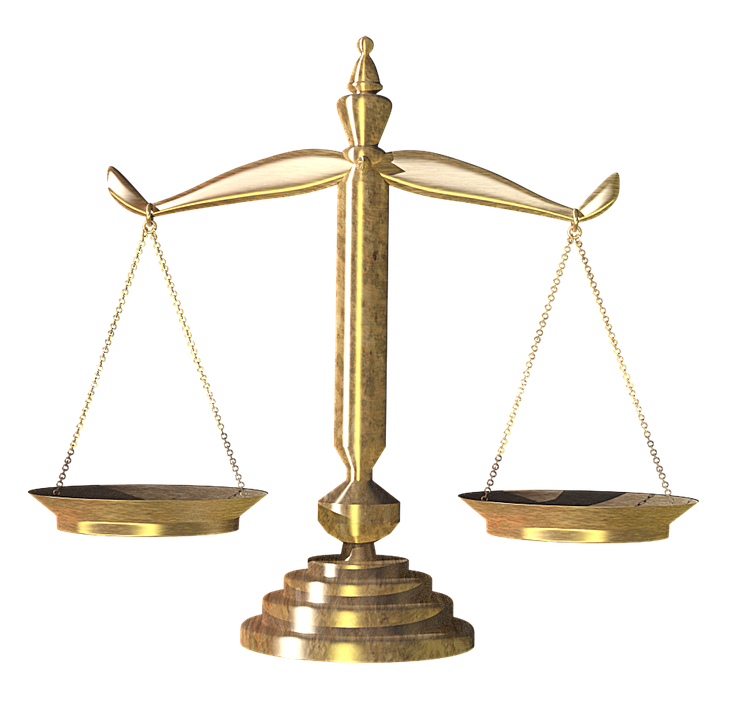 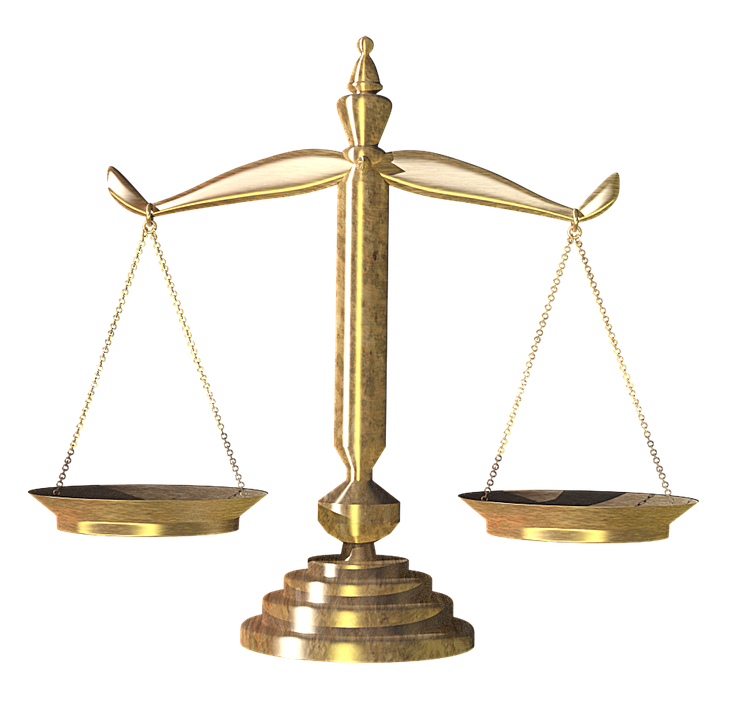 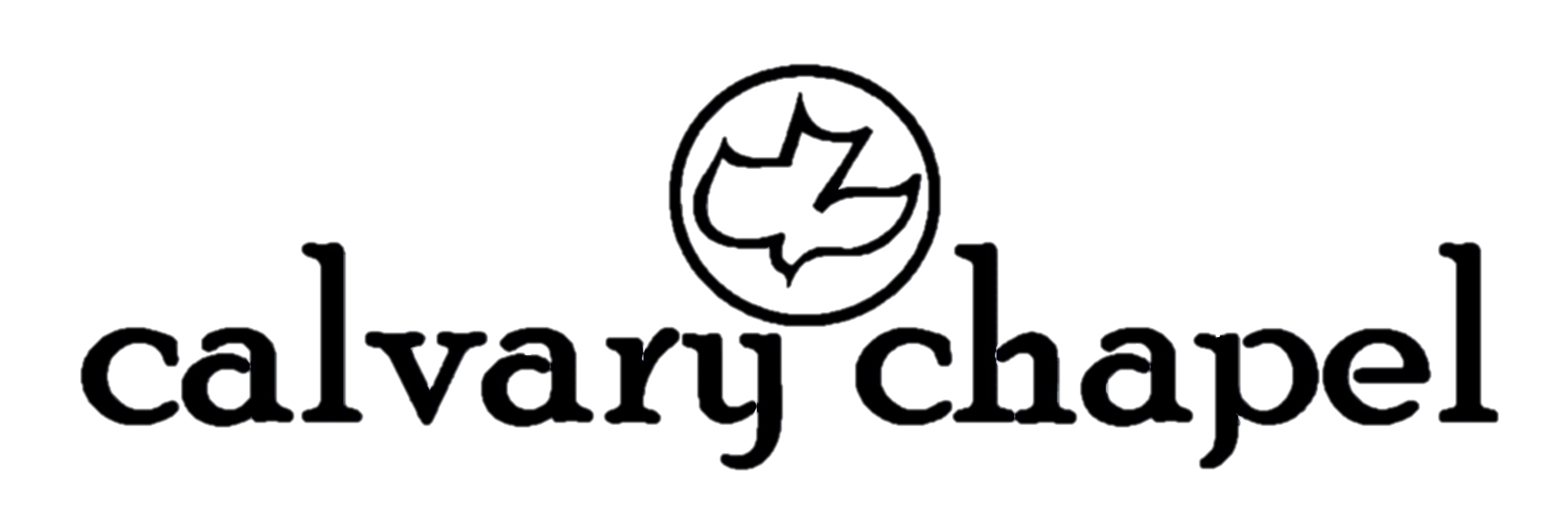 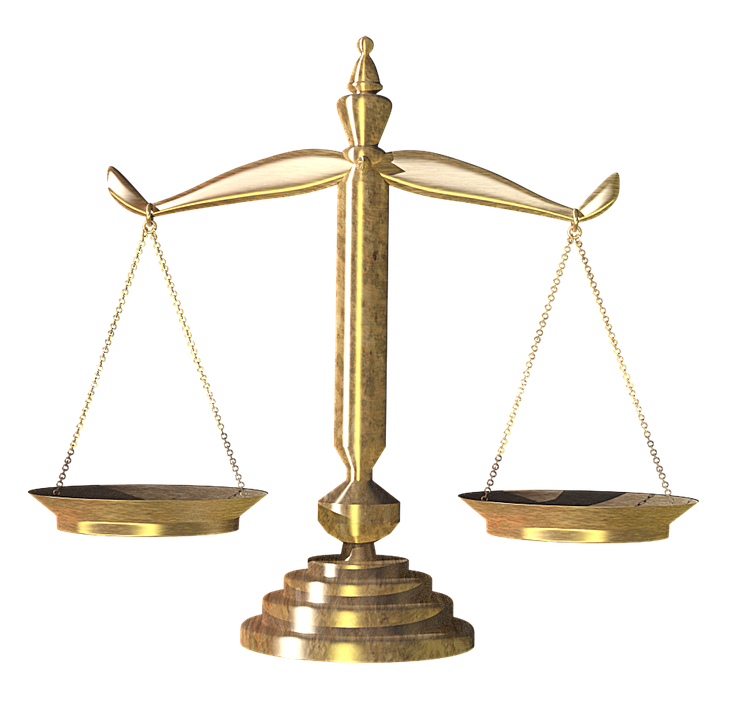 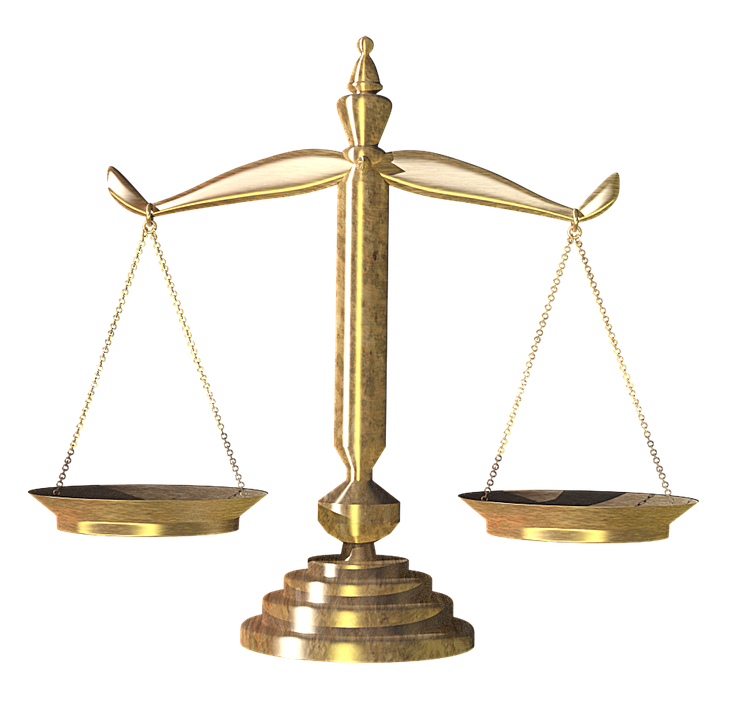 WEIGHT
OF   SIN
the
OKLAHOMA  CITY
Rez day 2019
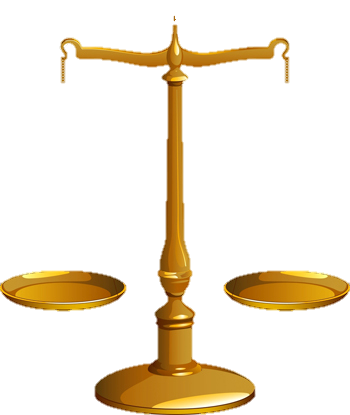 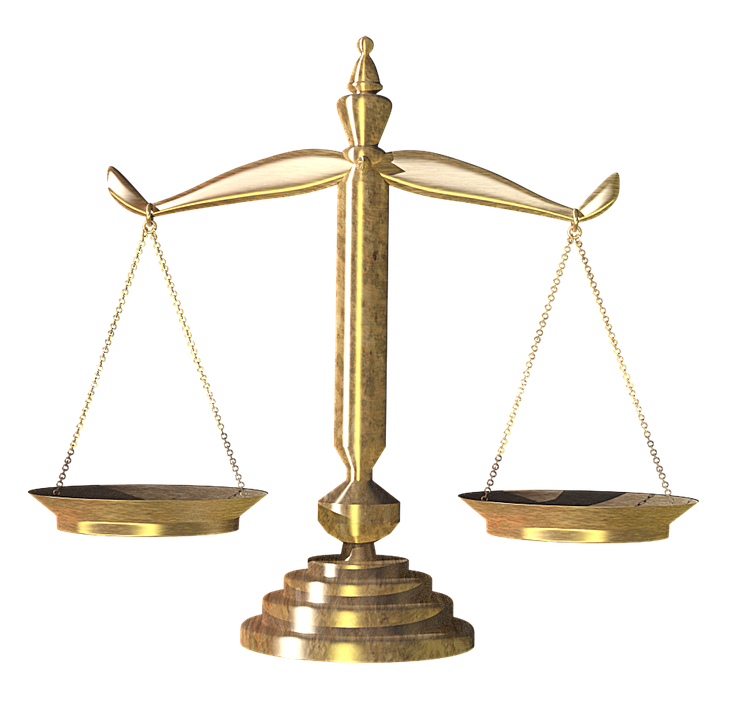 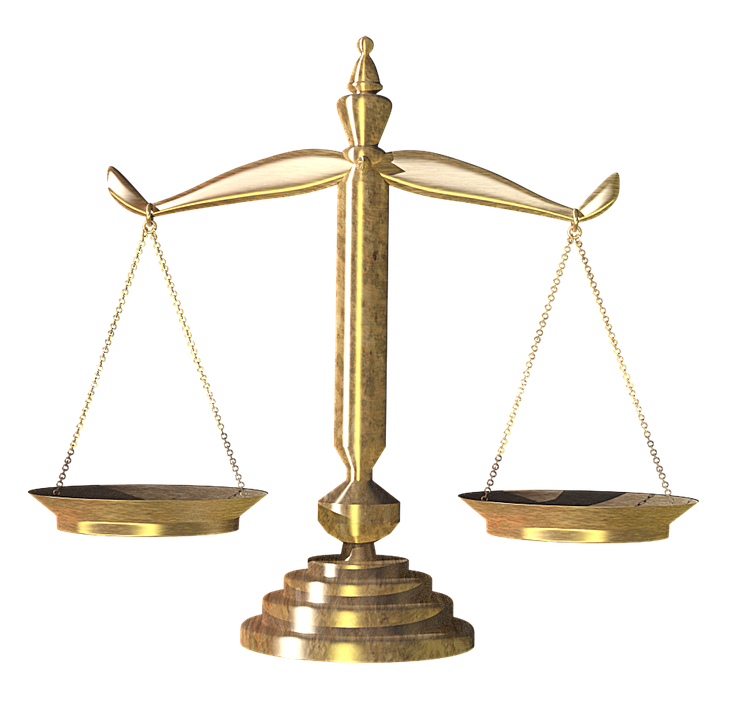 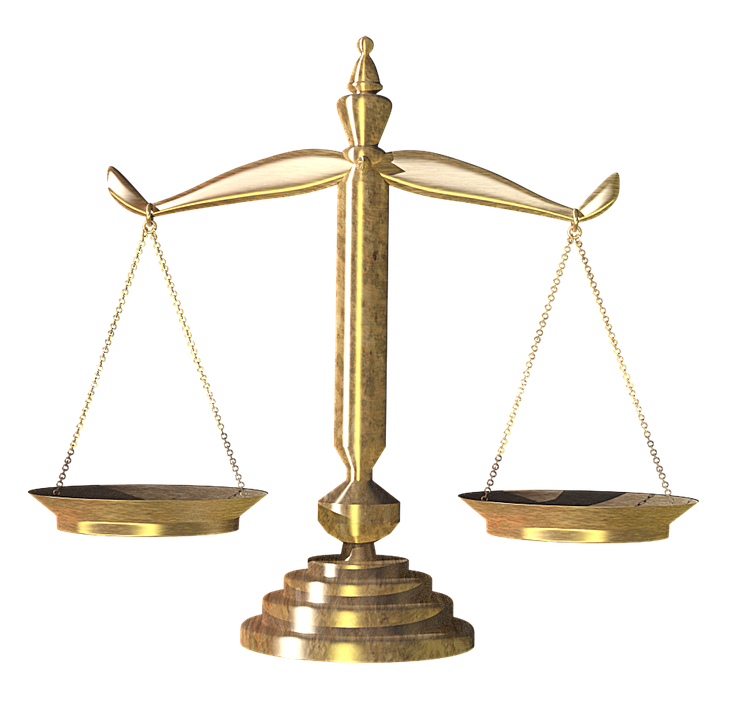 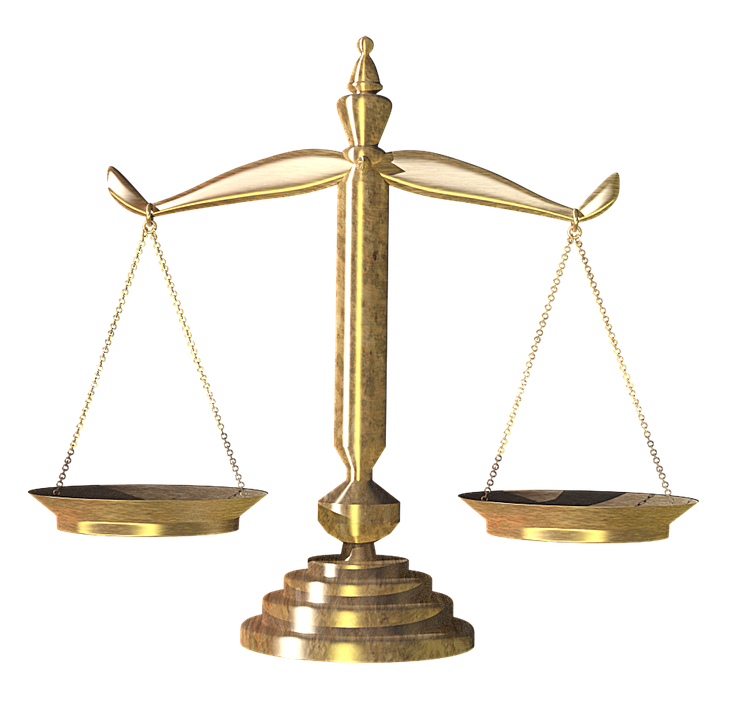 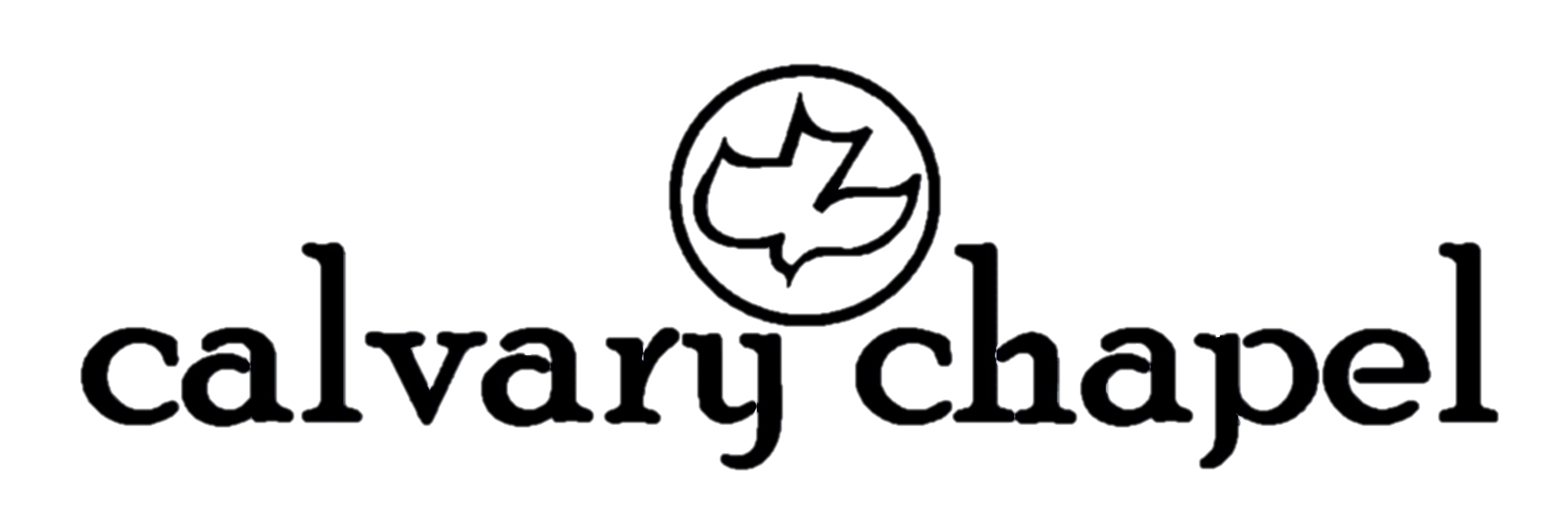 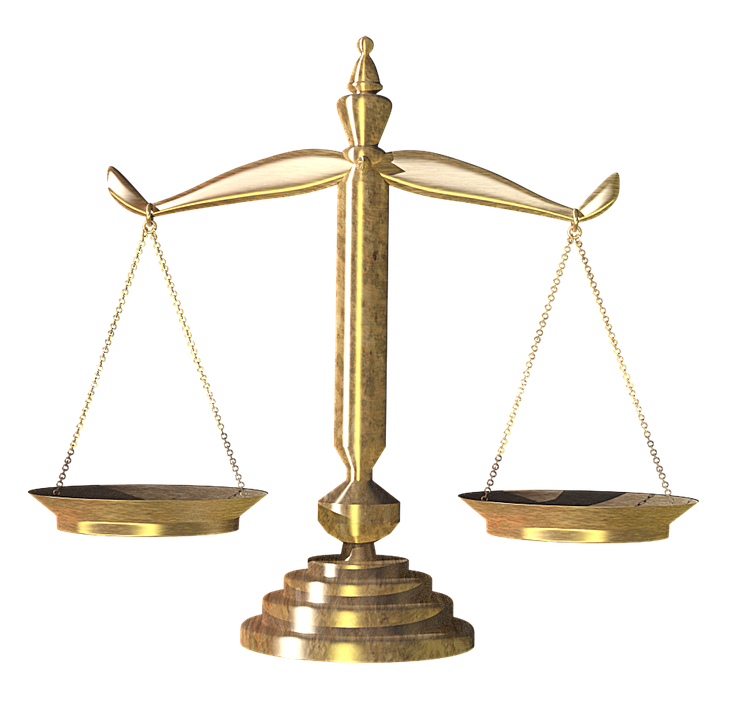 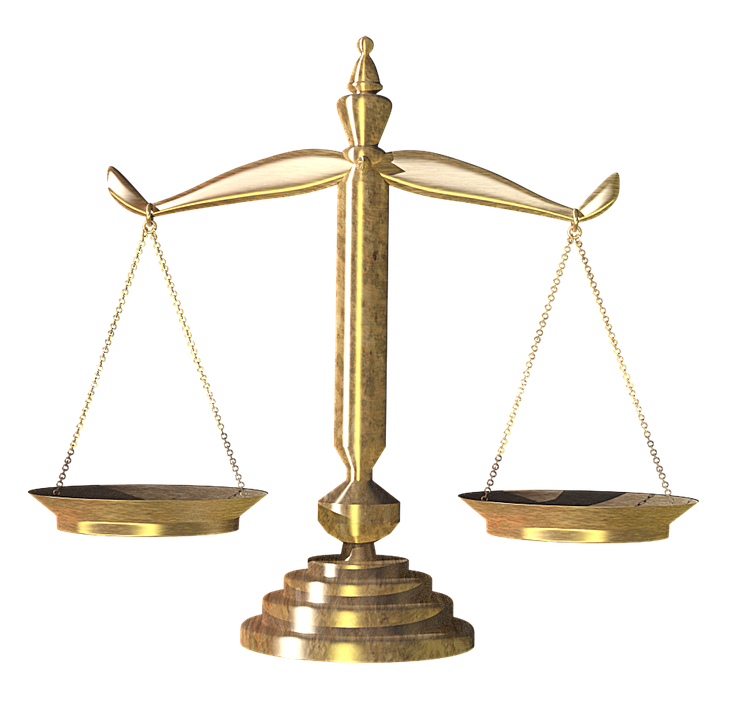 WEIGHT
OF   SIN
the
OKLAHOMA  CITY
Rez day 2019
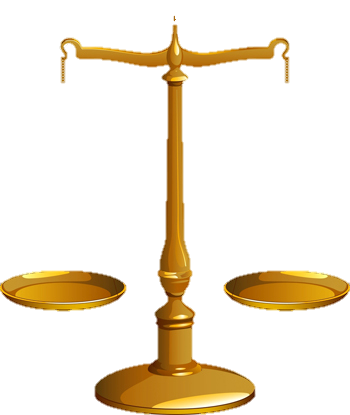 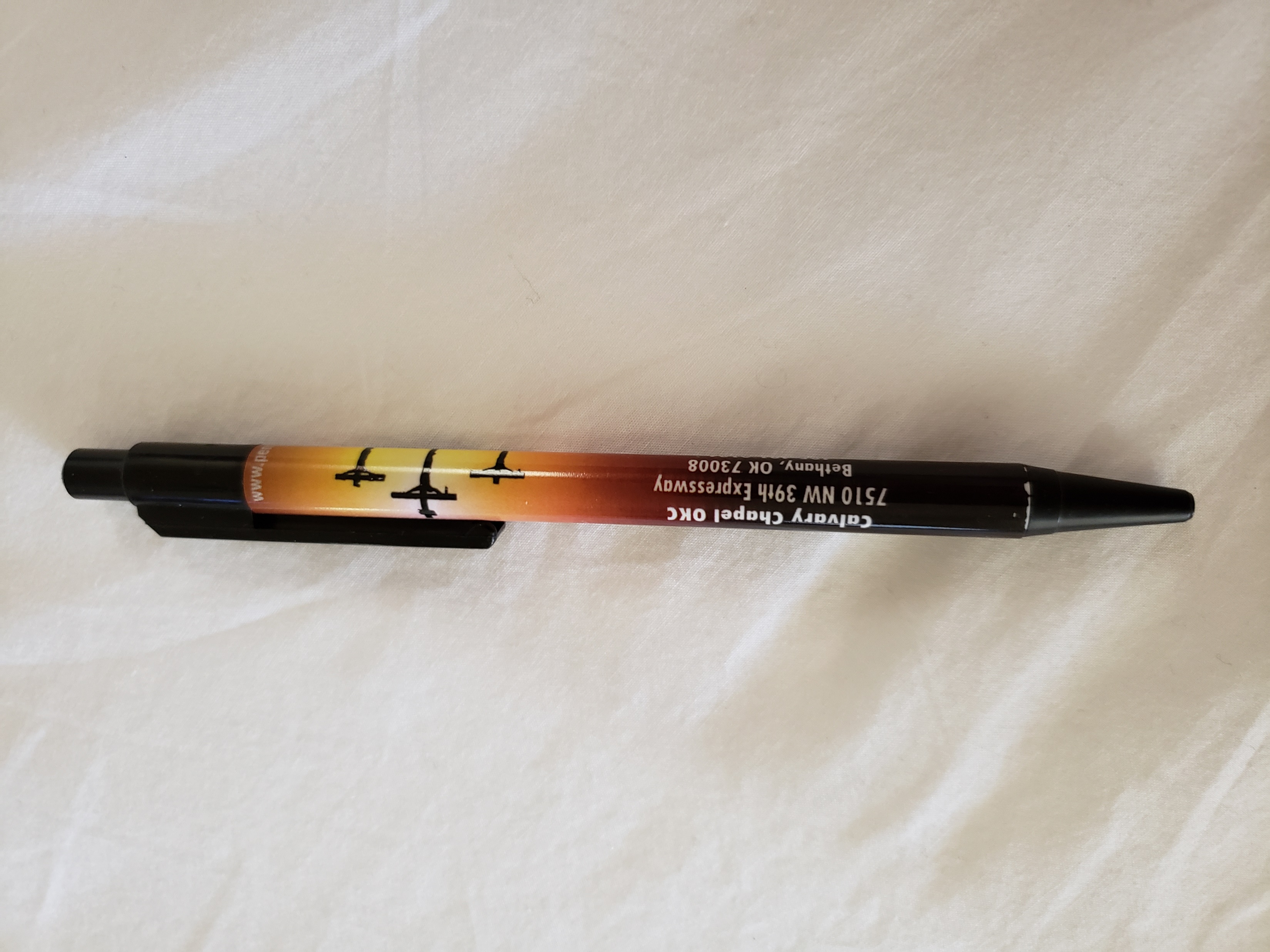 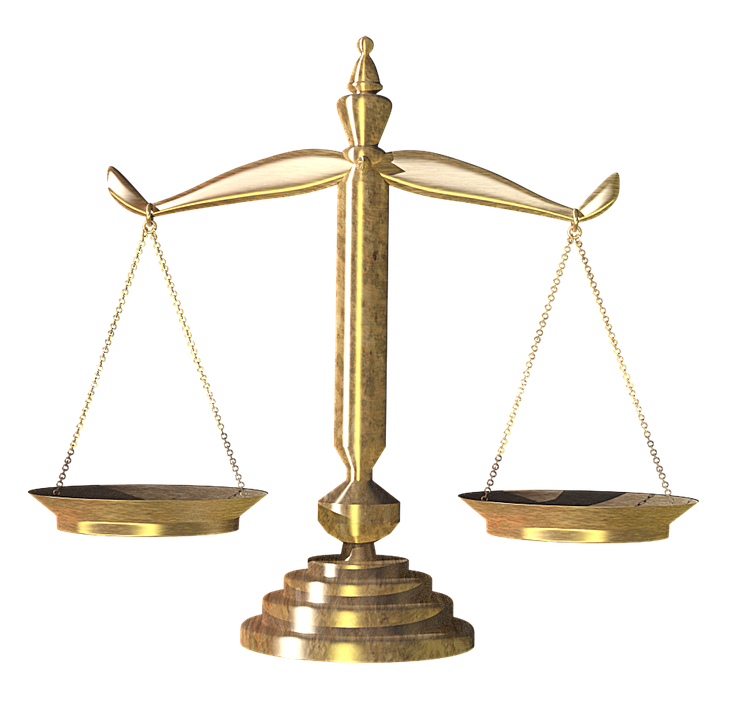 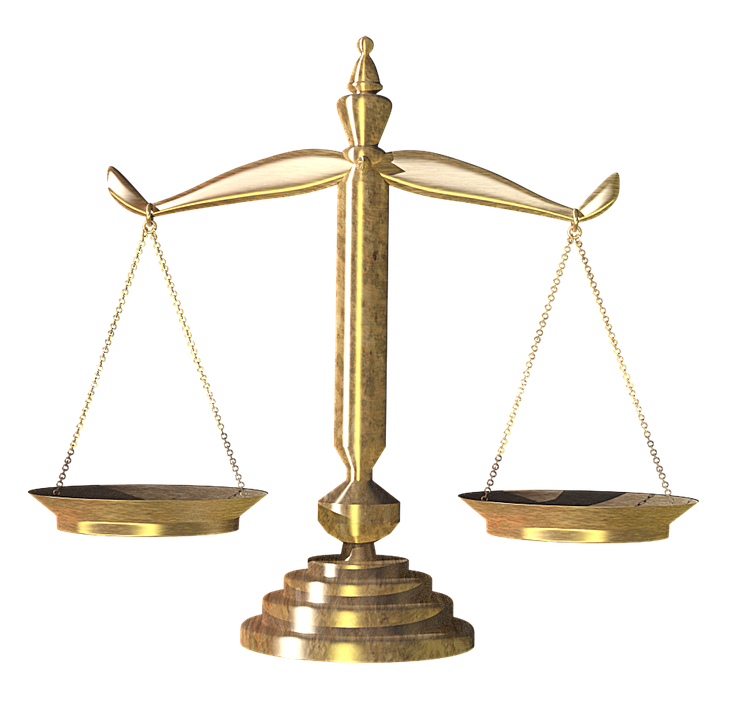 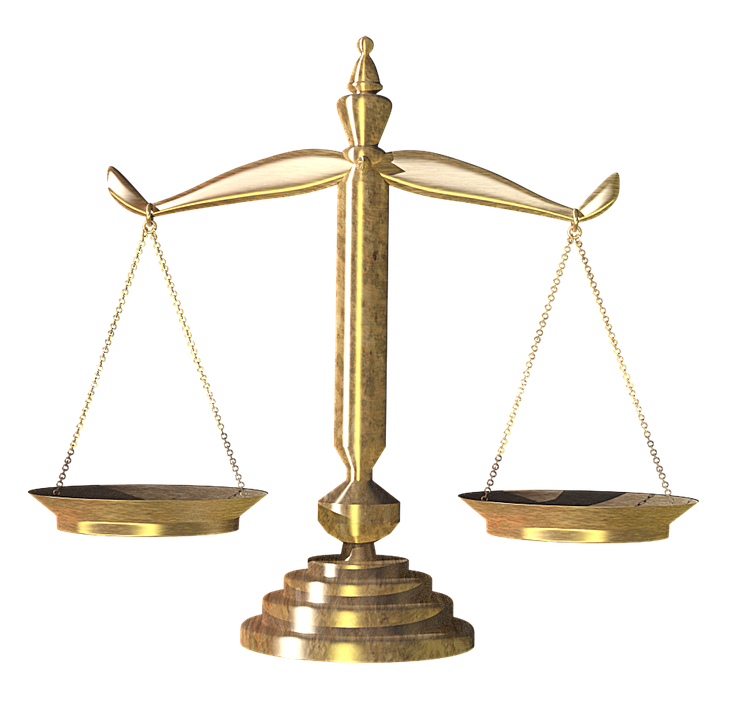 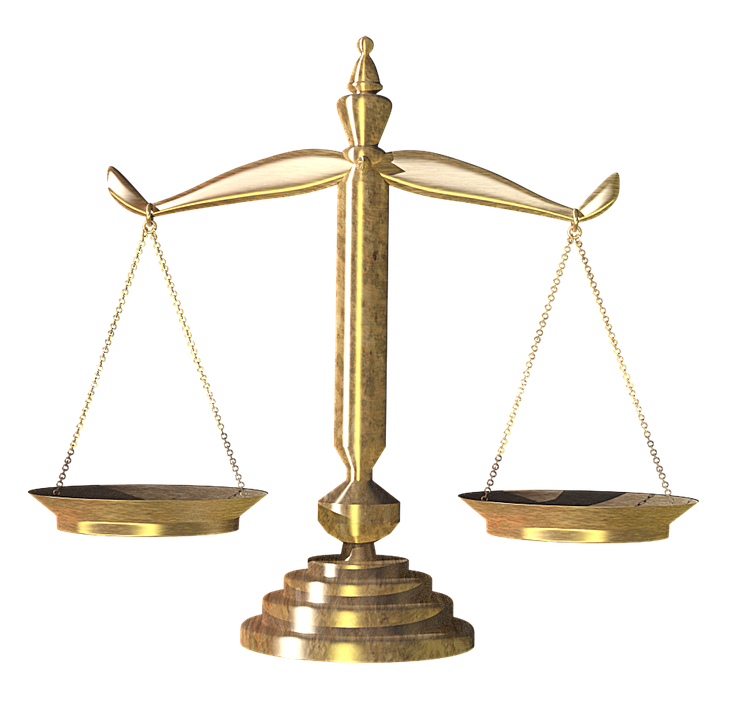 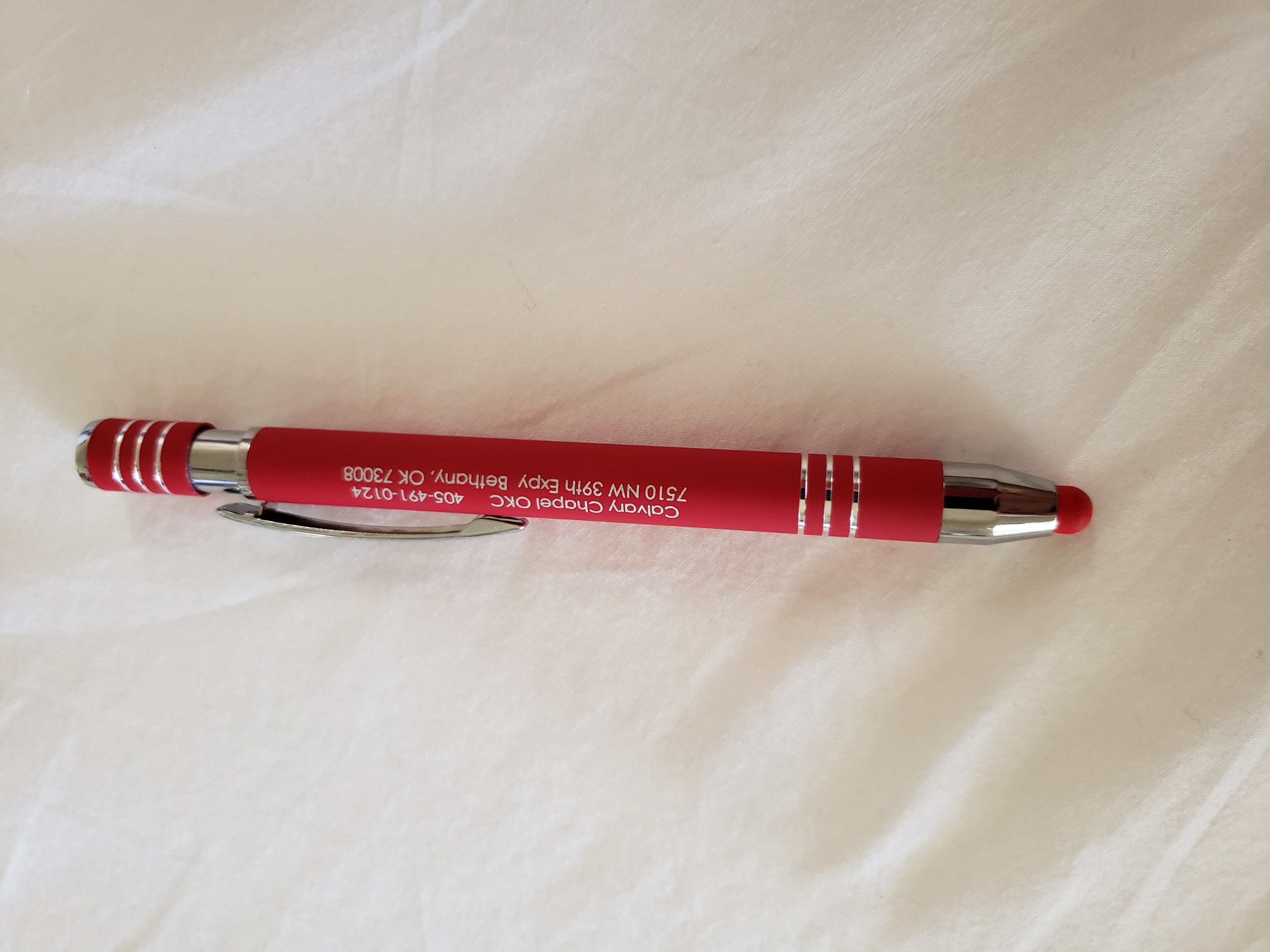 a CCOKC pen
also a CCOKC pen
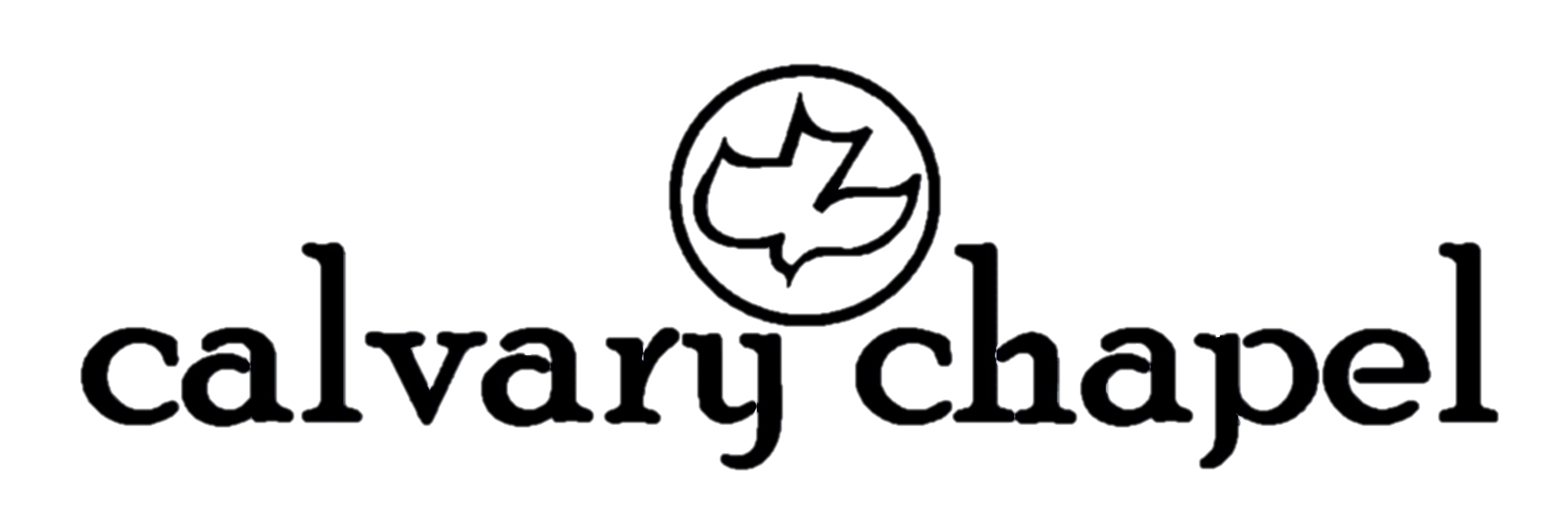 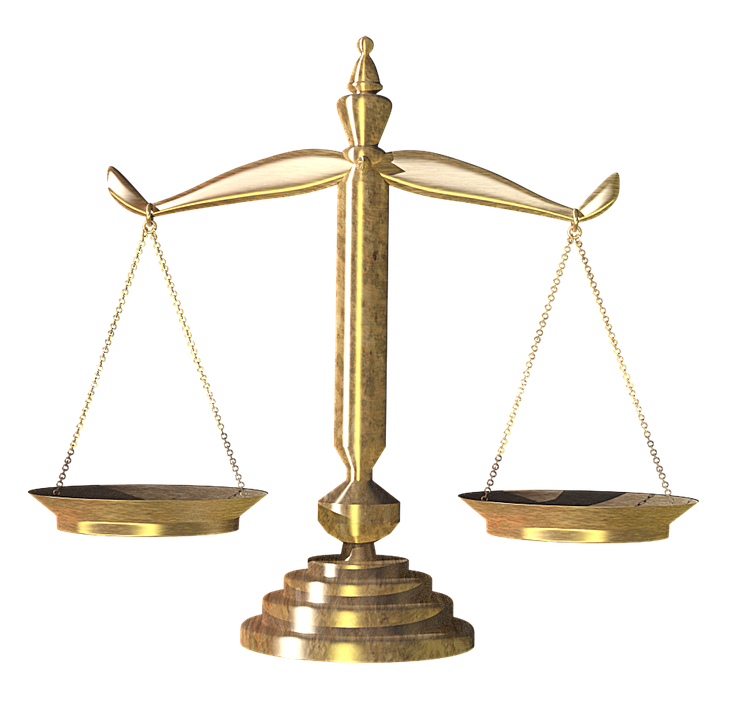 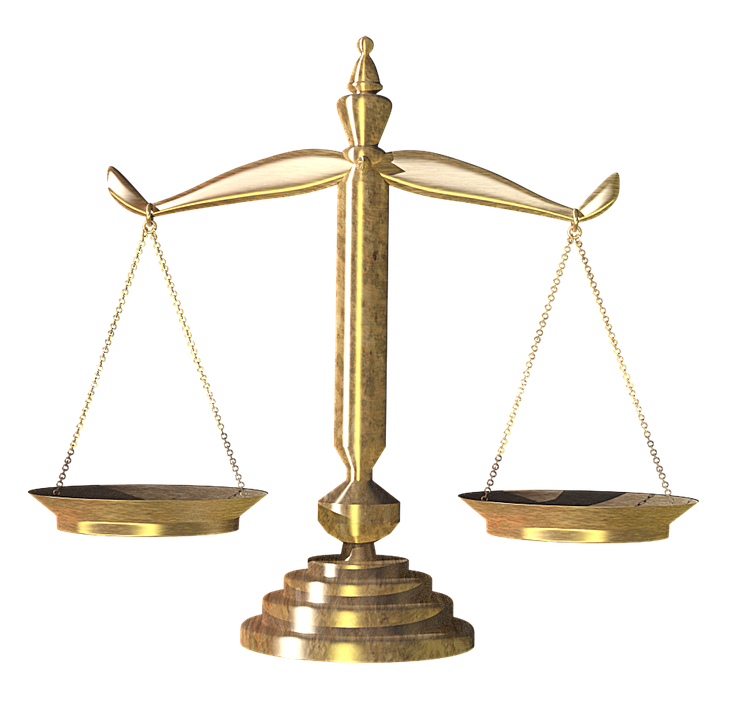 WEIGHT
OF   SIN
the
OKLAHOMA  CITY
Rez day 2019
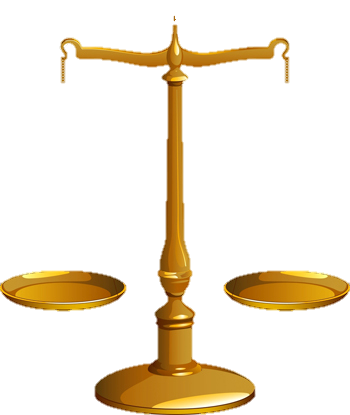 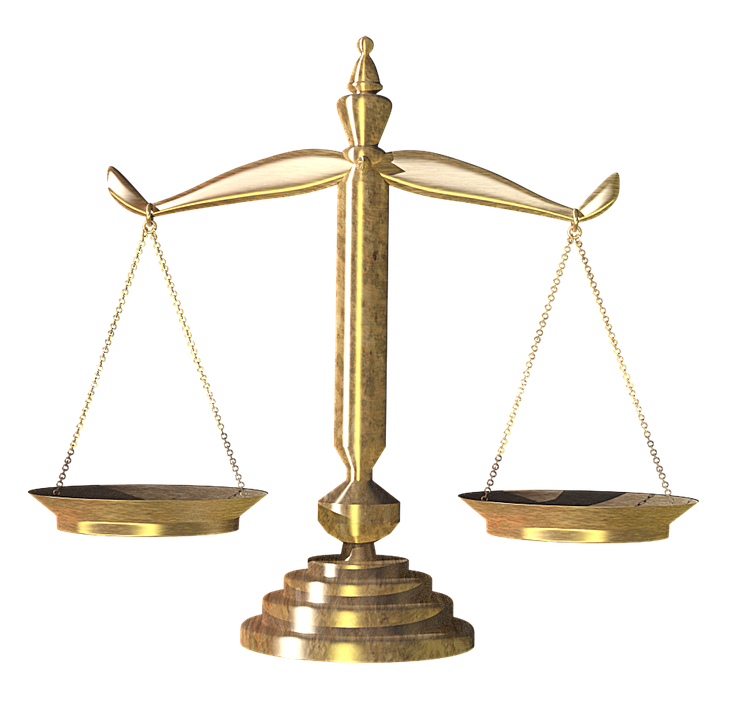 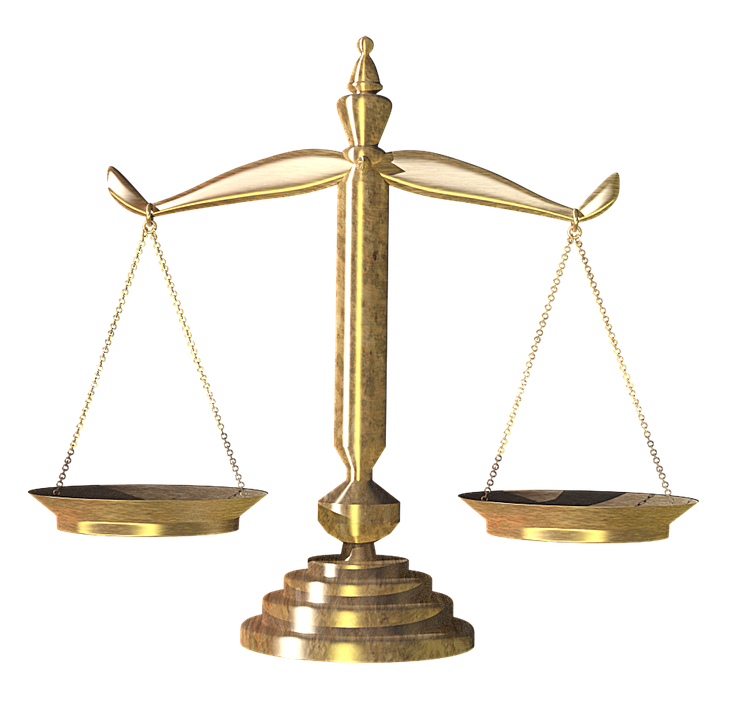 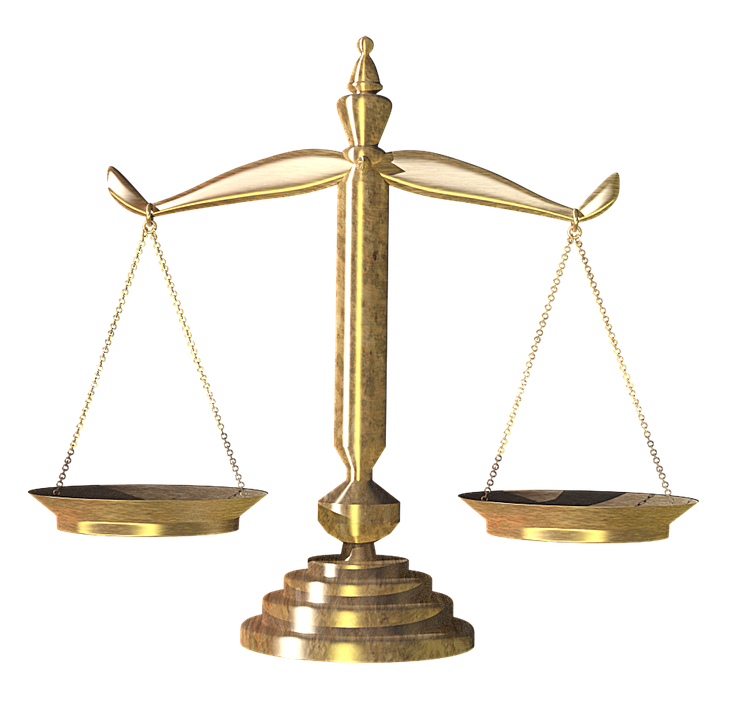 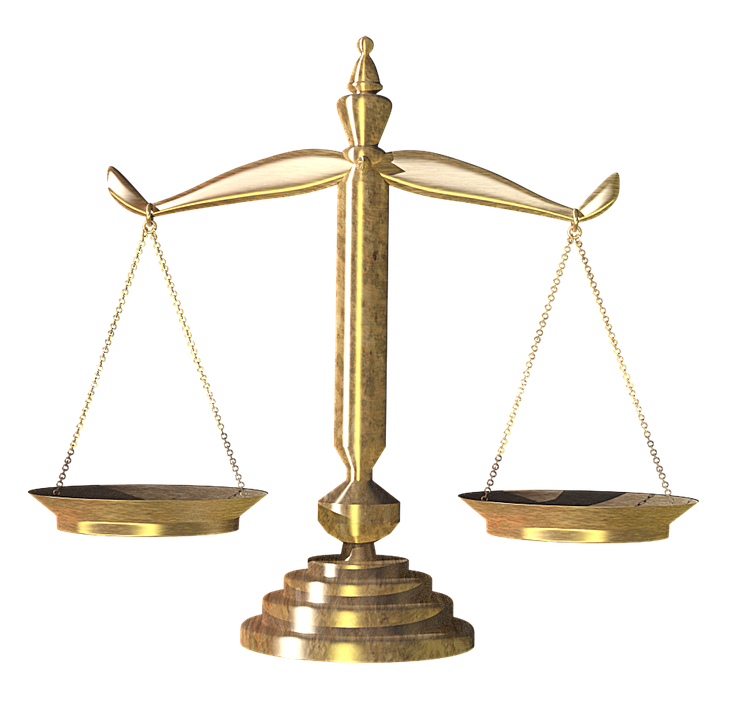 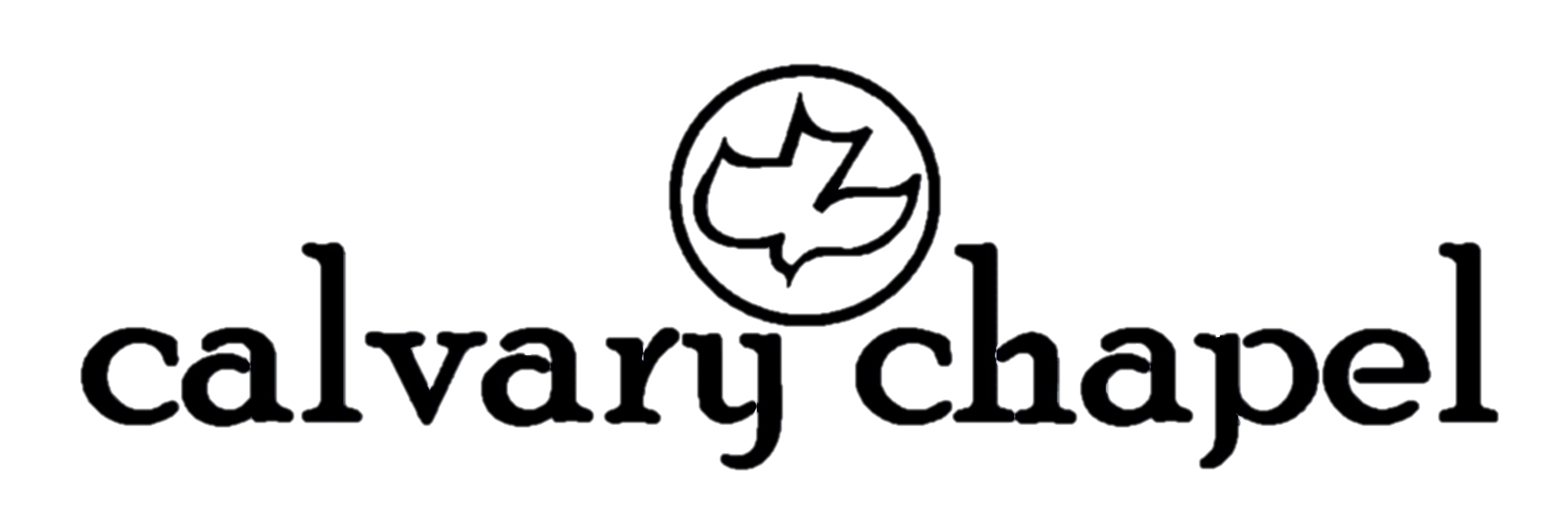 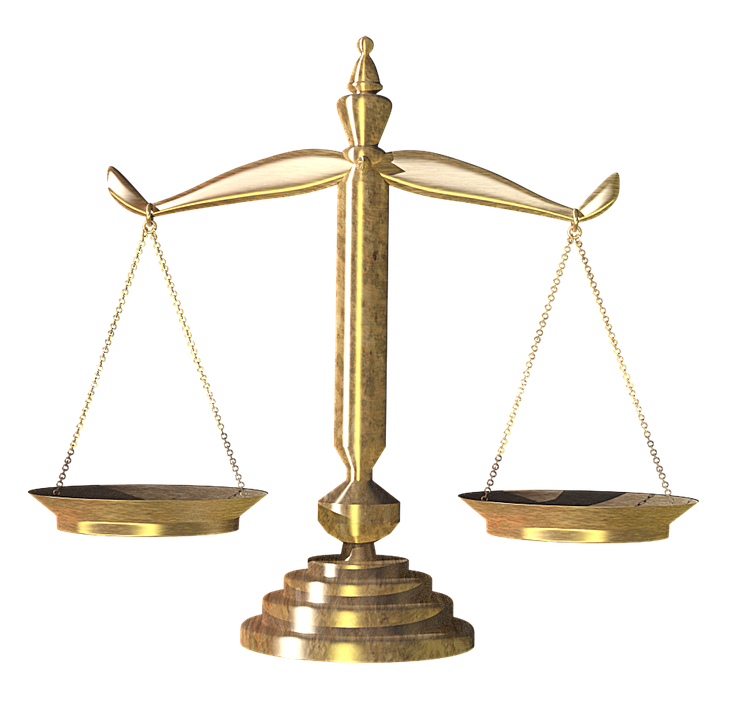 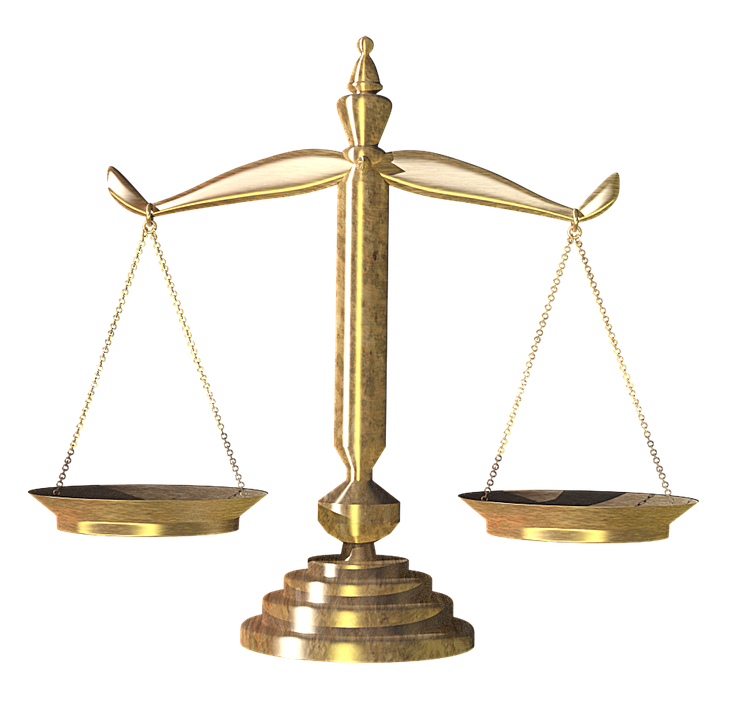 WEIGHT
OF   SIN
the
OKLAHOMA  CITY
Rez day 2019
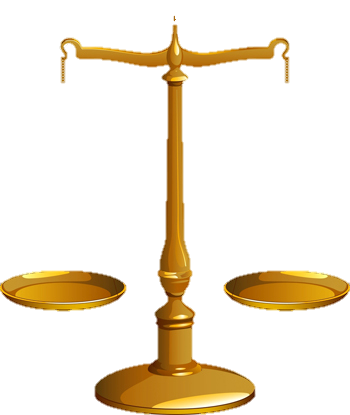 Matt. 11:28-30 ~ 28 “Come to Me, all you who labor and are heavy laden, and I will give you rest. 29 Take My yoke upon you and learn from Me, for I am gentle and lowly in heart, and you will find rest for your souls. 30 For My yoke is easy and My burden is light.”
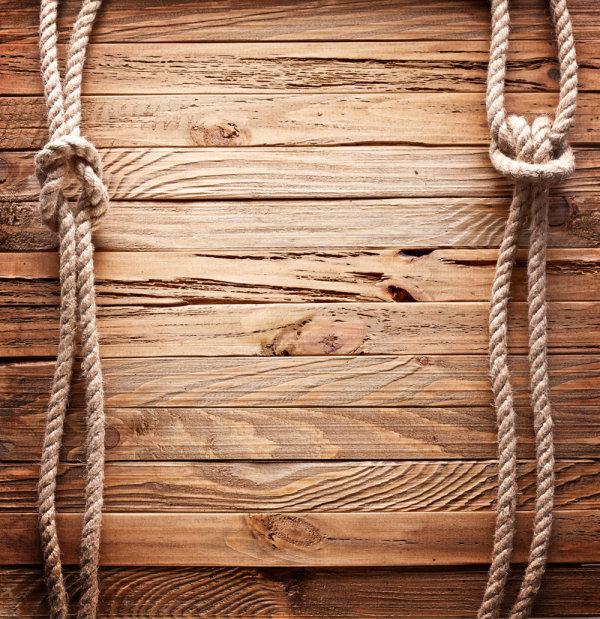 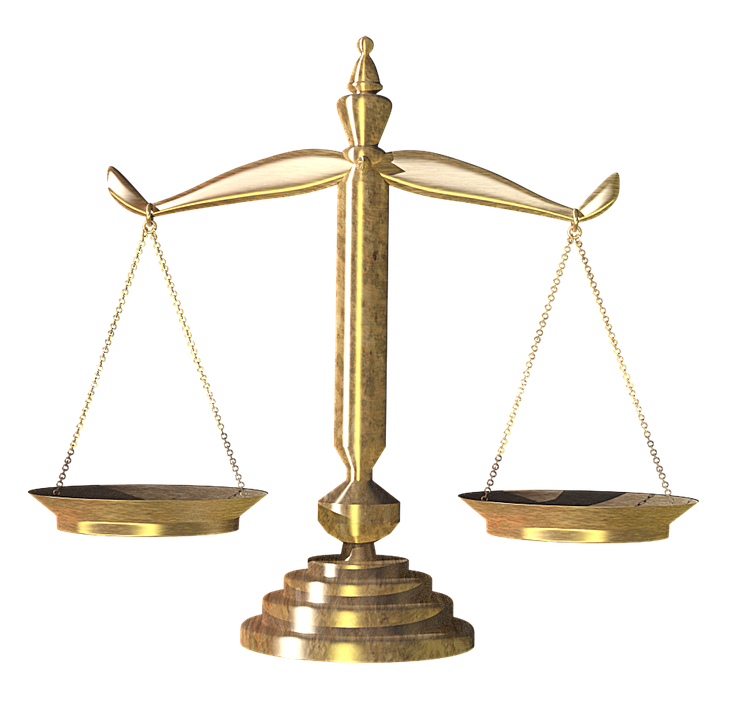 Our
Yokes
Fit
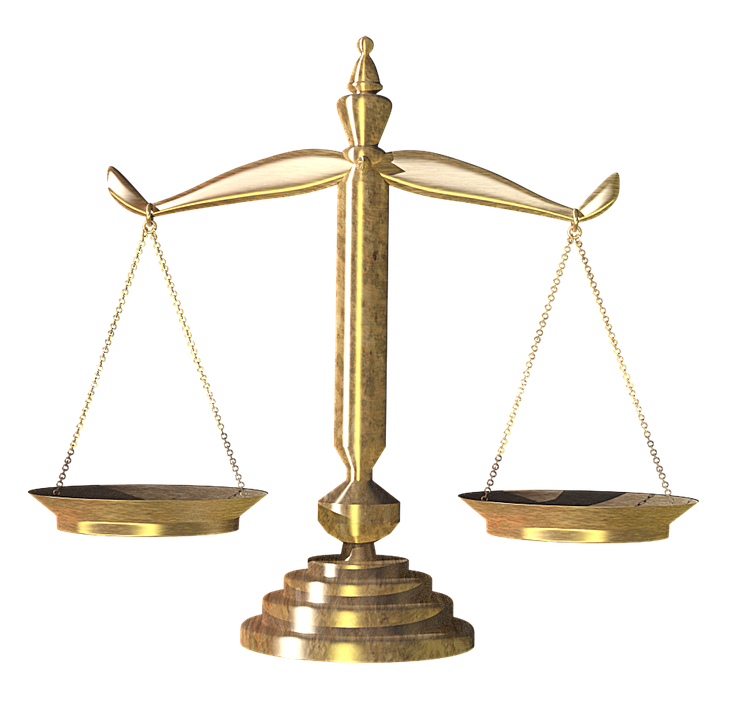 Zugoi Mou Crhstoi
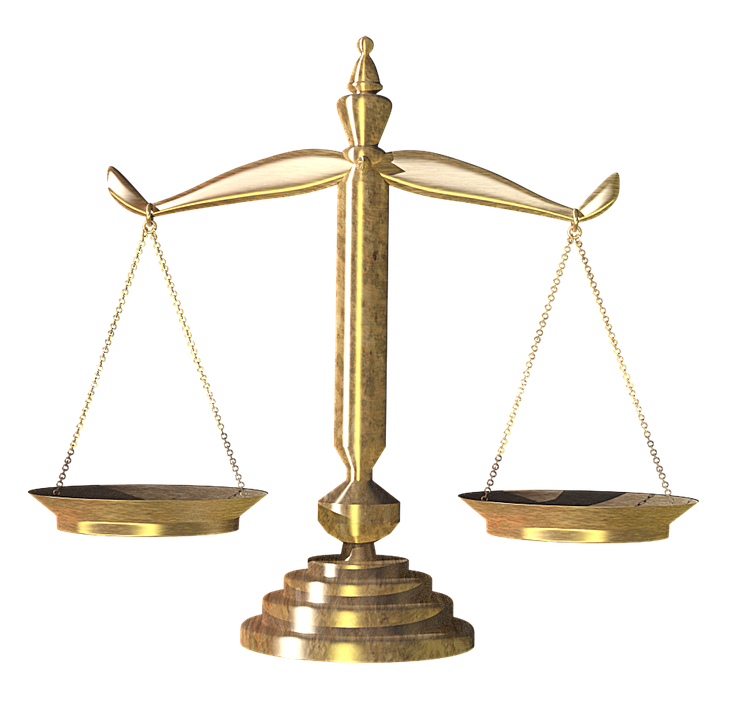 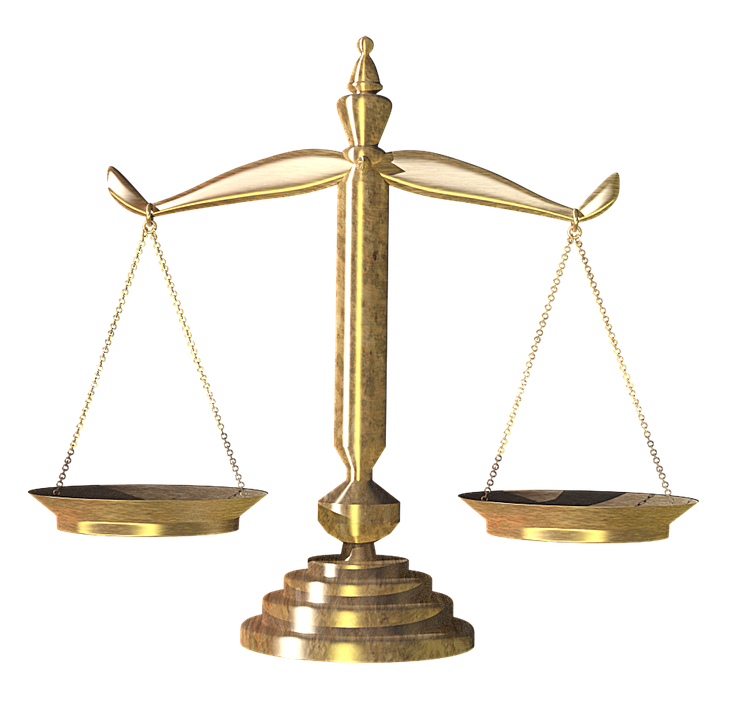 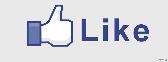 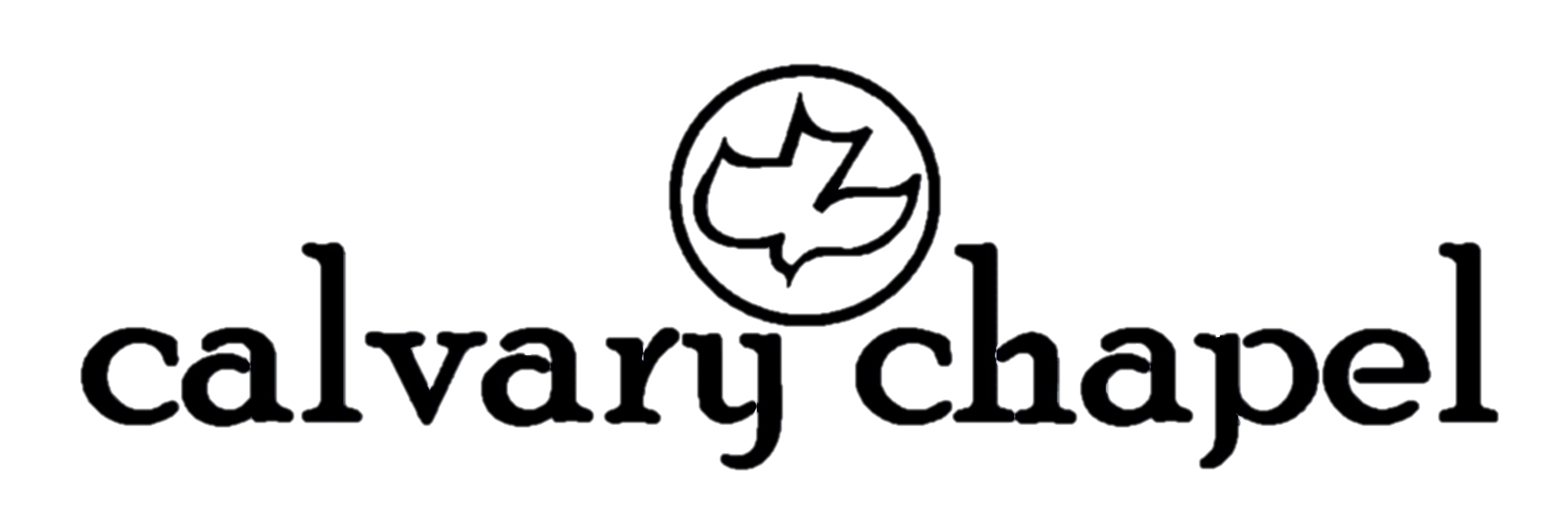 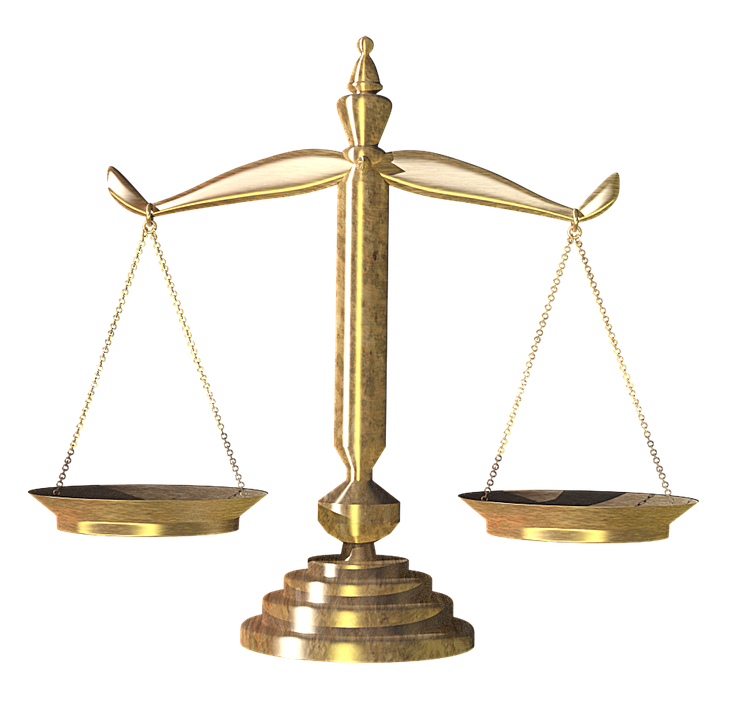 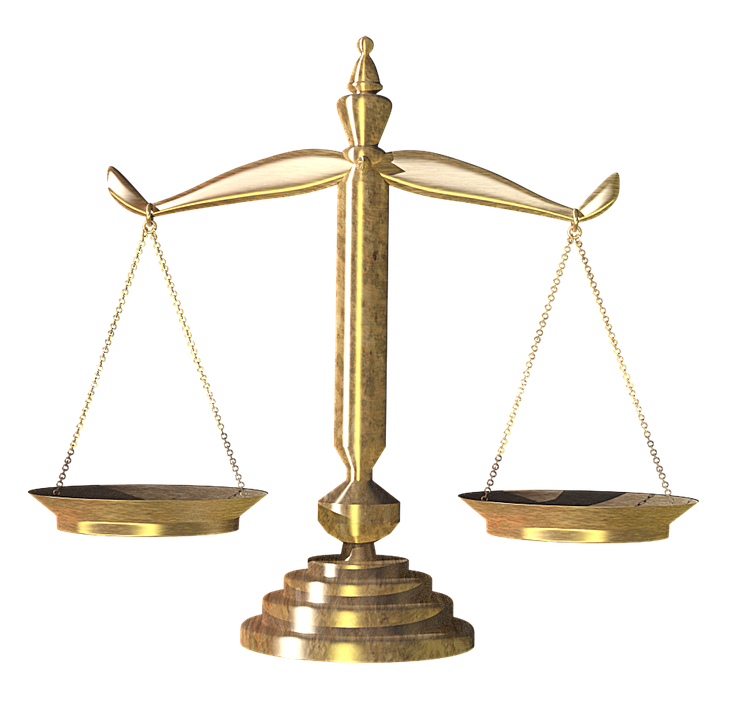 WEIGHT
OF   SIN
the
OKLAHOMA  CITY
Rez day 2019
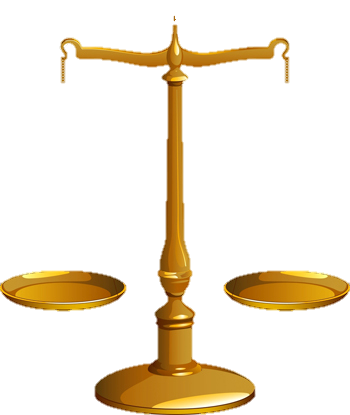 Phil. 4:7 ~ and the peace of God, which surpasses all understanding, will guard your hearts and minds through Christ Jesus.
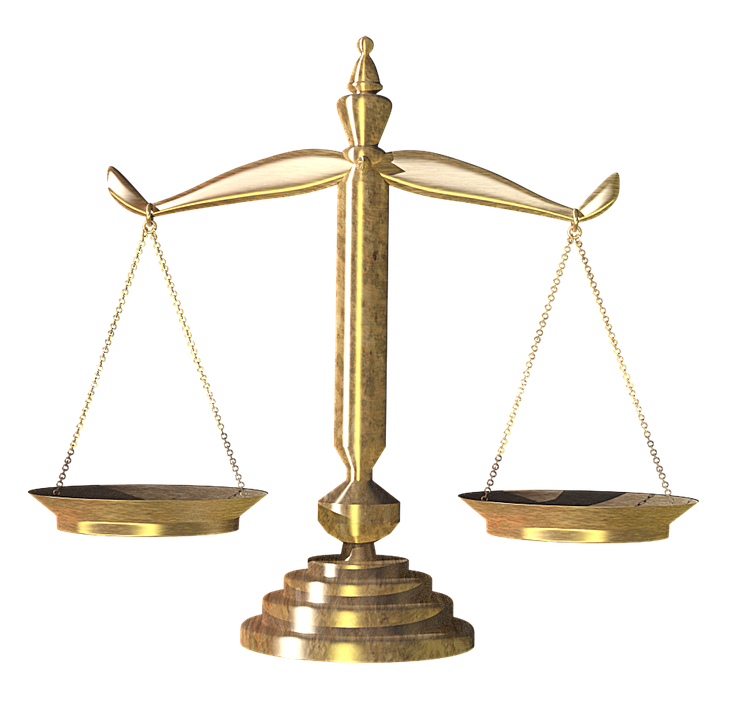 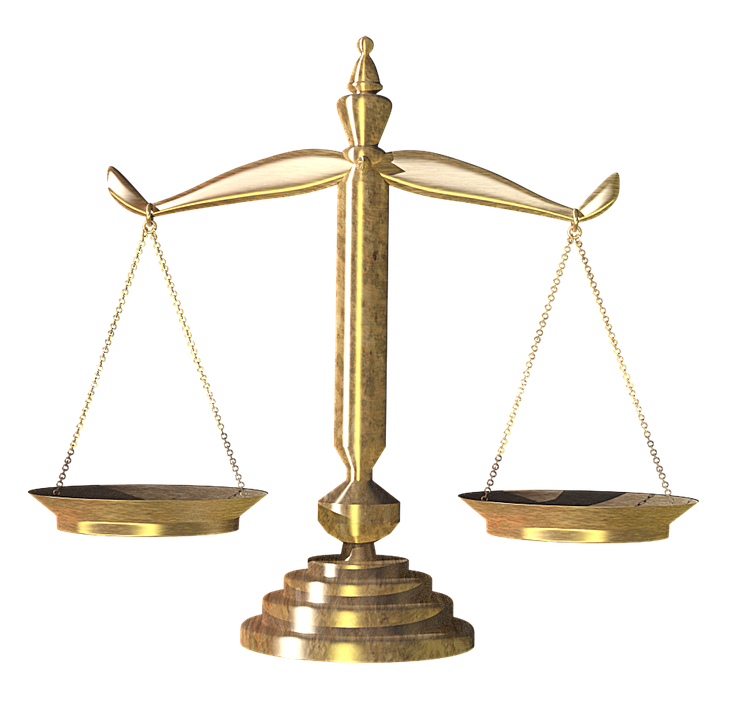 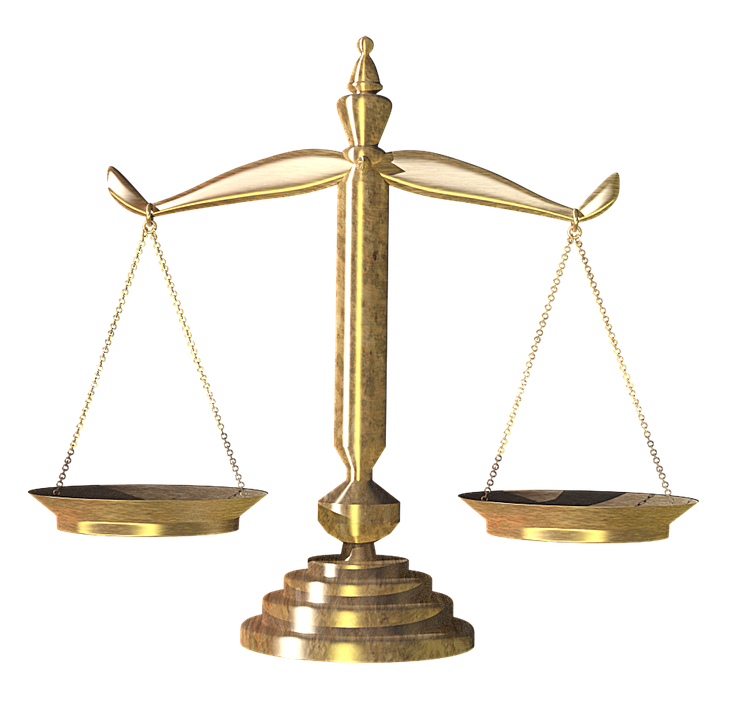 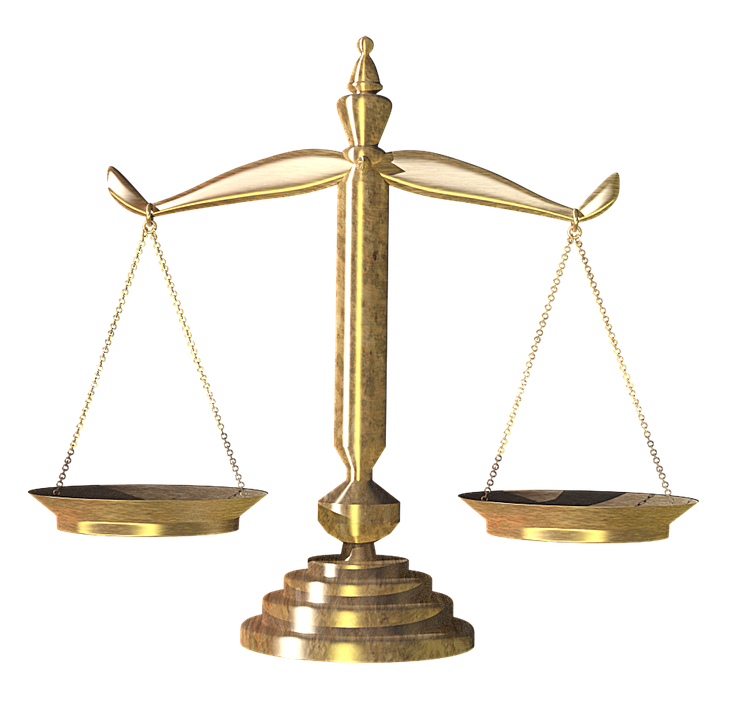 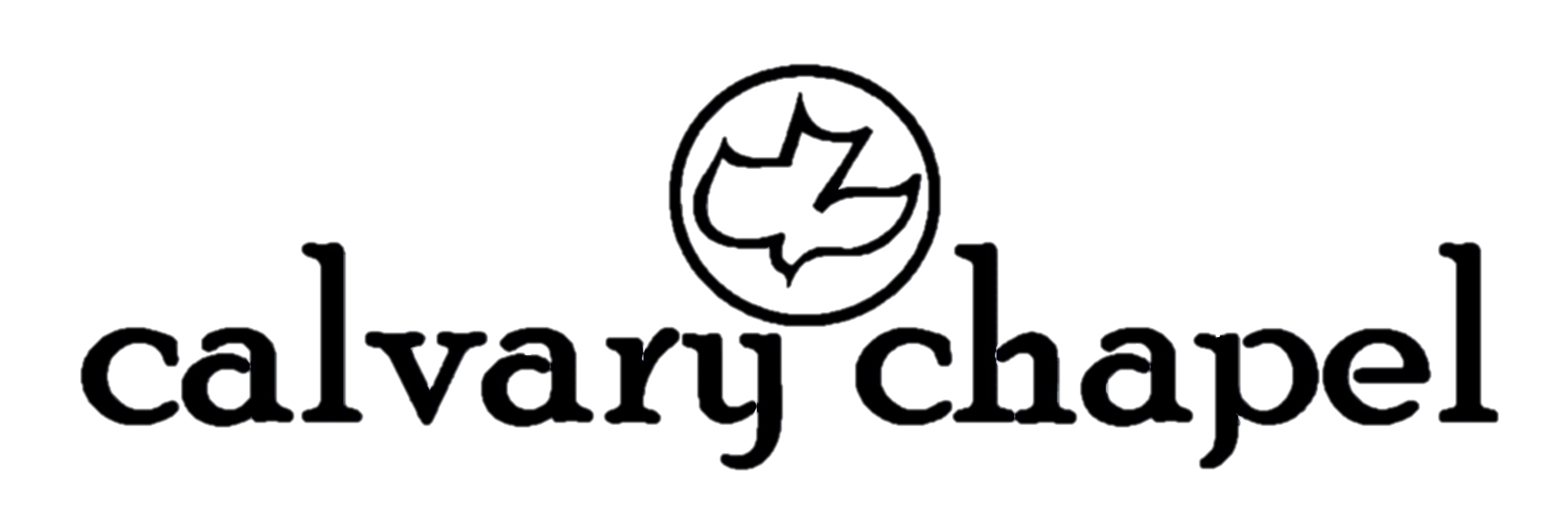 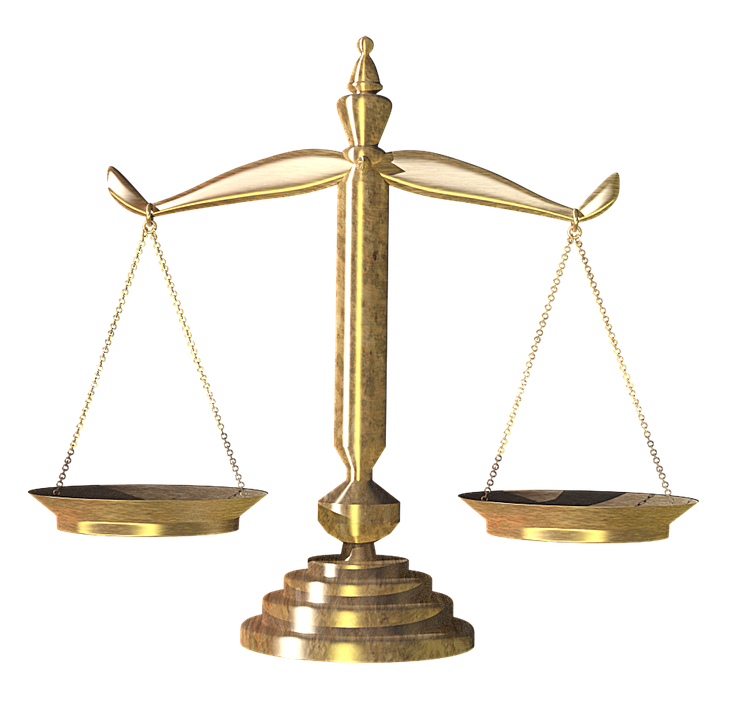 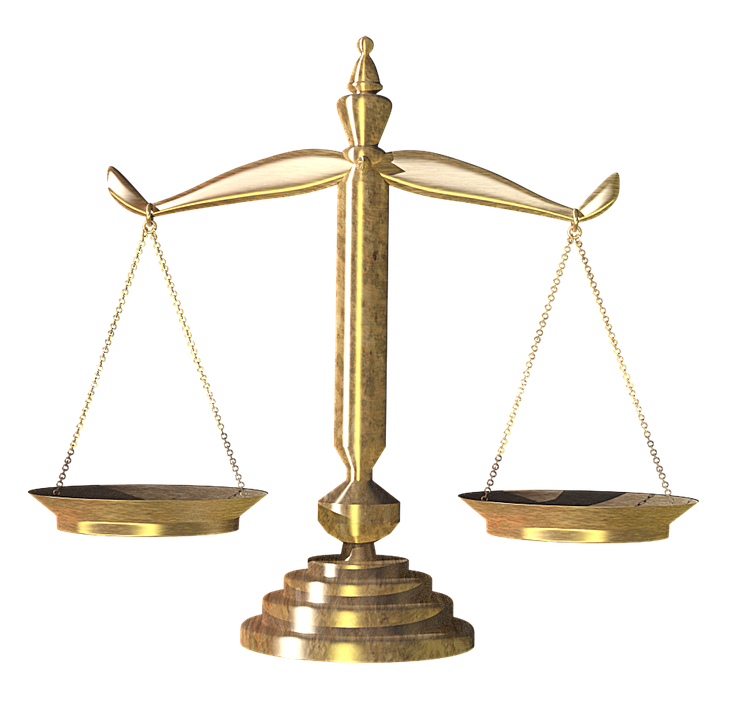 WEIGHT
OF   SIN
the
OKLAHOMA  CITY
Rez day 2019
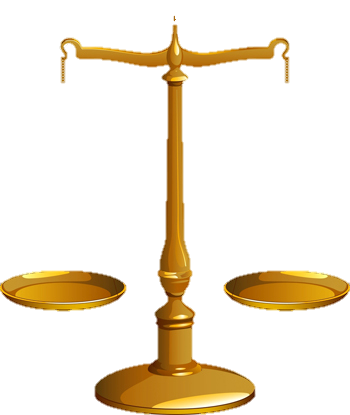 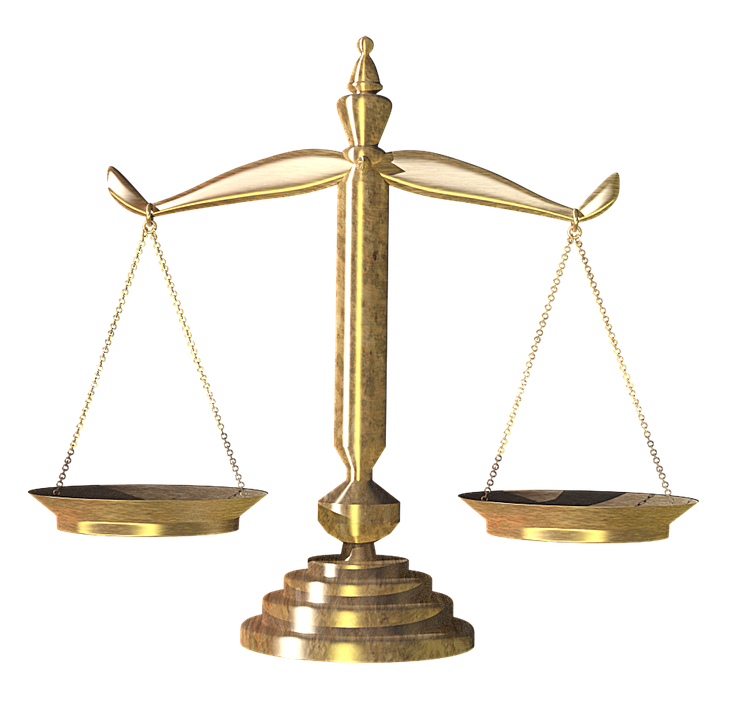 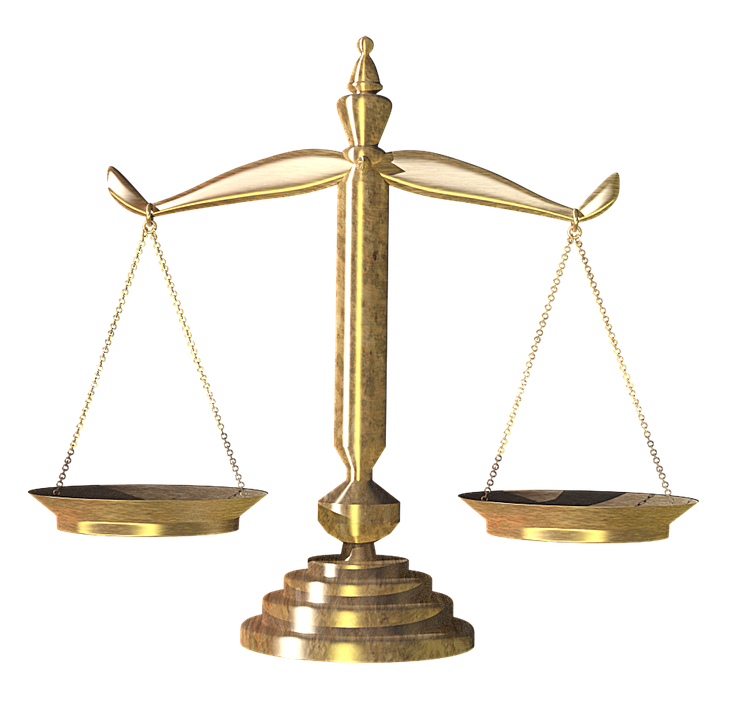 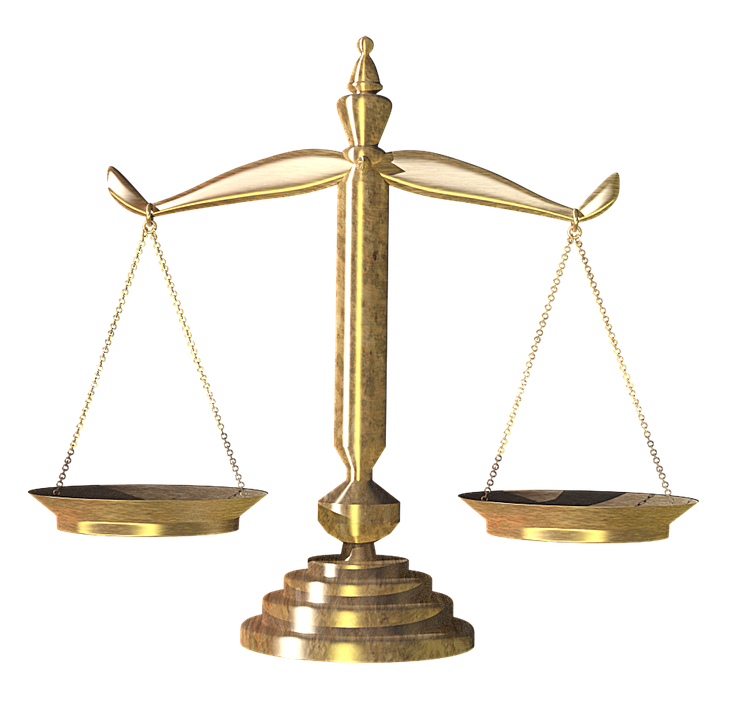 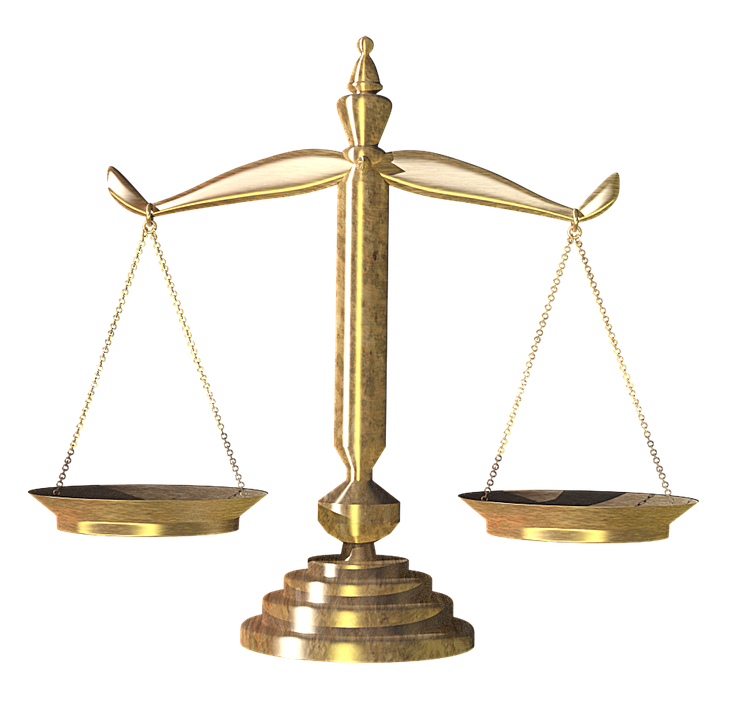 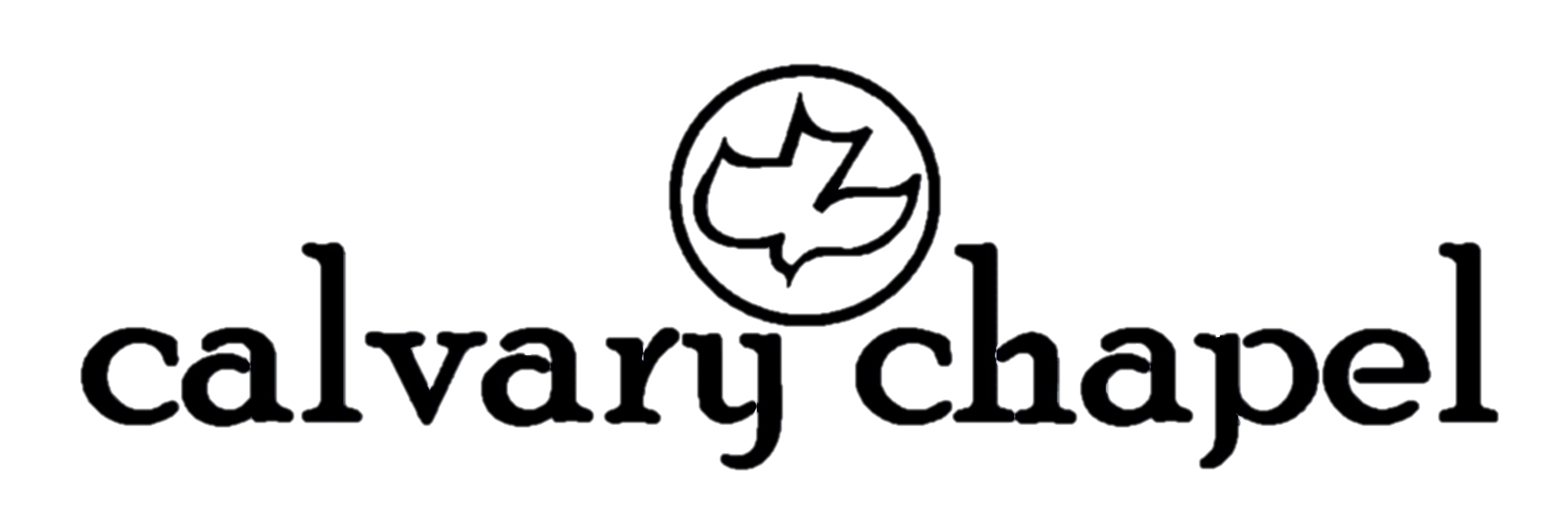 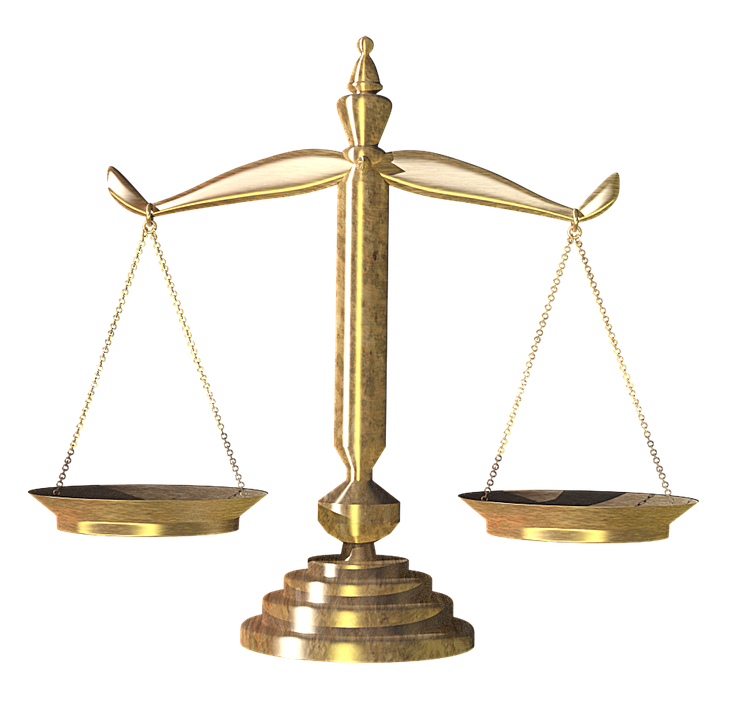 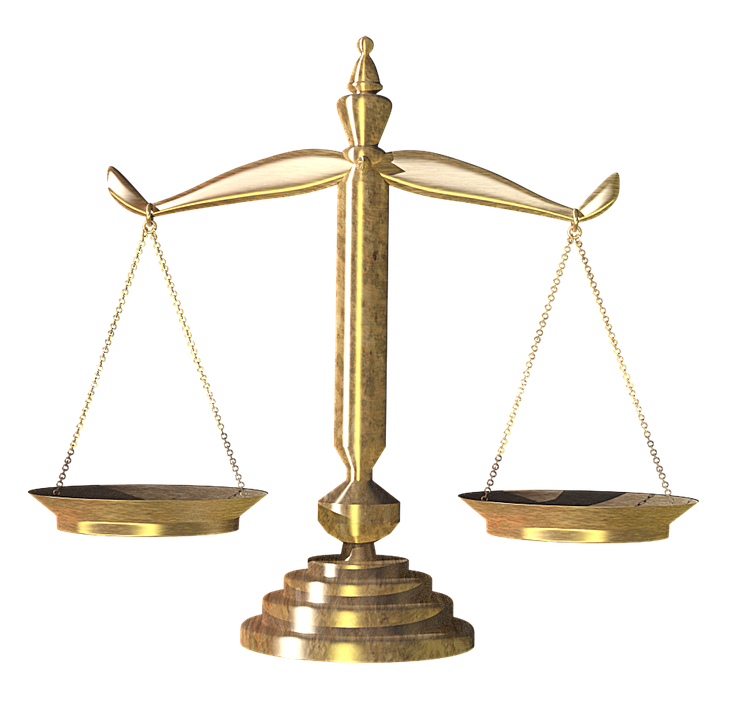 WEIGHT
OF   SIN
the
OKLAHOMA  CITY
Rez day 2019
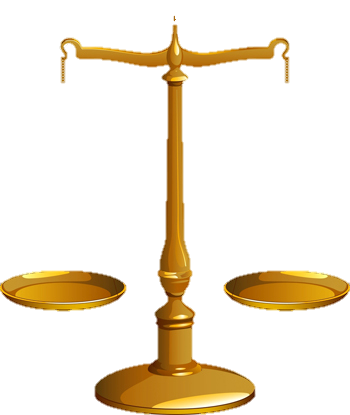 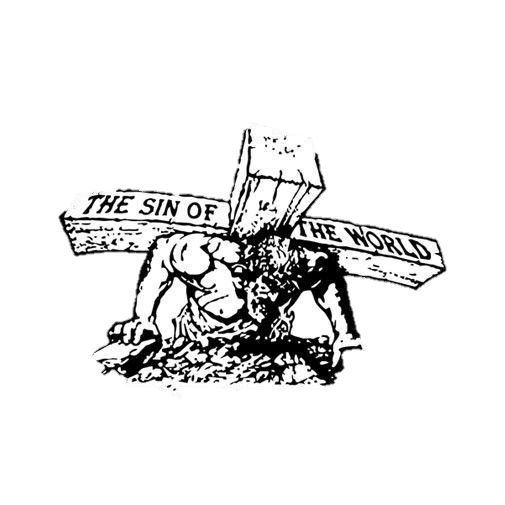 Jesus is life
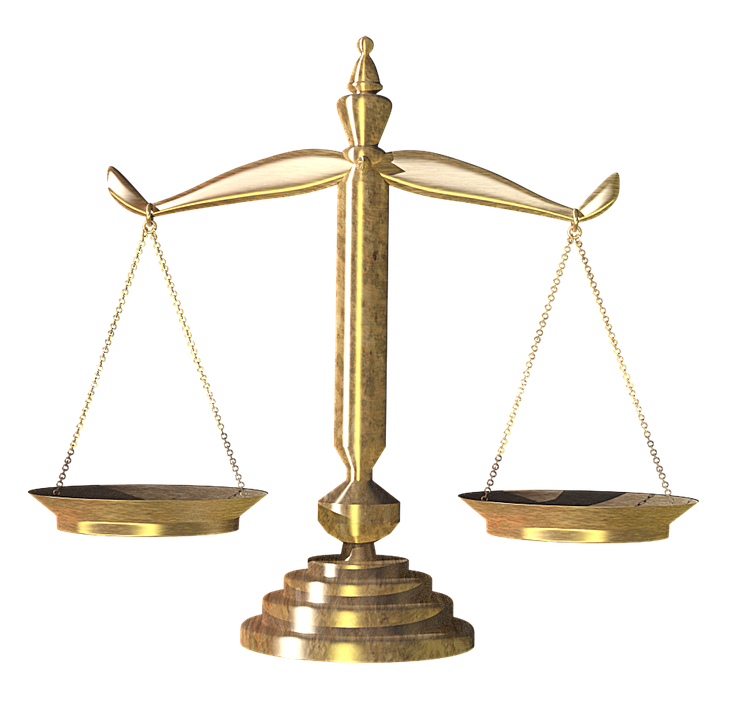 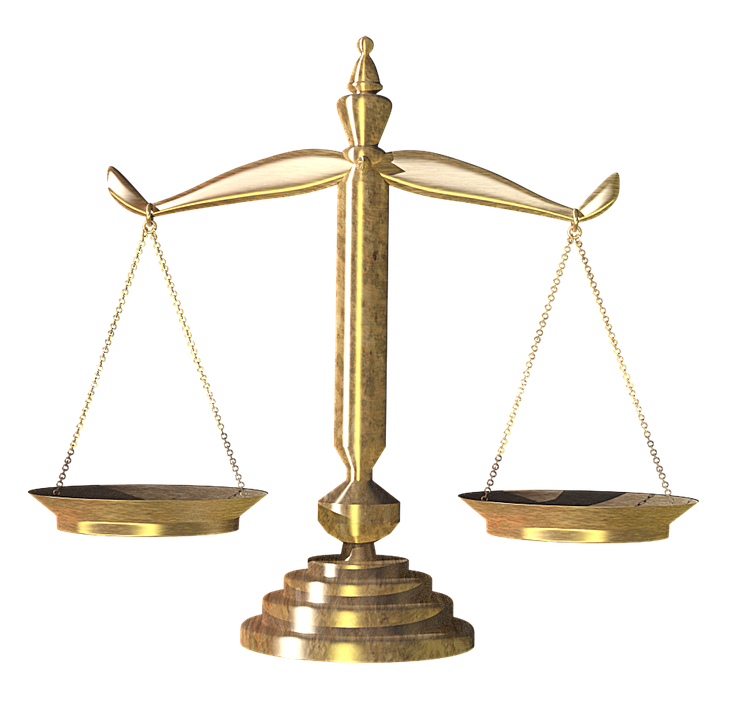 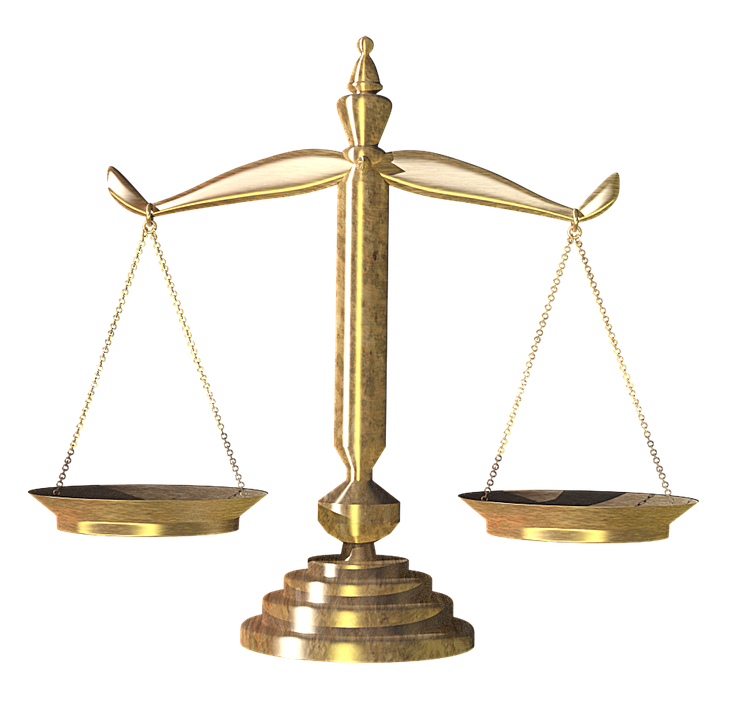 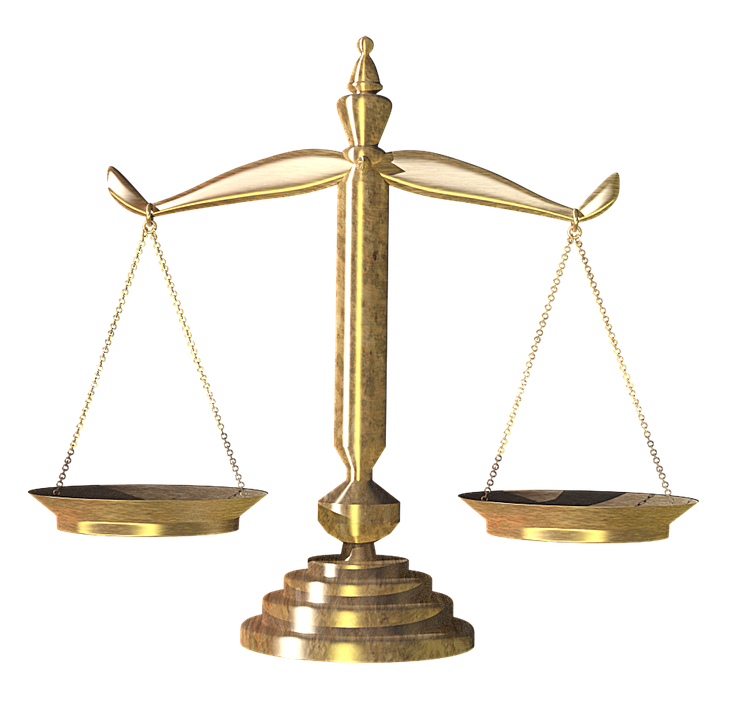 The rest is just details
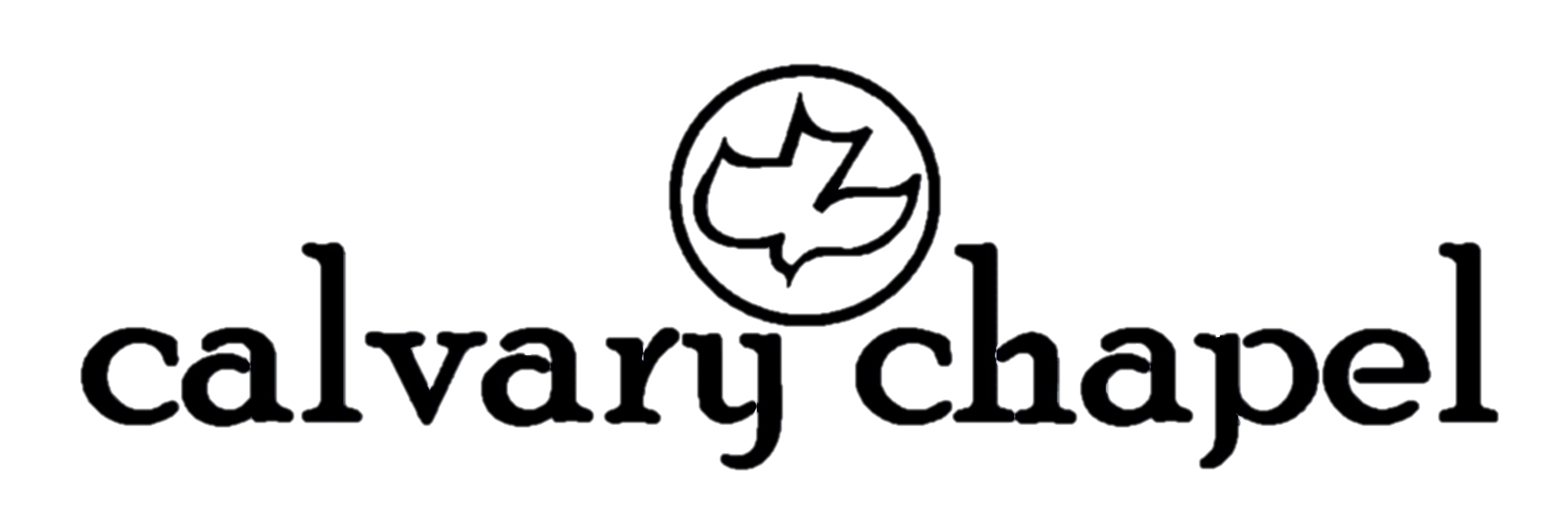 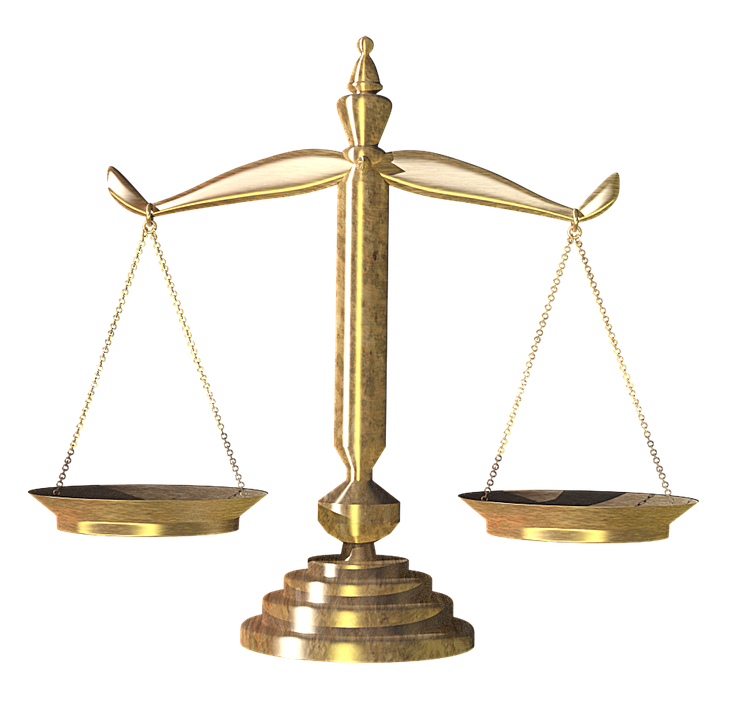 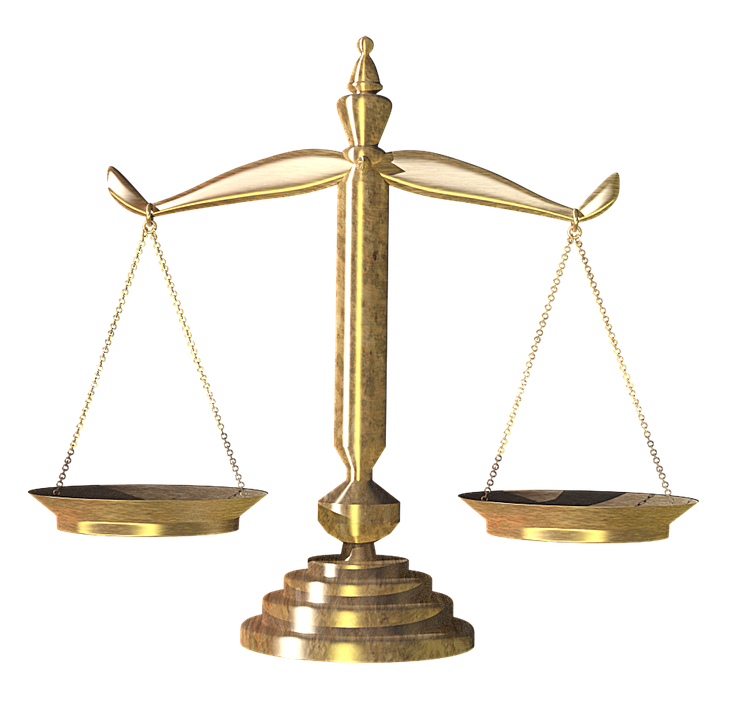 WEIGHT
OF   SIN
the
OKLAHOMA  CITY
Rez day 2019
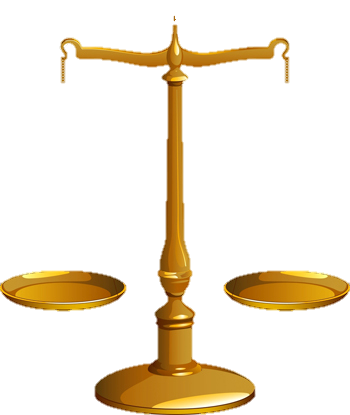 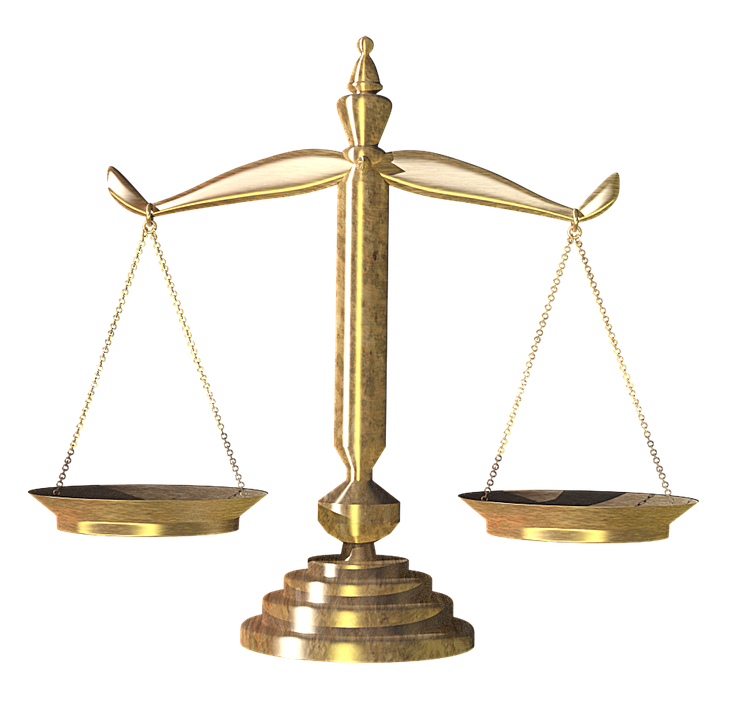 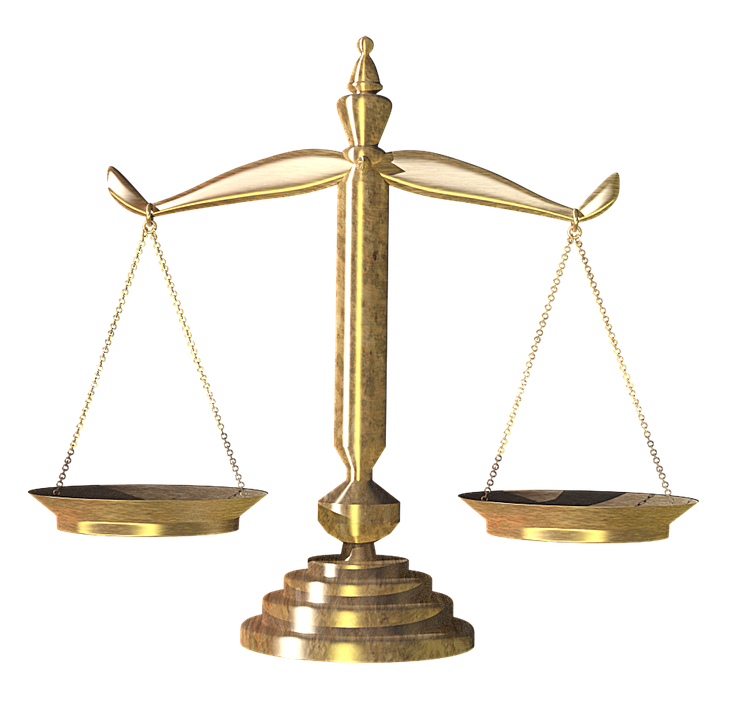 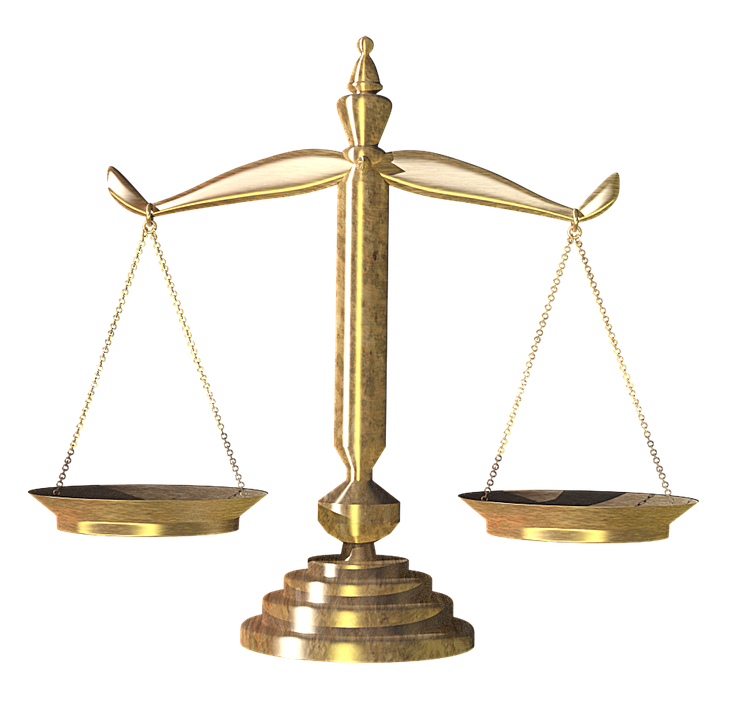 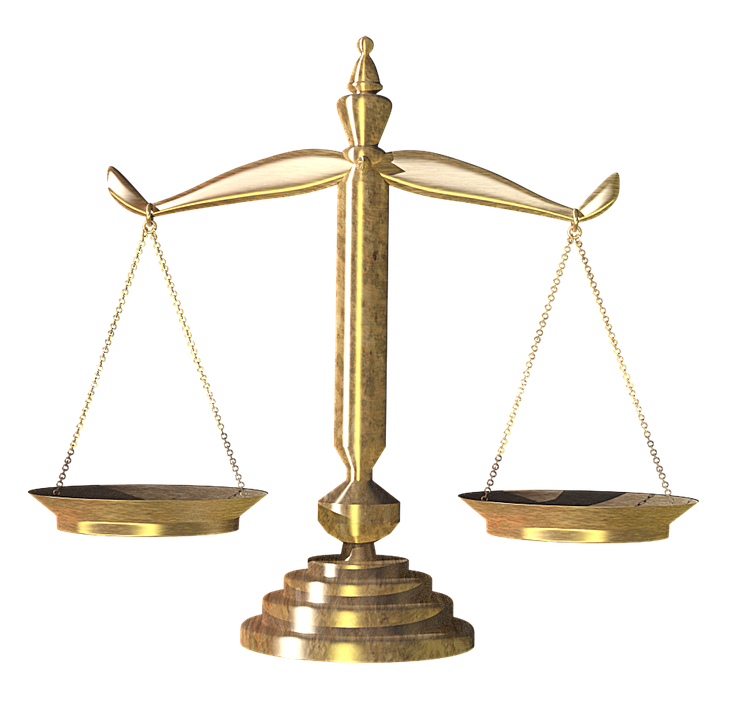 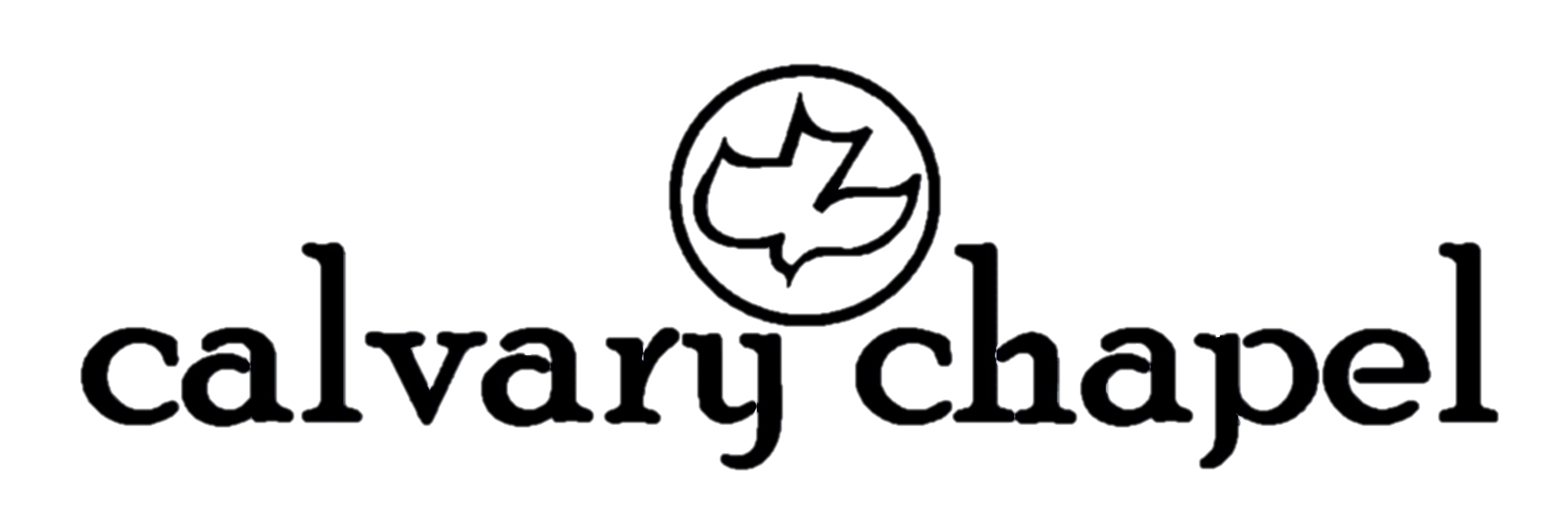 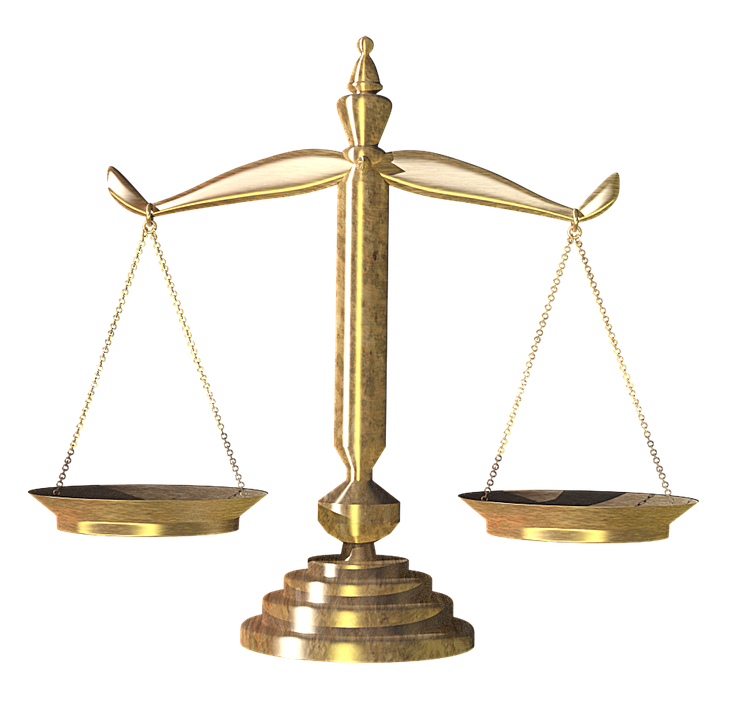 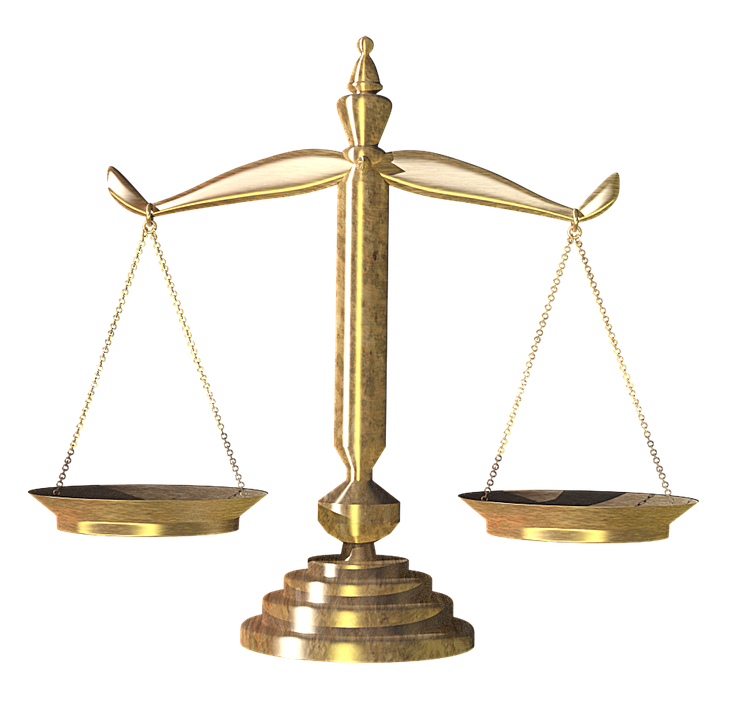 WEIGHT
OF   SIN
the
OKLAHOMA  CITY